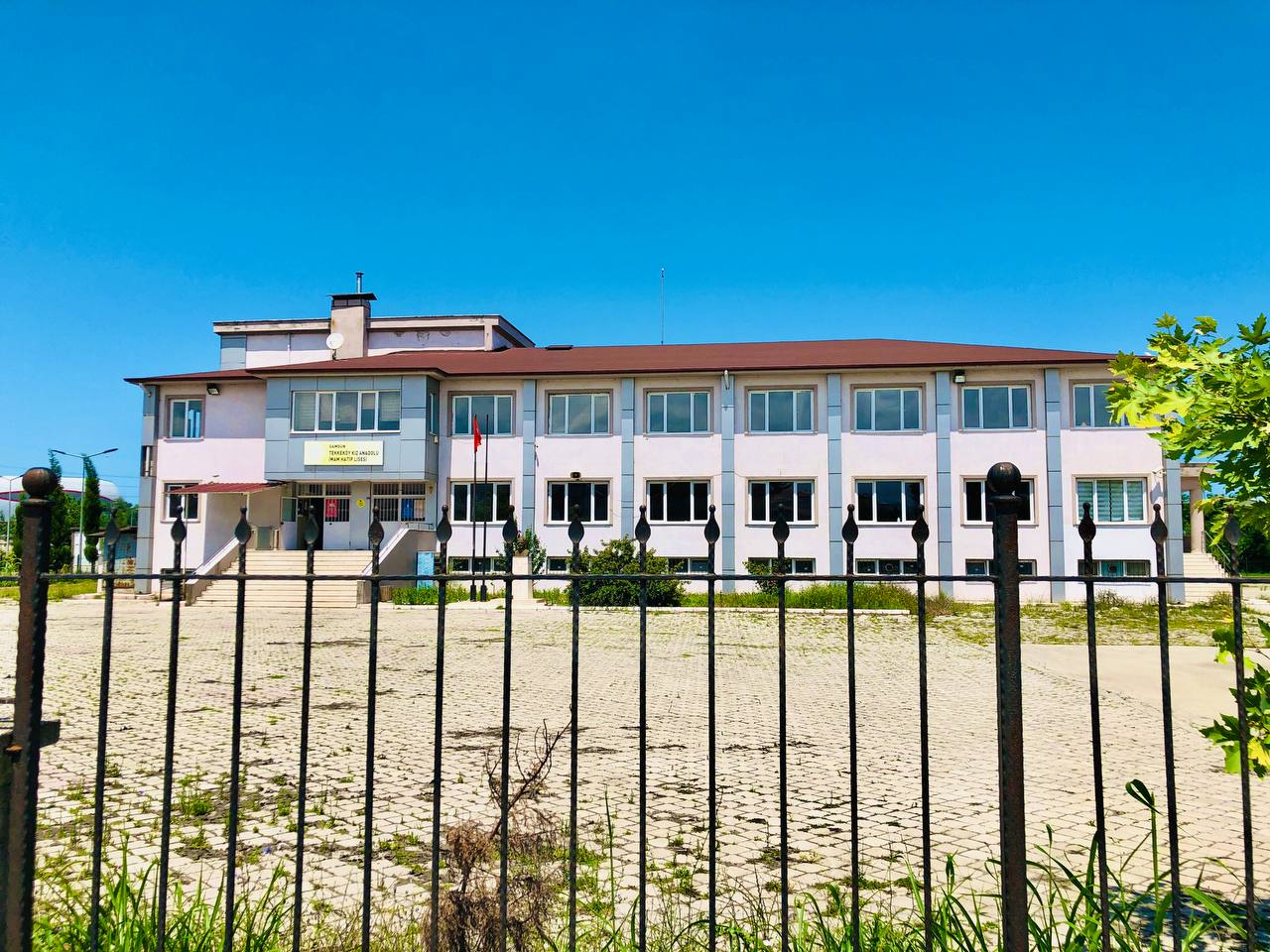 TEKKEKÖY KIZ ANADOLU İMAM HATİP LİSESİ
MÜDÜR YARDIMCISI 
İLKNUR BEL
MÜDÜR YARDIMCISI 
LOKMAN BAŞYURT
OKUL MÜDÜRÜ
İBRAHİM ALTUNTAŞ
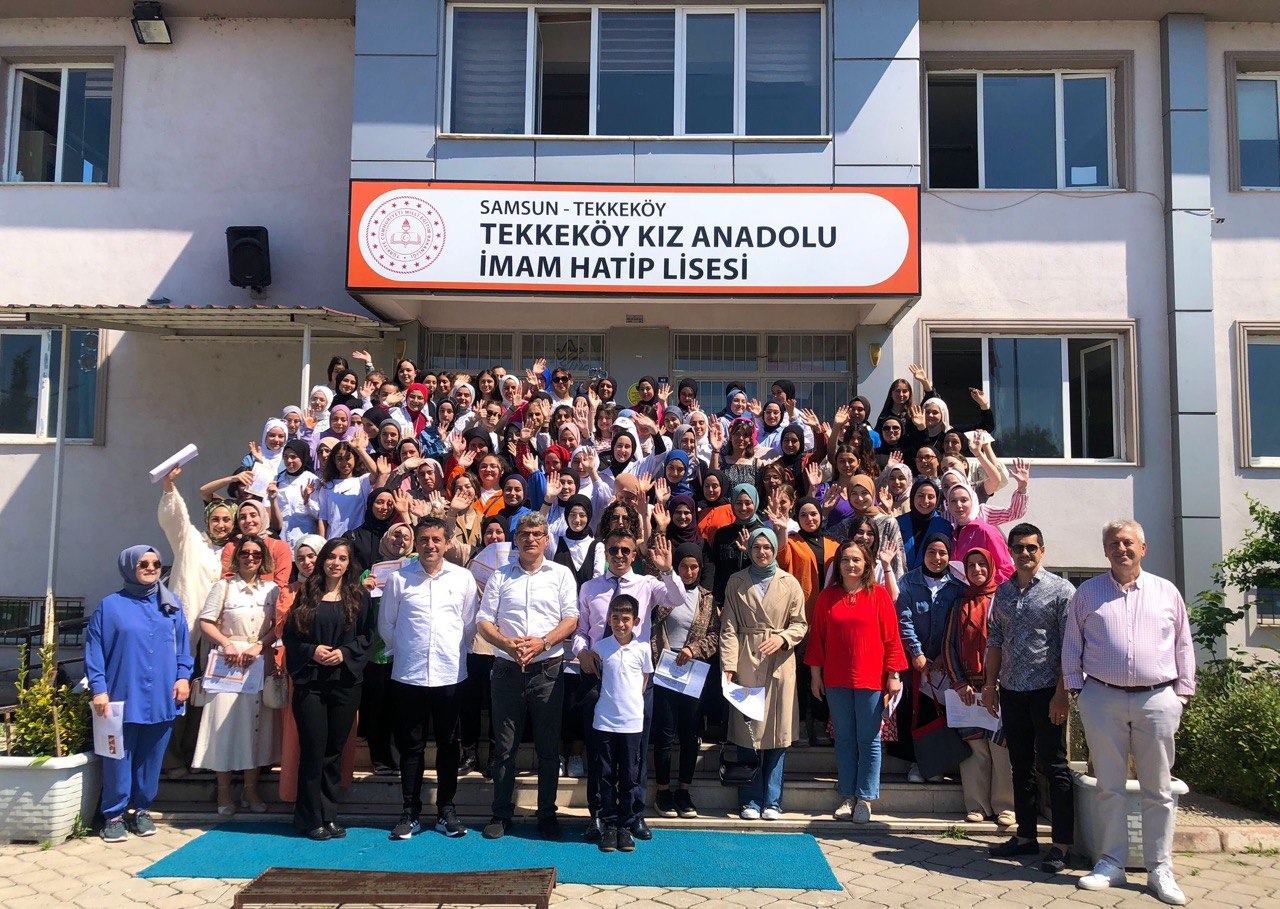 TEKKEKÖY KIZ ANADOLU İMAM HATİP LİSESİ AİLESİ
İÇİNDEKİLER

BAŞARIYI ARTIRMAK İÇİN YAPILAN ÇALIŞMALARIMIZ 
SOSYO- KÜLTÜREL ALANDA YAPILAN ÇALIŞMALARIMIZ
PROJELER-OKUL YENİLEME ÇALIŞMALARI
BAŞARIYI ARTIRMAK İÇİN YAPILAN ÇALIŞMALARIMIZ
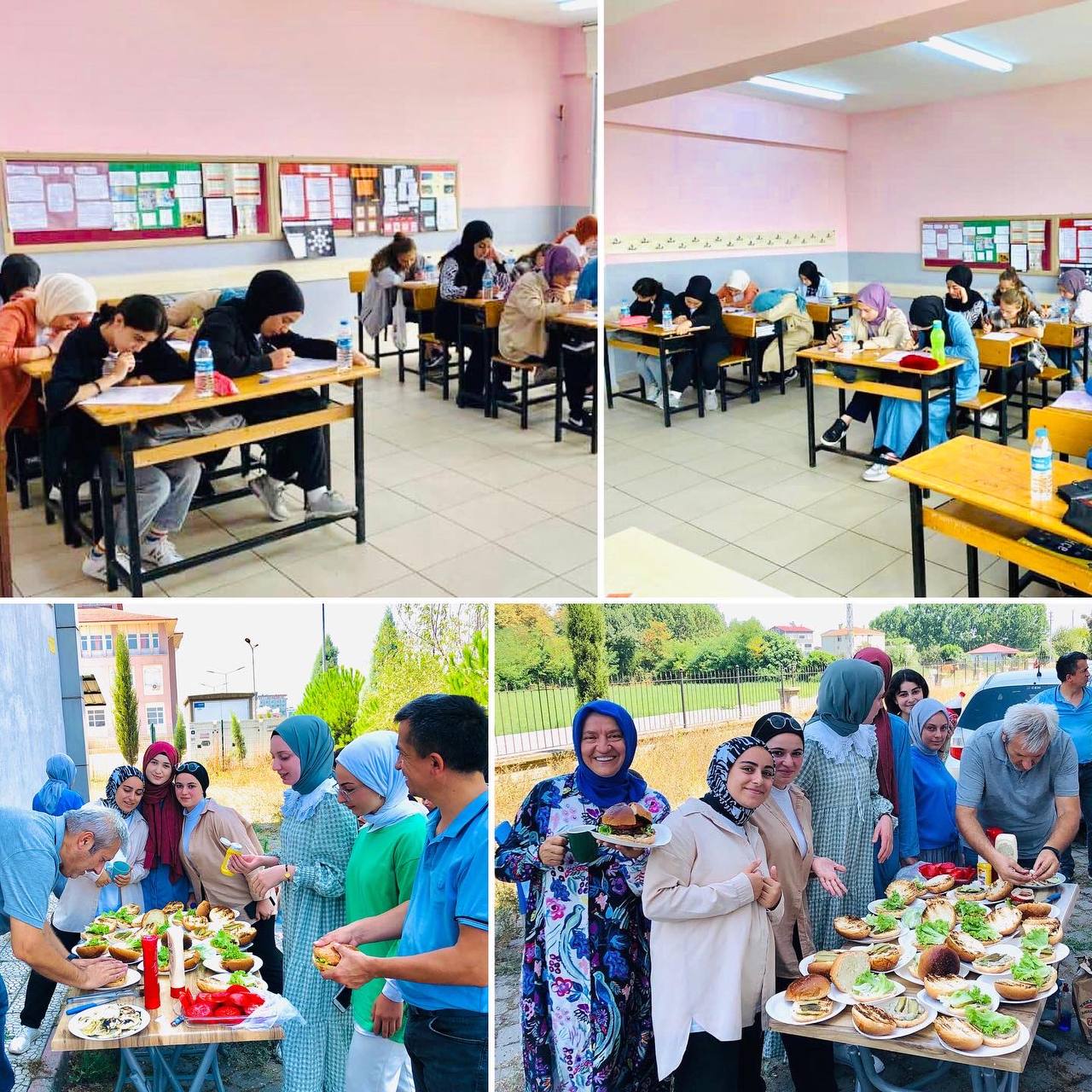 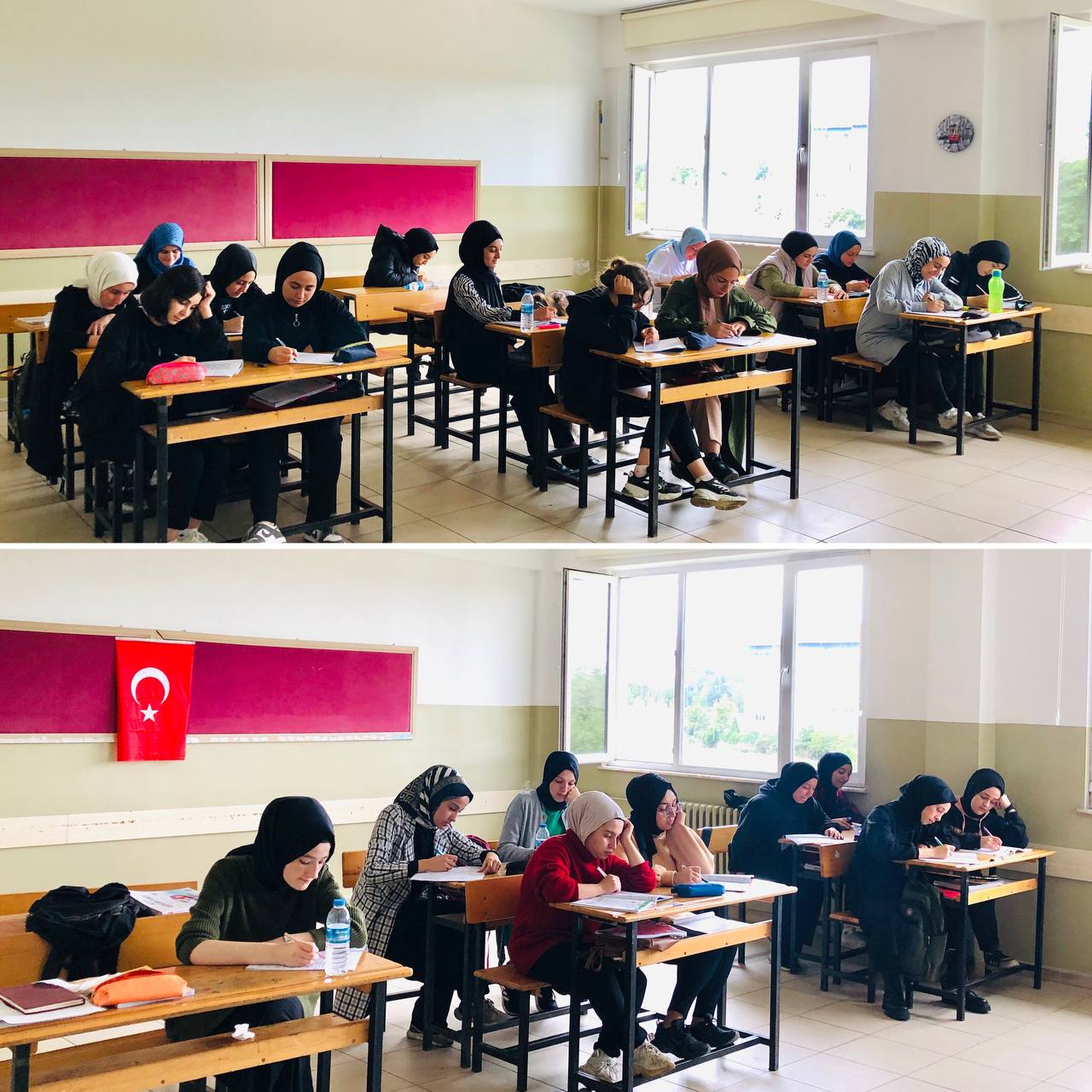 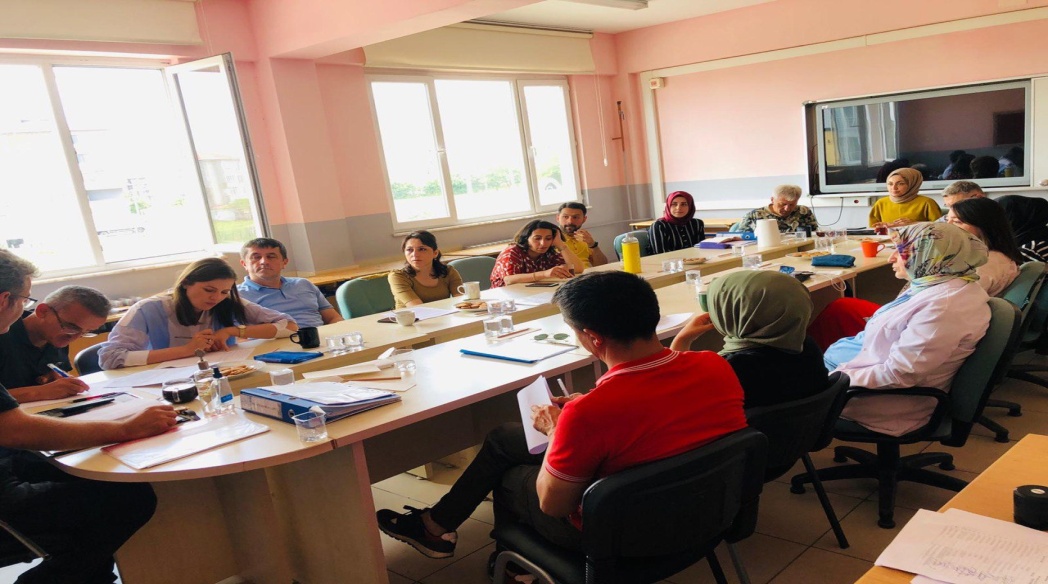 YKS Sınavına hazırlık çalışmaları kapsamında 12.sınıflara hafta içi ve hafta sonu DYK kursları düzenliyoruz.
10 ve 11.sınıf öğrencilerimize hafta içi ve hafta sonu DYK kursları ve egzersizler düzenliyoruz.(Matematik,İngilizce,Tarih,Felsefe,Coğrafya)
Deneme  sınavları yaparak öğrencilerin gelişimi takip ediyoruz. 
Okulumuzda 40 tane deneme planladık ve yaptık.
Dereceye giren öğrencilerimize ödüller veriyoruz.
Dereceye giren öğrencilerimize ödüller veriyoruz.
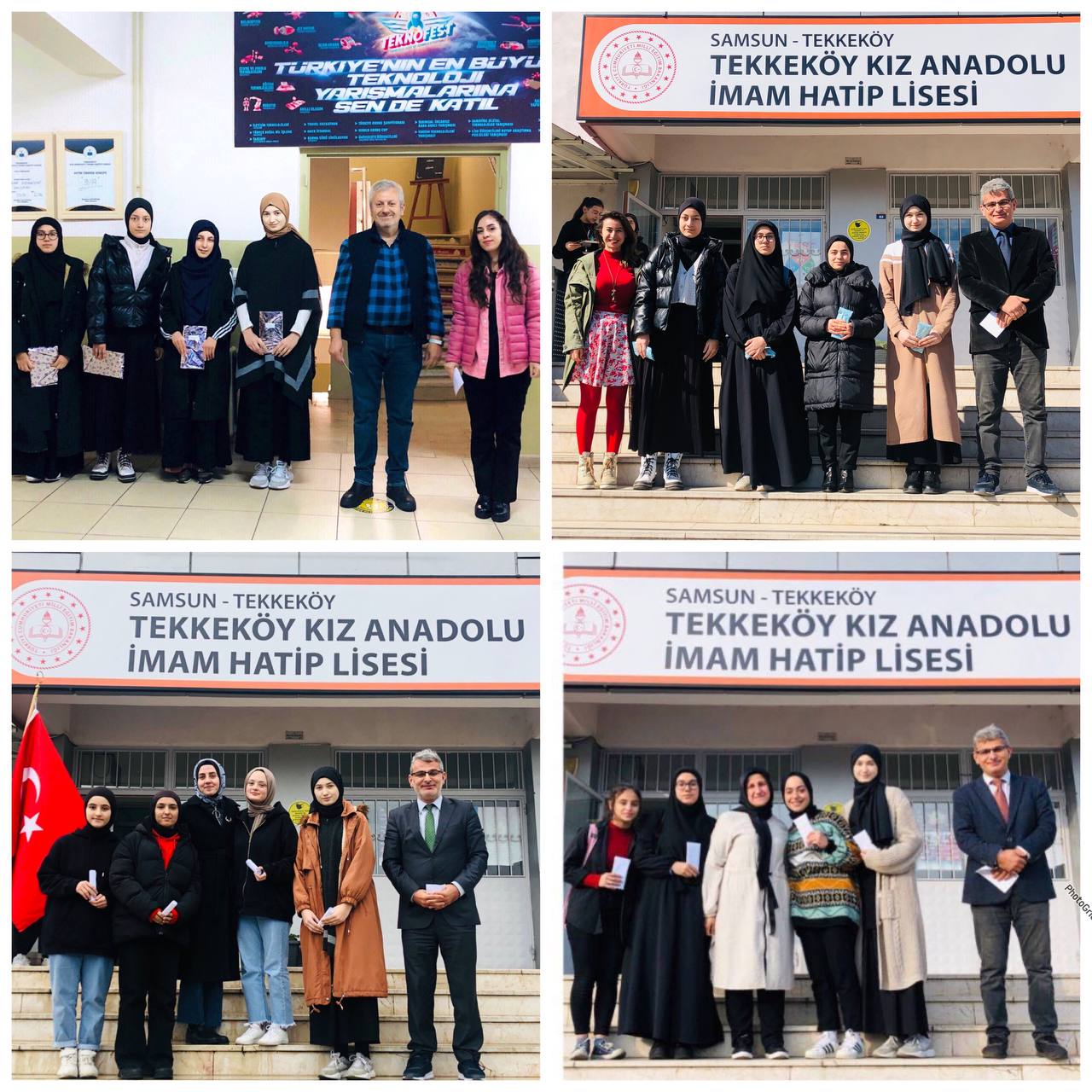 Okulumuzda danışman öğretmen sistemi(KOÇ’luk) uygulanmakta, öğrencilerin gelişimi takip edilmektedir.
Yaz kursumuzdan…
SOSYO- KÜLTÜREL ALANDA YAPILAN ÇALIŞMALARIMIZ…
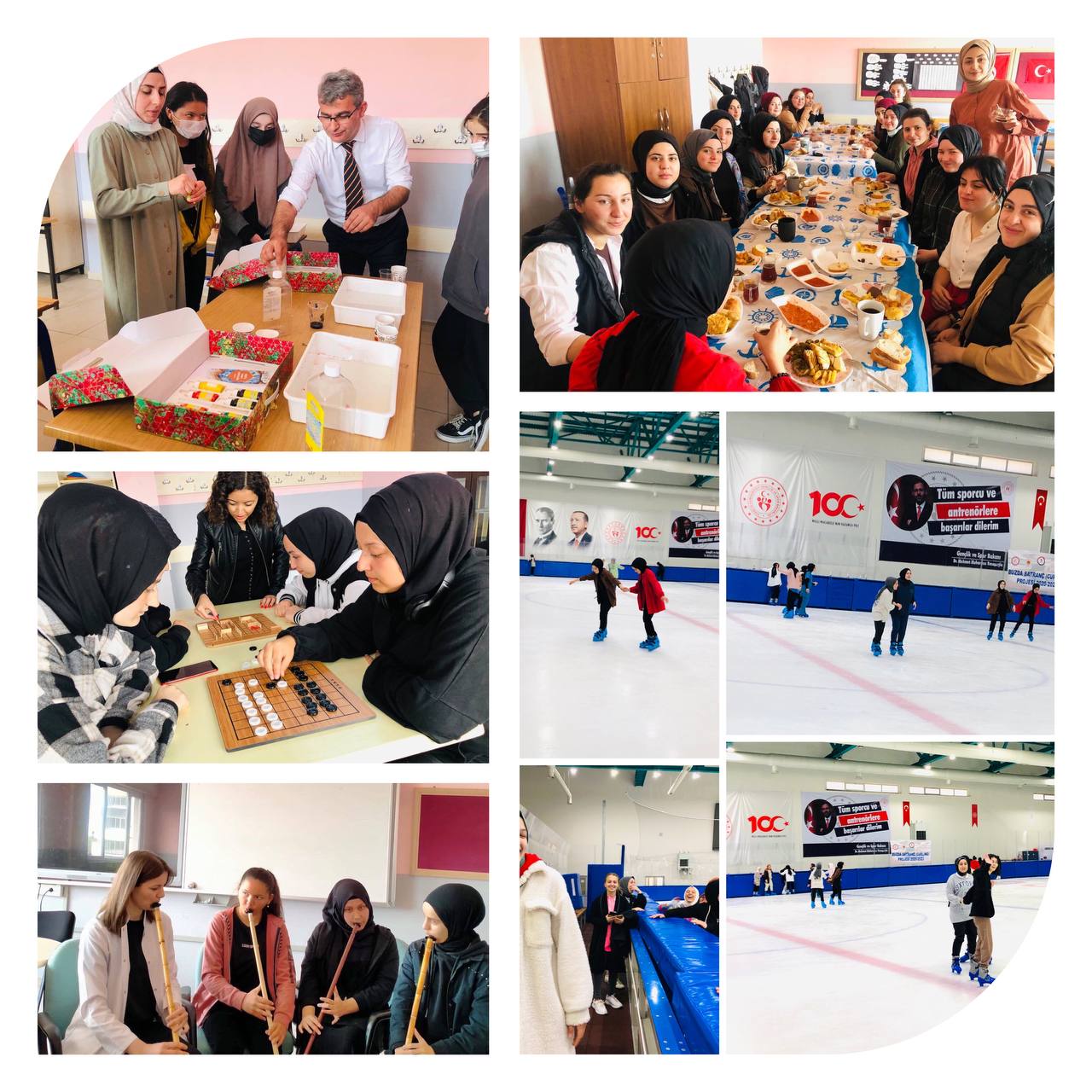 Öğrencilerimizin kaliteli zaman geçirmelerine olanak sağlamak amacıyla Sosyal Etkinlik Sınıfı açtık.Sınıfımıza Masa tenisi temin ettik.
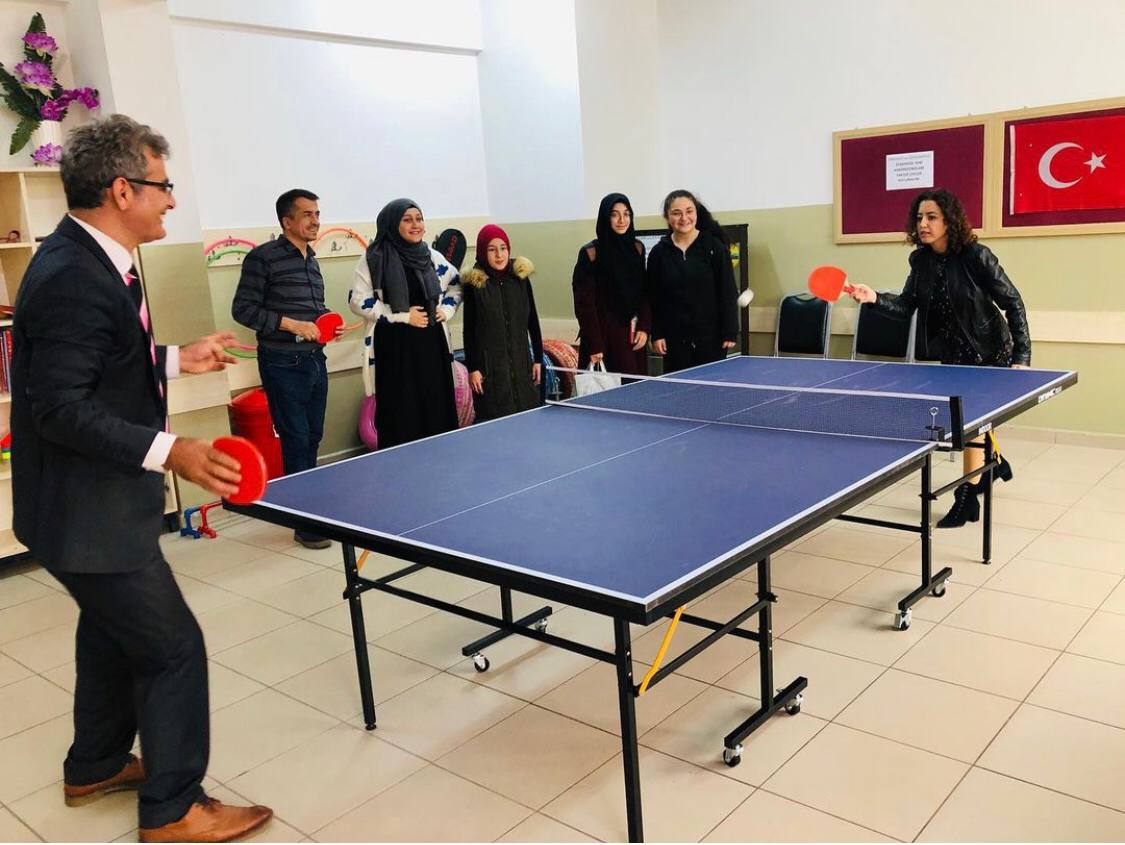 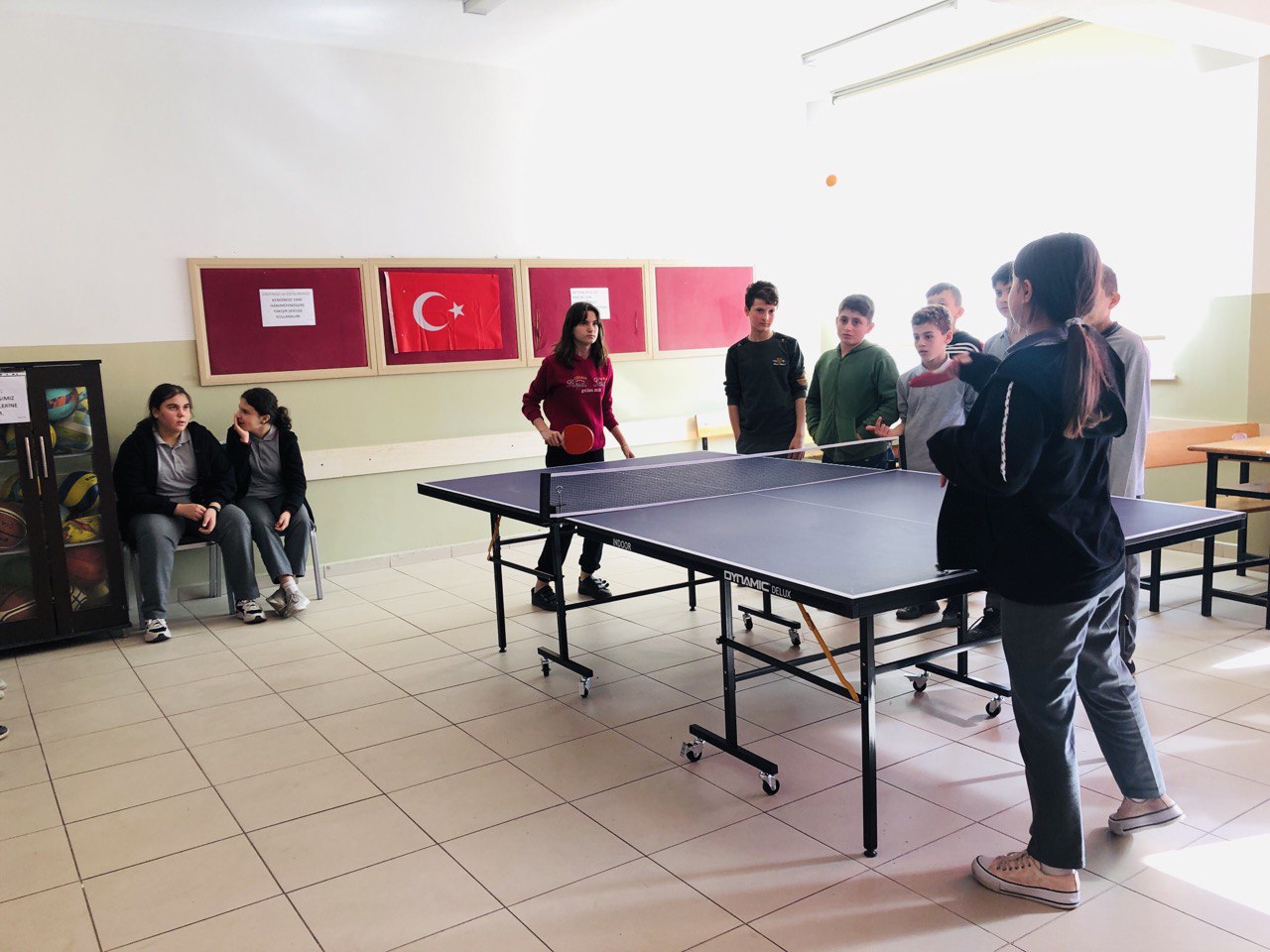 Öğrencilerimizin kaliteli zaman geçirmelerine olanak sağlamak amacıyla Sosyal Etkinlik Sınıfı açtık.Sınıfımıza Masa tenisi ,Koltuklar , masa ve zeka oyun  setleri temin ettik.
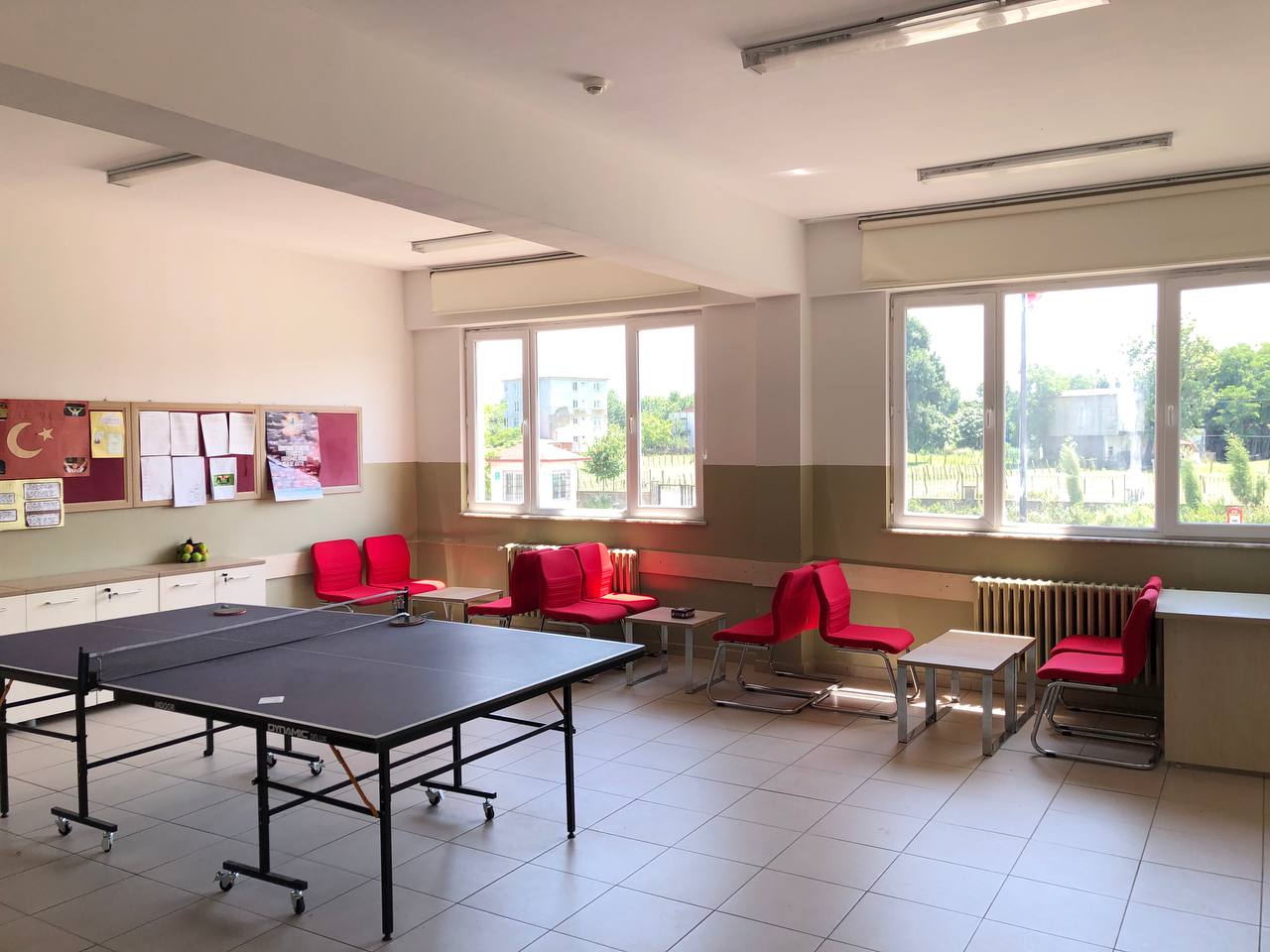 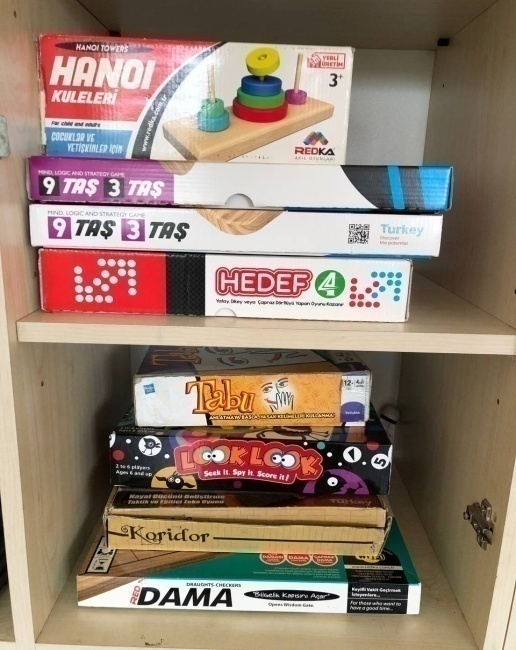 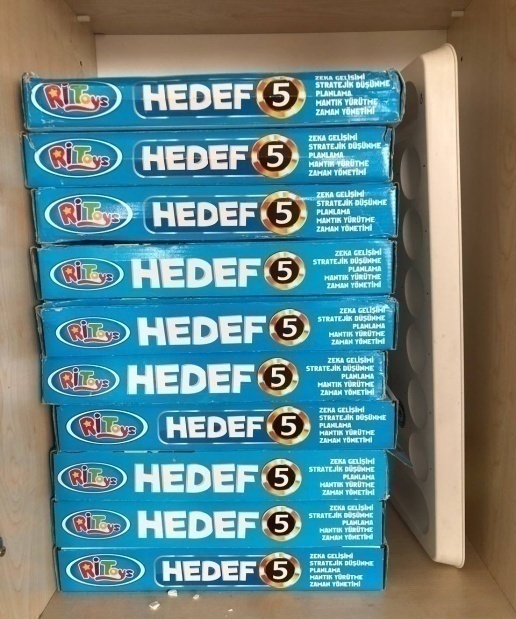 Örnek davranışları pekiştirmek amacıyla Her ay düzenli olarak  “Ayın Öğrencisi” ve “Ayın Sınıfı” nı seçiyoruz, ödüllendiriyoruz.
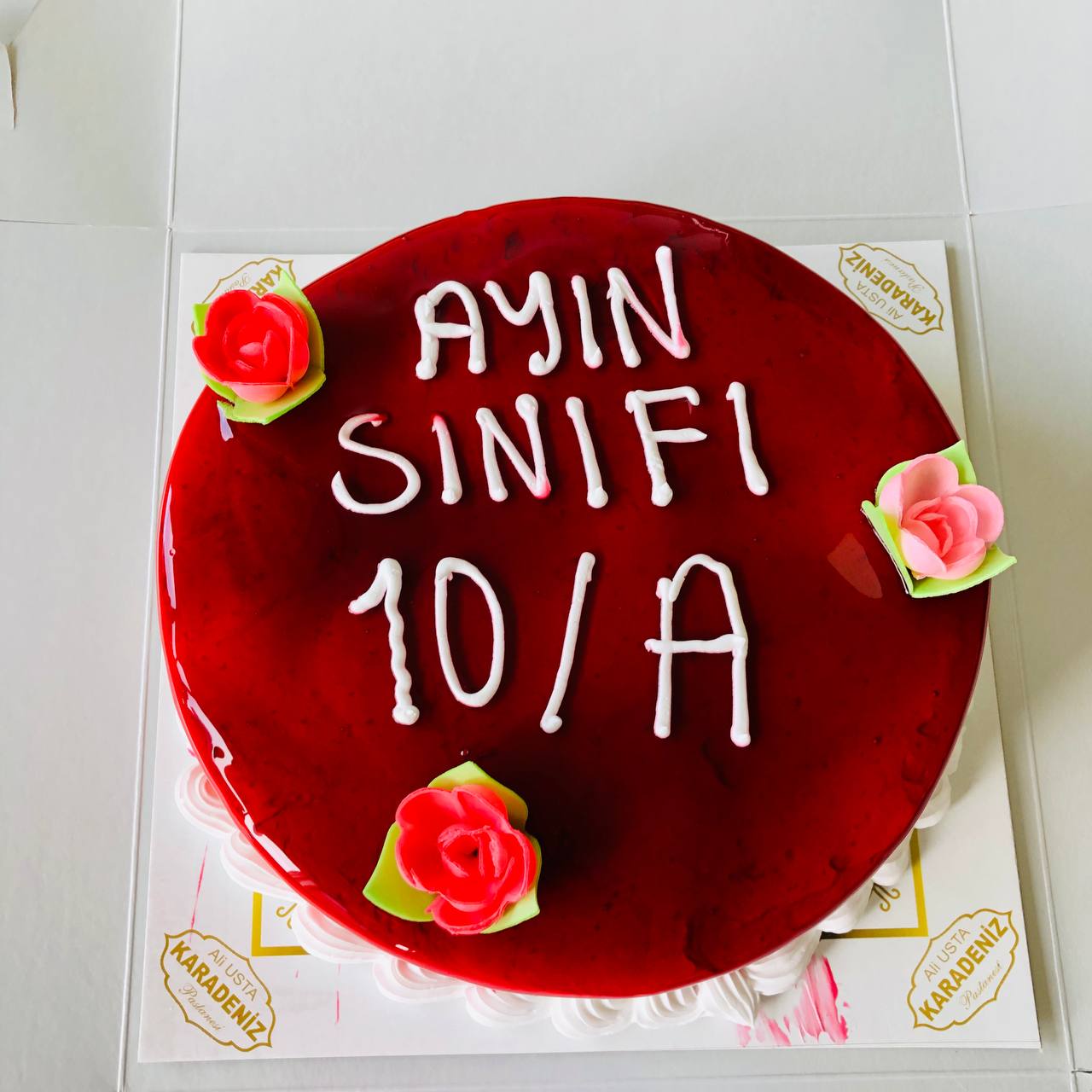 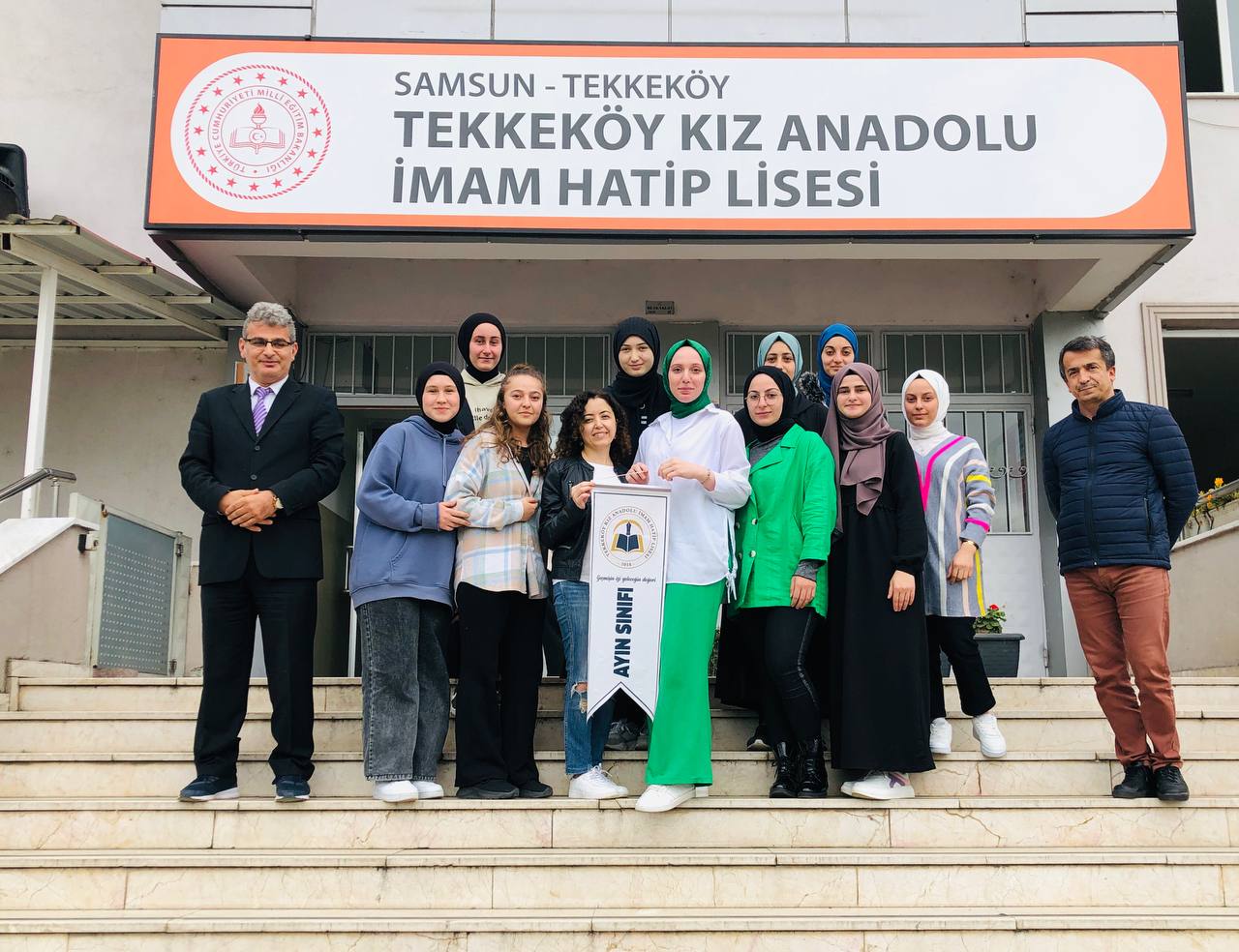 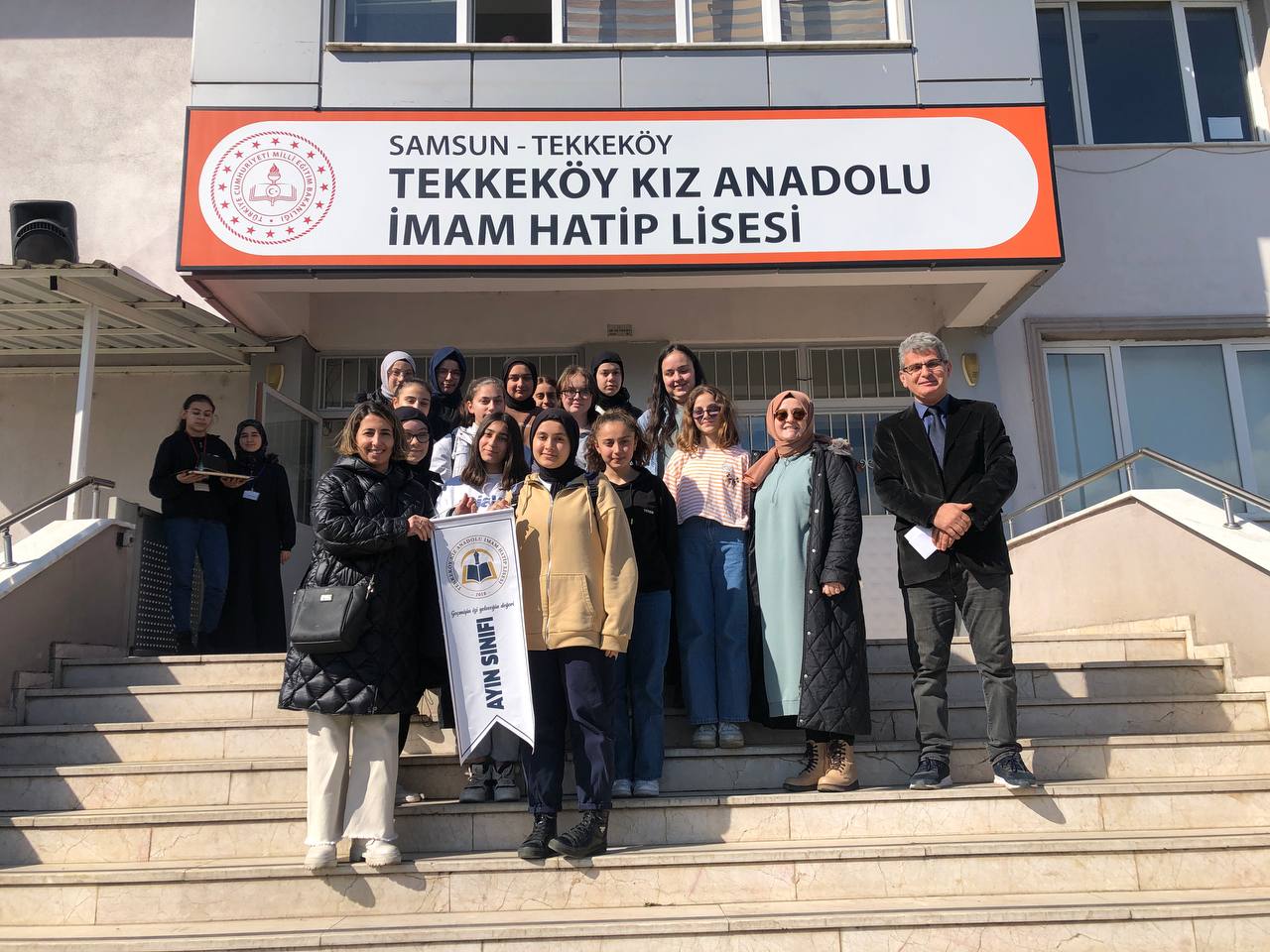 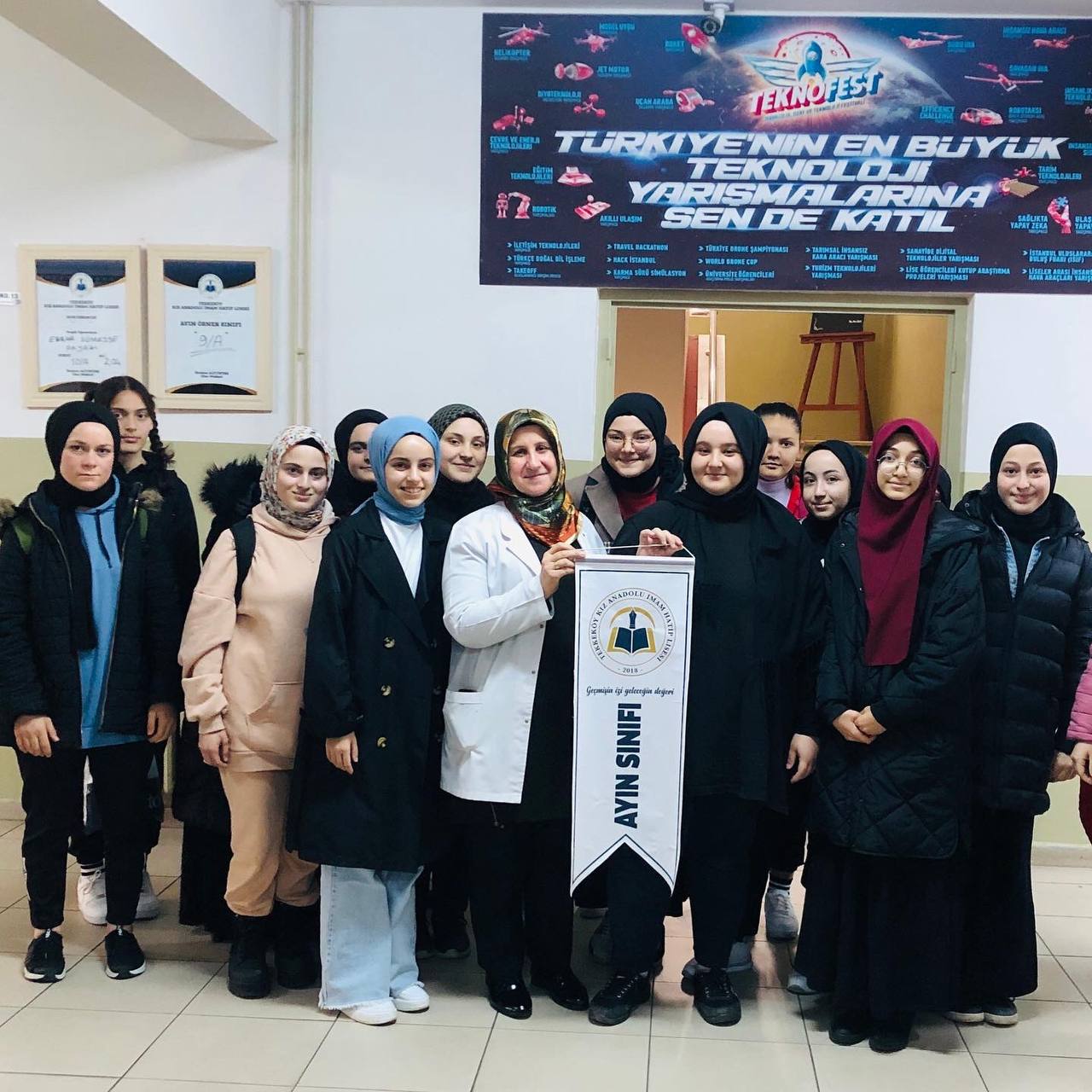 Kurumumuzdaki sevgi, paylaşım, hoşgörü ortamını geliştirmek öğretmen-öğrenci iletişimini güçlendirmek amacıyla Oyun Şenliği ve Çiğ köfte Etkinliği yapıyoruz.
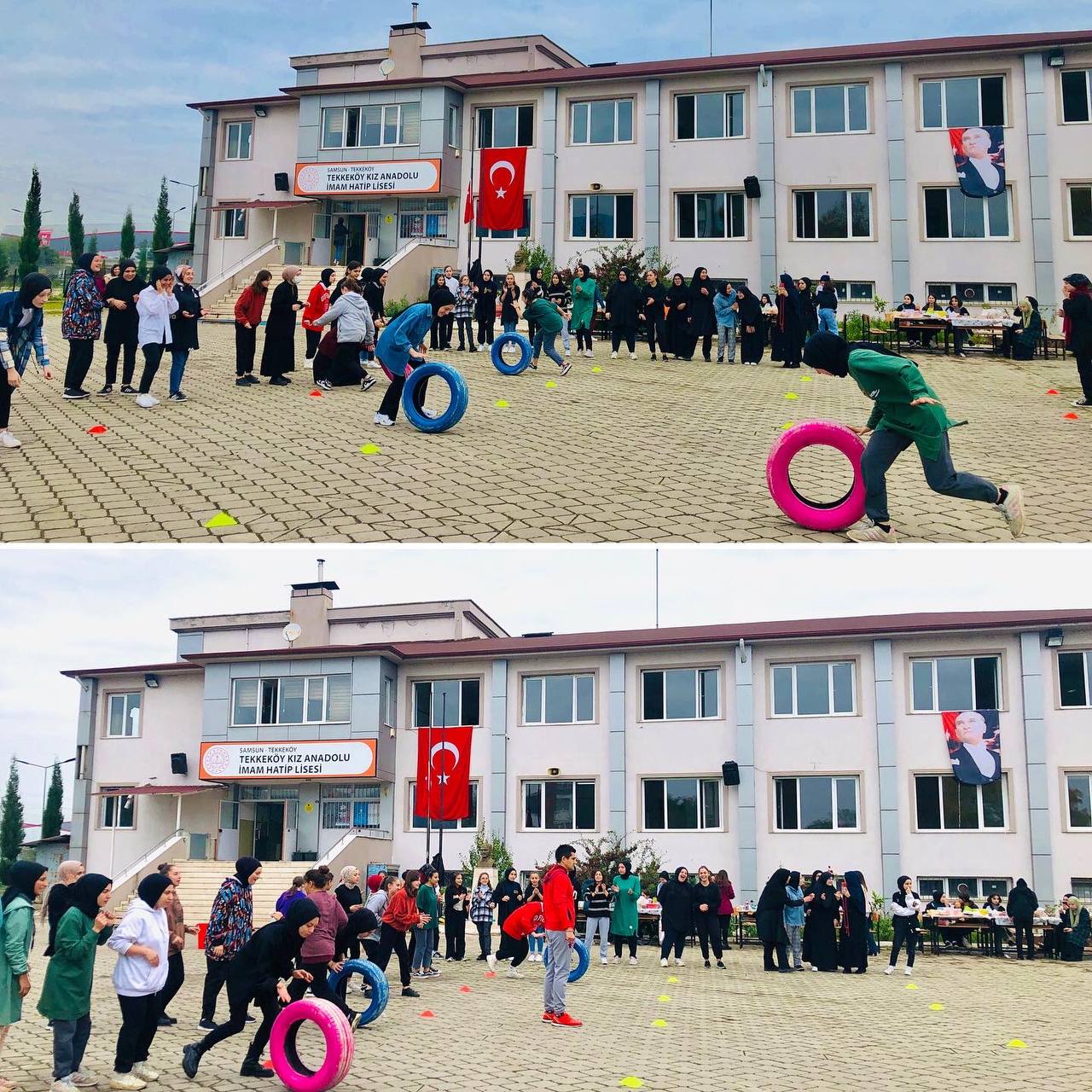 Oyun Şenliğimizden…
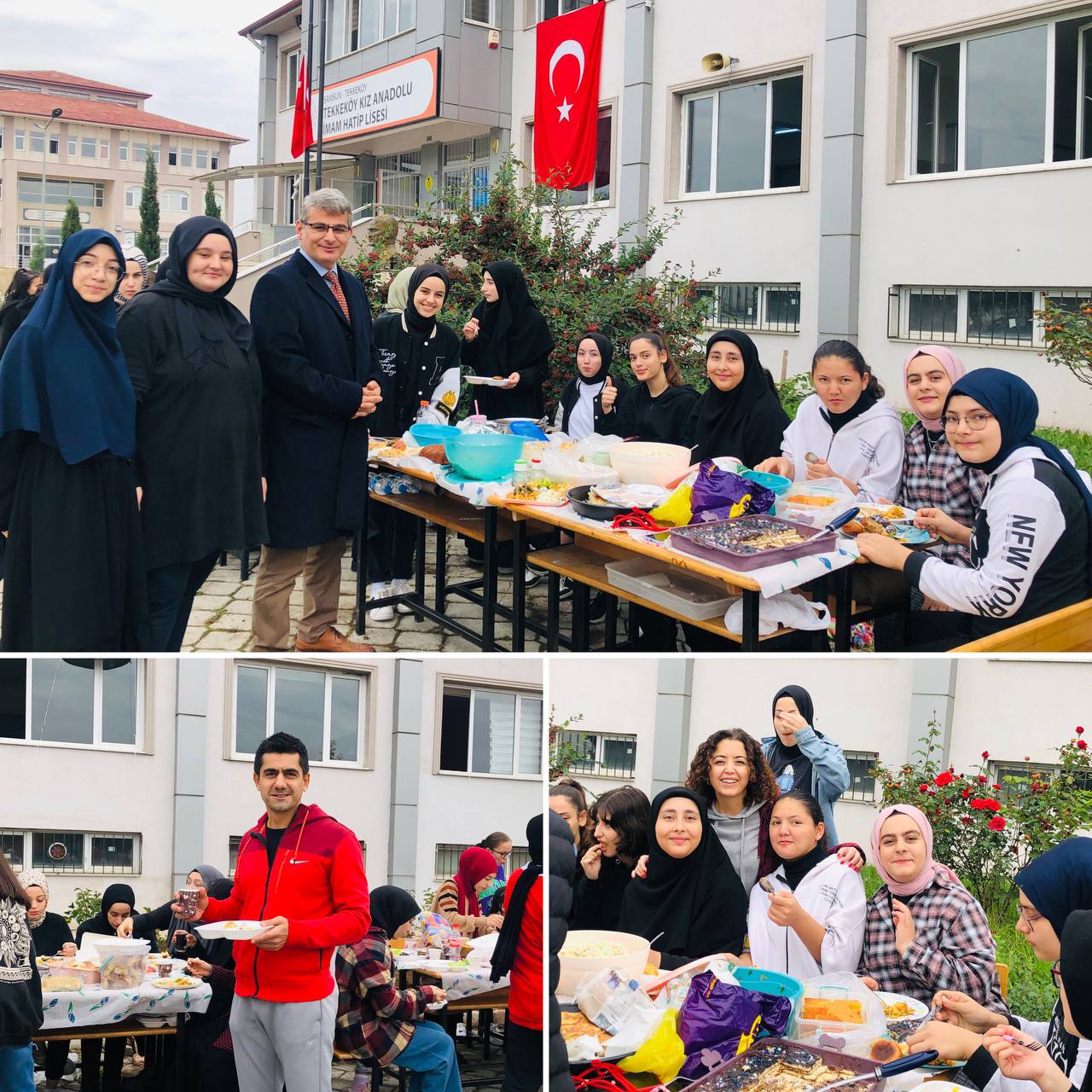 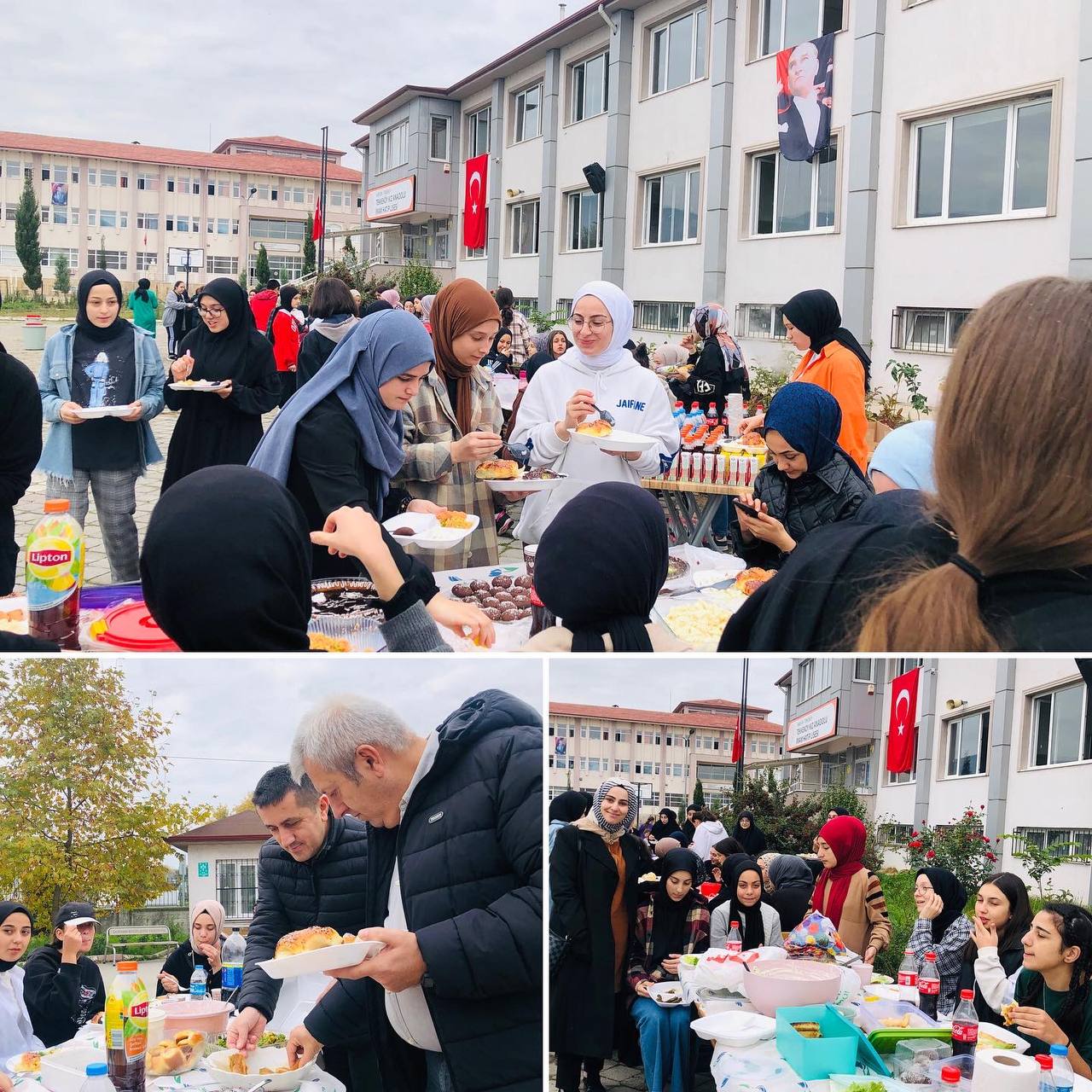 Oyun Şenliğimizden…
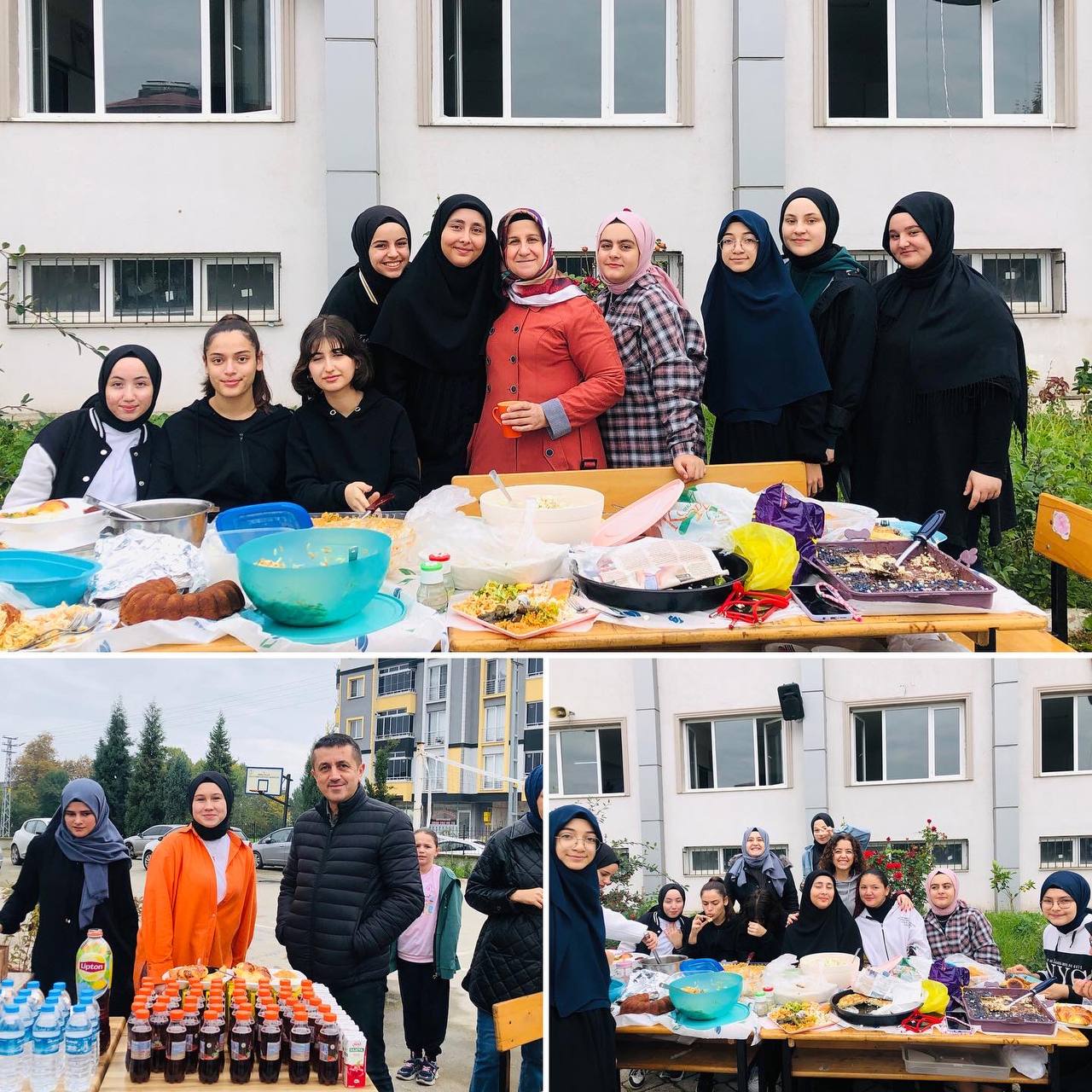 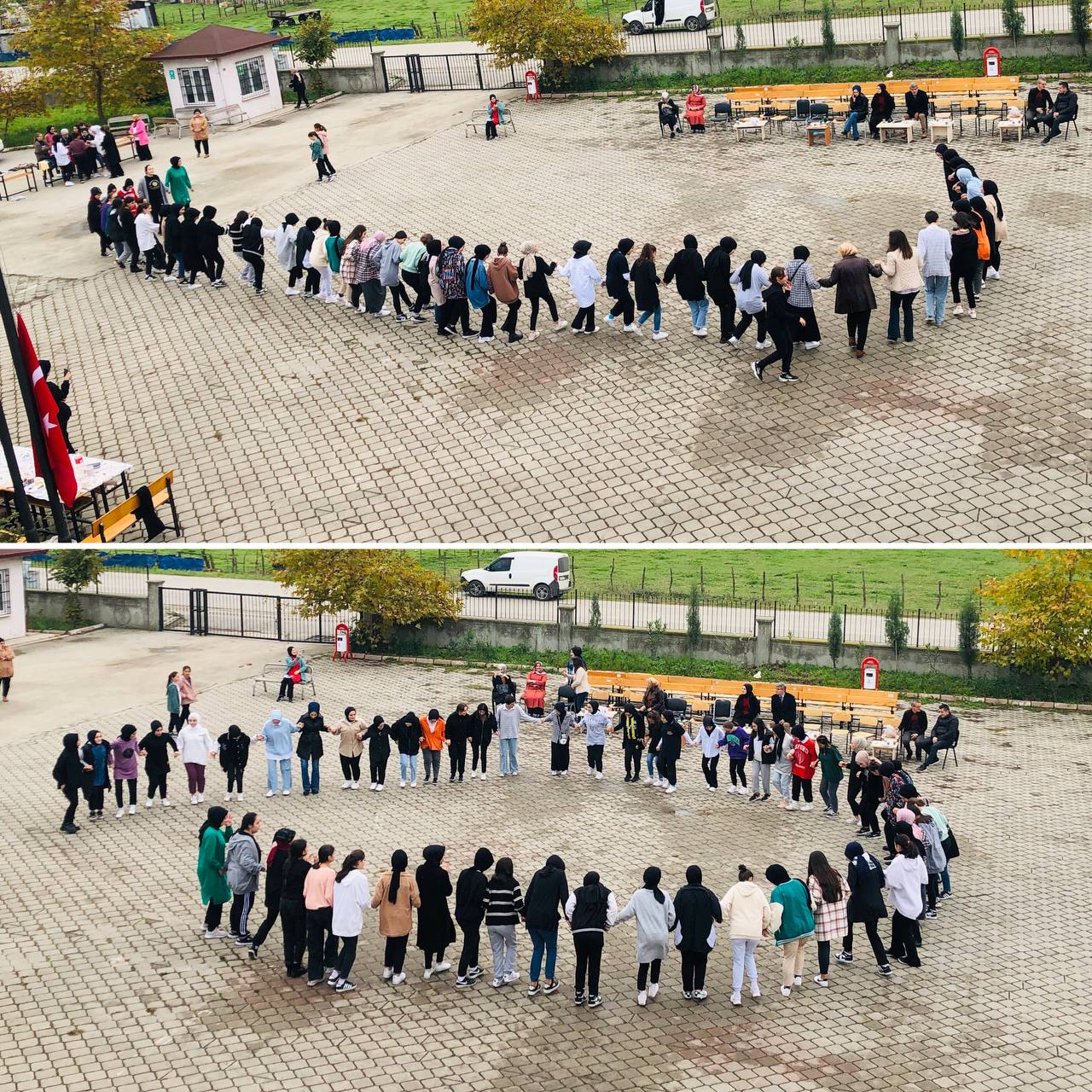 Çiğ köfte etkinliğimizden…
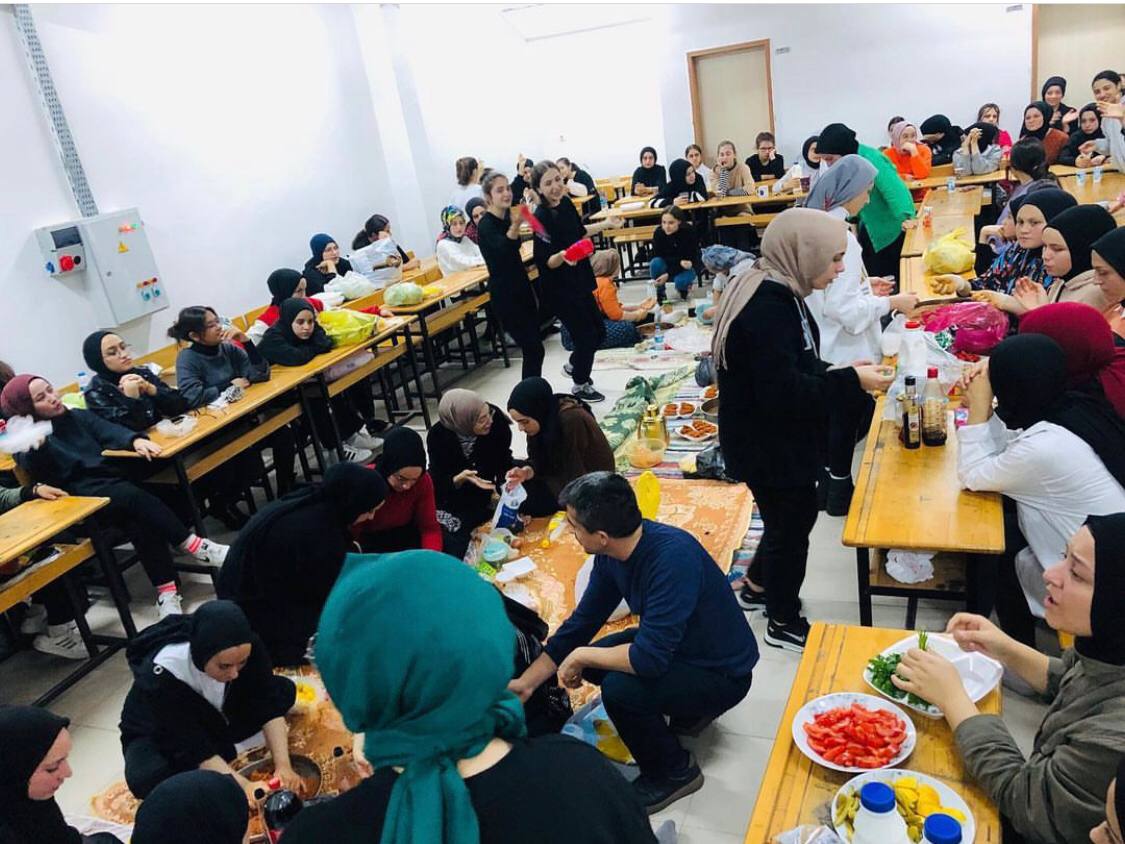 Tüm sınıflarımızla Karadeniz Kitap Fuarına katıldık.
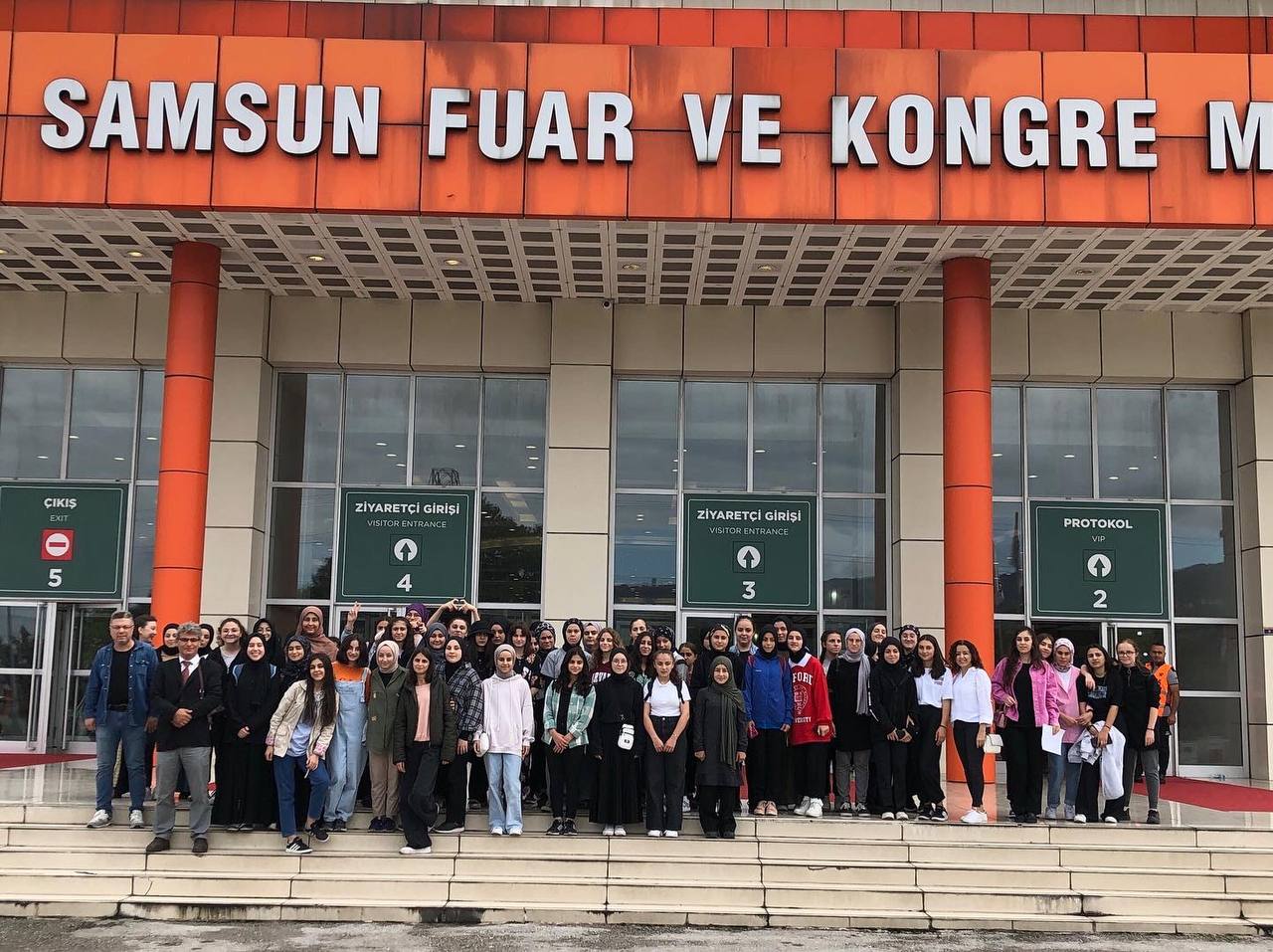 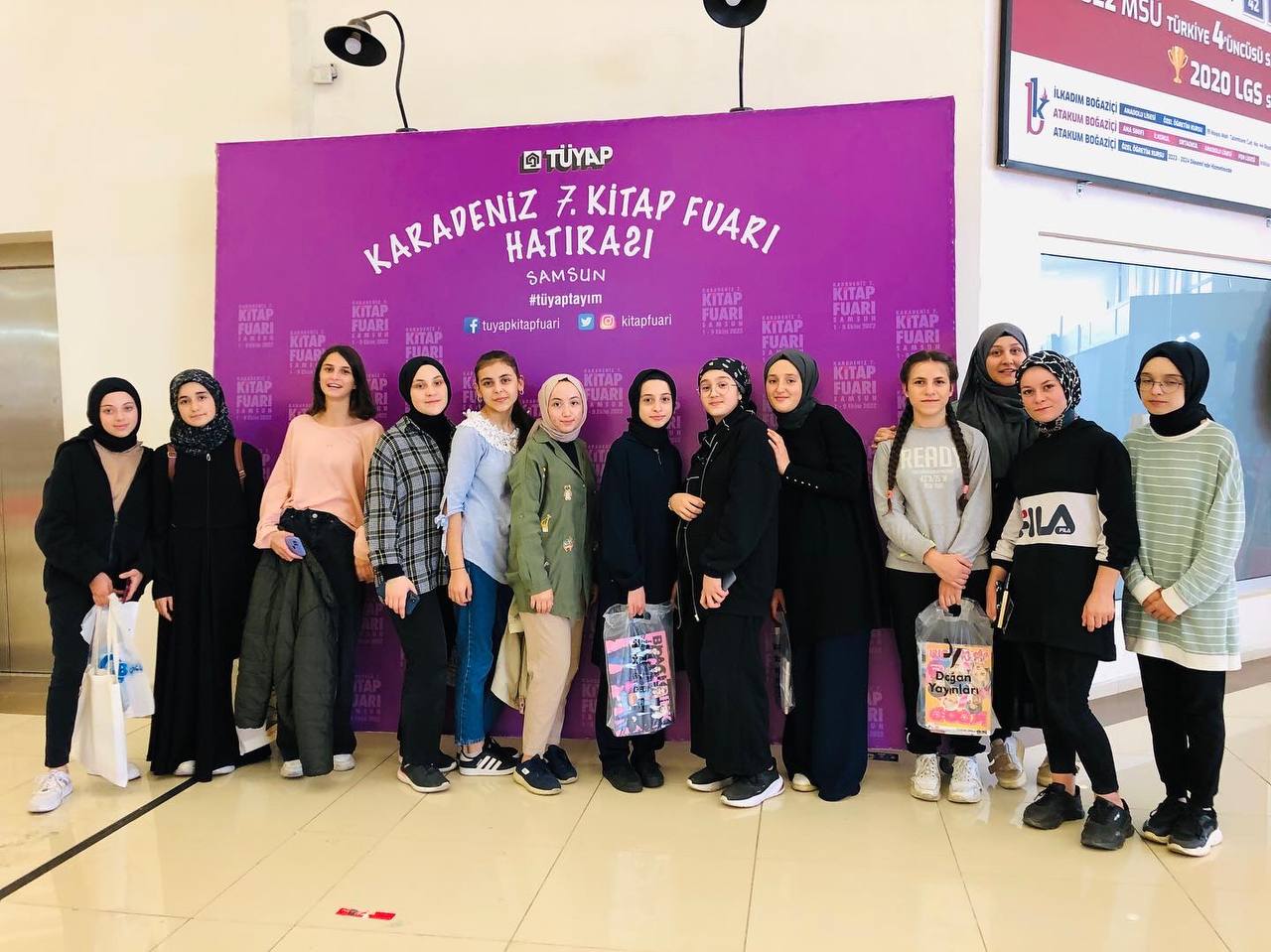 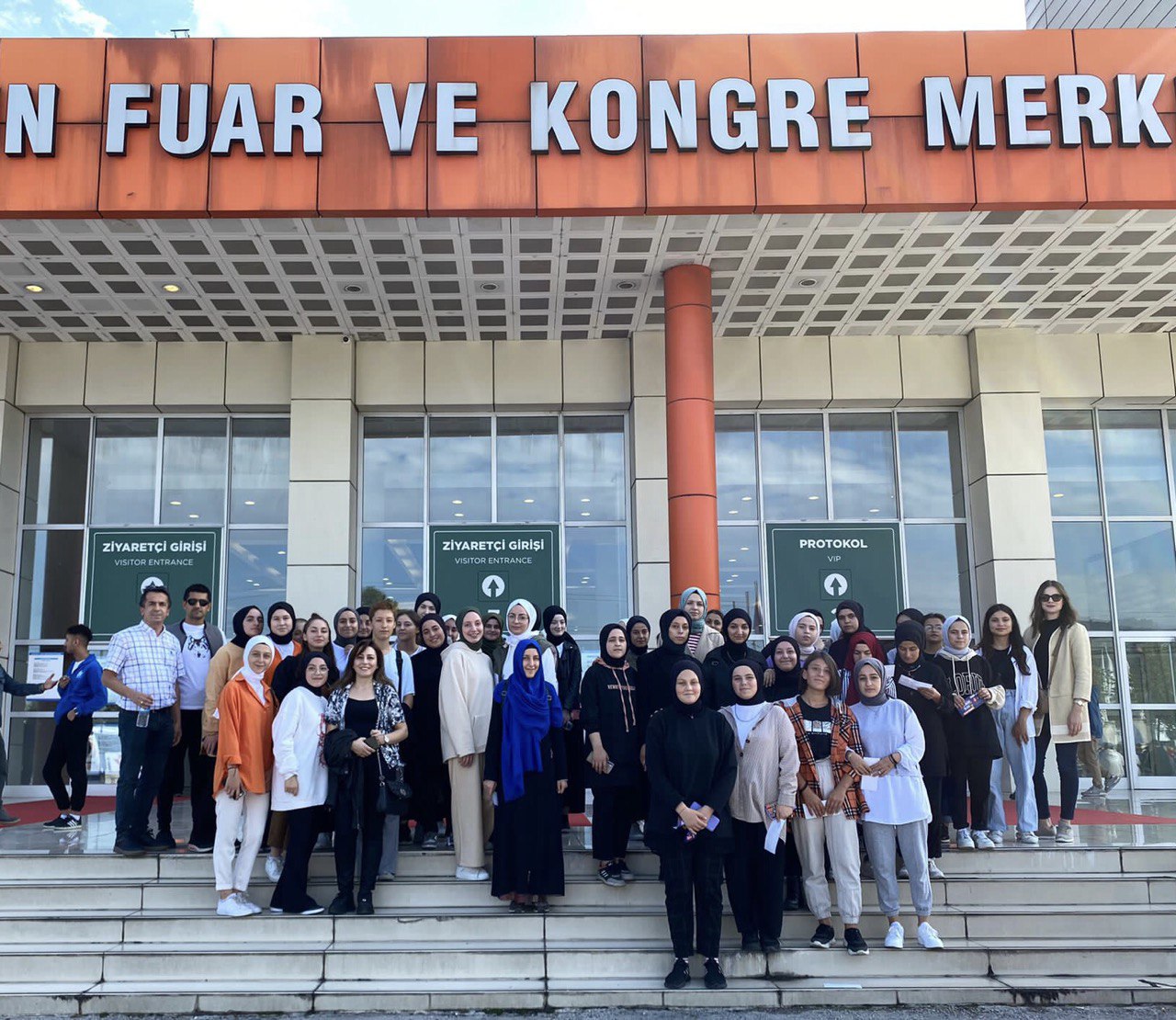 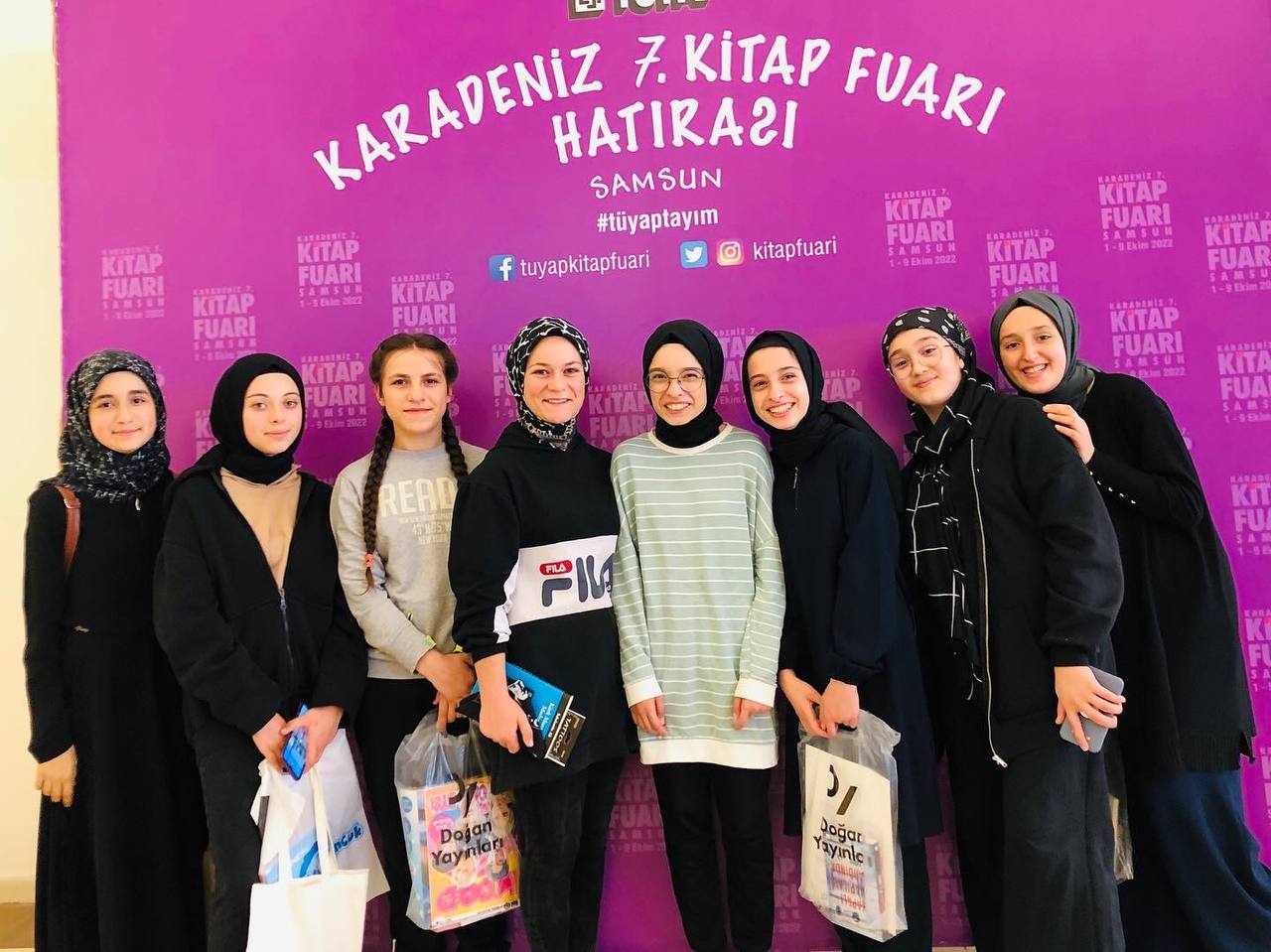 Öğrencilerimizin  çeşitli meslek mensupları ile görüşmeler yaptığı OKAF Fuarı ziyaret edildi.
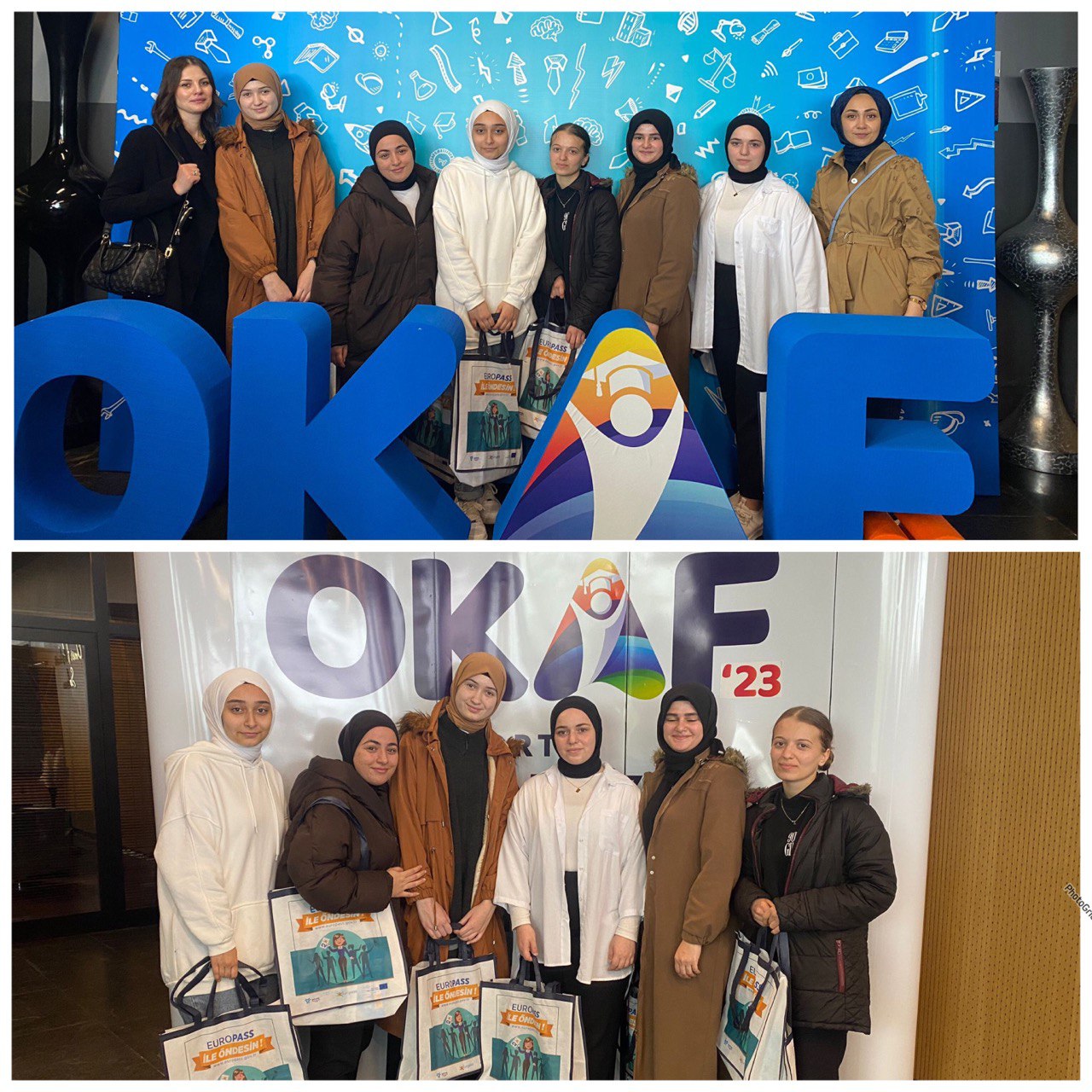 Öğrencilerimize belli dönemlerde Üniversite Tanıtım Gezileri düzenlendik.
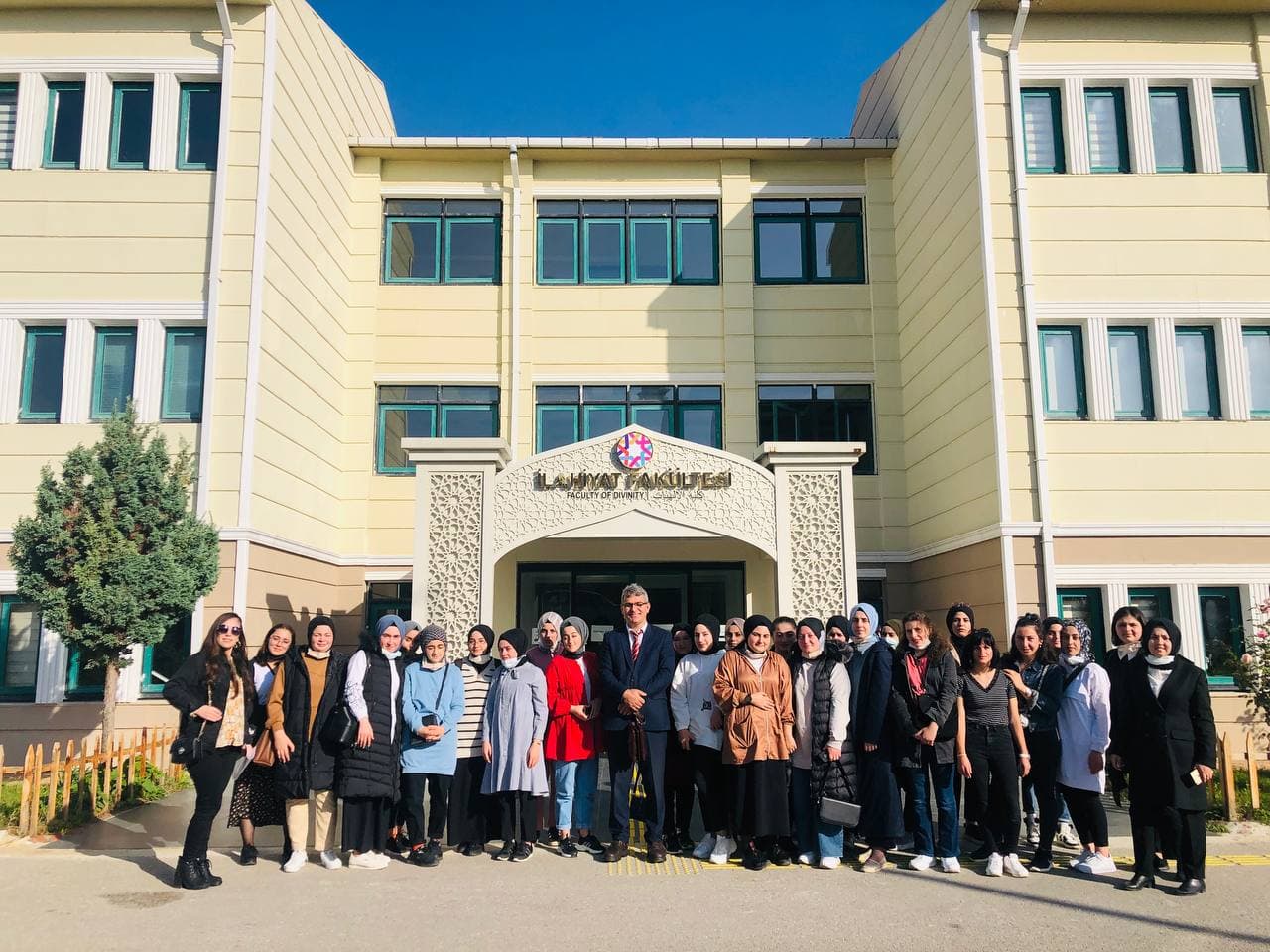 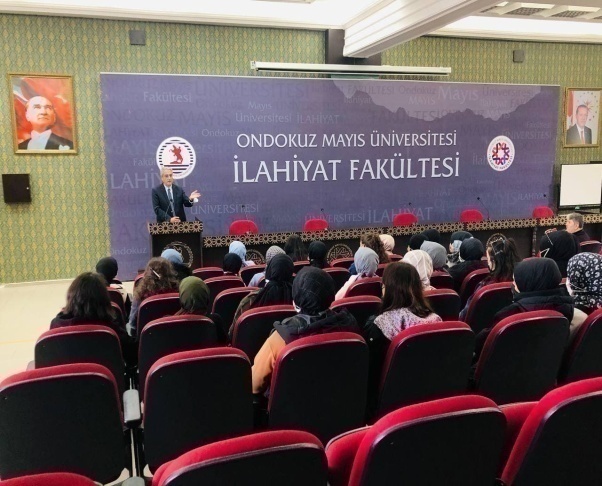 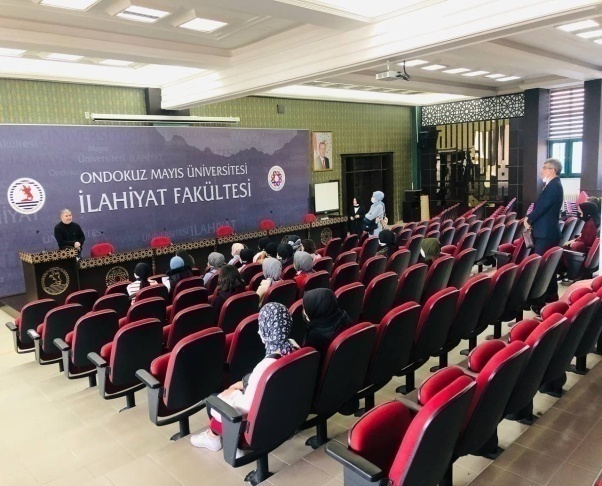 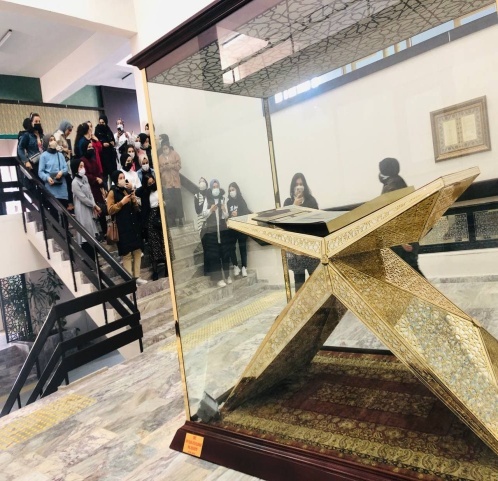 Samsun Çarşamba’da düzenlenen Teknofest 2022’ye katıldık.
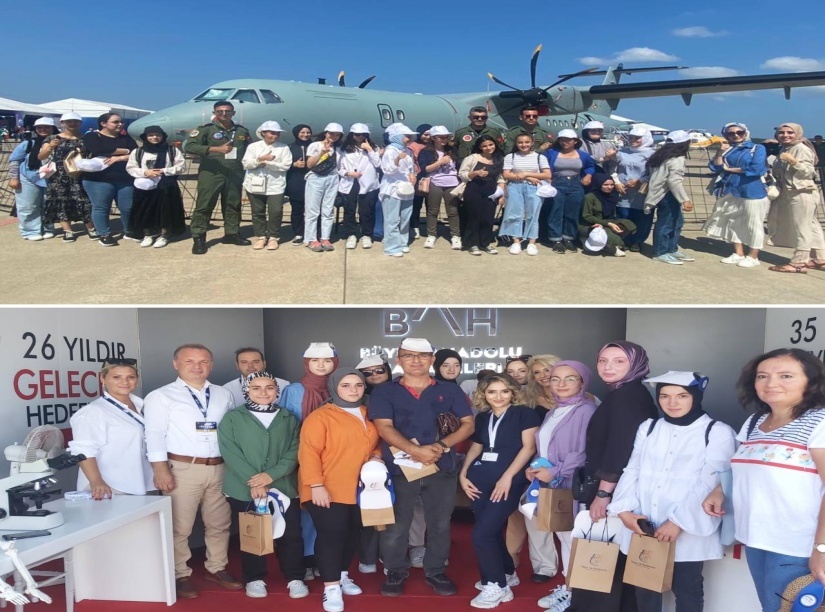 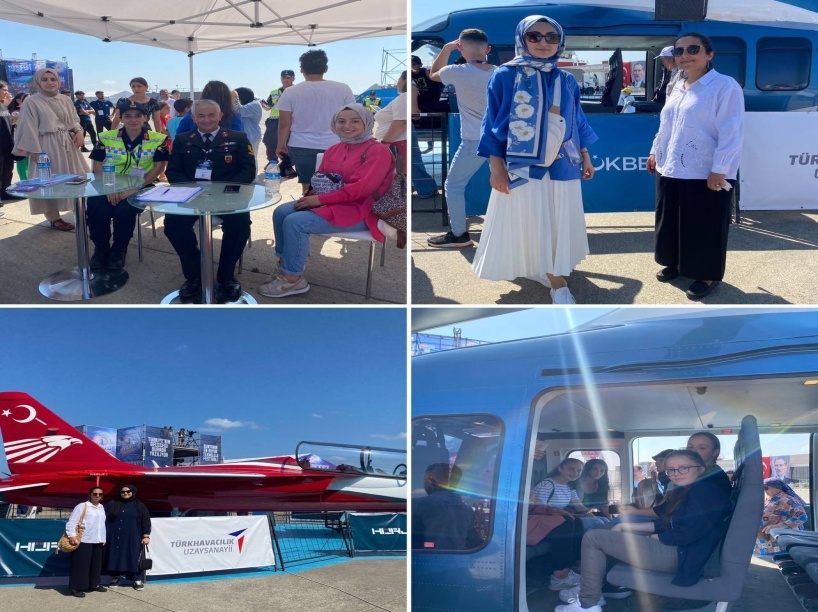 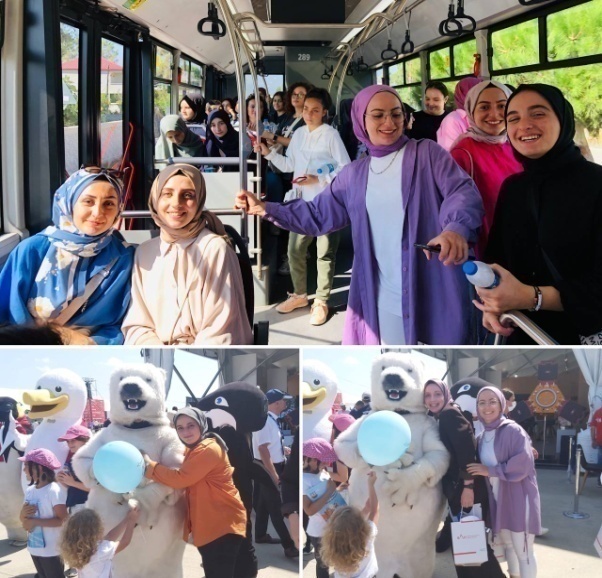 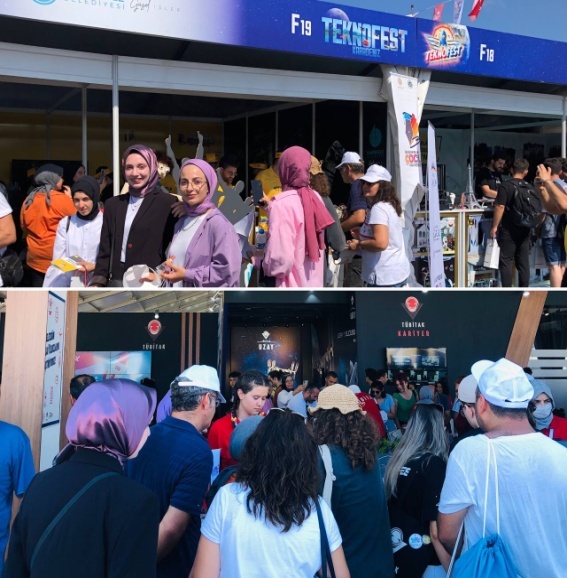 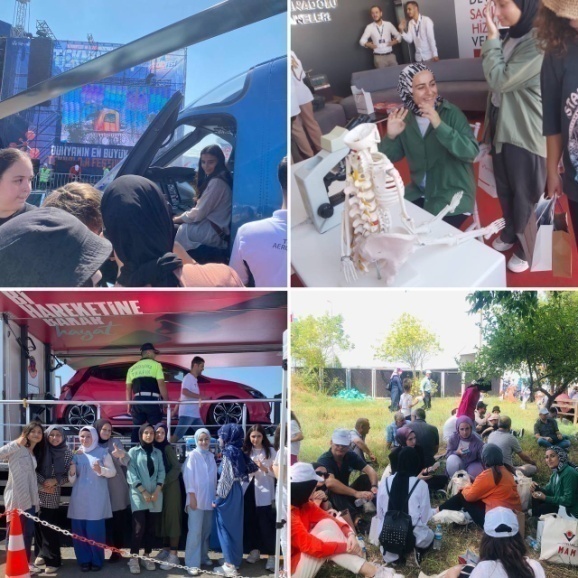 Tüm sınıflarımızla Buz Pateni, Amazon Köyü ve Yeşilyurt Gezisi düzenledik.
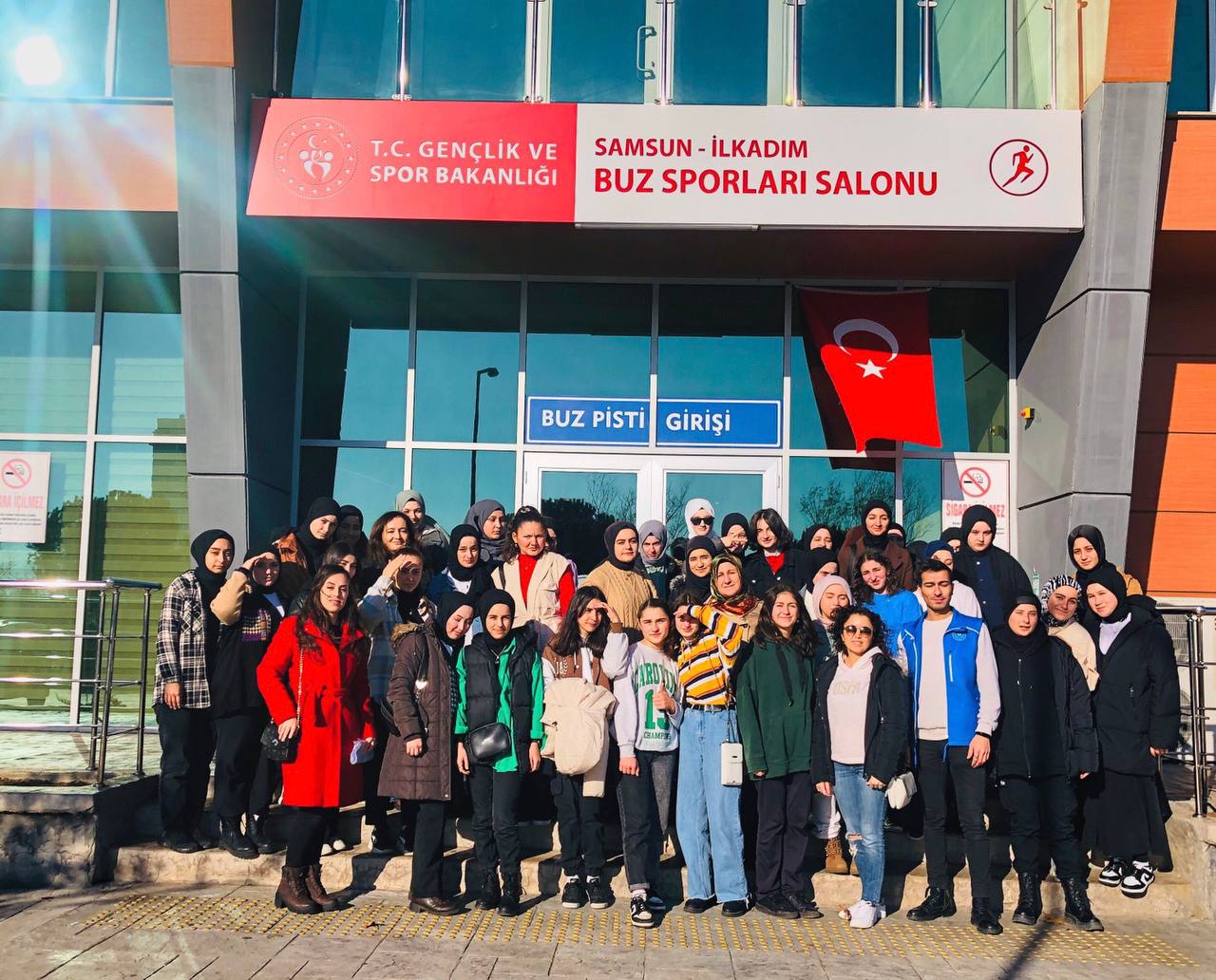 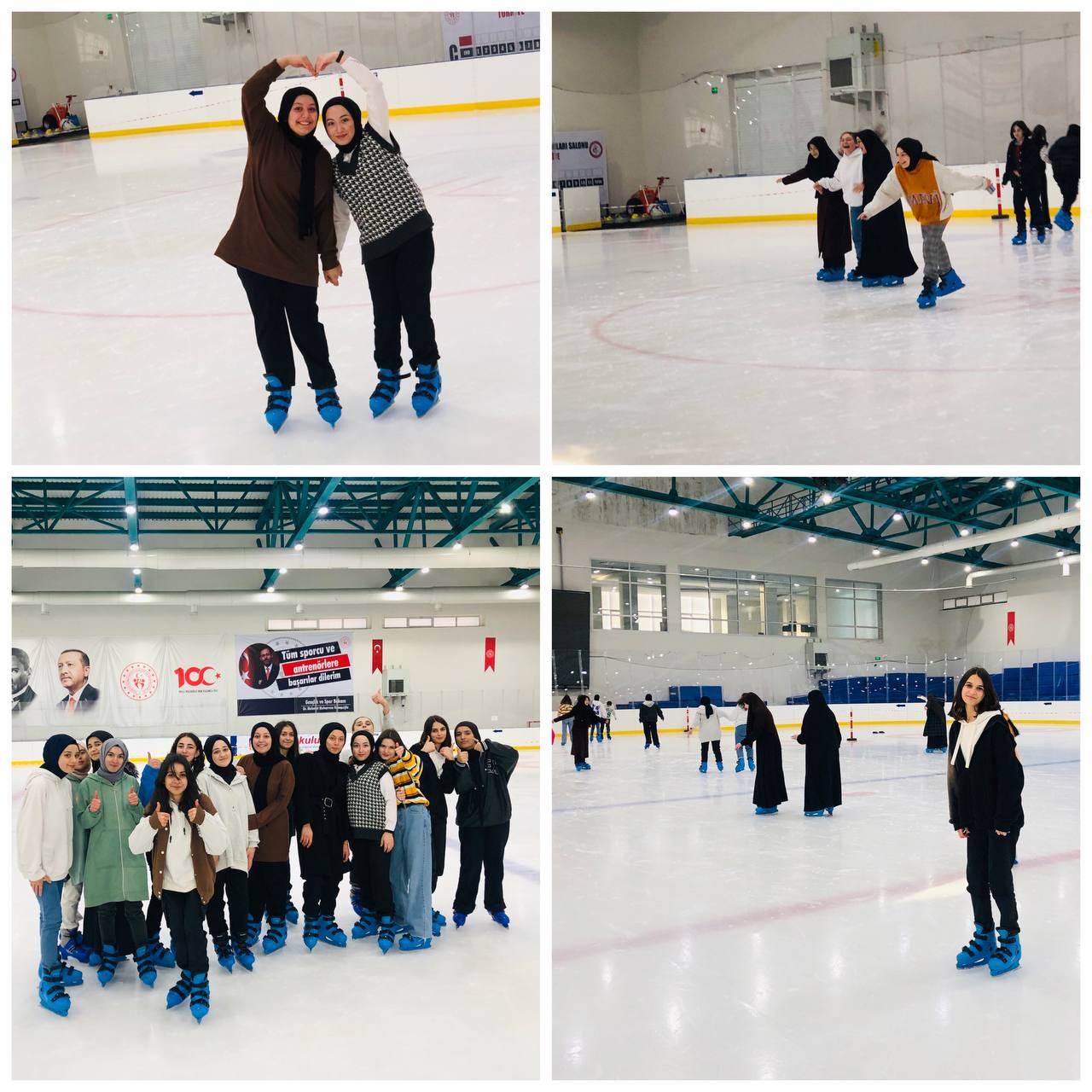 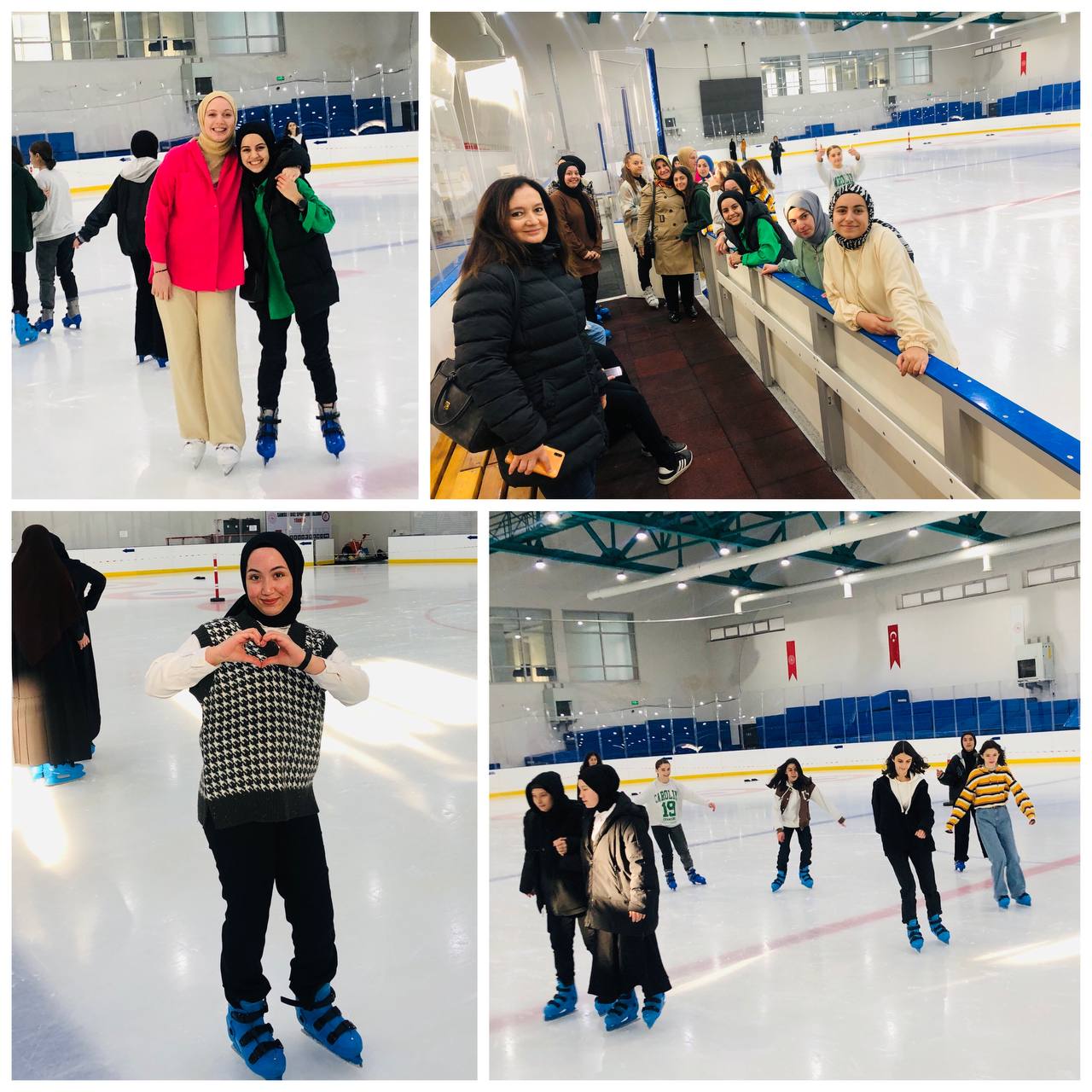 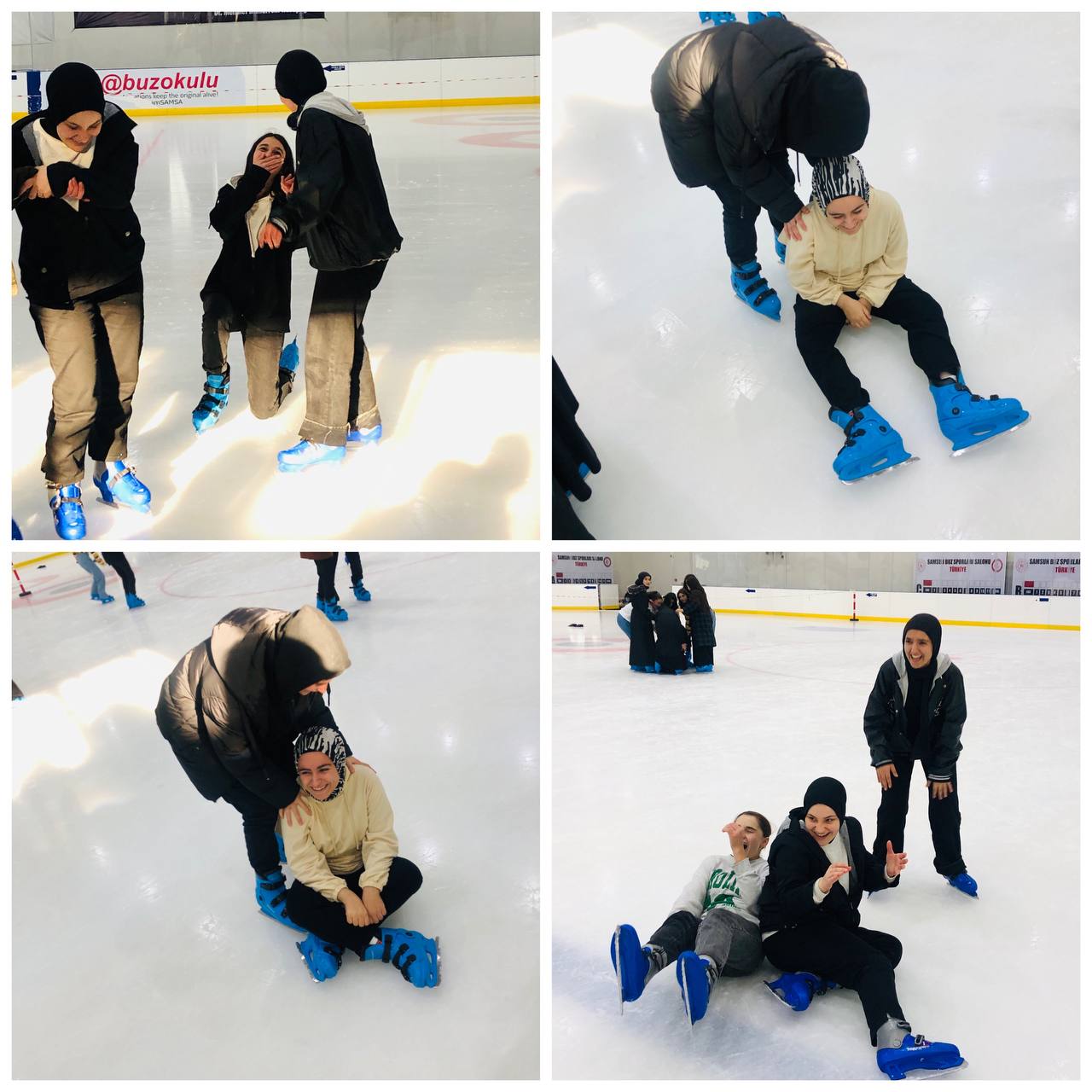 Tüm sınıflarımızla Buz Pateni, Amazon Köyü ve Yeşilyurt Gezisi düzenledik.
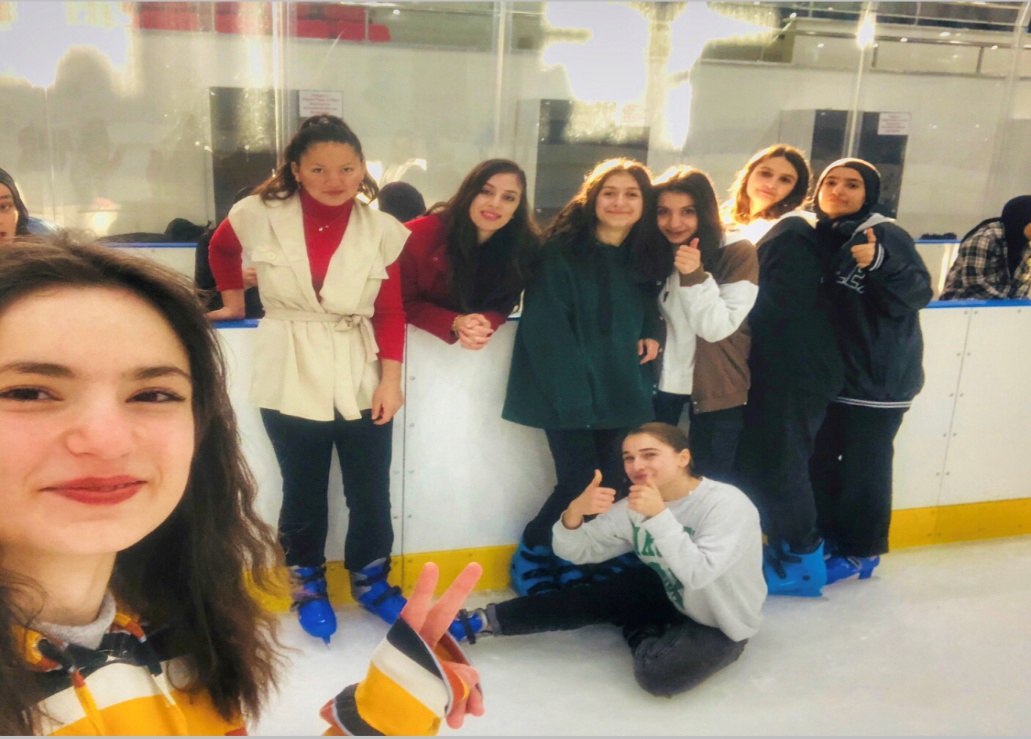 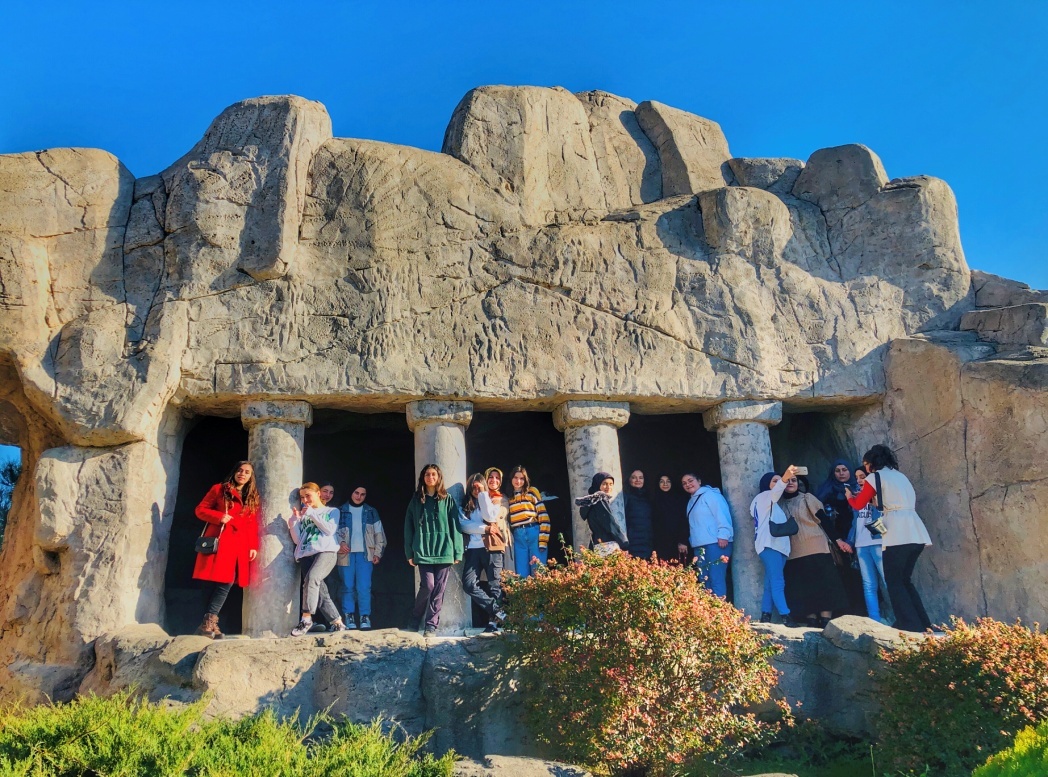 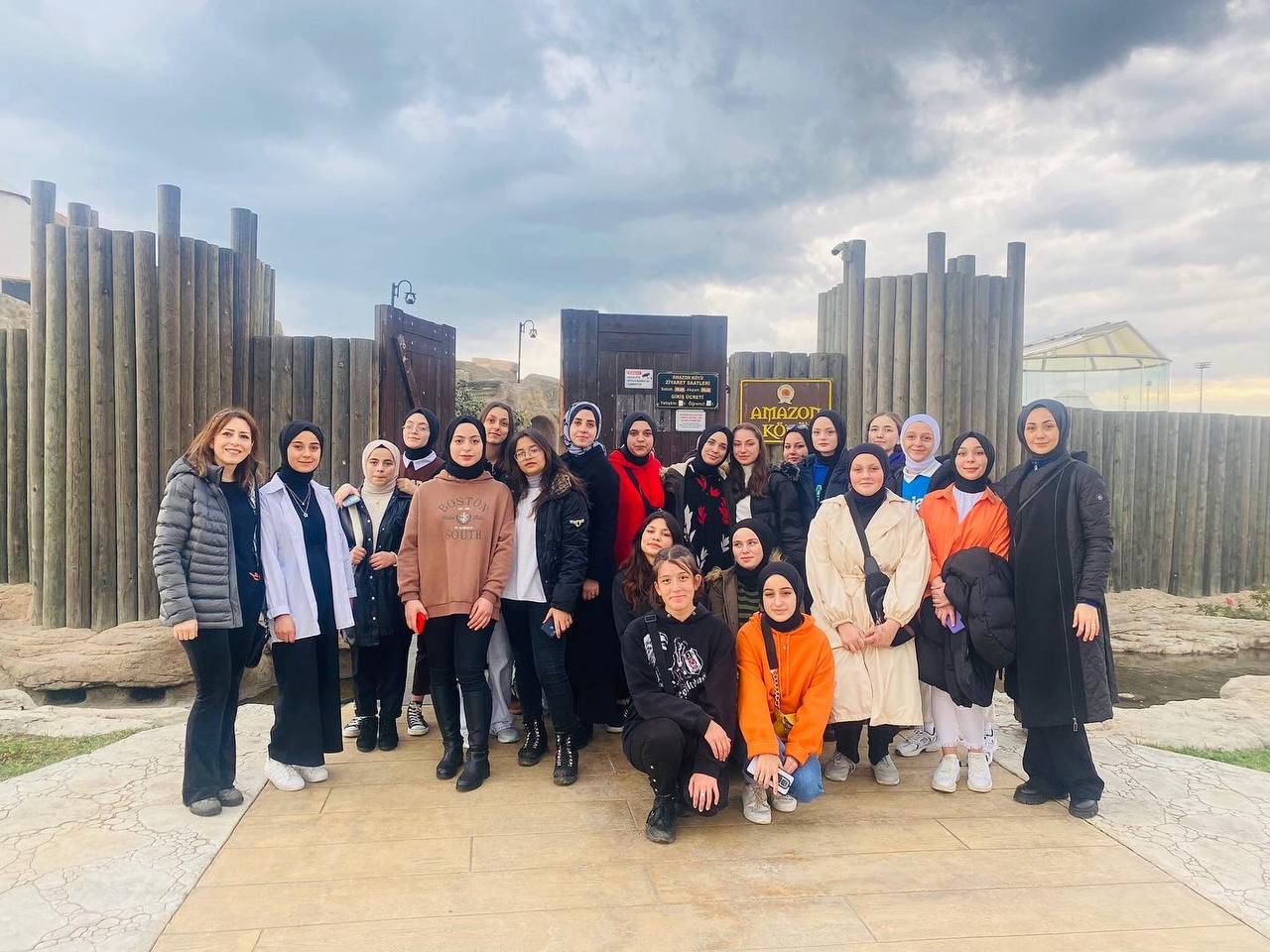 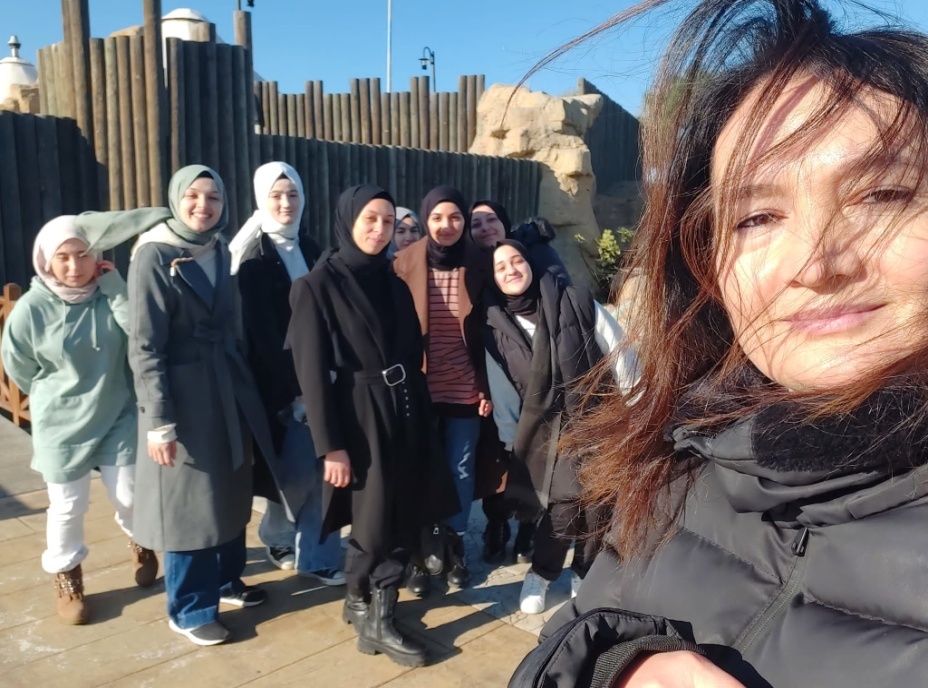 Tüm sınıflarımızla Buz Pateni, Amazon Köyü ve Yeşilyurt Gezisi düzenledik.
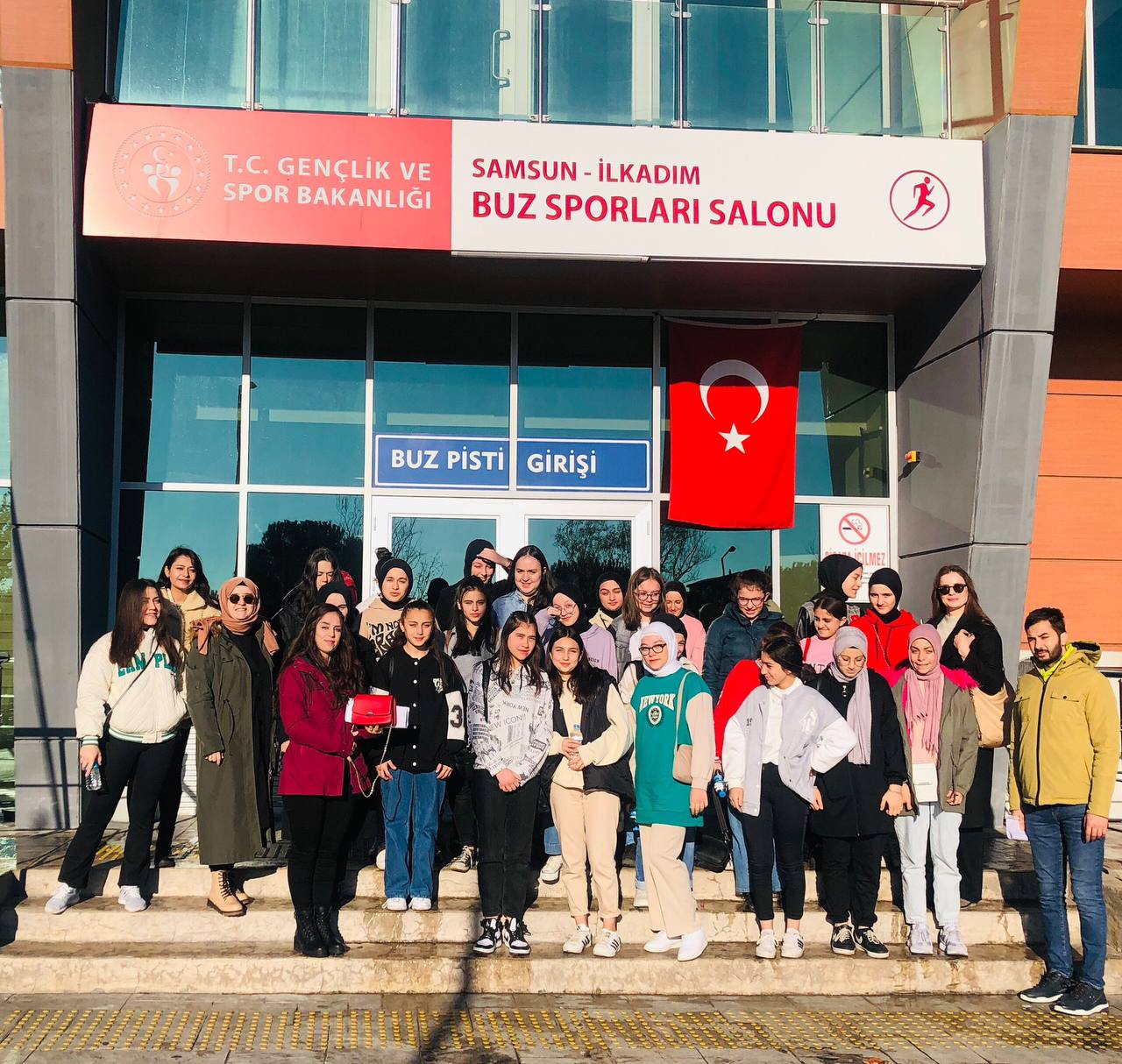 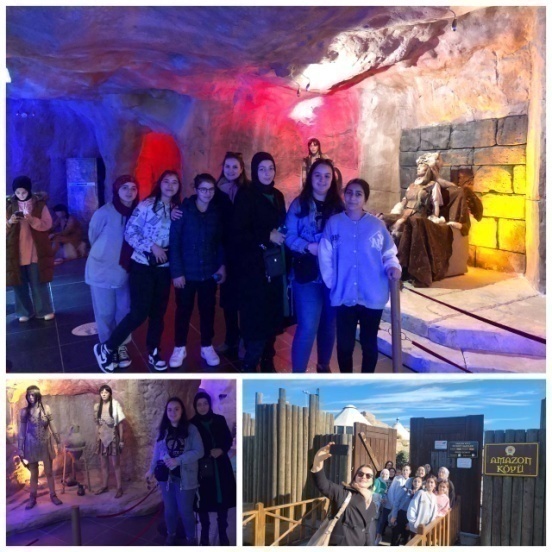 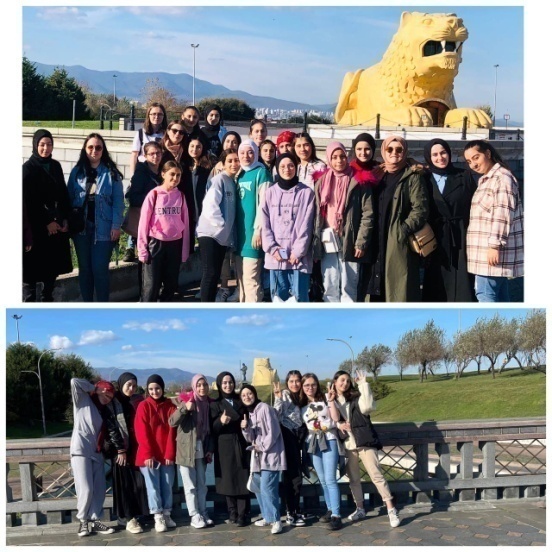 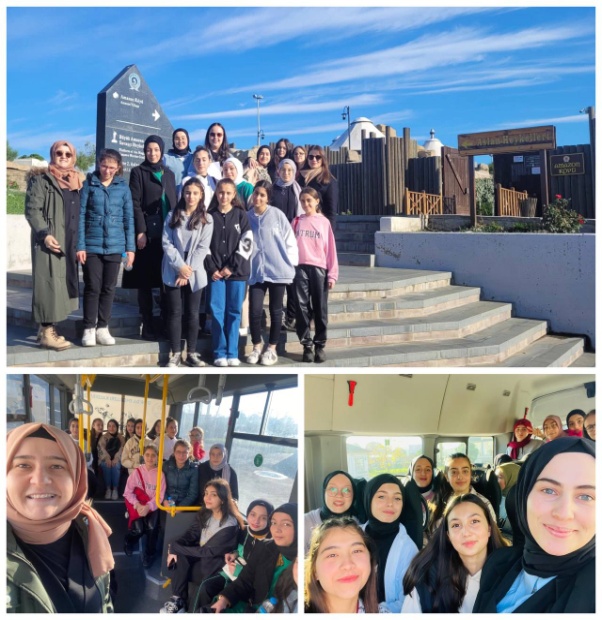 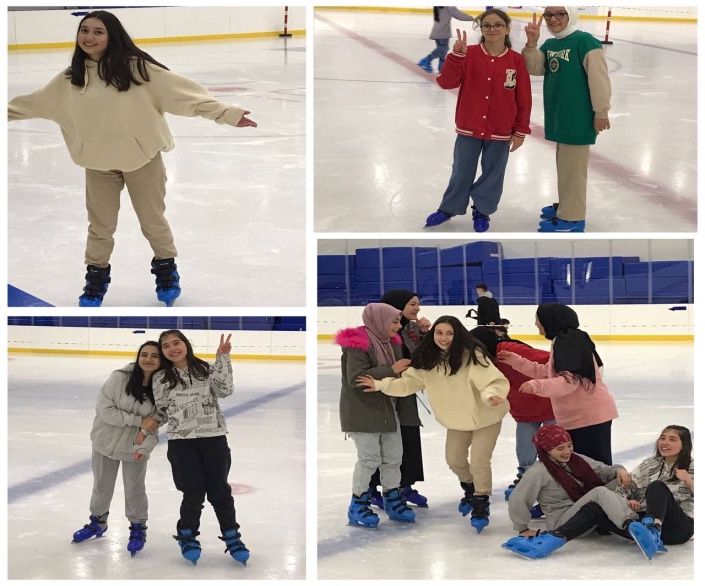 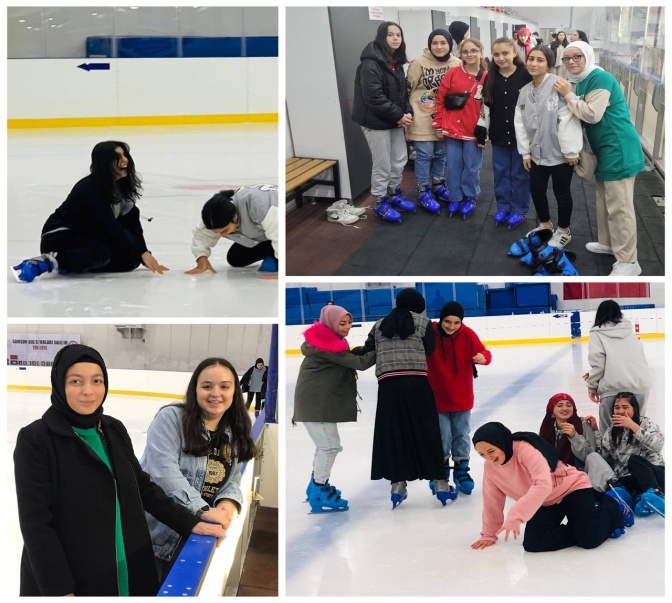 Ramazan ayı etkinlikleri kapsamında İftar Yemeği ve Çeşitli Yarışmalar düzenledik.
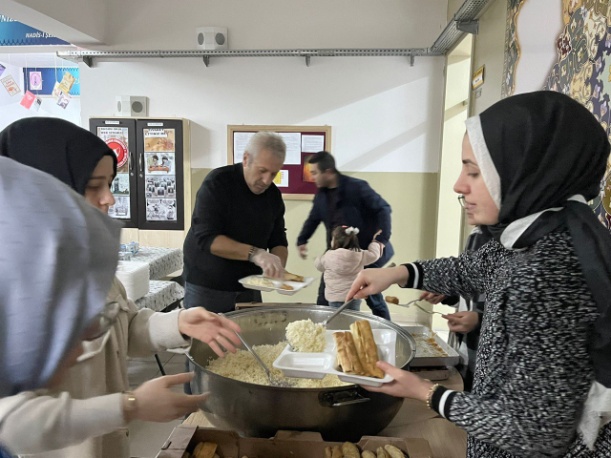 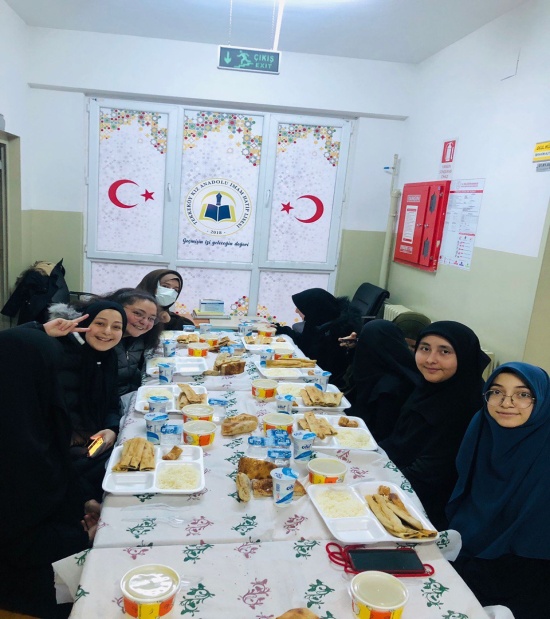 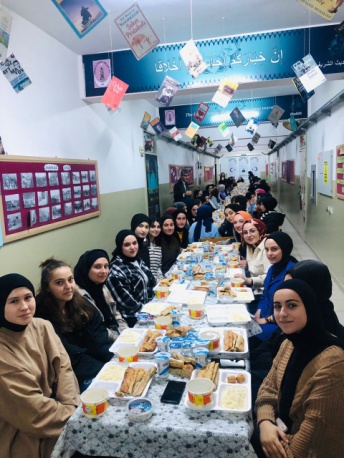 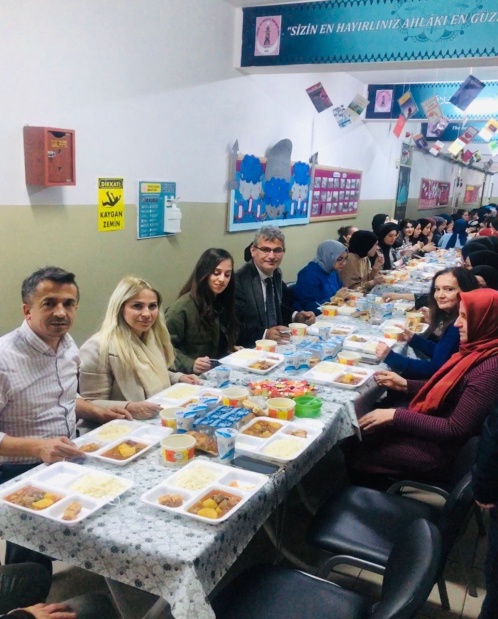 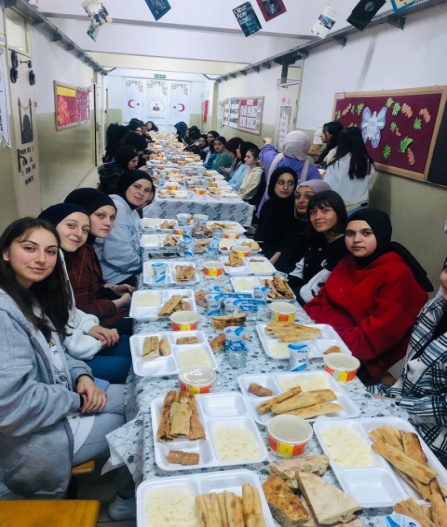 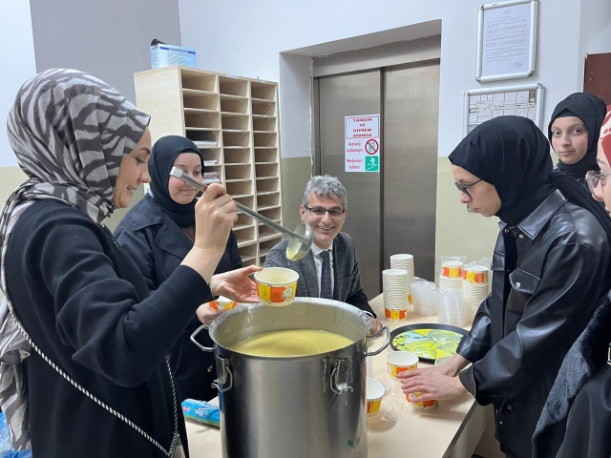 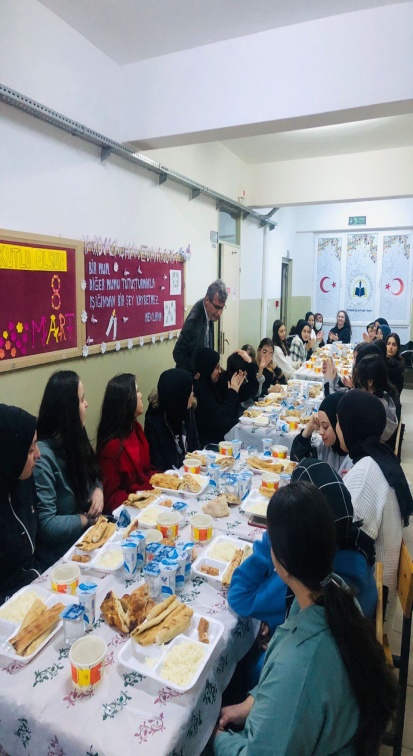 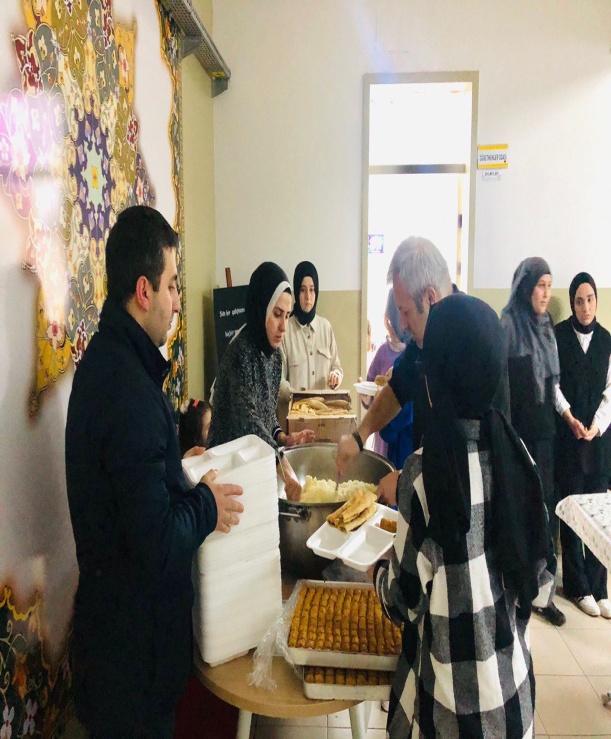 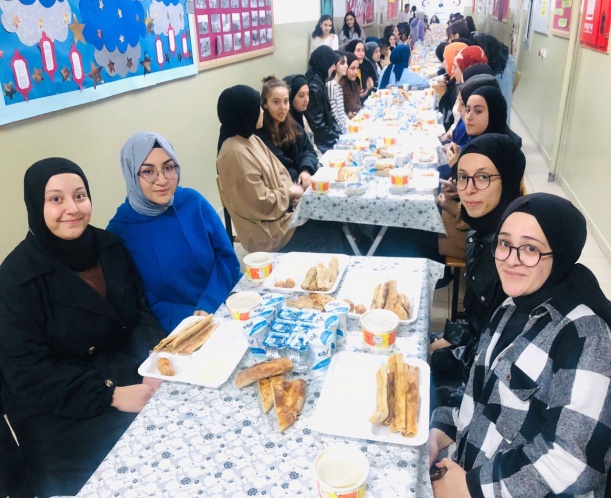 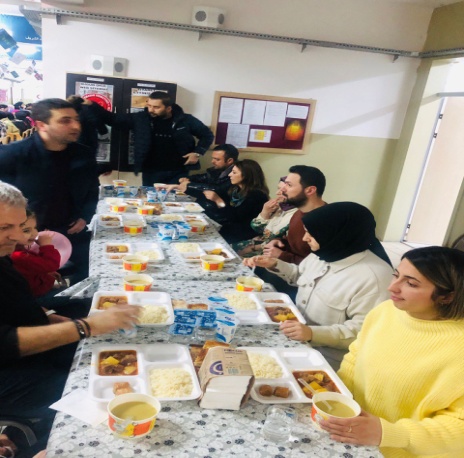 Ramazan ayı etkinlikleri kapsamında İftar Yemeği ve Çeşitli Yarışmalar düzenledik.
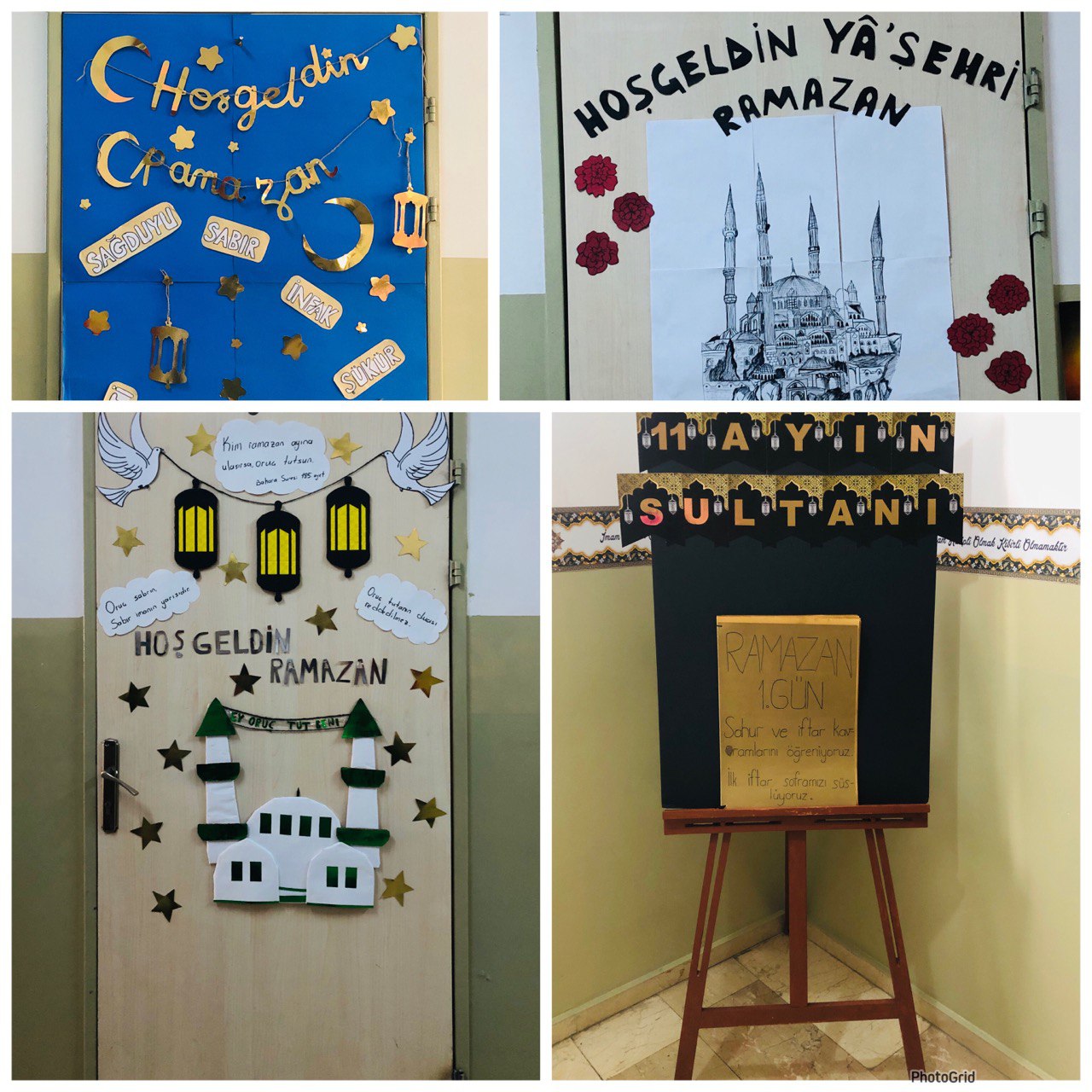 Kuran-ı Kerimi güzel okuma yarışması düzenledik ve dereceye girenleri ödüllendirdik.Mesleki yarışmalar düzenledik.
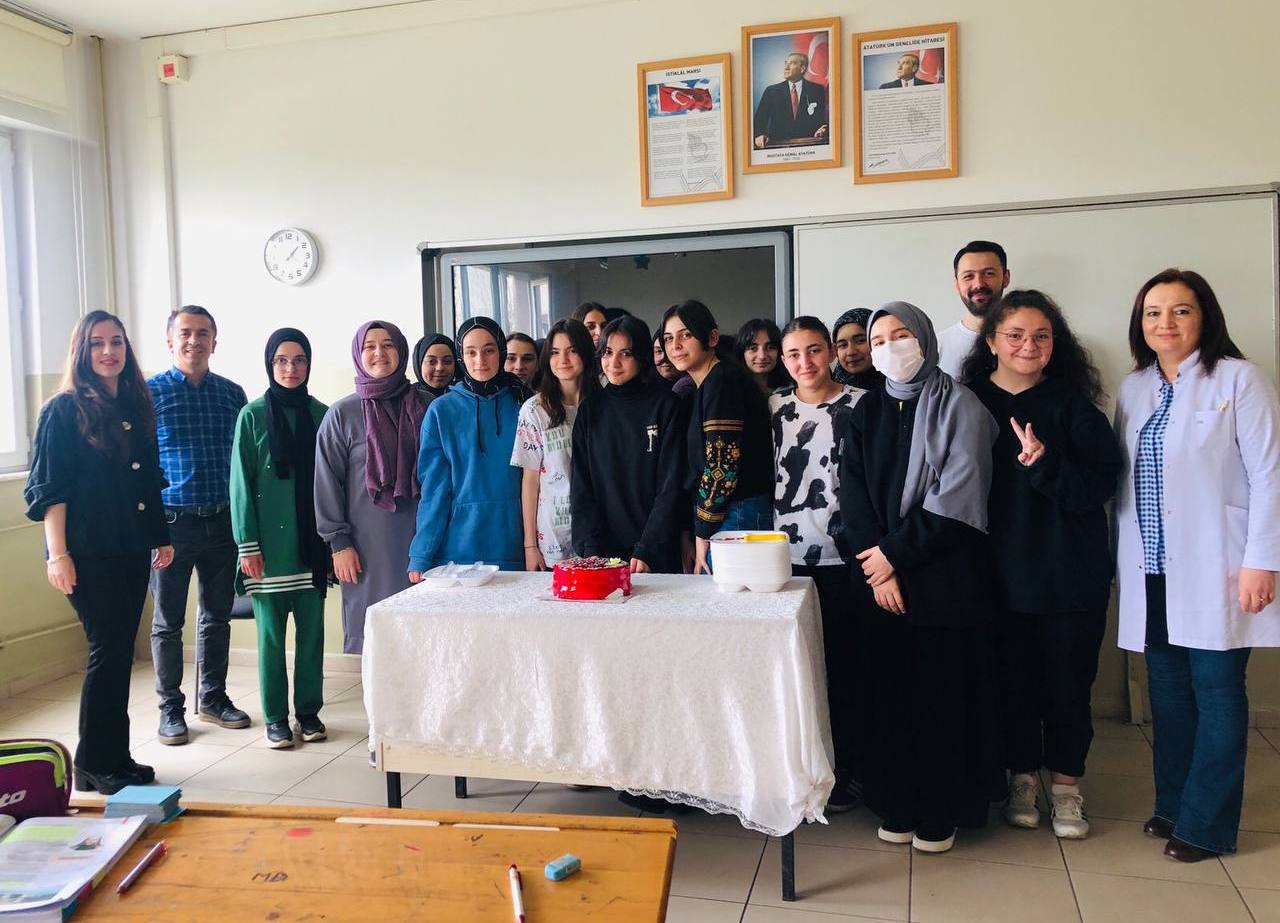 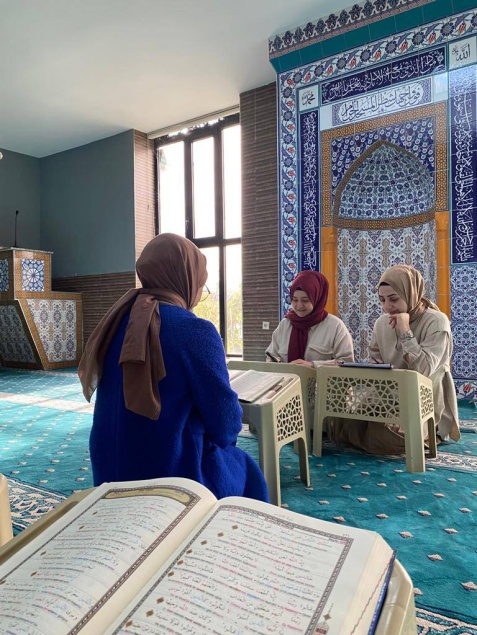 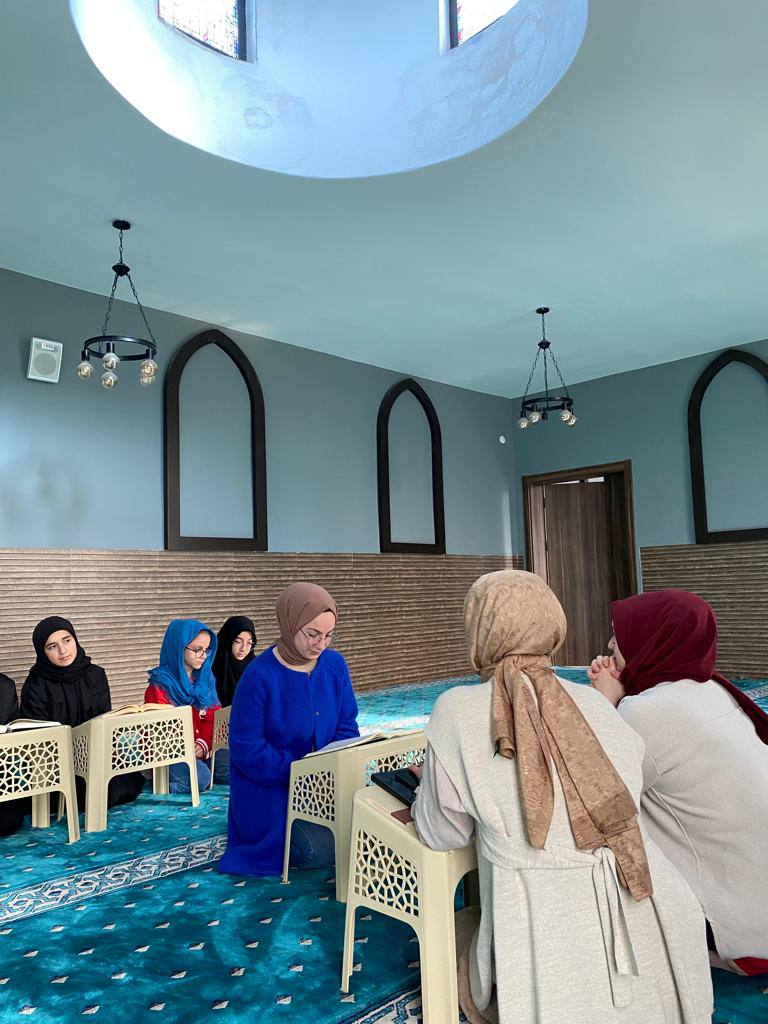 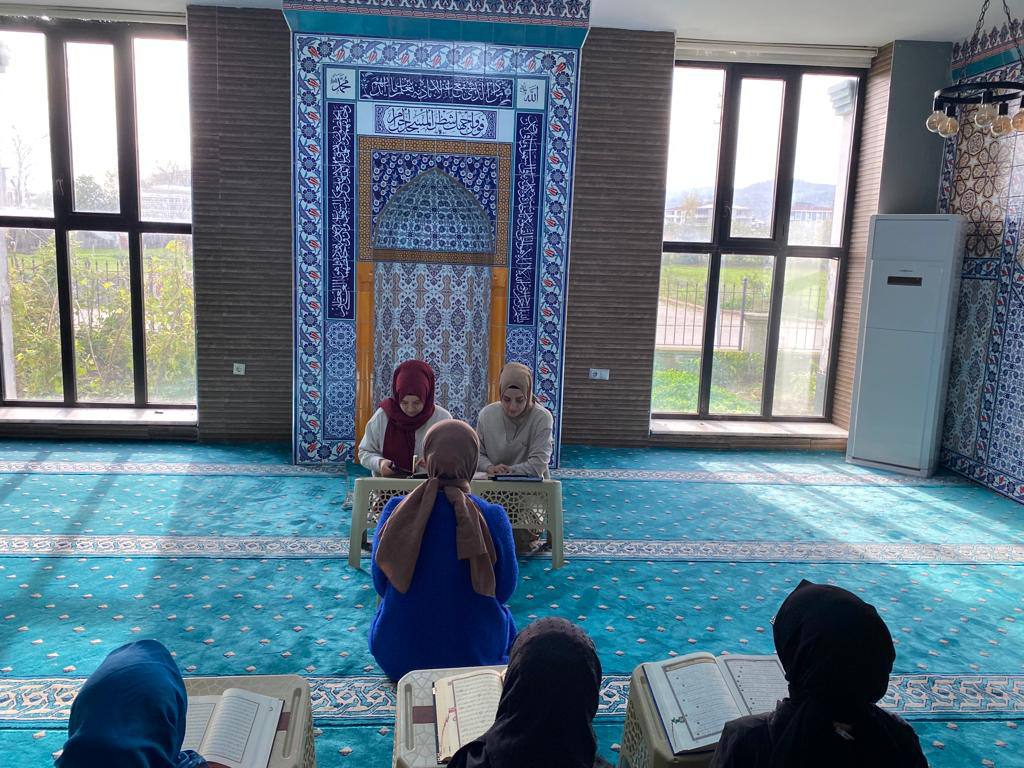 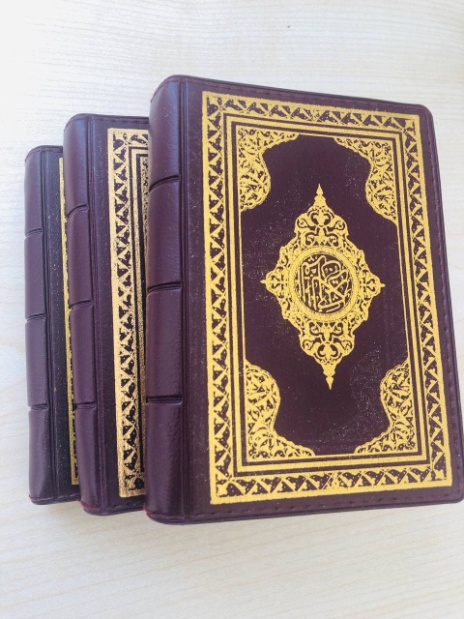 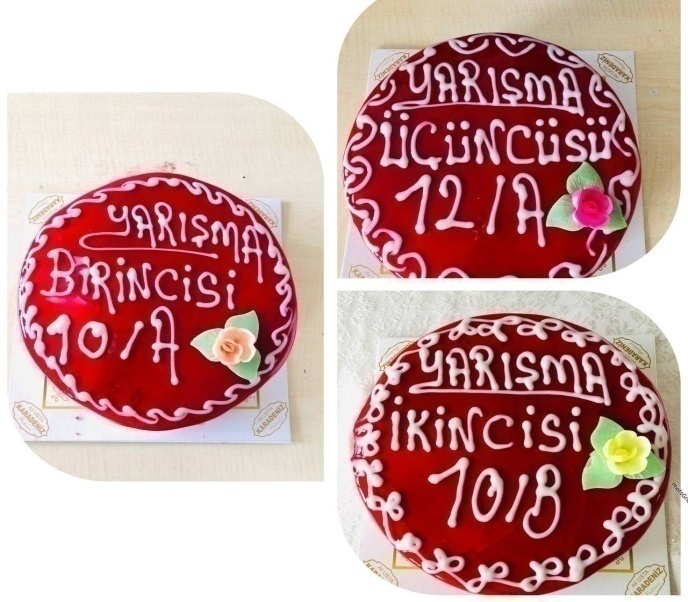 Yılın Sınıfı seçilen 2 sınıfımızla birlikte Sinemaya Etkinlikleri yaptık.
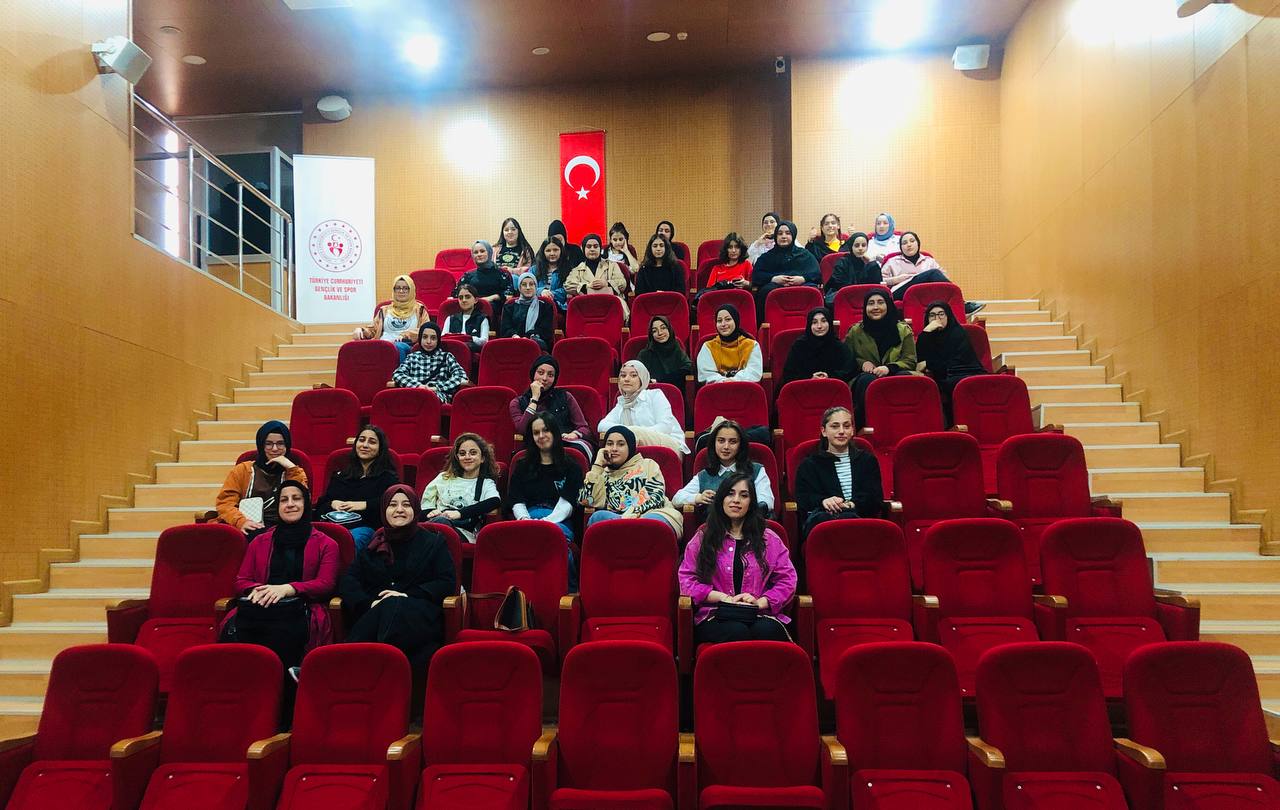 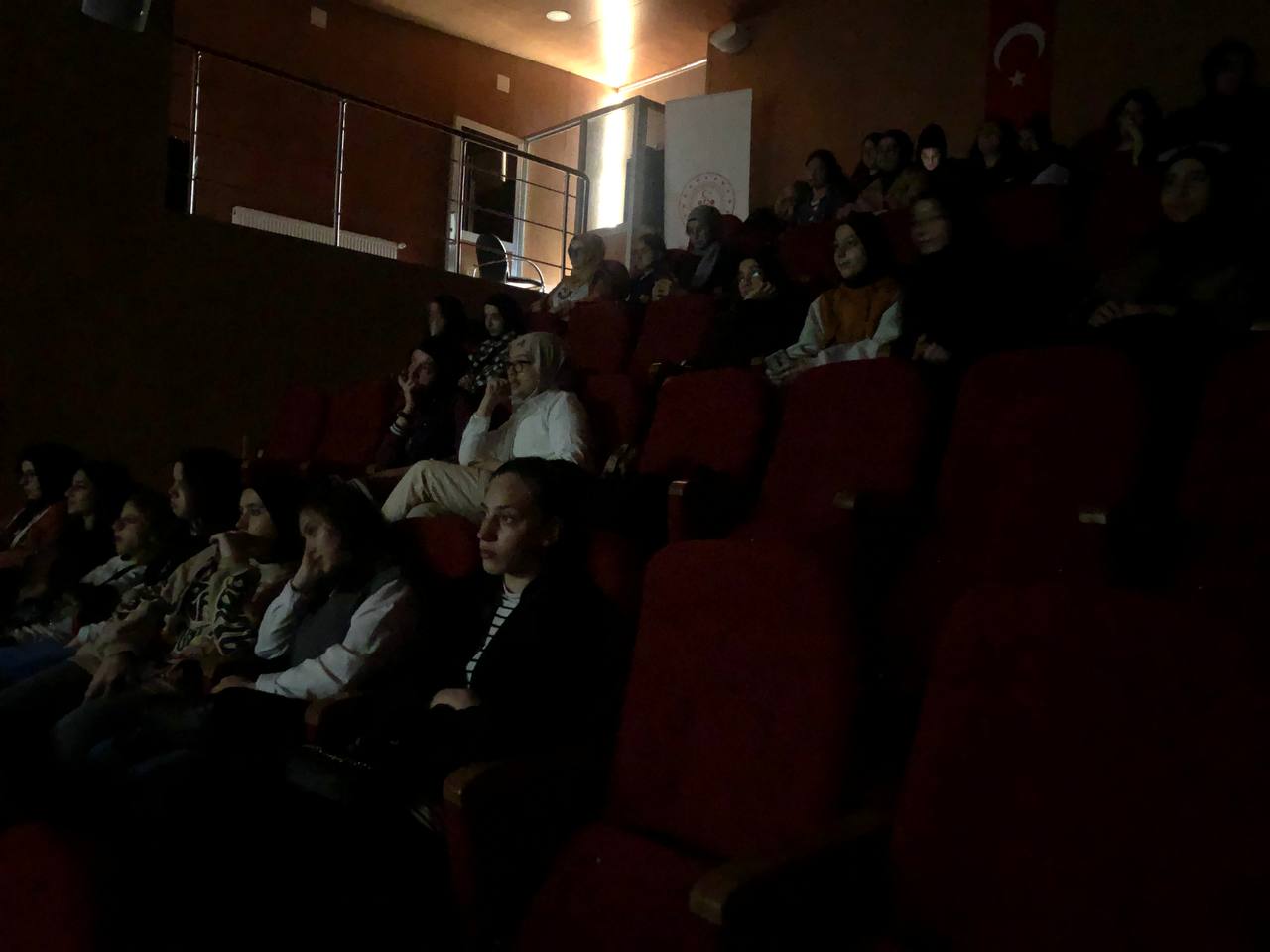 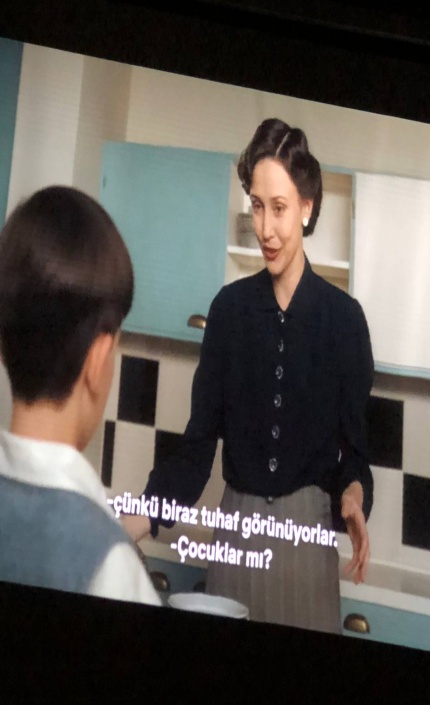 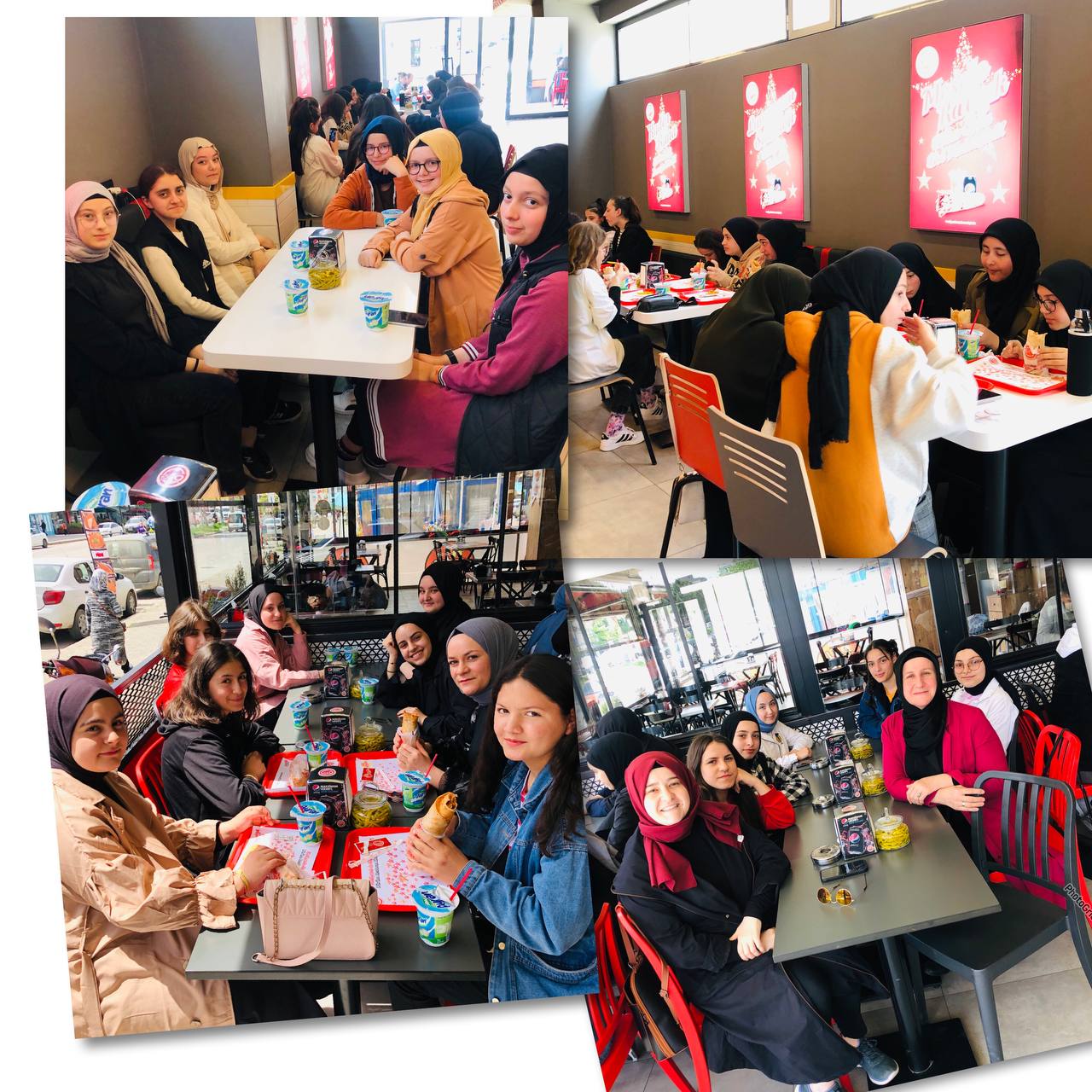 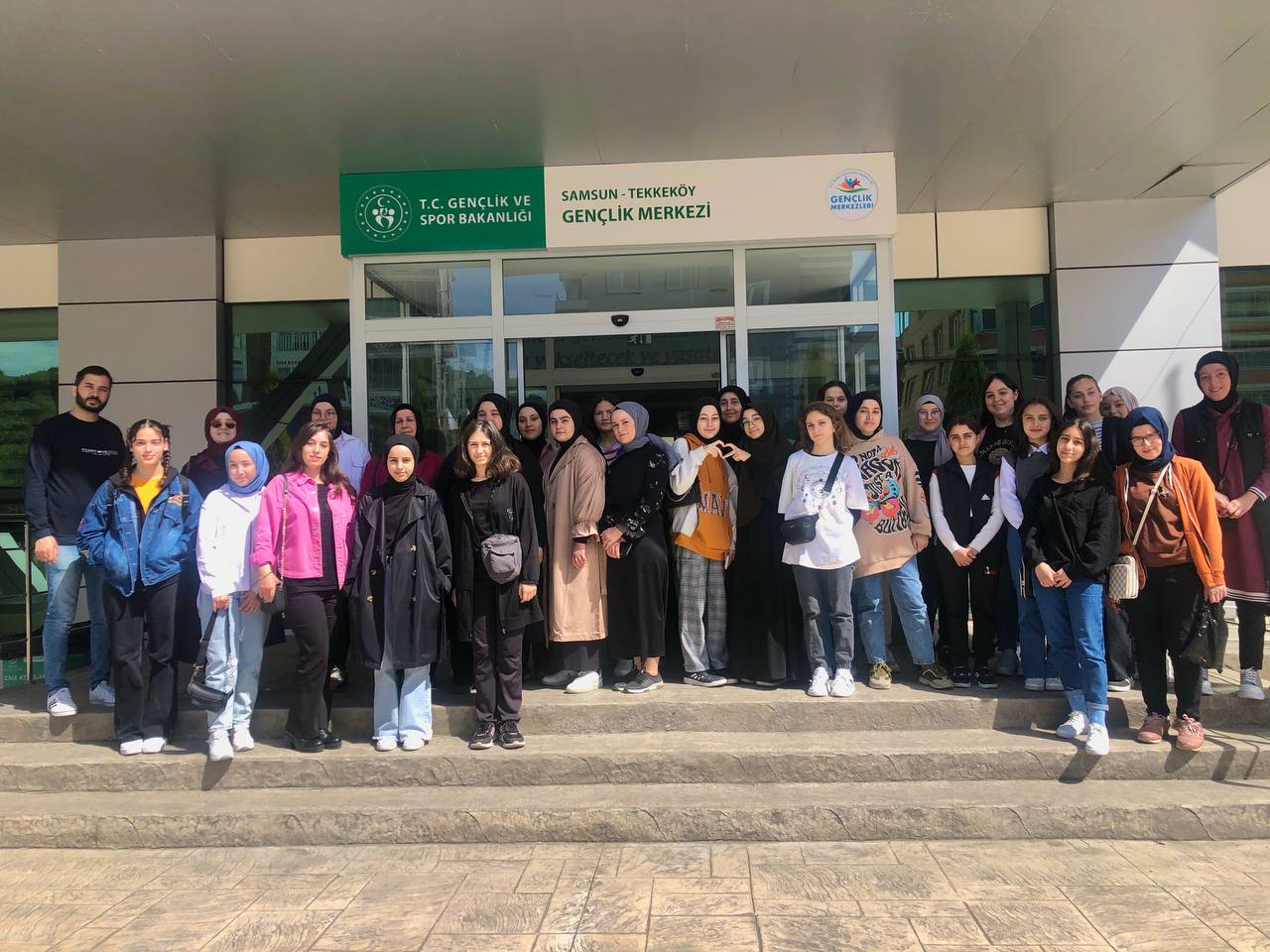 12.Sınıflarımıza üniversite sınavı öncesi moral ve motivasyonlarını artırmak için Kareoke Müzik ve  gezi etkinliği düzenledik.
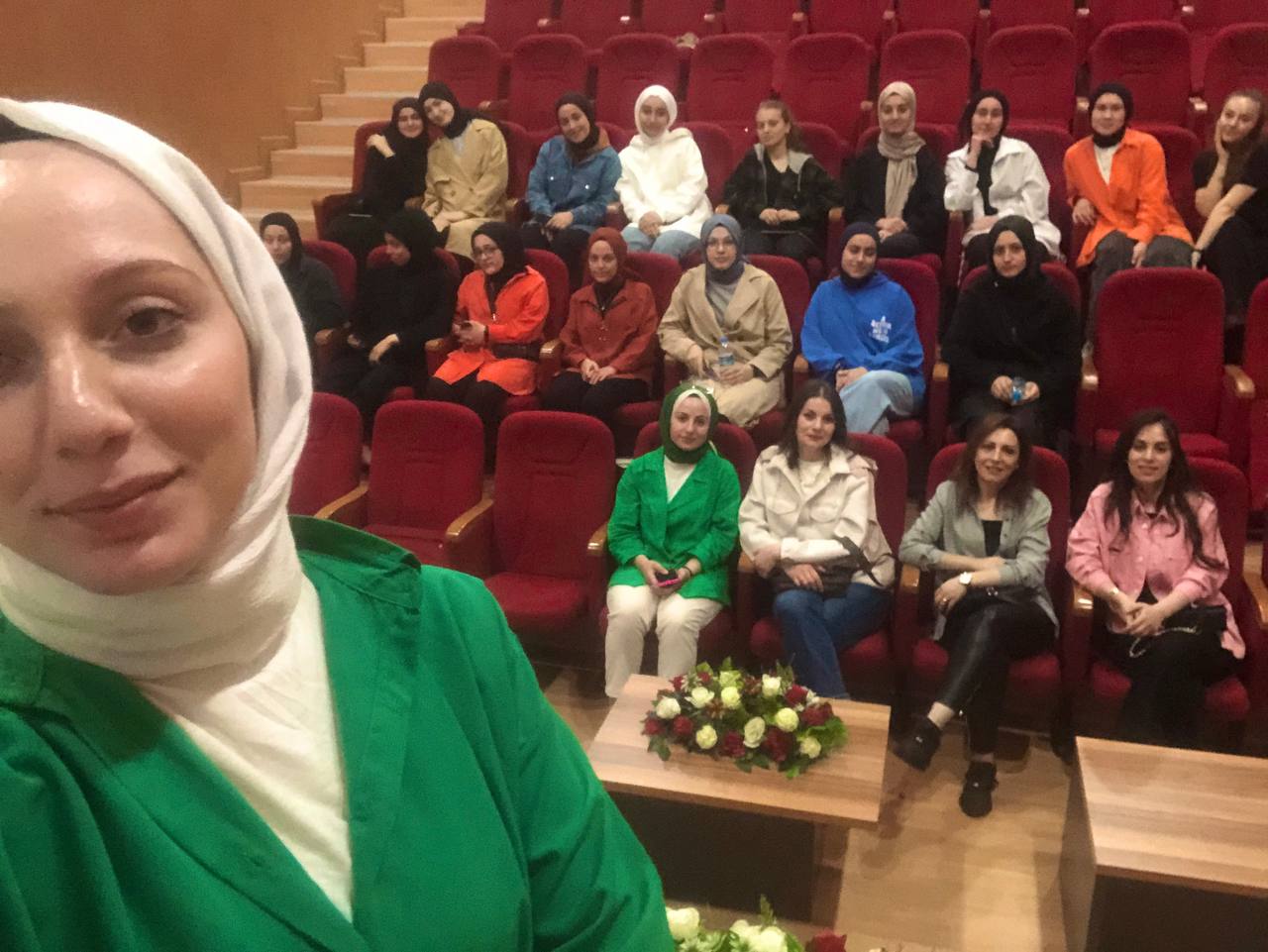 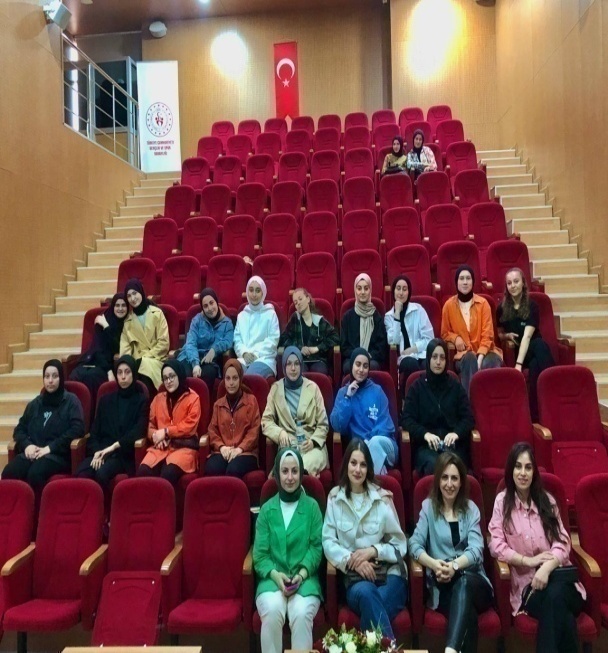 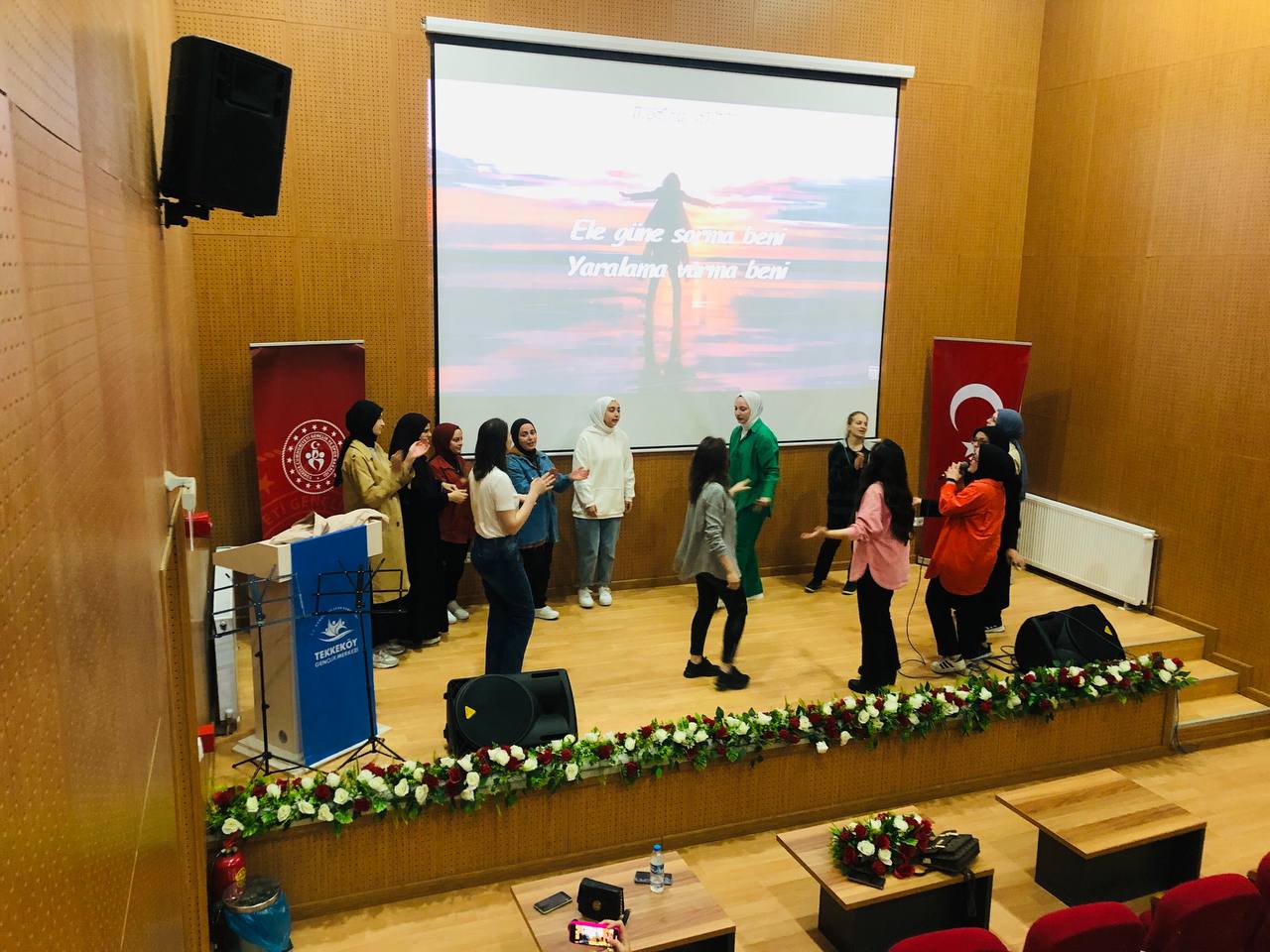 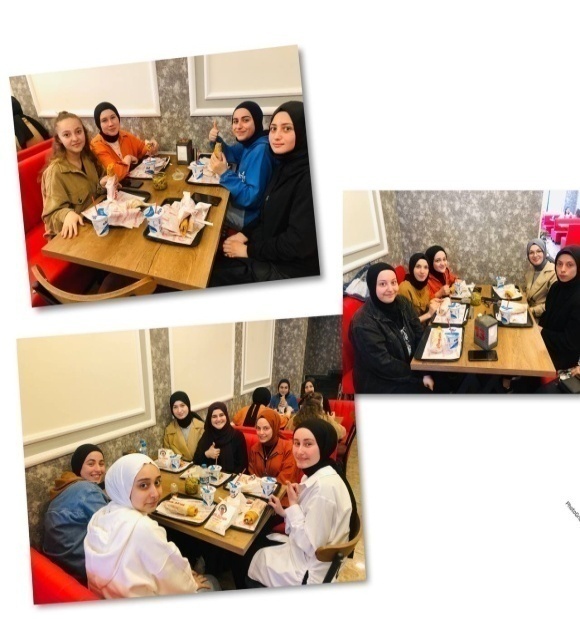 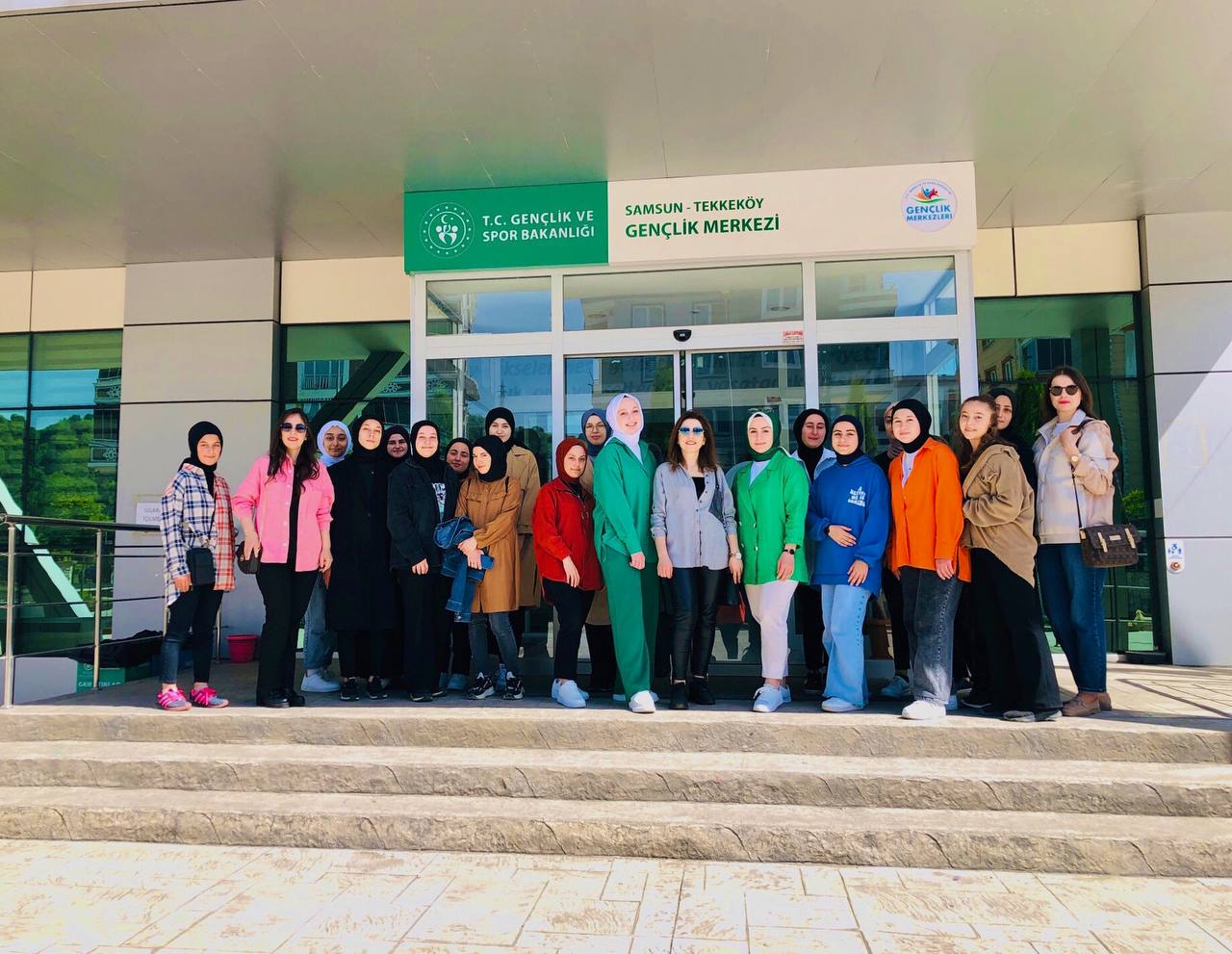 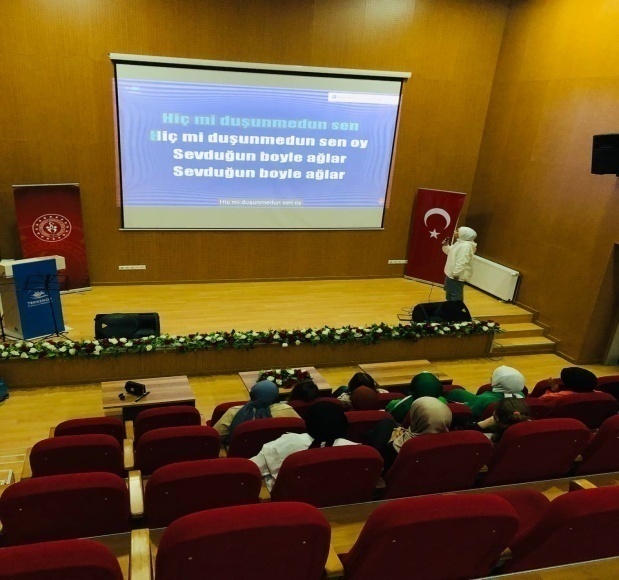 Öğrenciler arası “Fotograf Yarışması” Düzenledik.Dereceye girenleri ödüllendirdik.
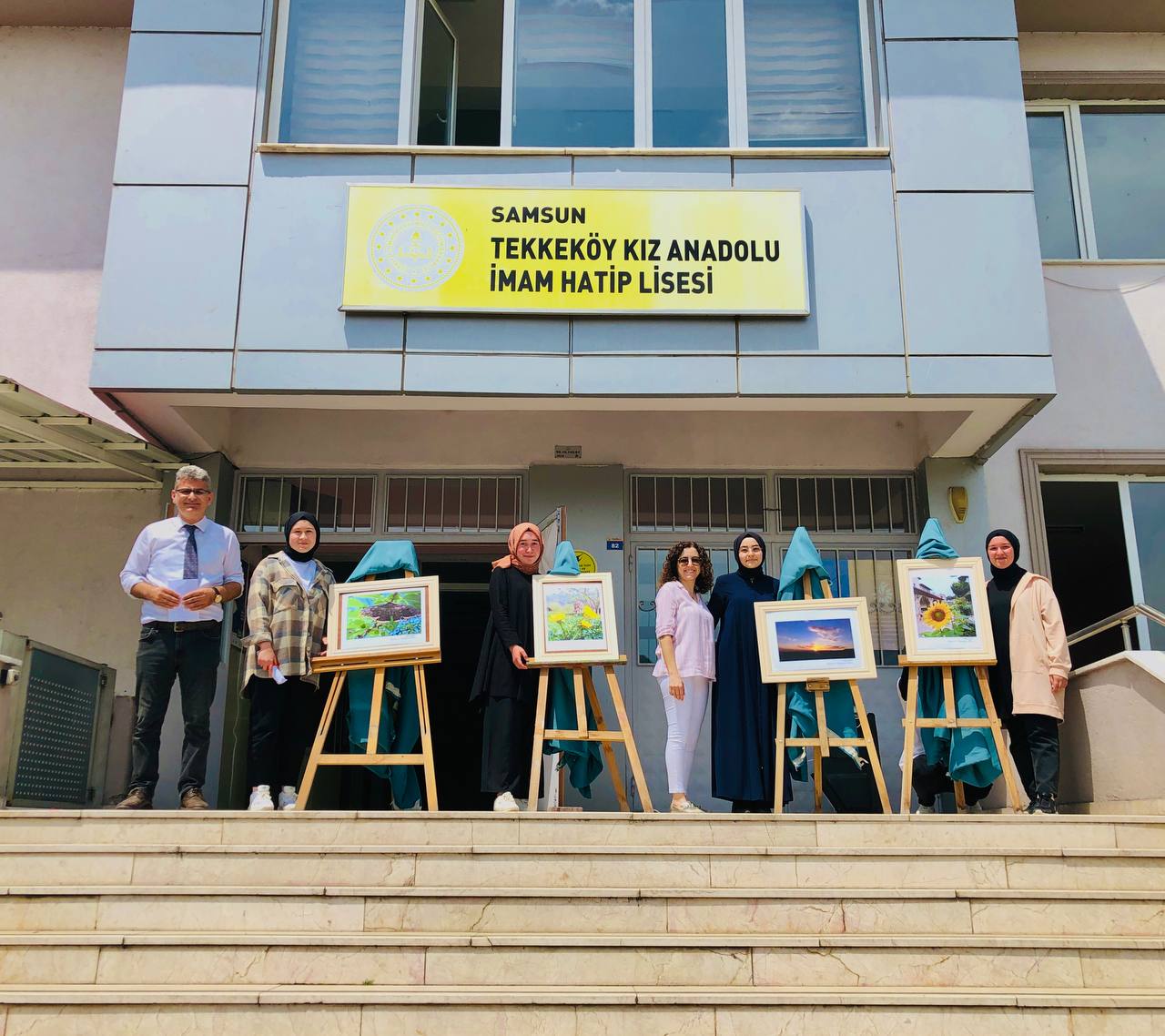 Öğrenciler arası “Fotoğraf Yarışması” Düzenledik.Dereceye girenleri ödüllendirdik.
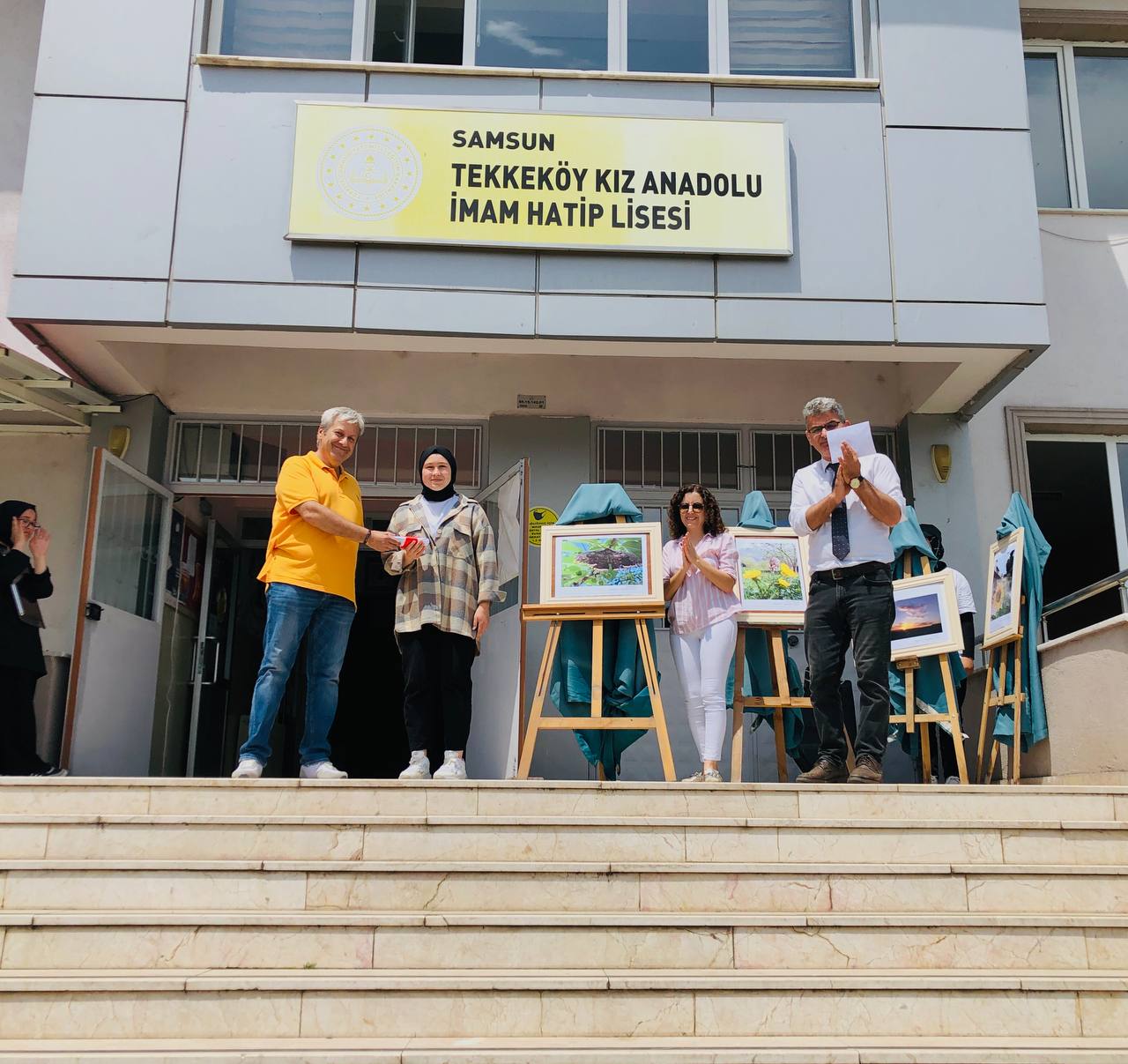 Sınıflar arası Voleybol Turnuvaları düzenliyoruz.
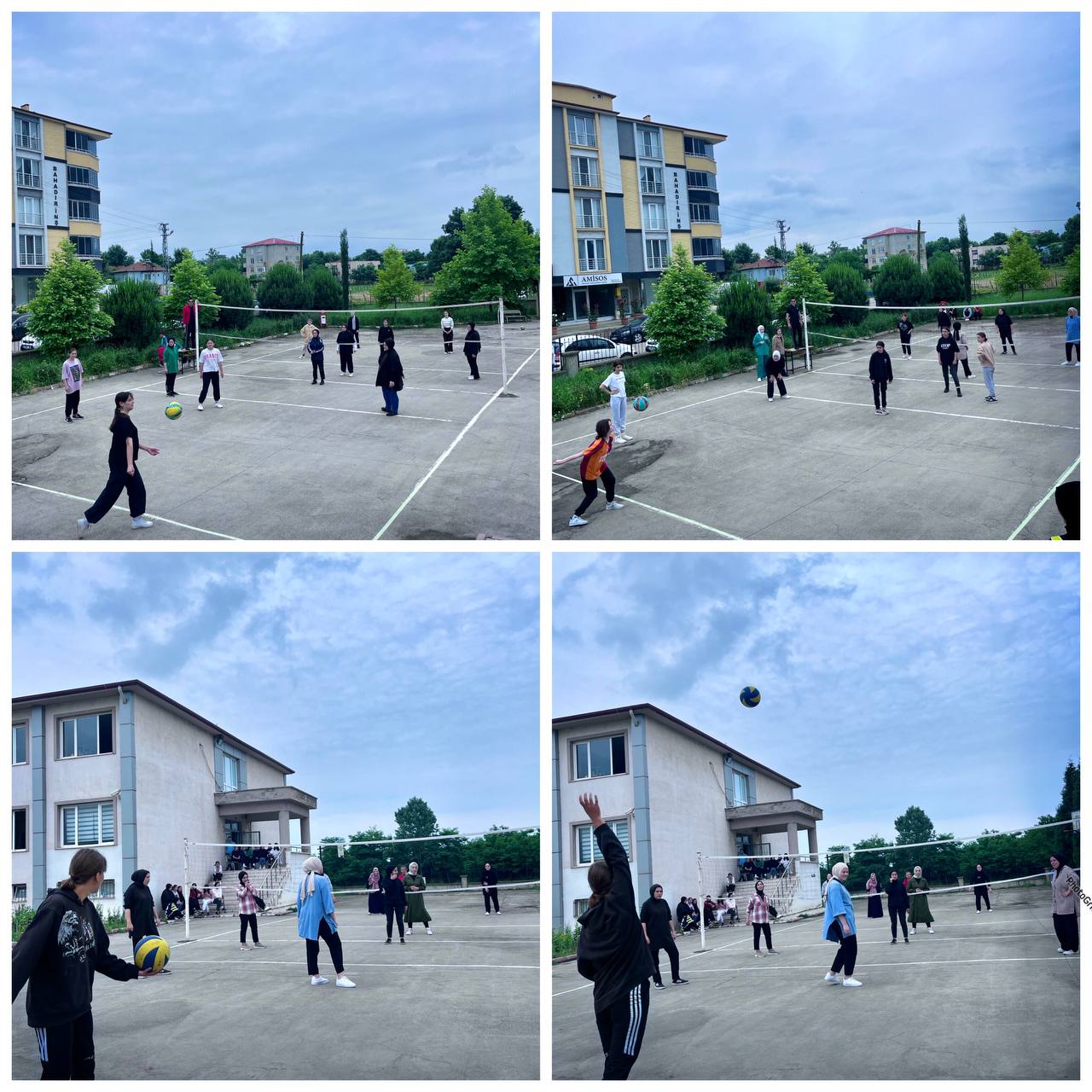 Sınıflar arası Voleybol Turnuvaları düzenliyoruz.
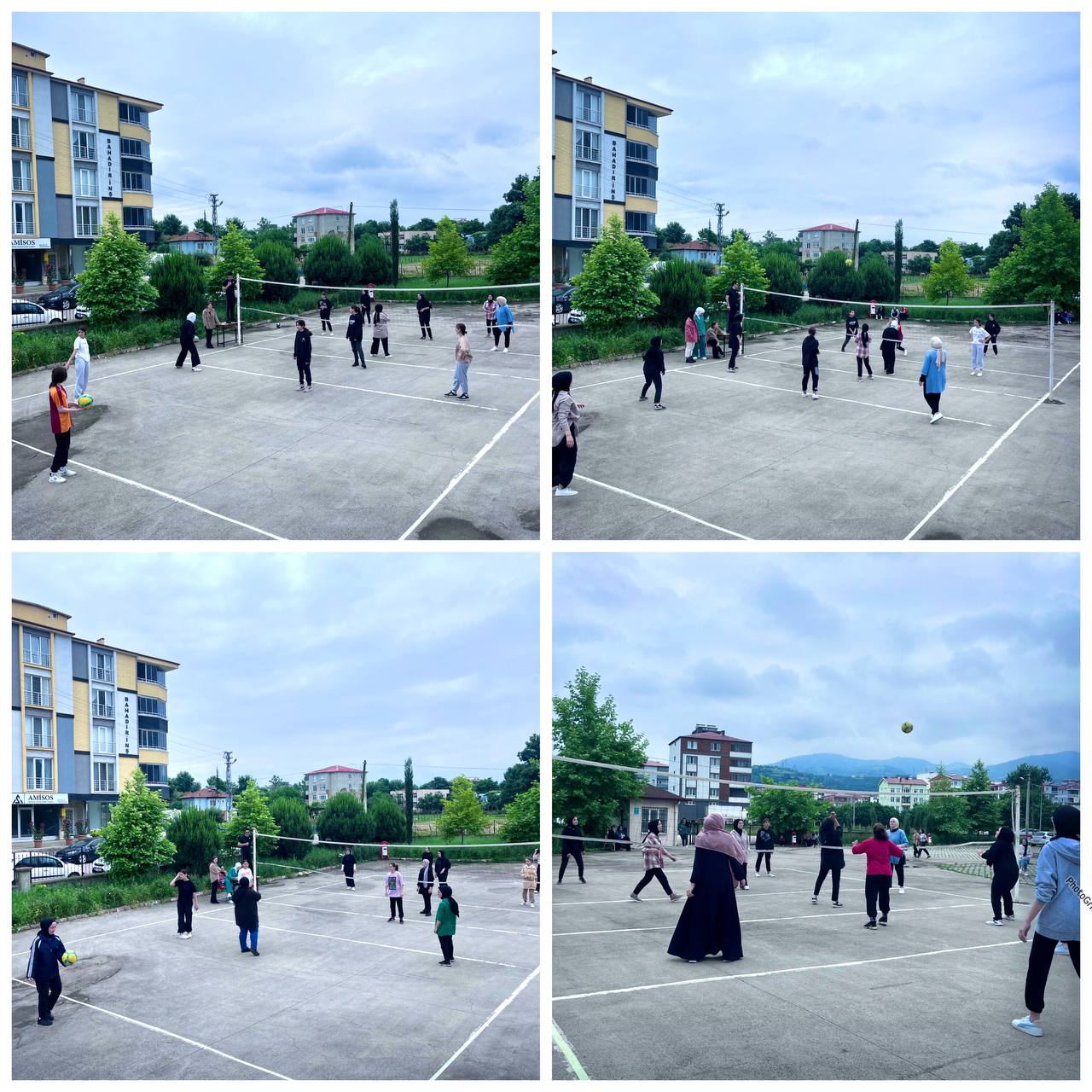 Samsun ilinde düzenlenen 
Boks Şampiyonasında 2.olduk.
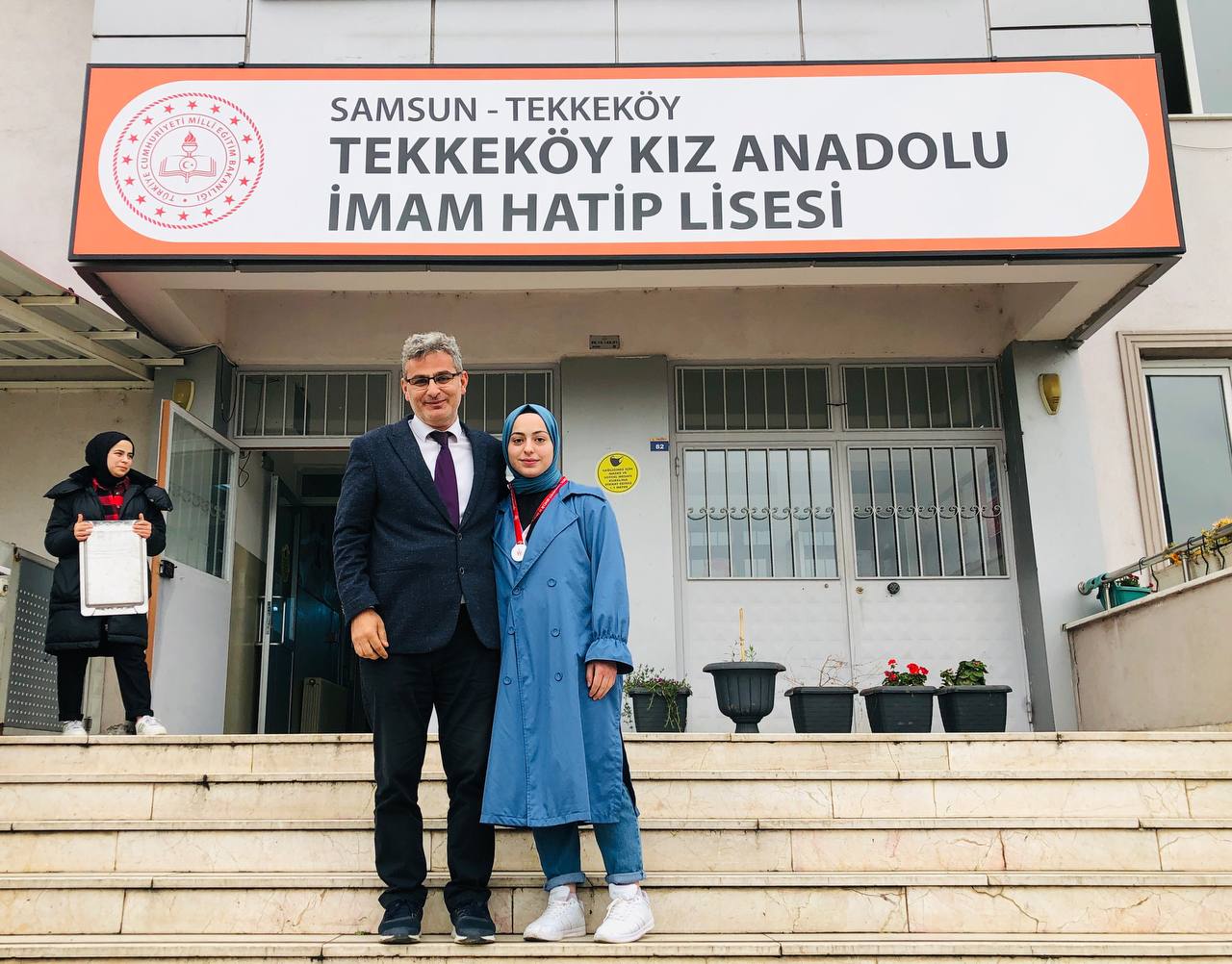 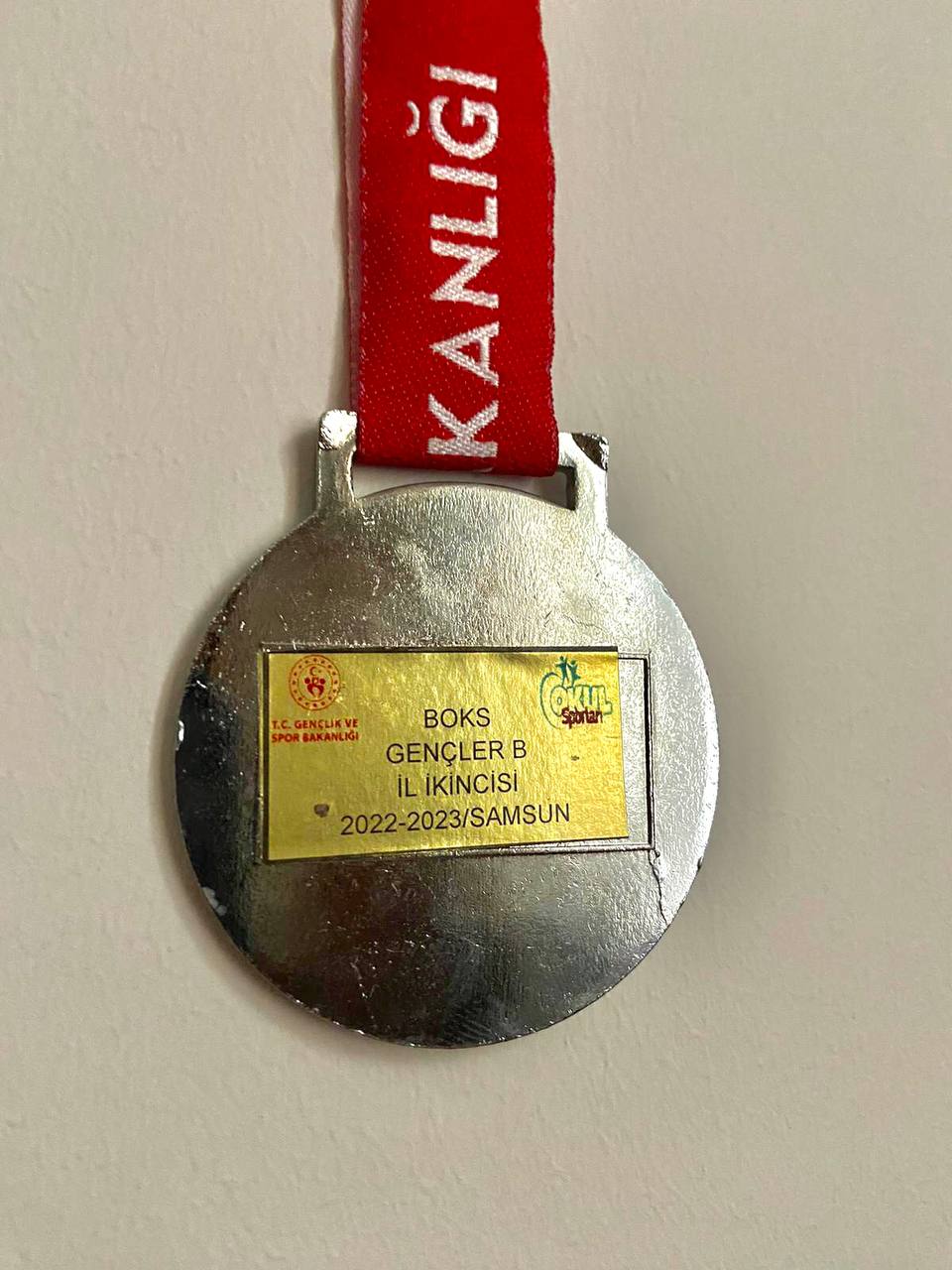 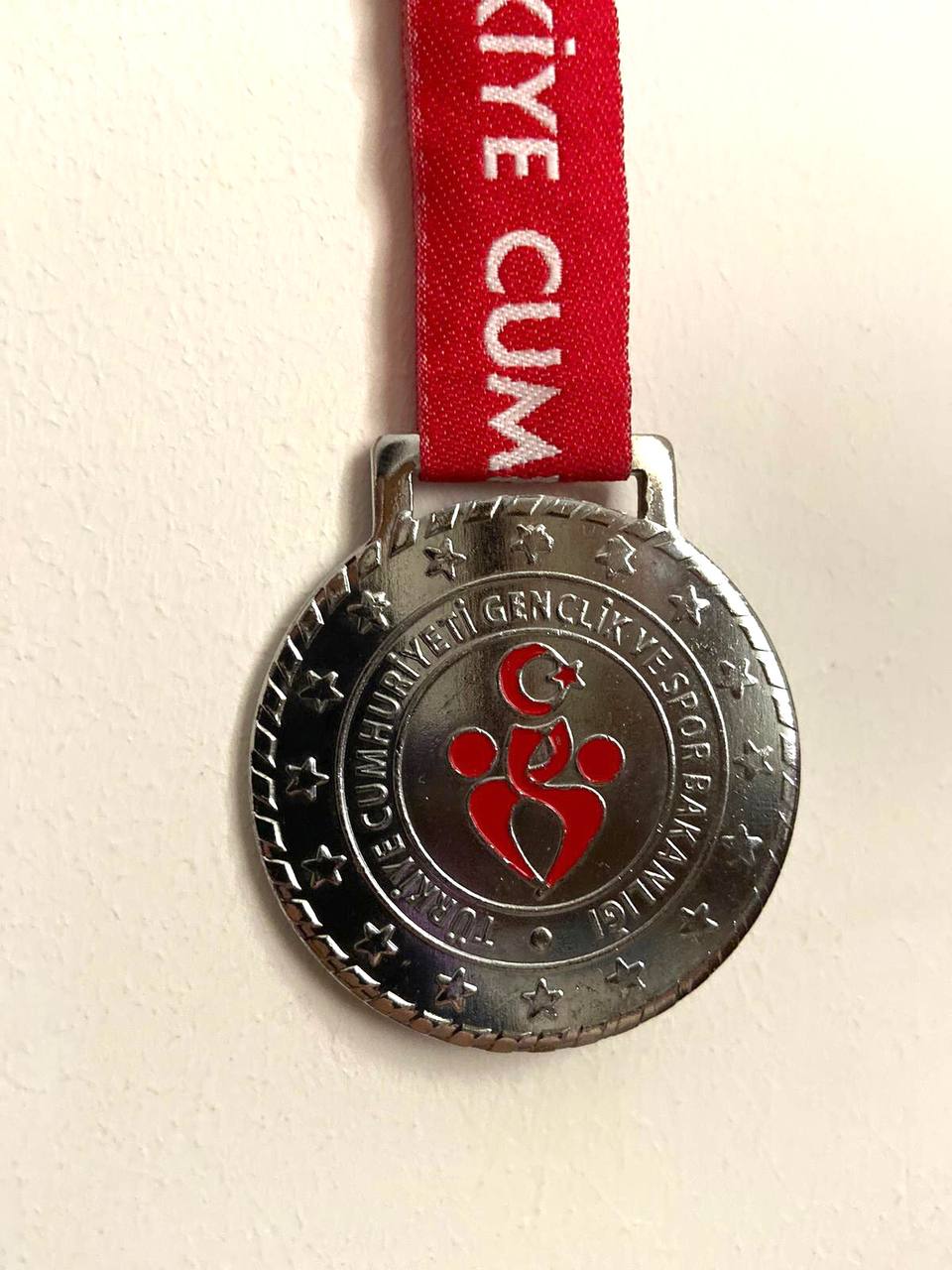 Öğrenci ve öğretmenlerimizin bir araya geldiği Kahvaltı Etkinlikleri düzenledik.
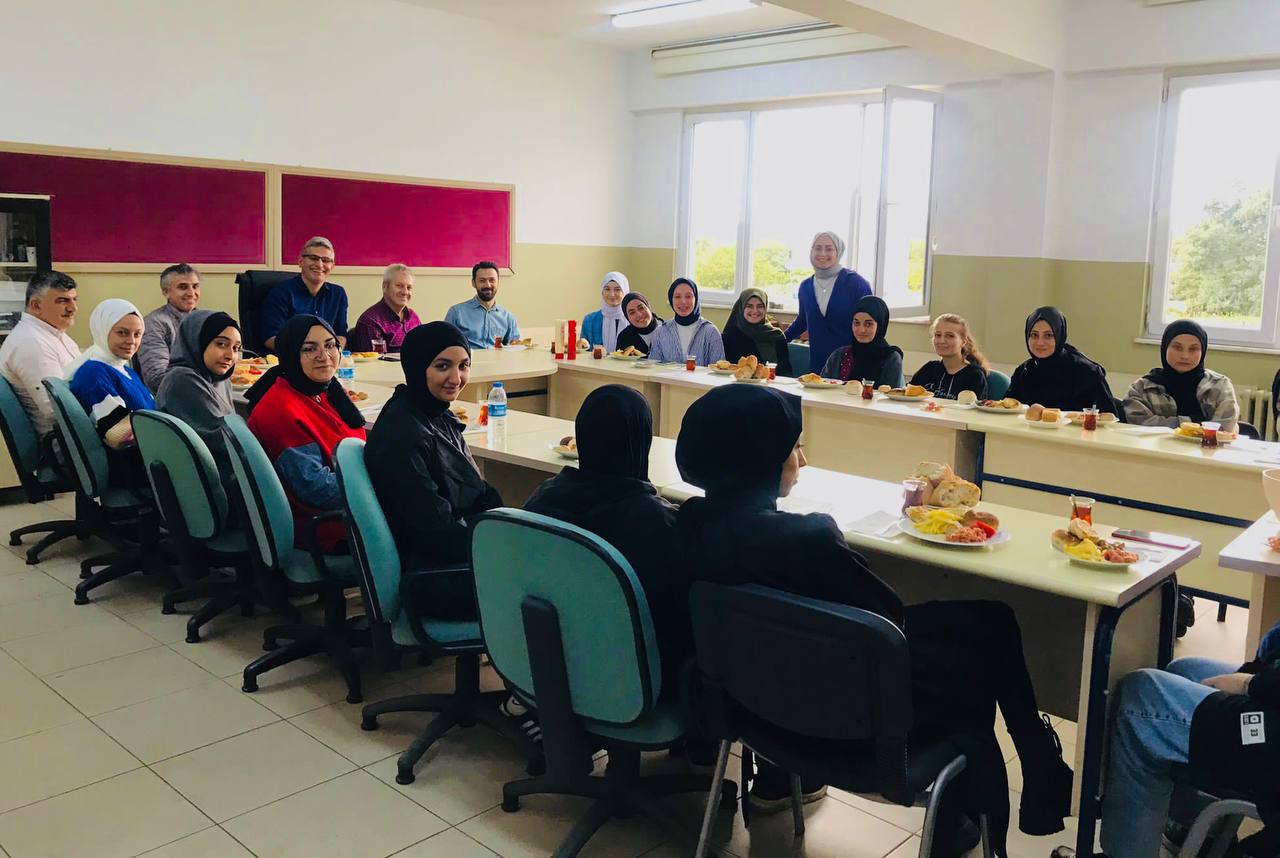 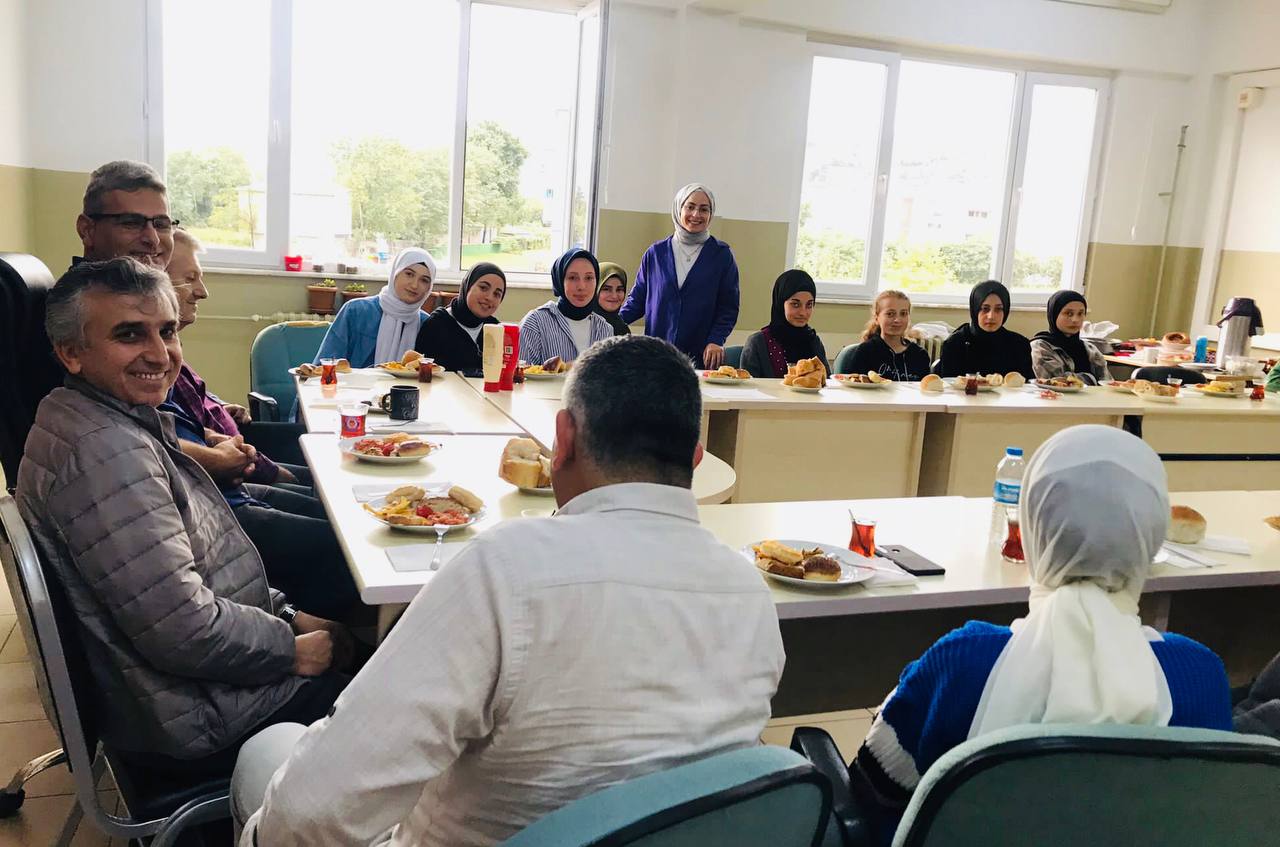 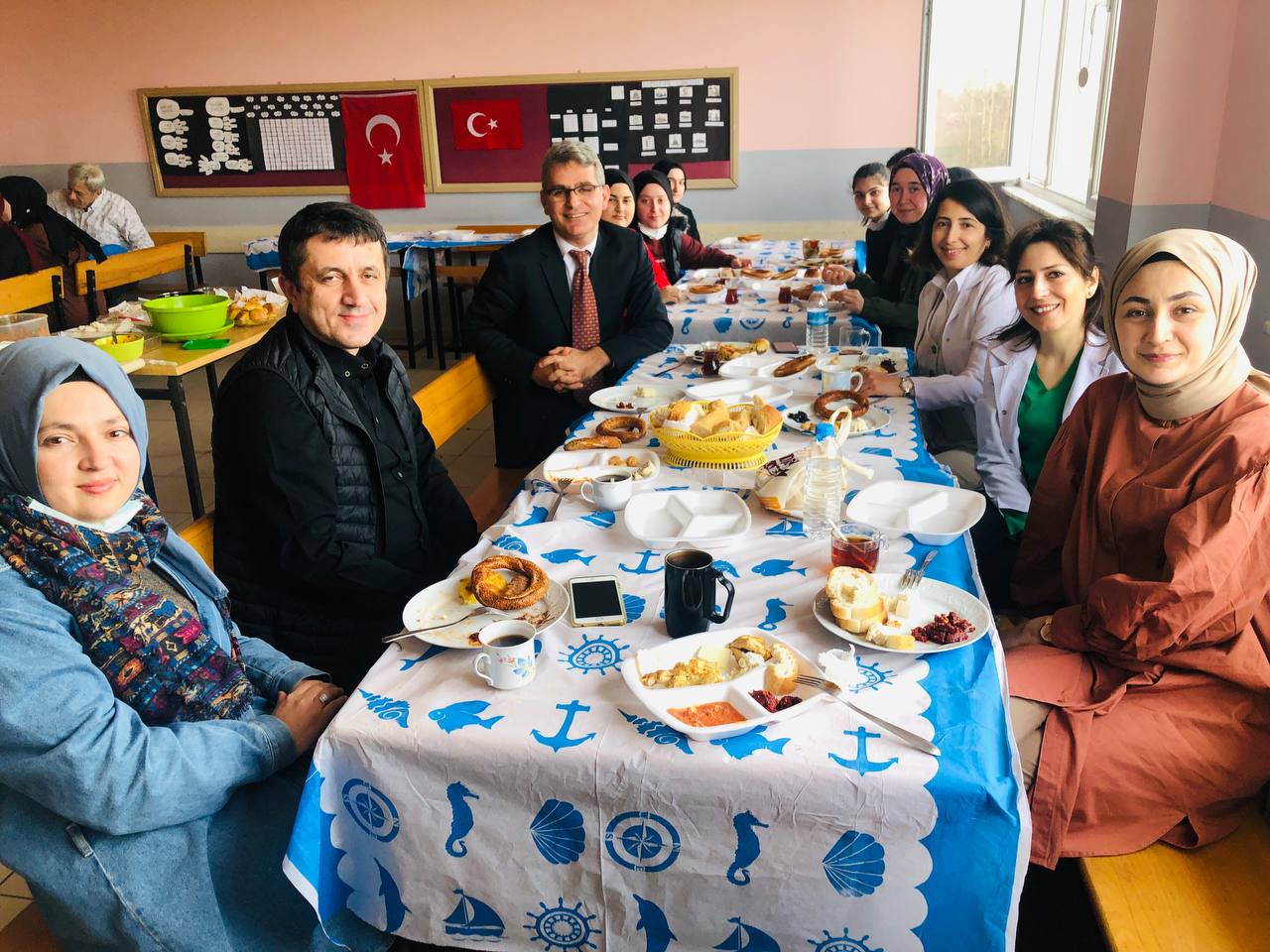 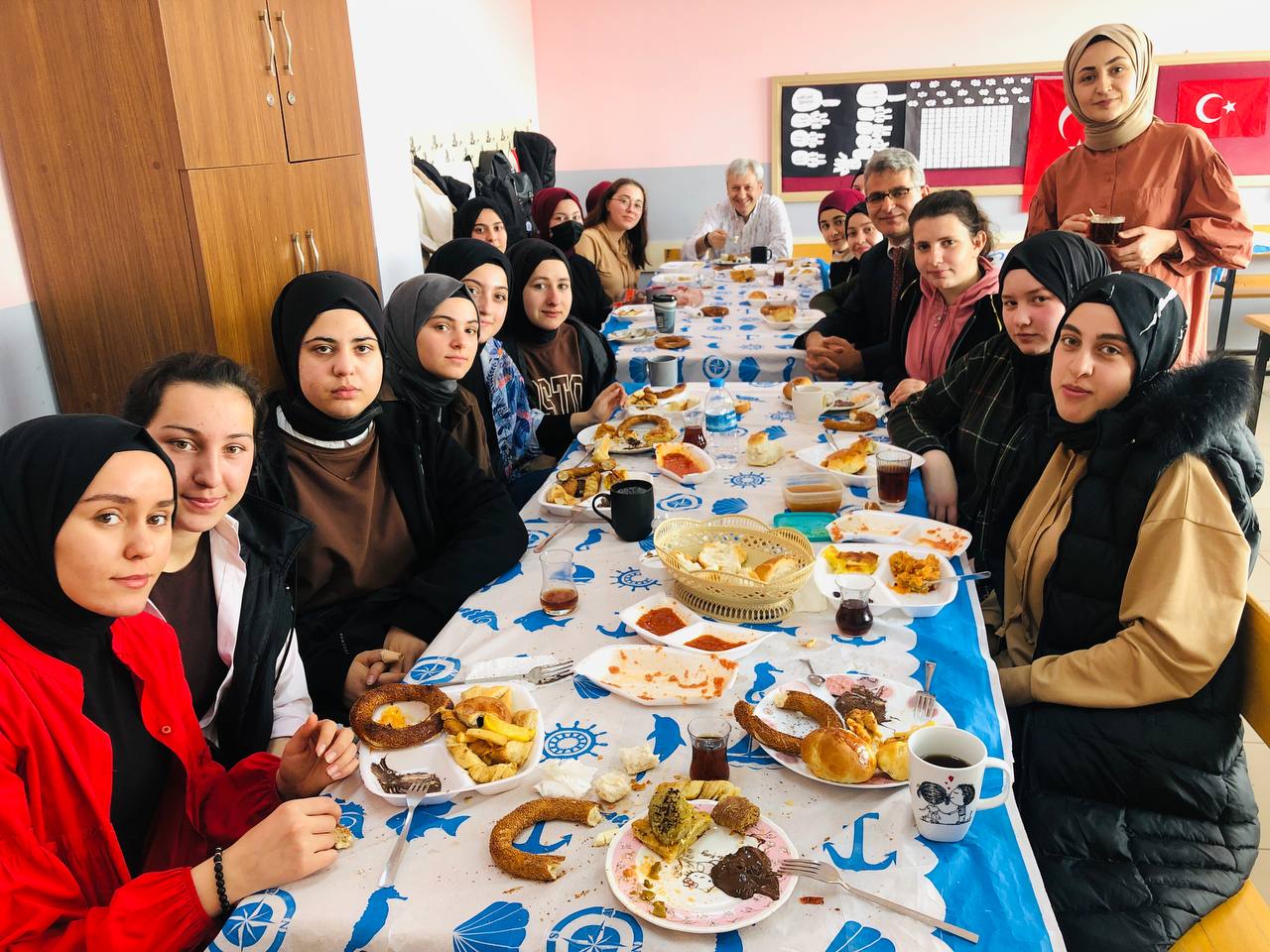 Öğrenci ve öğretmenlerimizin bir araya geldiği Yemek Etkinlikleri düzenlendik.
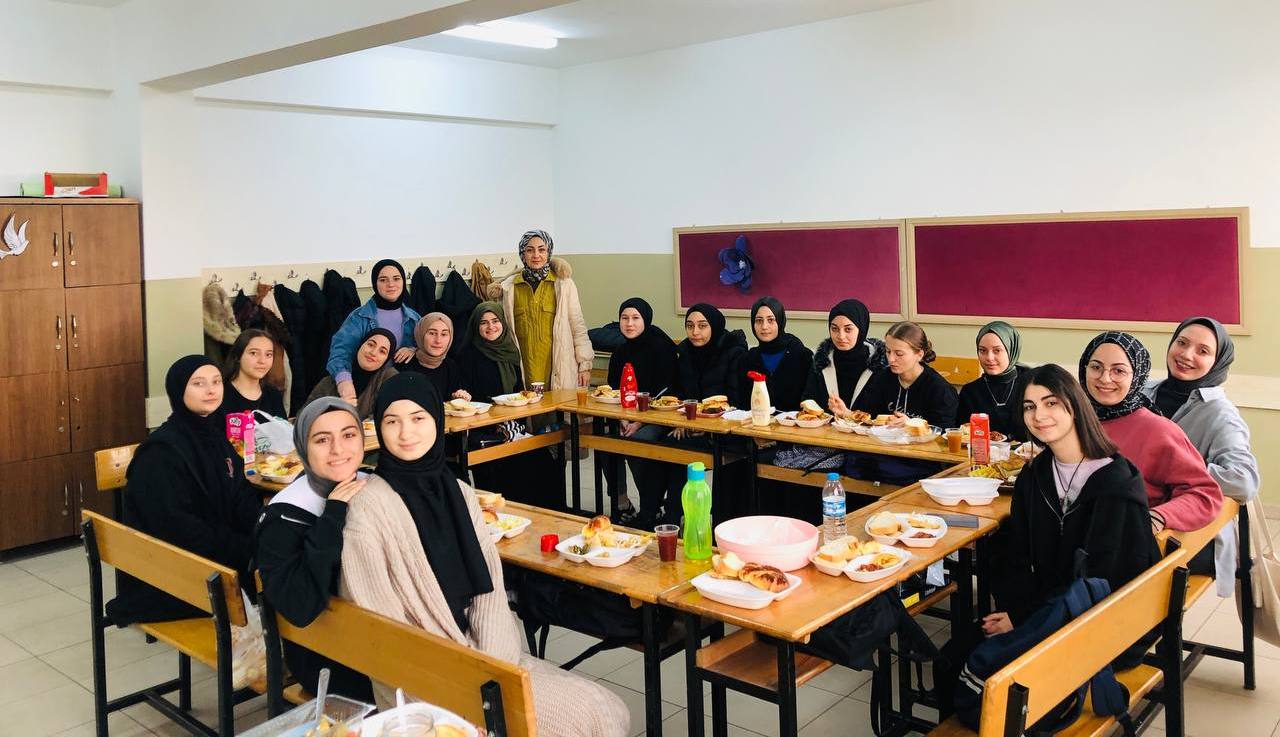 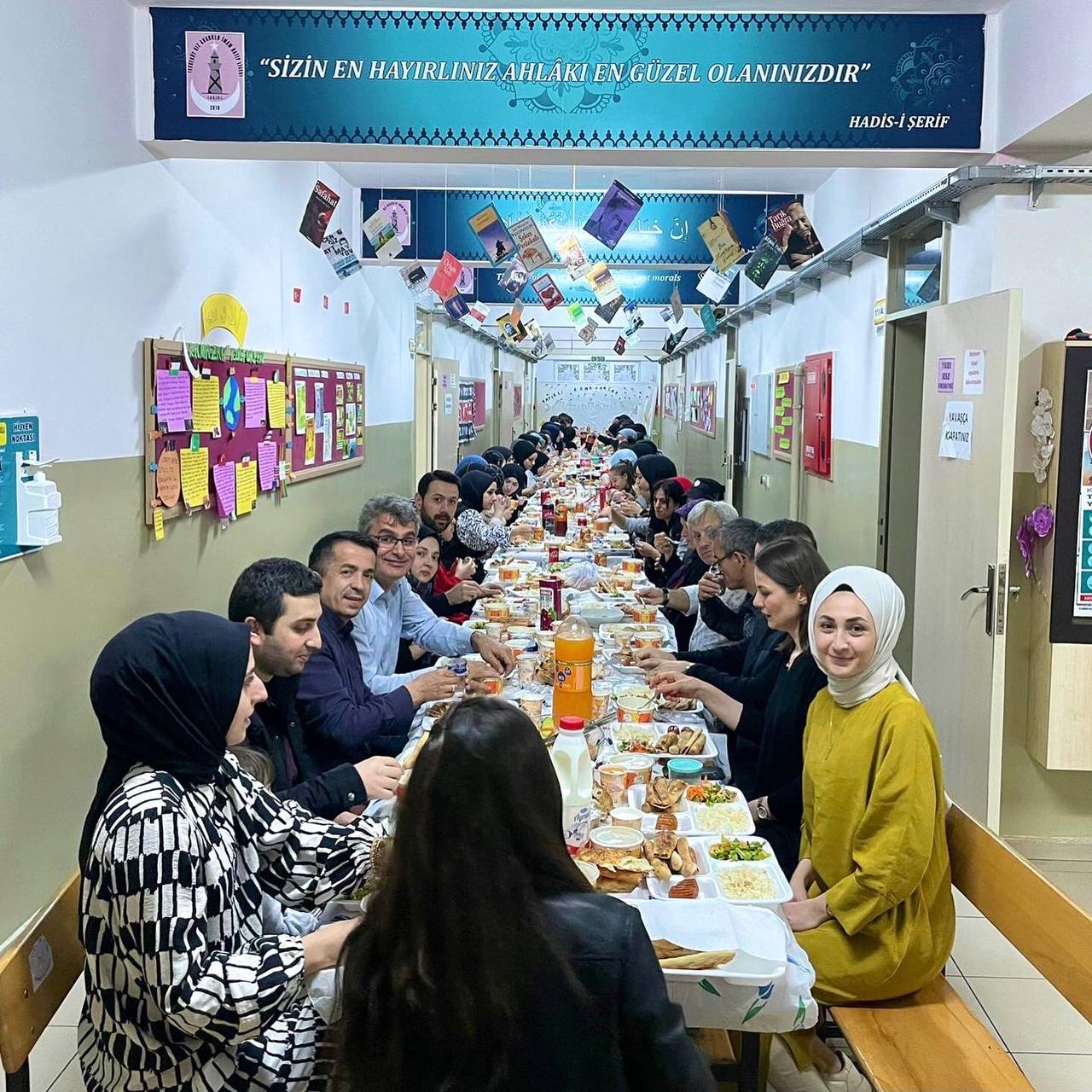 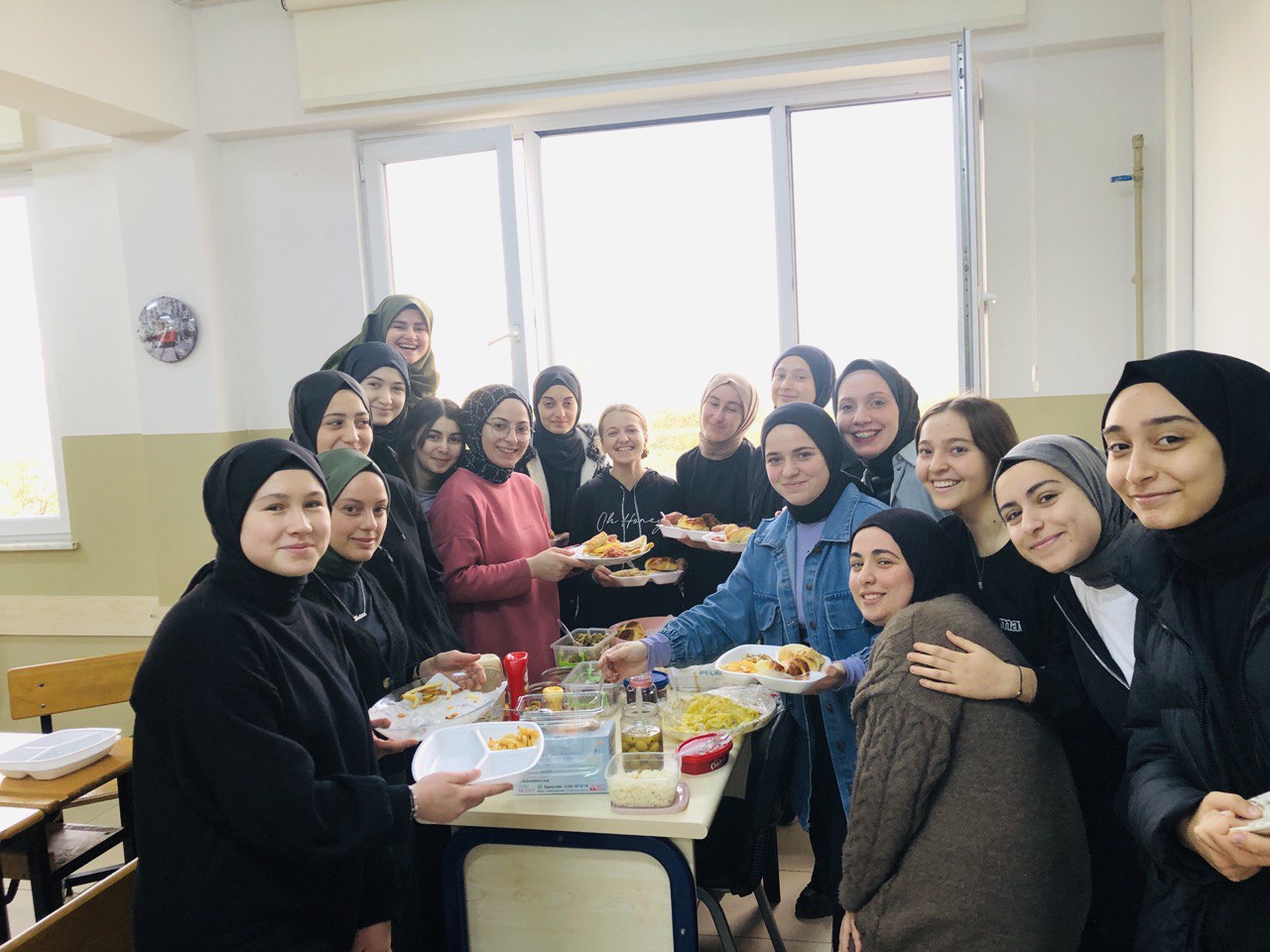 Öğrenci ve öğretmenlerimizin bir araya geldiği Yemek Etkinlikleri düzenledik.
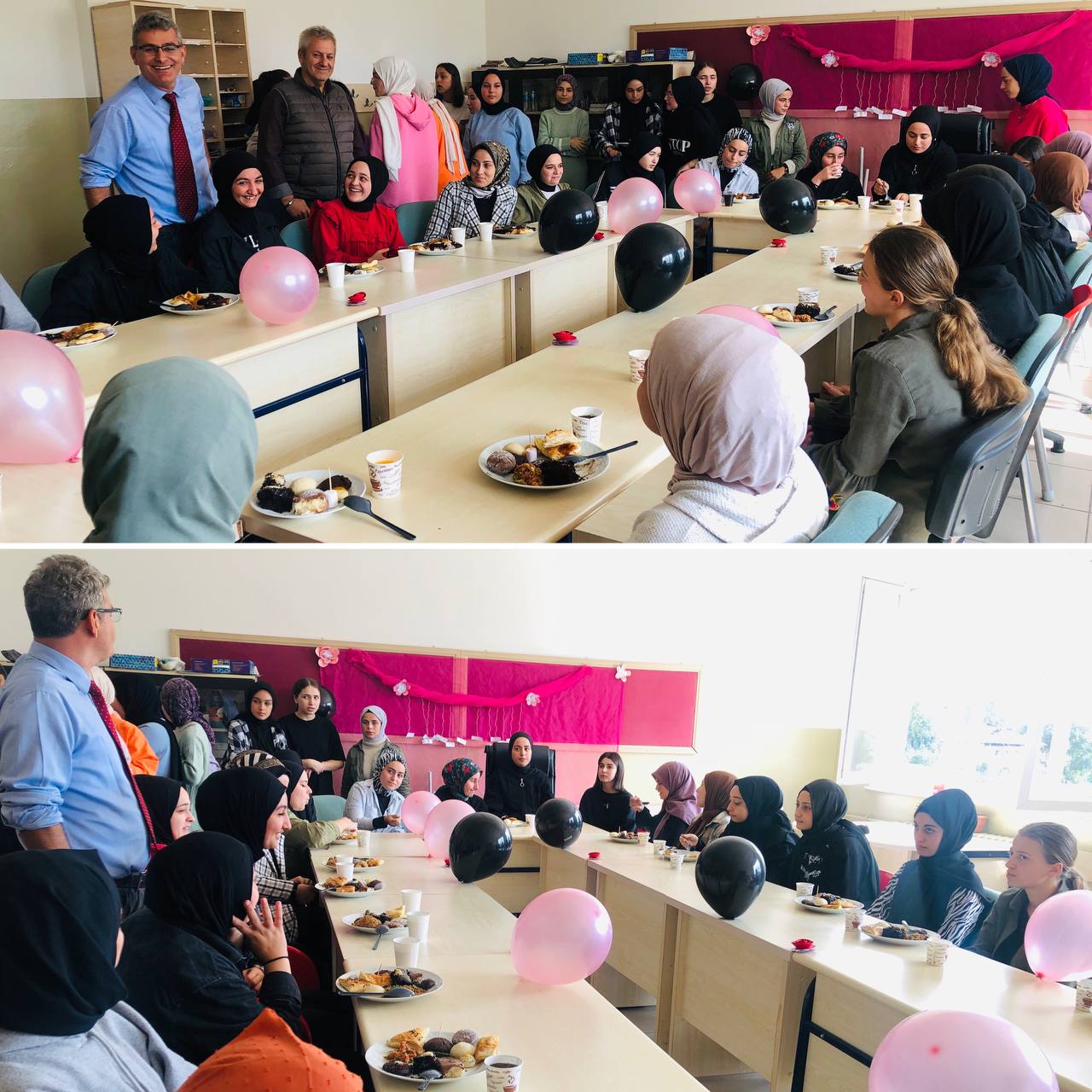 Okul iklimini güçlendirmek için Öğretmenlerimizin bir araya geldiği Yemek Etkinlikleri düzenliyoruz.
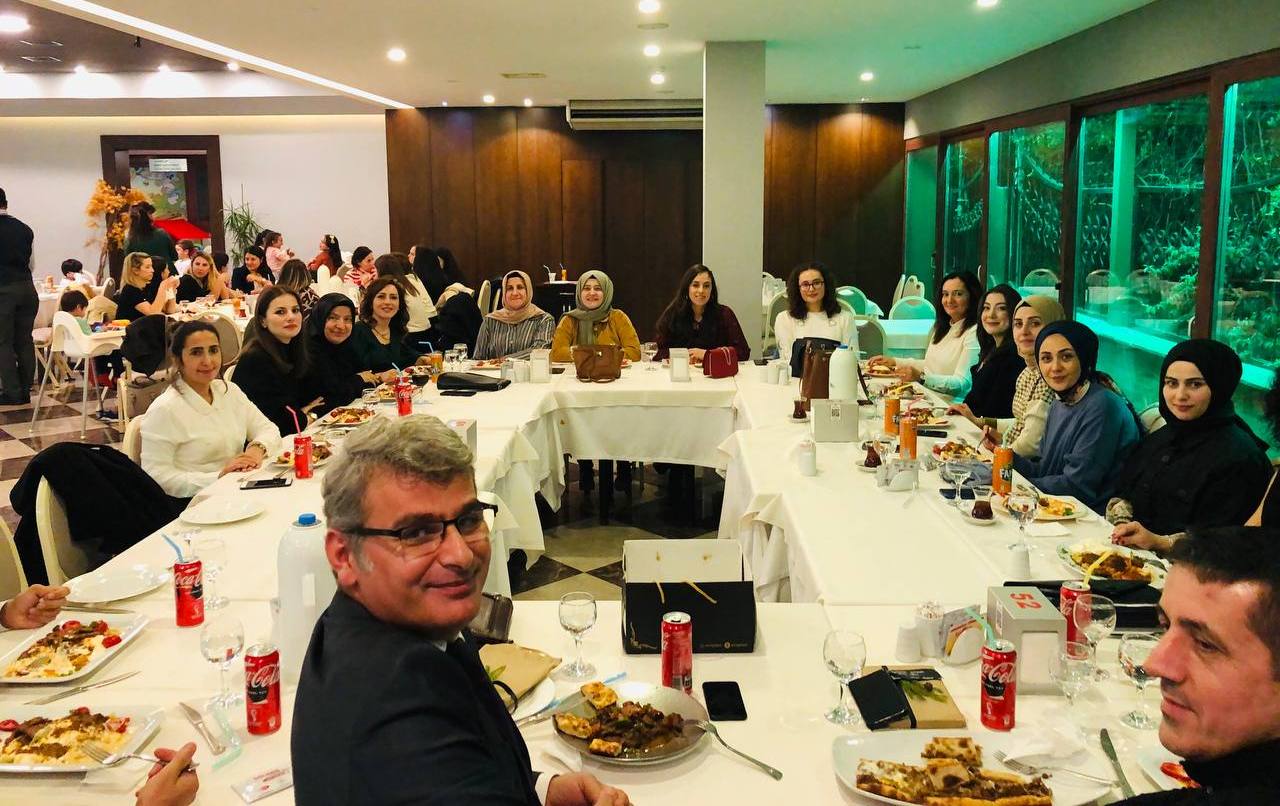 Okul iklimini güçlendirmek için Öğretmenlerimizin bir araya geldiği Yemek Etkinlikleri düzenliyoruz.
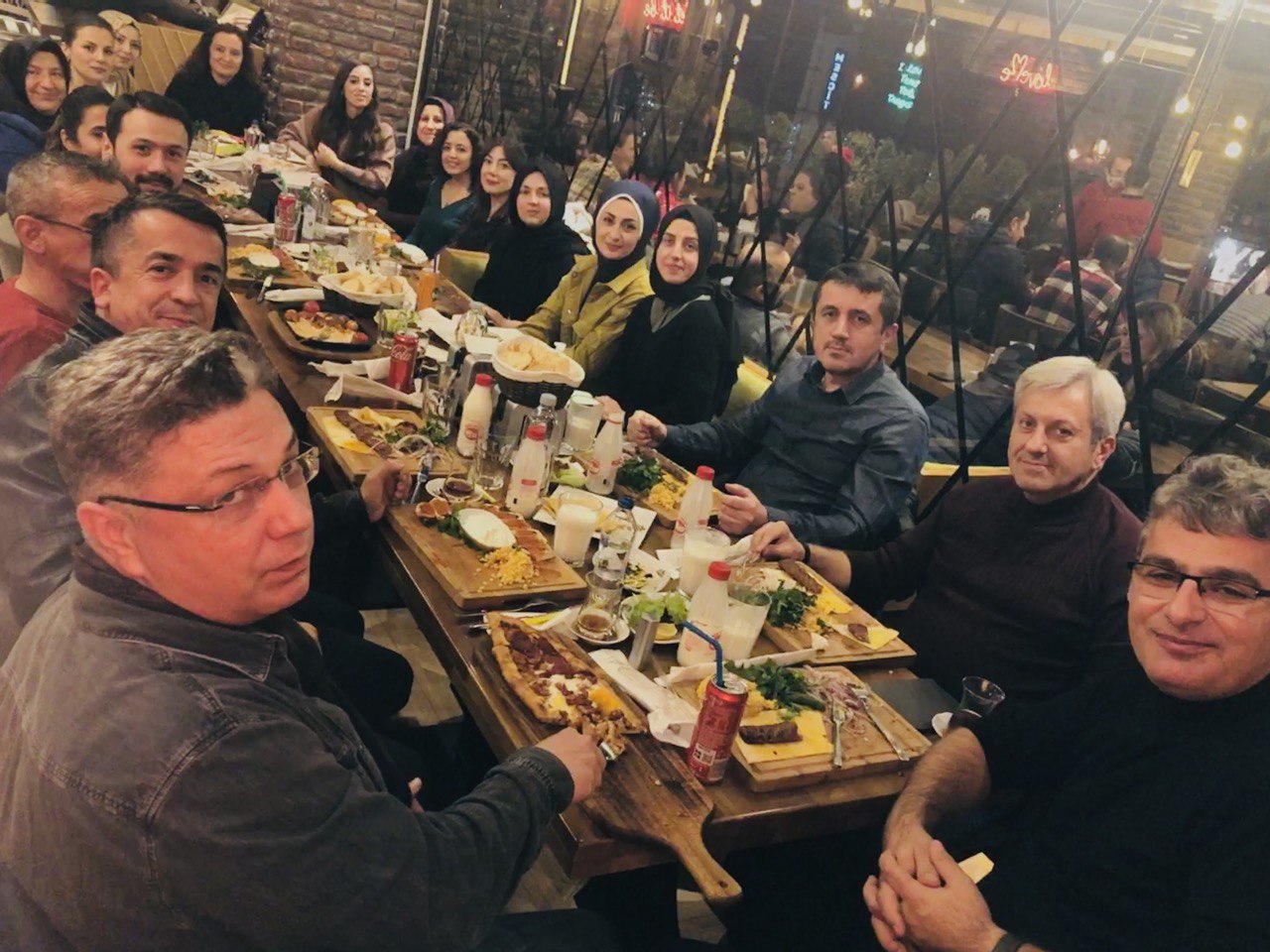 Okul iklimini güçlendirmek için Öğretmenlerimizin bir araya geldiği Yemek Etkinlikleri düzenliyoruz.
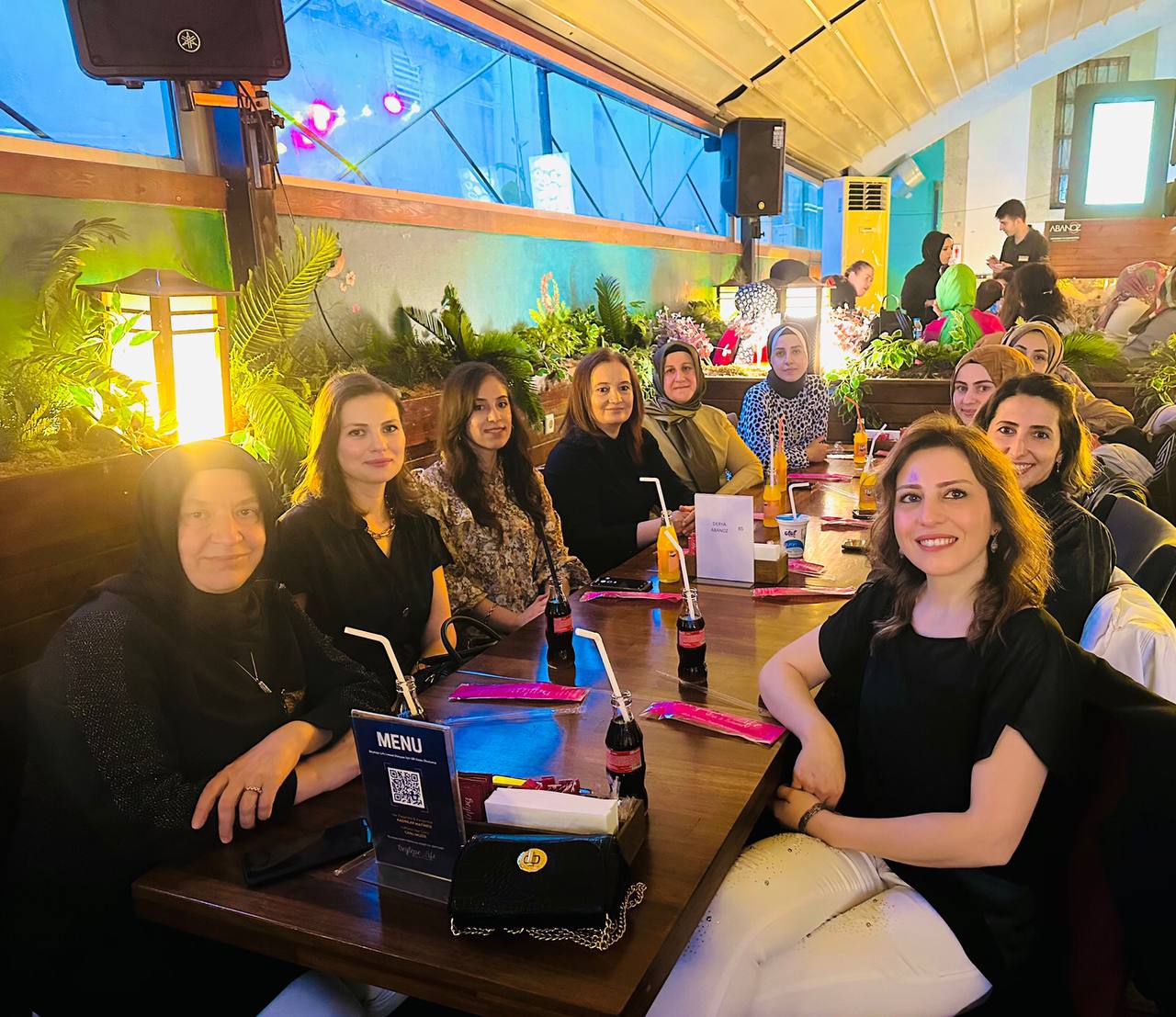 Okul iklimini güçlendirmek için Öğretmenlerimizin bir araya geldiği Yemek Etkinlikleri düzenliyoruz.
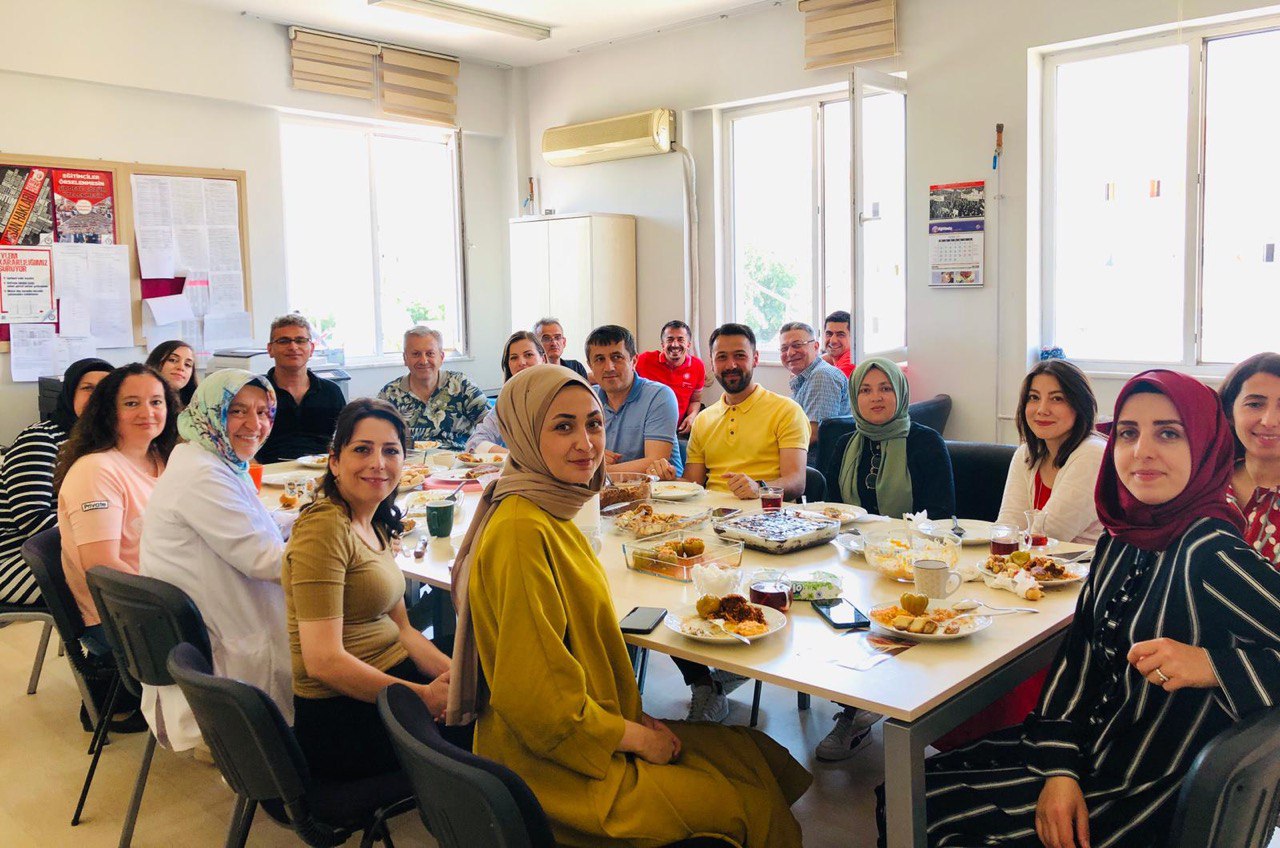 Okul iklimini güçlendirmek için Öğretmenlerimizin bir araya geldiği Yemek Etkinlikleri düzenliyoruz.
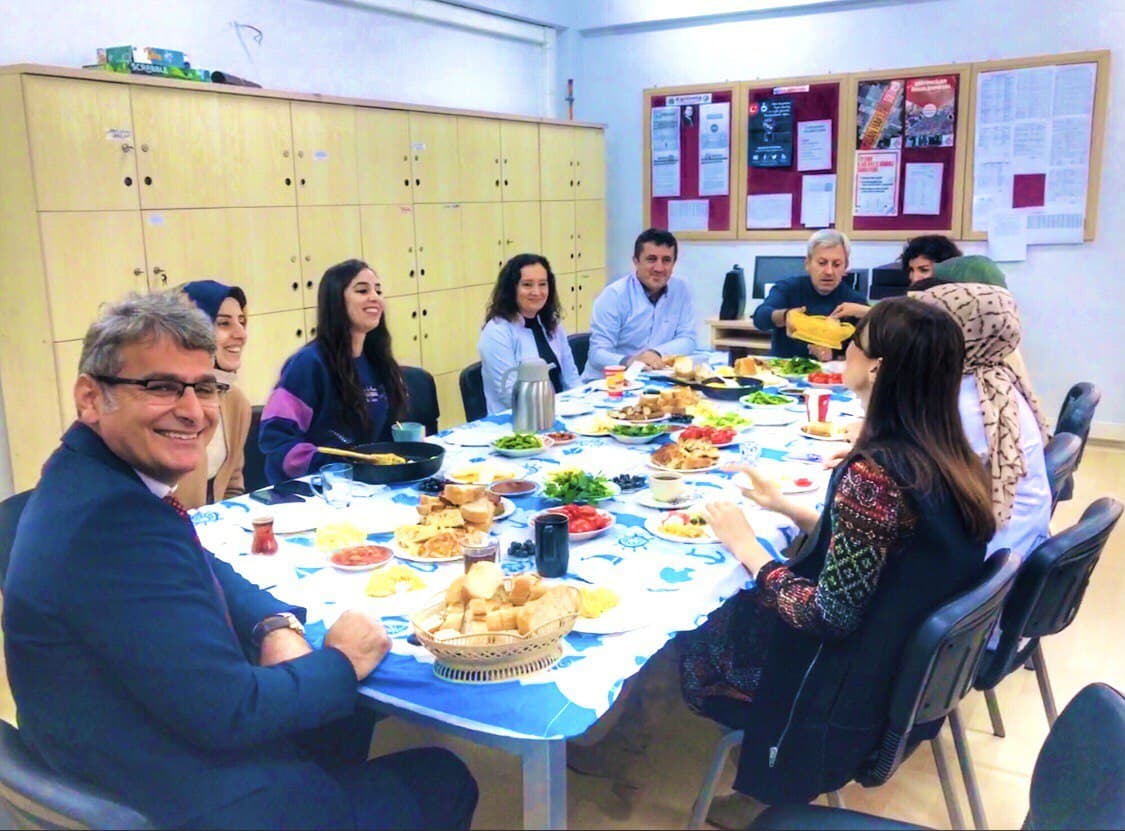 Okul iklimini güçlendirmek için Özel günlerin kutlamalarını yapıyoruz.Kadınlar Günü,Anneler Günü ve Babalar Günü Kutlamalarımızdan kareler…
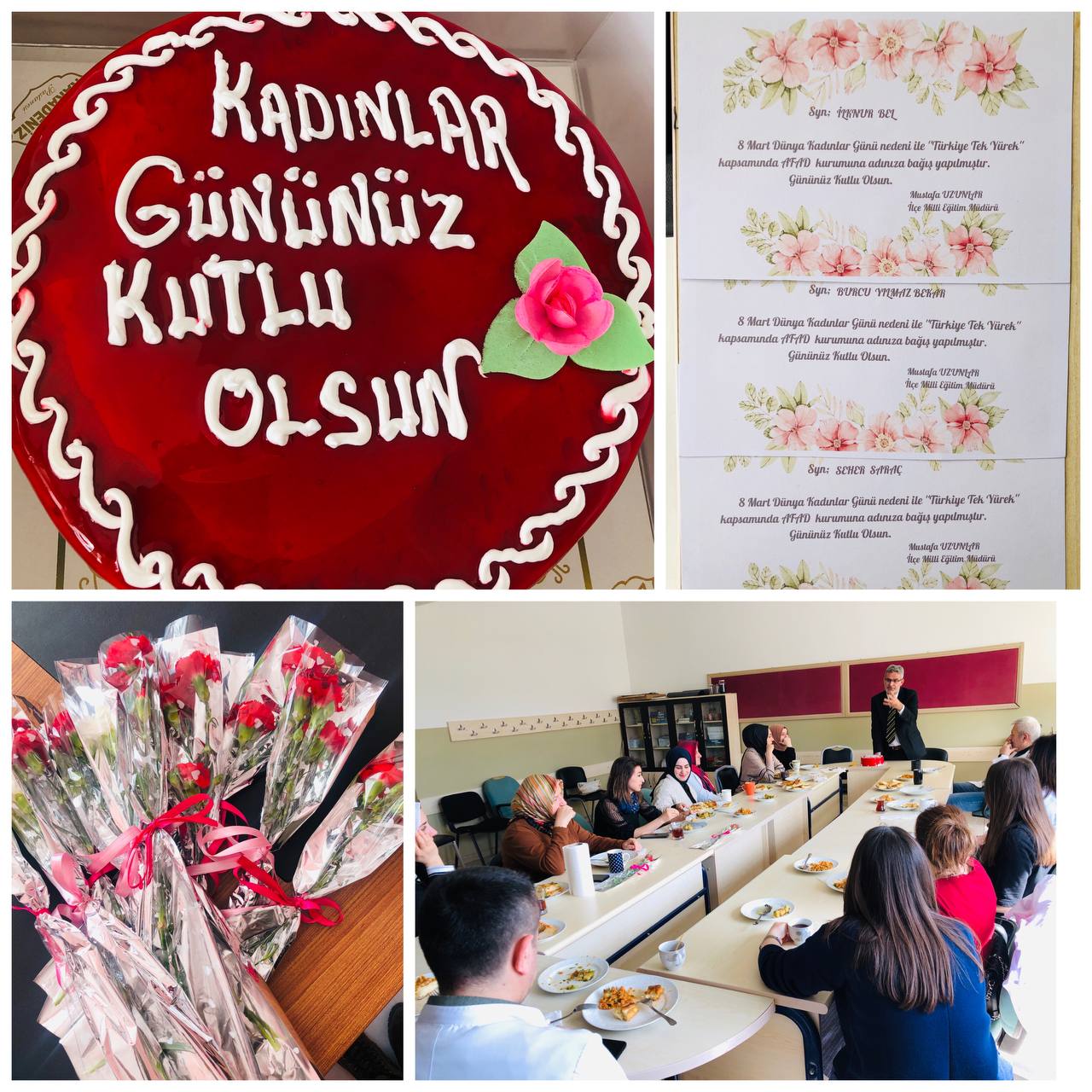 Kadınlar Günü,Anneler Günü ve Babalar Günü Kutlamalarımızdan…
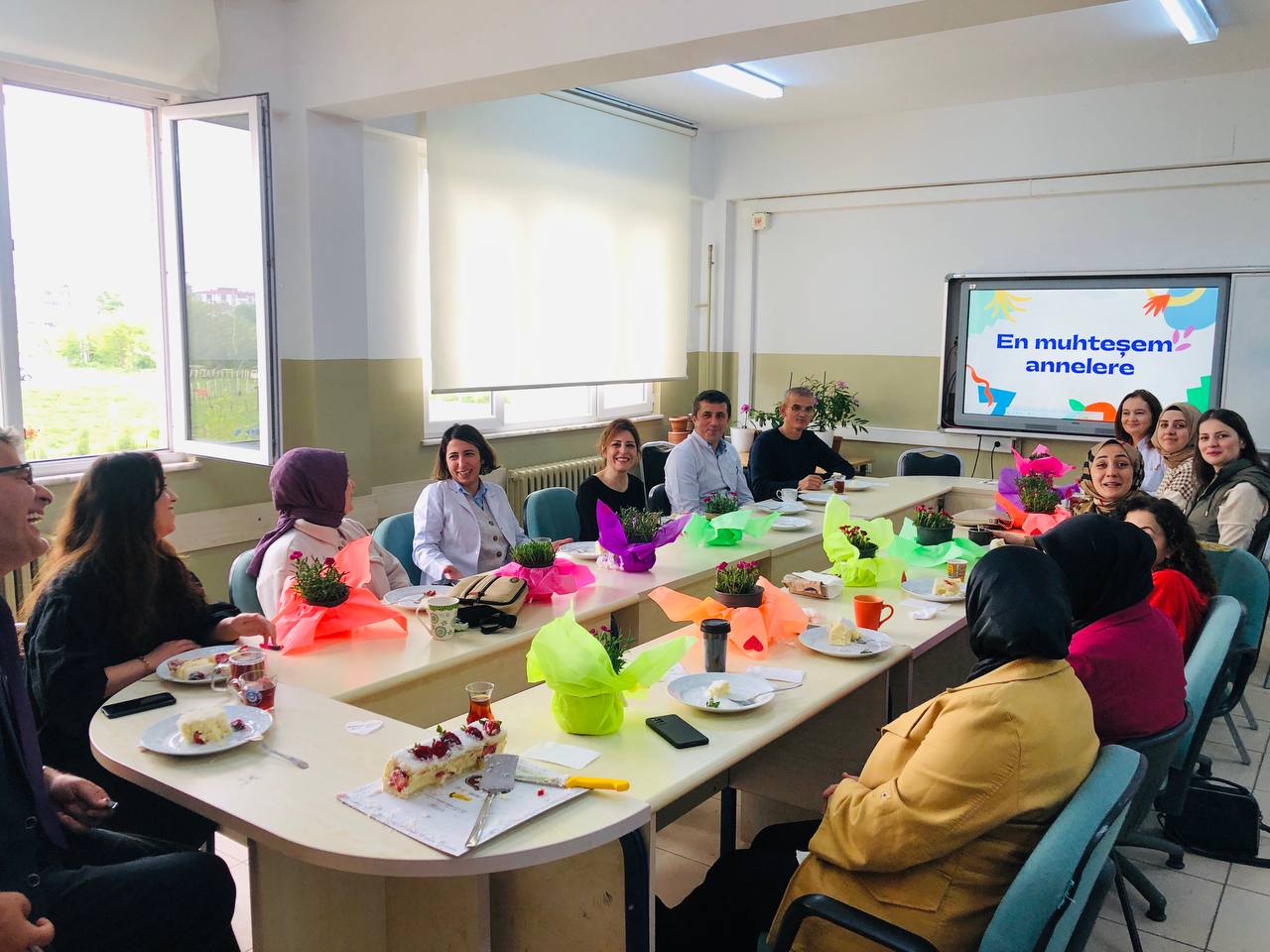 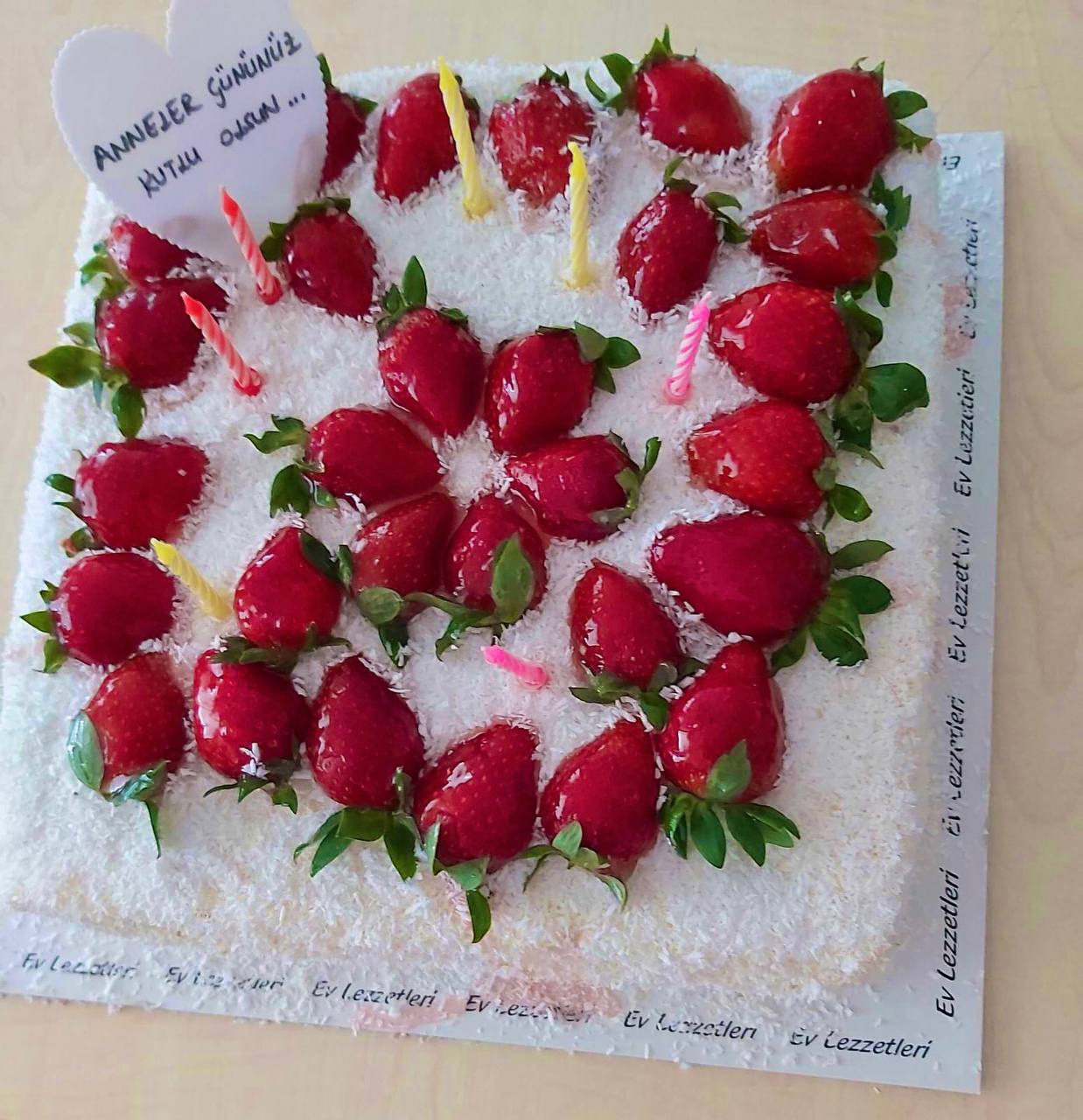 Kadınlar Günü,Anneler Günü ve Babalar Günü Kutlamalarımızdan
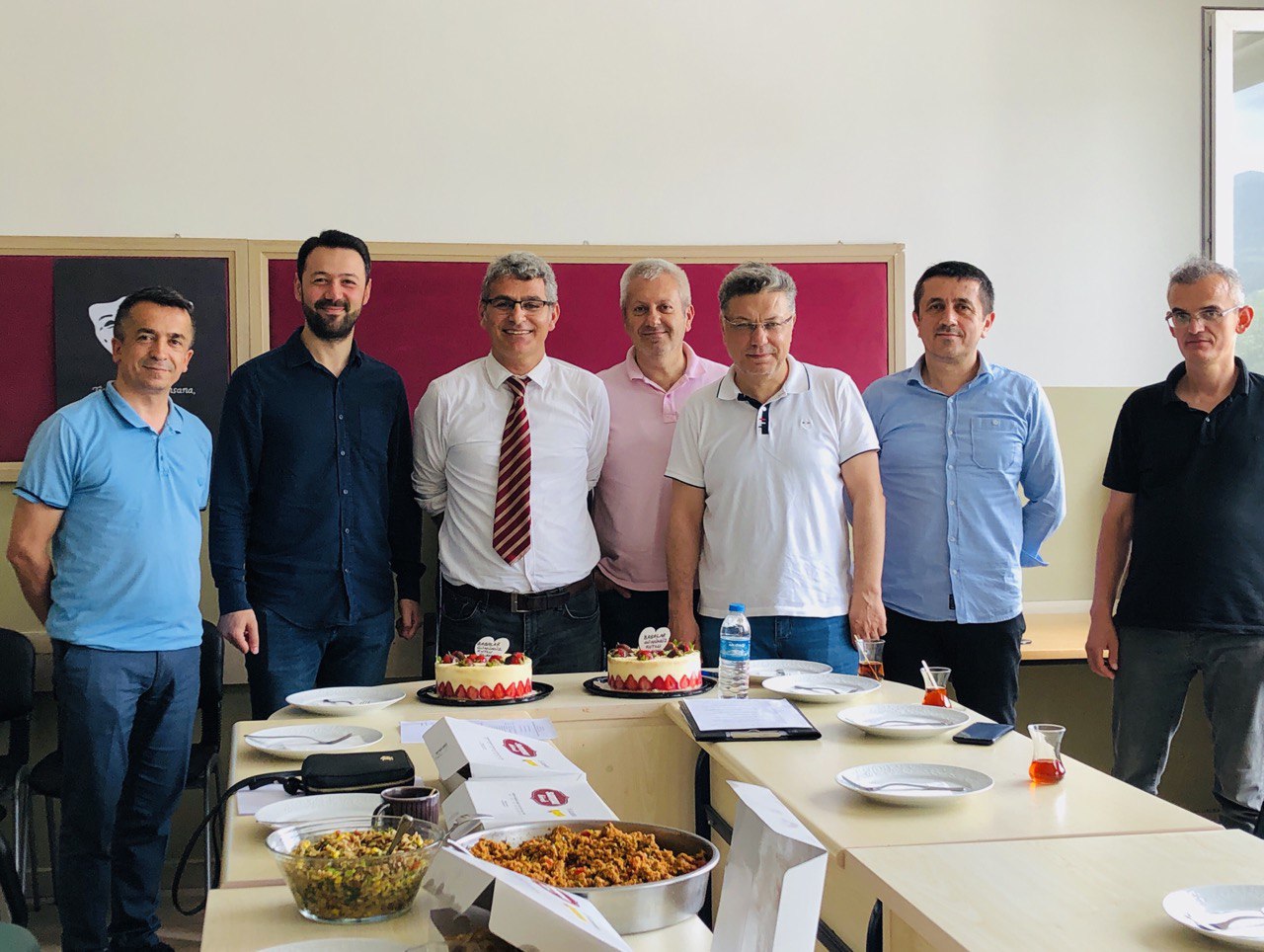 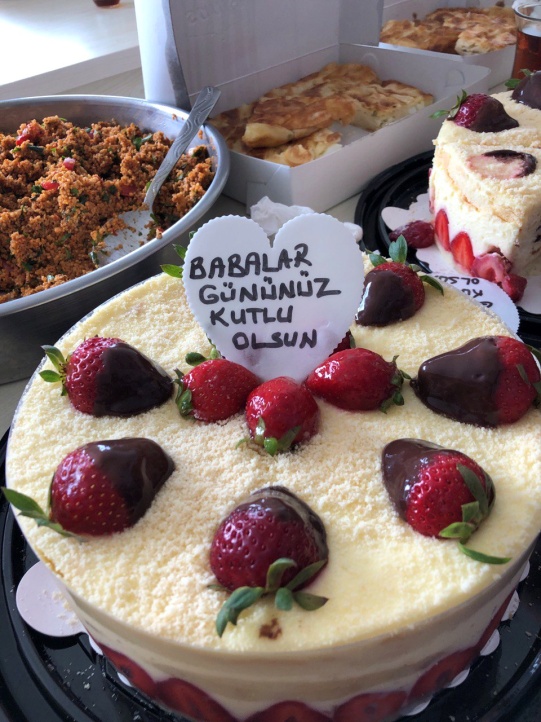 Okulumuzda Kültürel ve sanatsal açıdan öğrencilerimizin gelişimini desteklemek amacıyla açılan kurslarımız:
     --- Akıl ve Zeka Oyunları Kursu
     ---Tiyatro Kursu
     ----Ebru kursu 
     ----Ney kursu
     ----Değerler Eğitimi kursu kapsamında Film ve Kitap değerlendirme sohbetleri yapıyoruz.
Zeka Oyunları Kursu ve Turnuvası düzenledik.
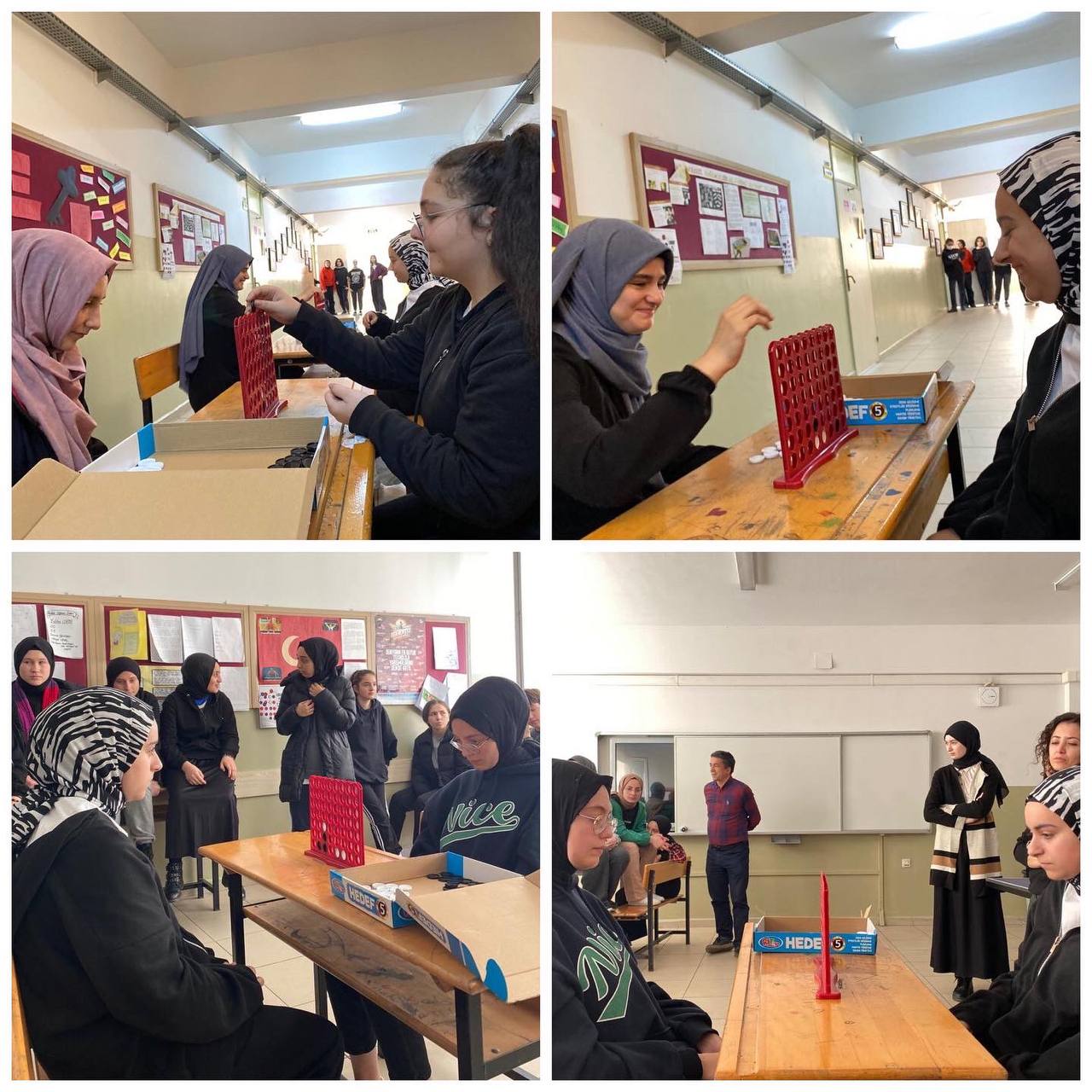 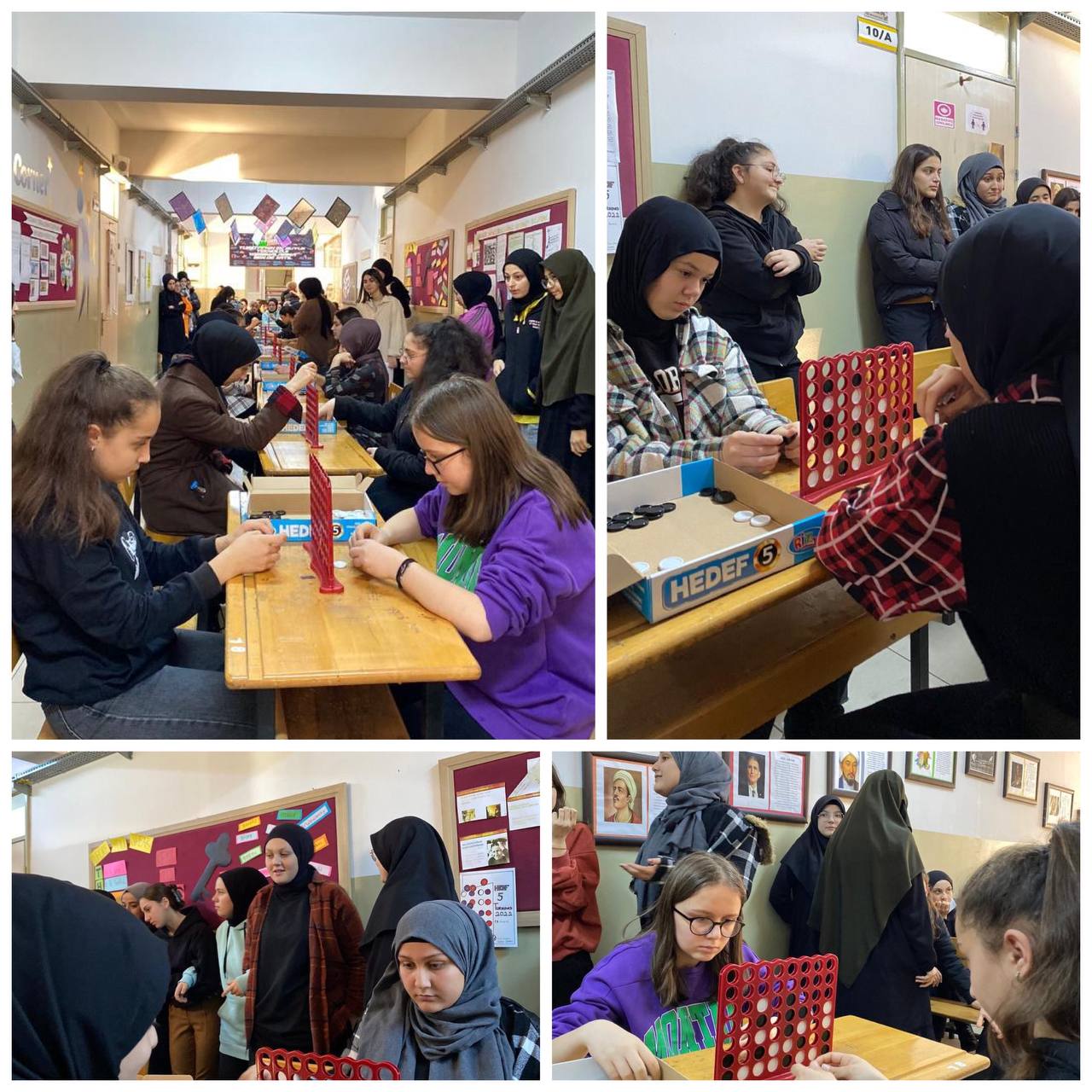 Okulumuz Tiyatro Kursu öğrencilerinin hazırlamış olduğu Sene Sonu Tiyatro Gösterisini hep birlikte izledik.
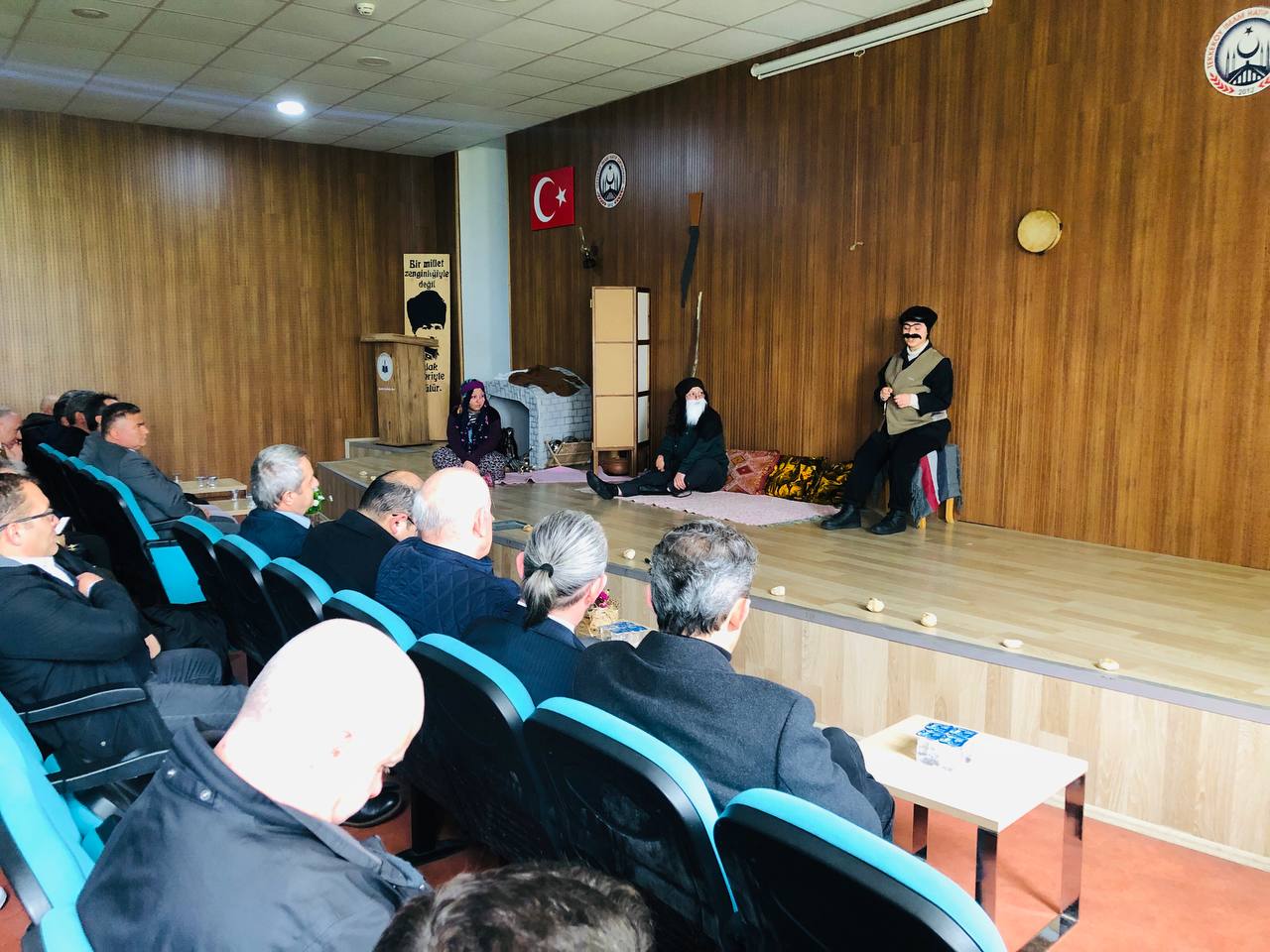 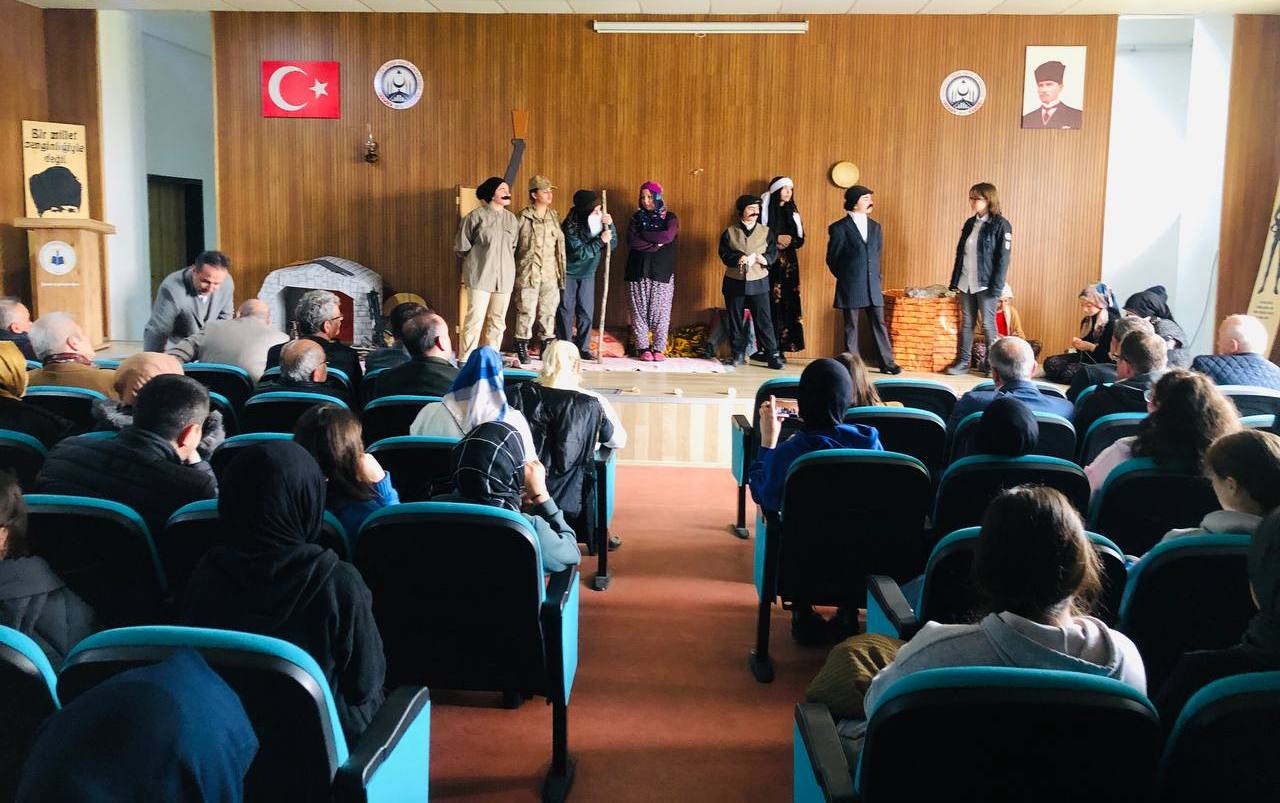 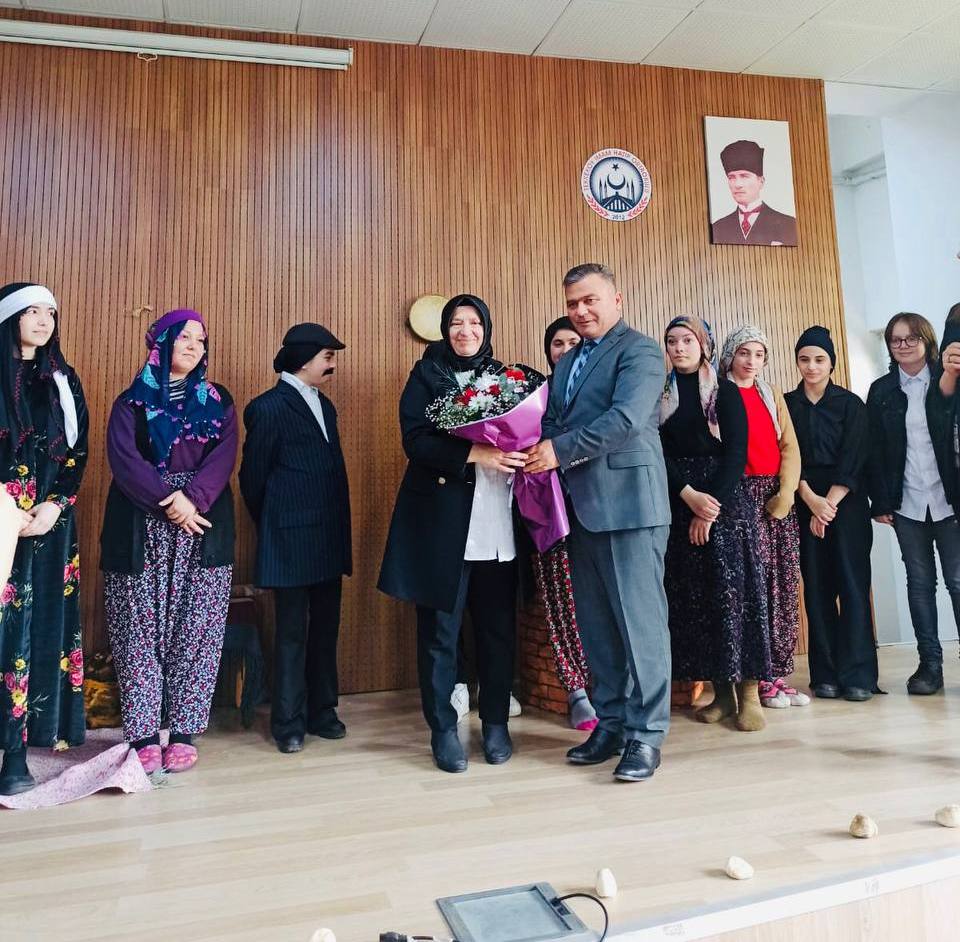 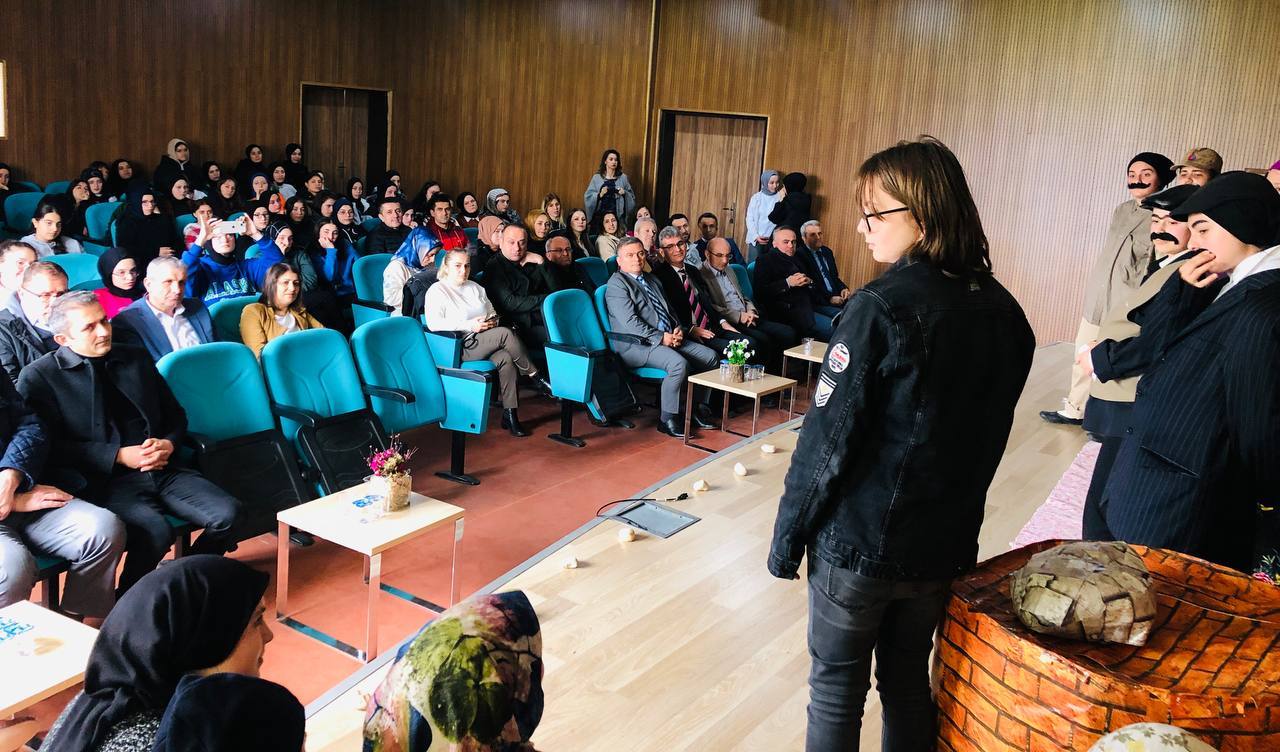 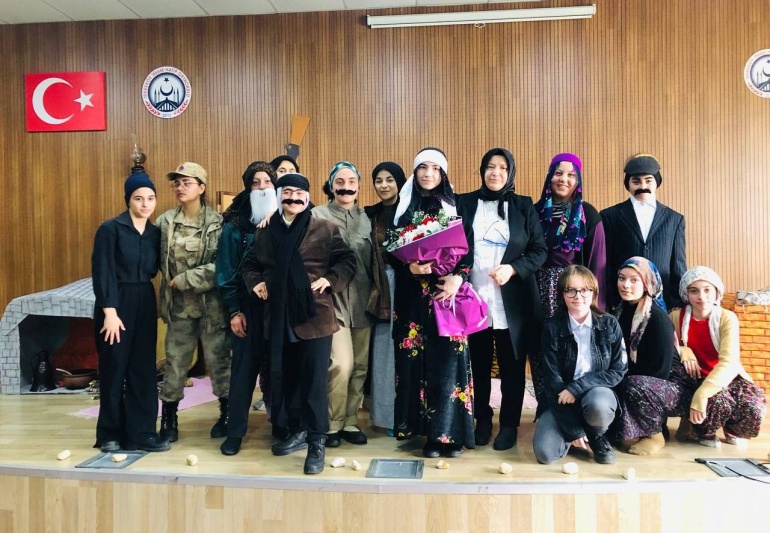 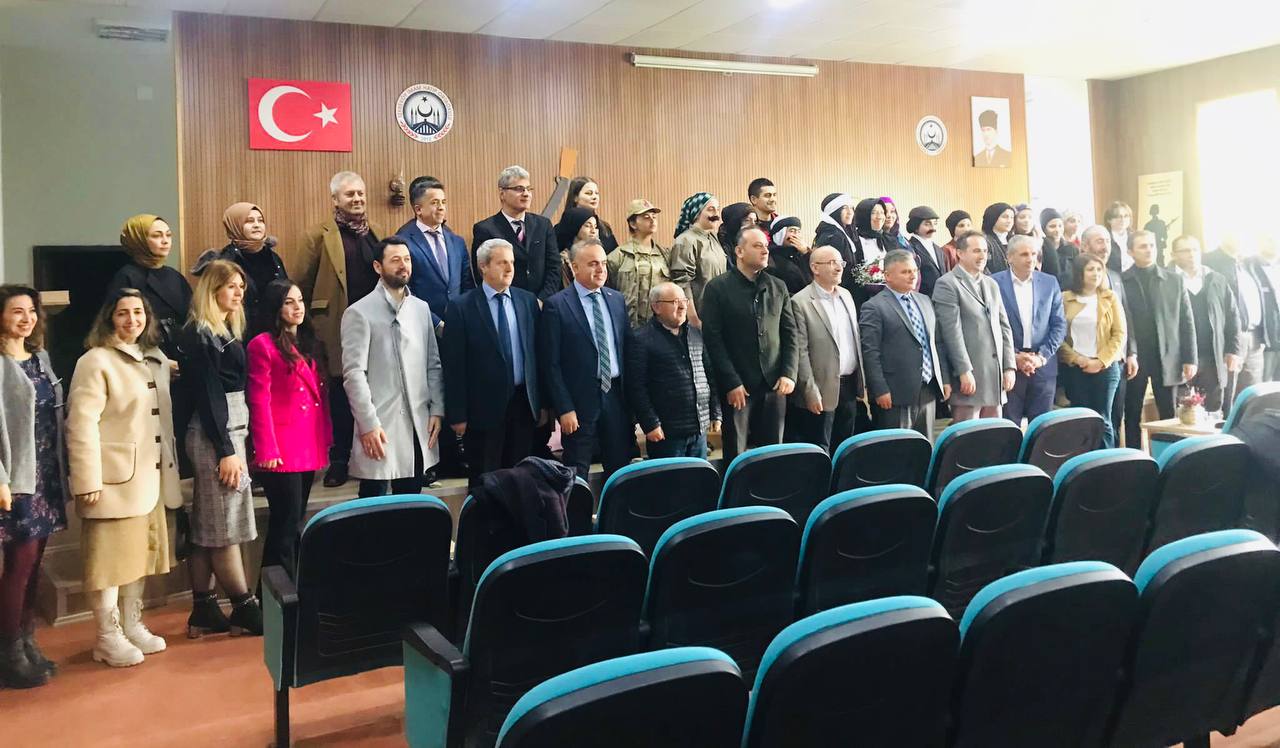 Ebru Kursumuzdan kareler…
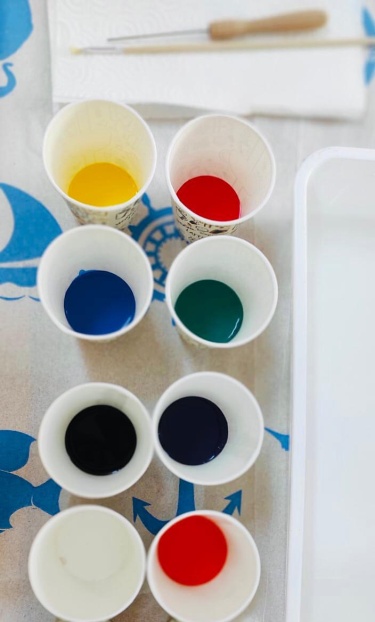 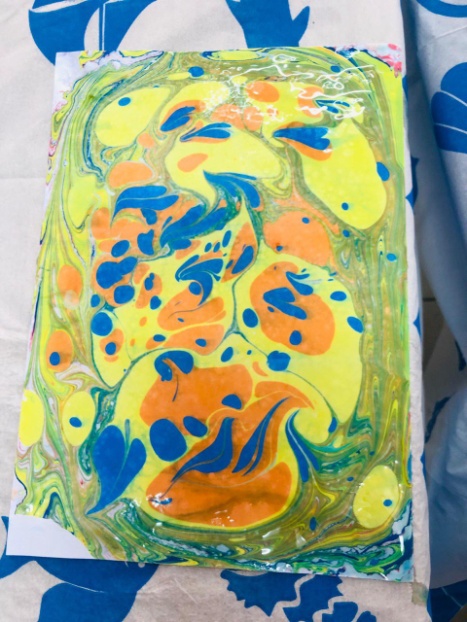 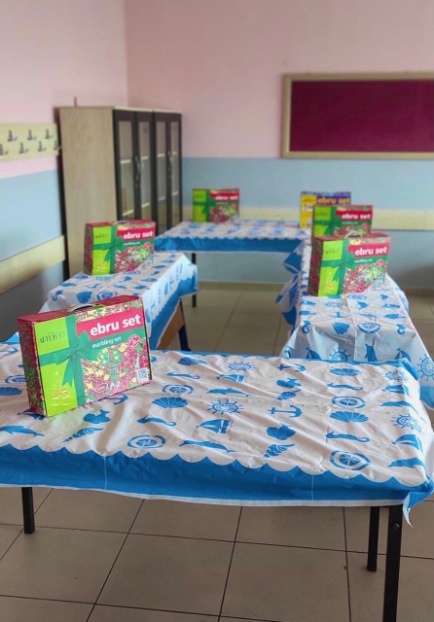 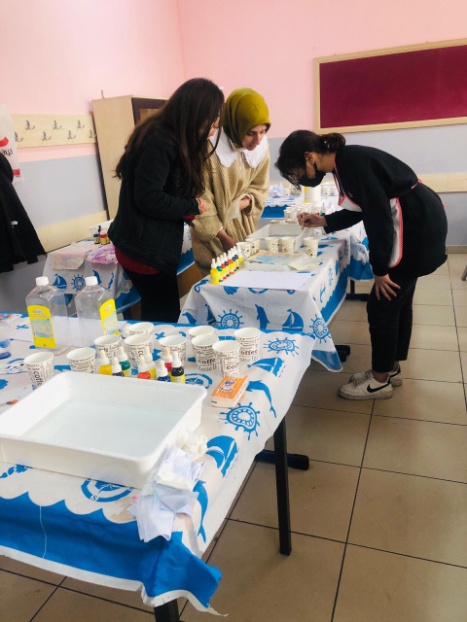 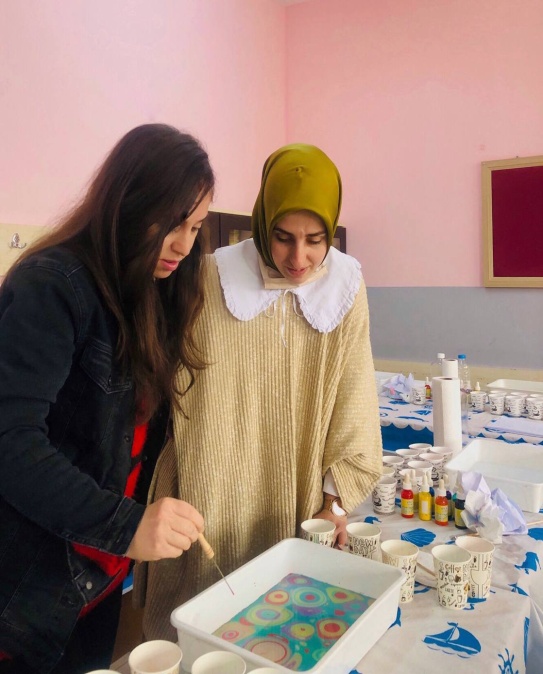 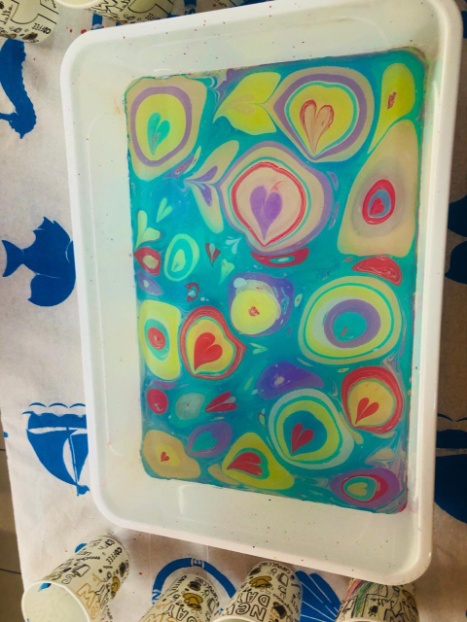 Ebru Kursumuzdan kareler…
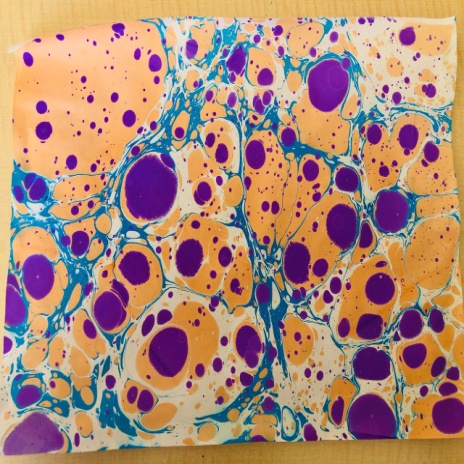 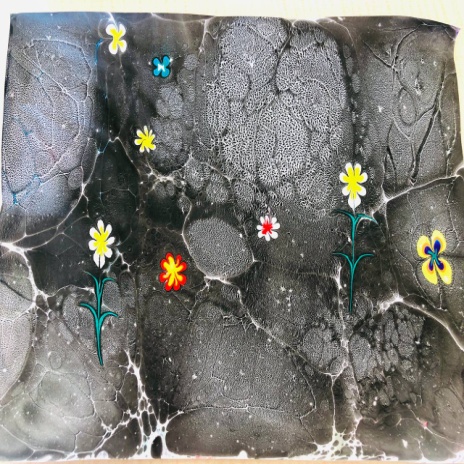 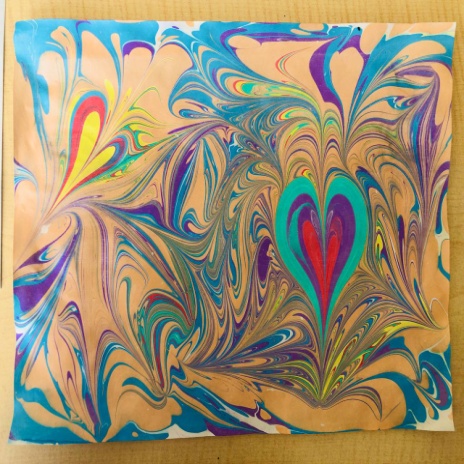 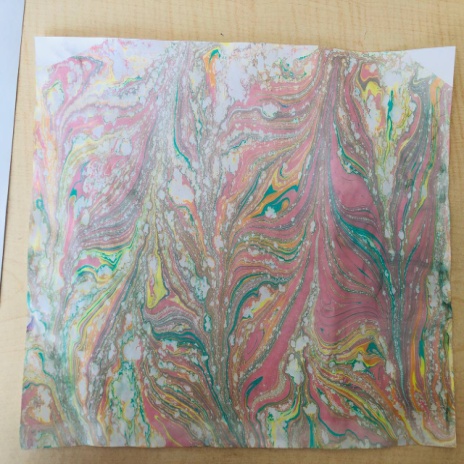 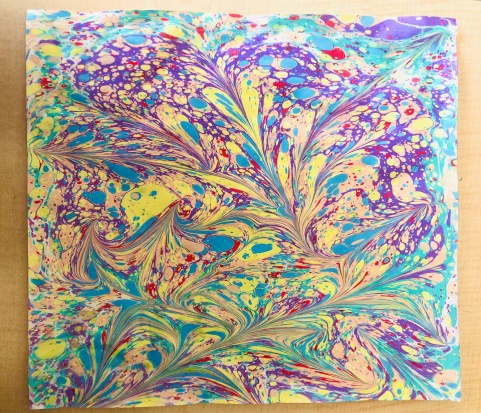 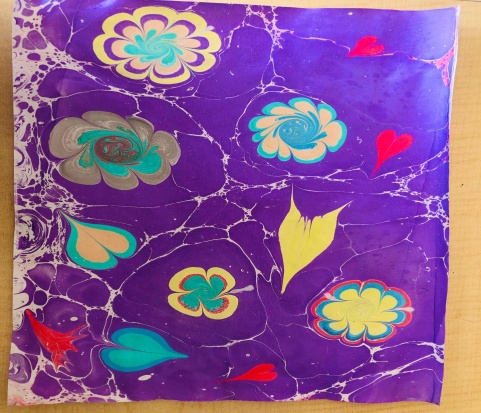 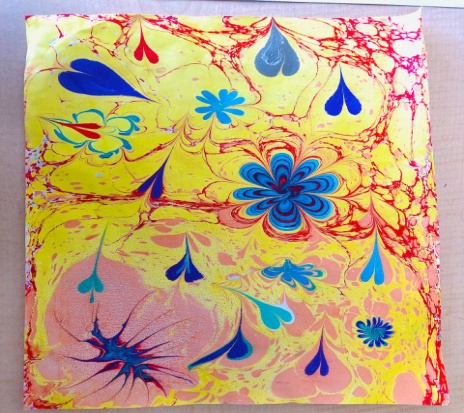 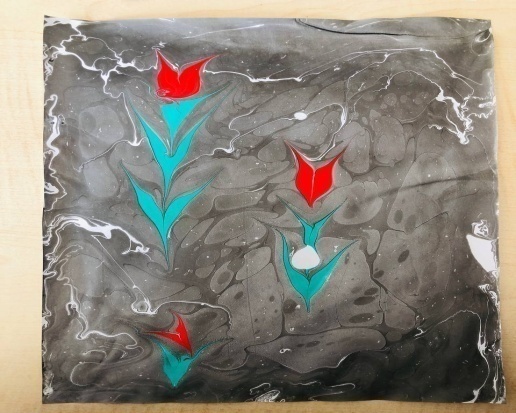 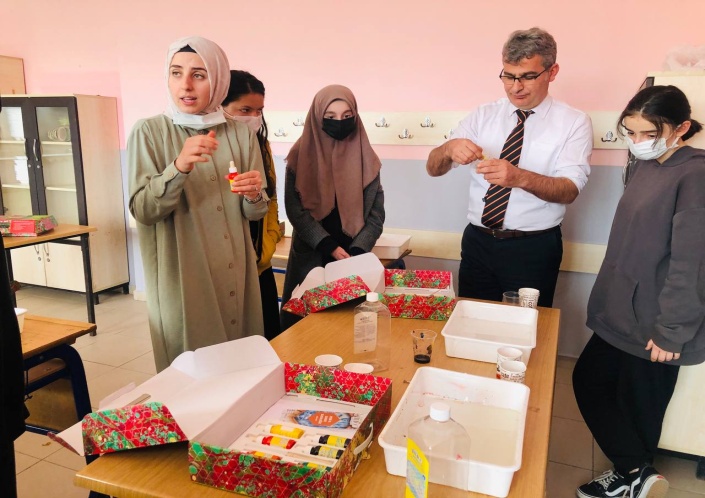 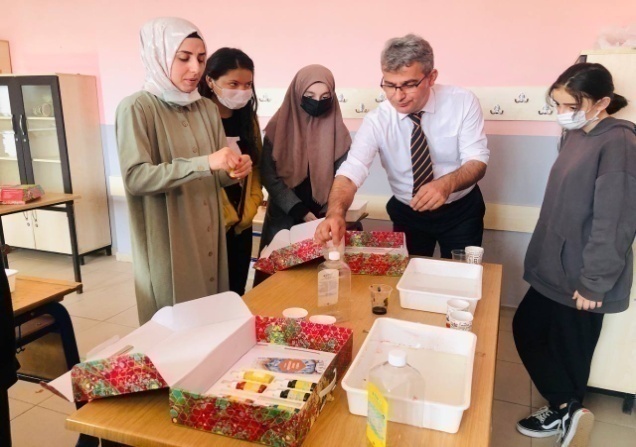 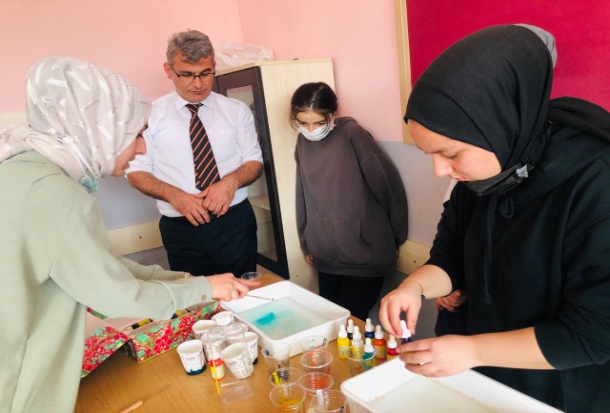 Ney Kursumuzdan kareler…
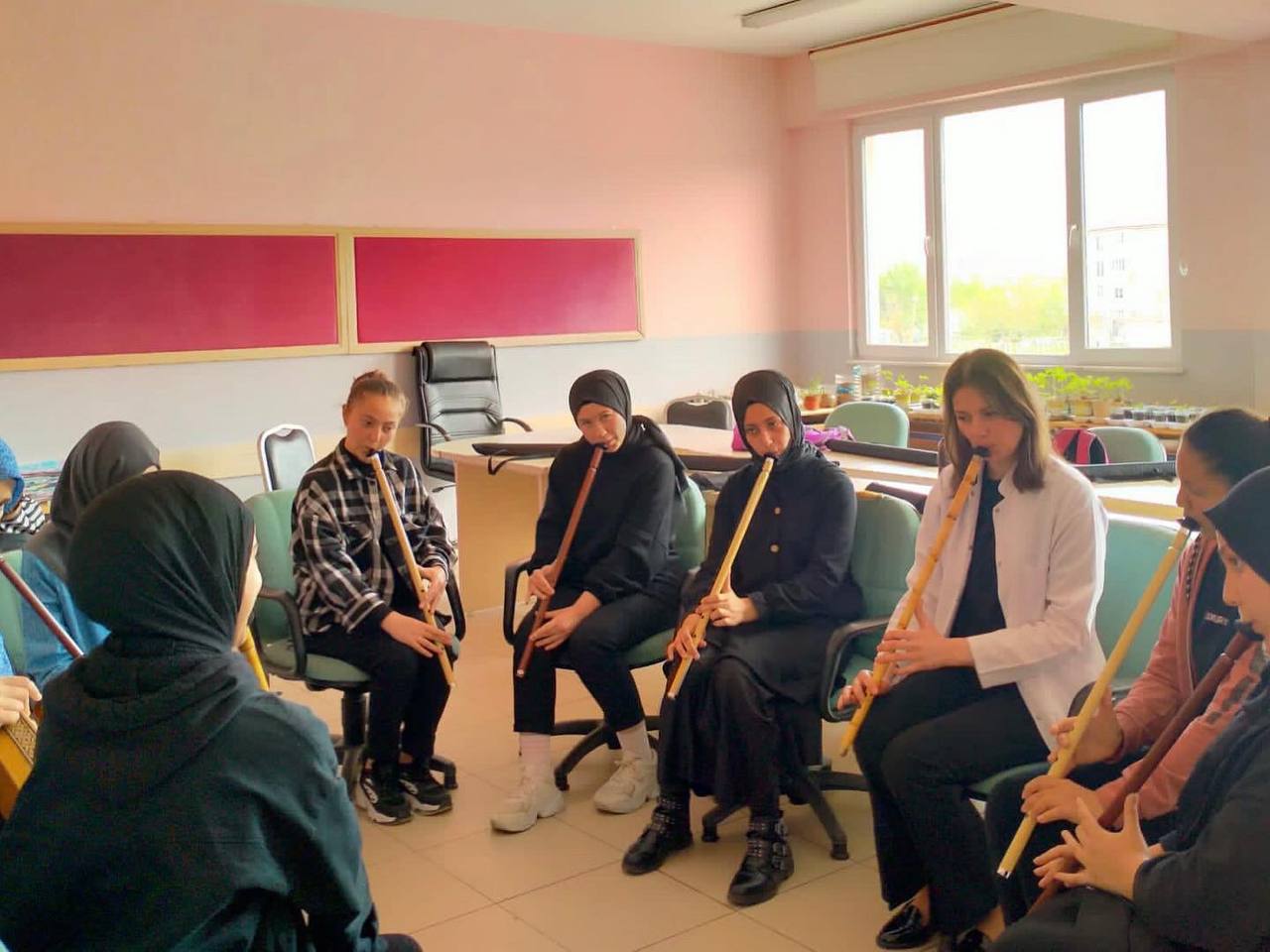 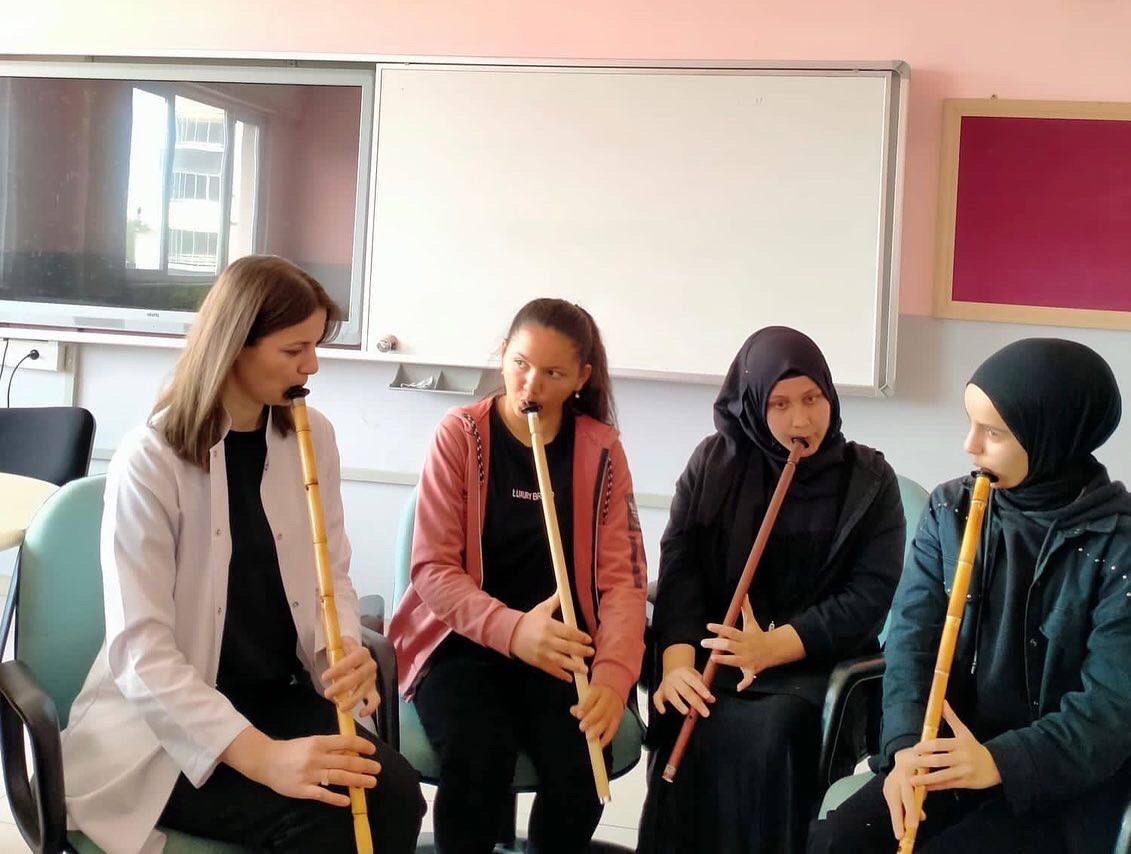 İl dışına Amasya ‘ya Gezi düzenledik.
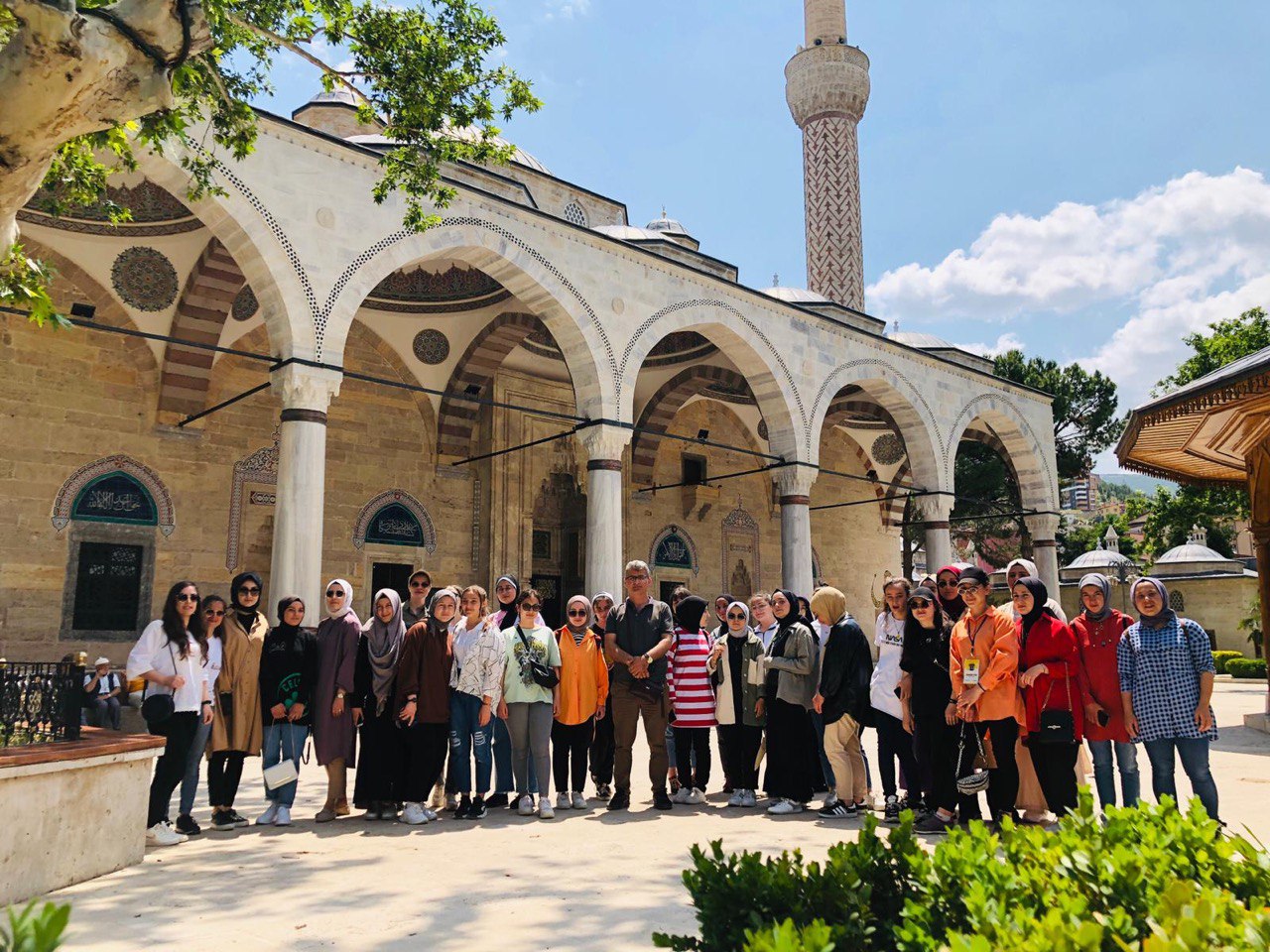 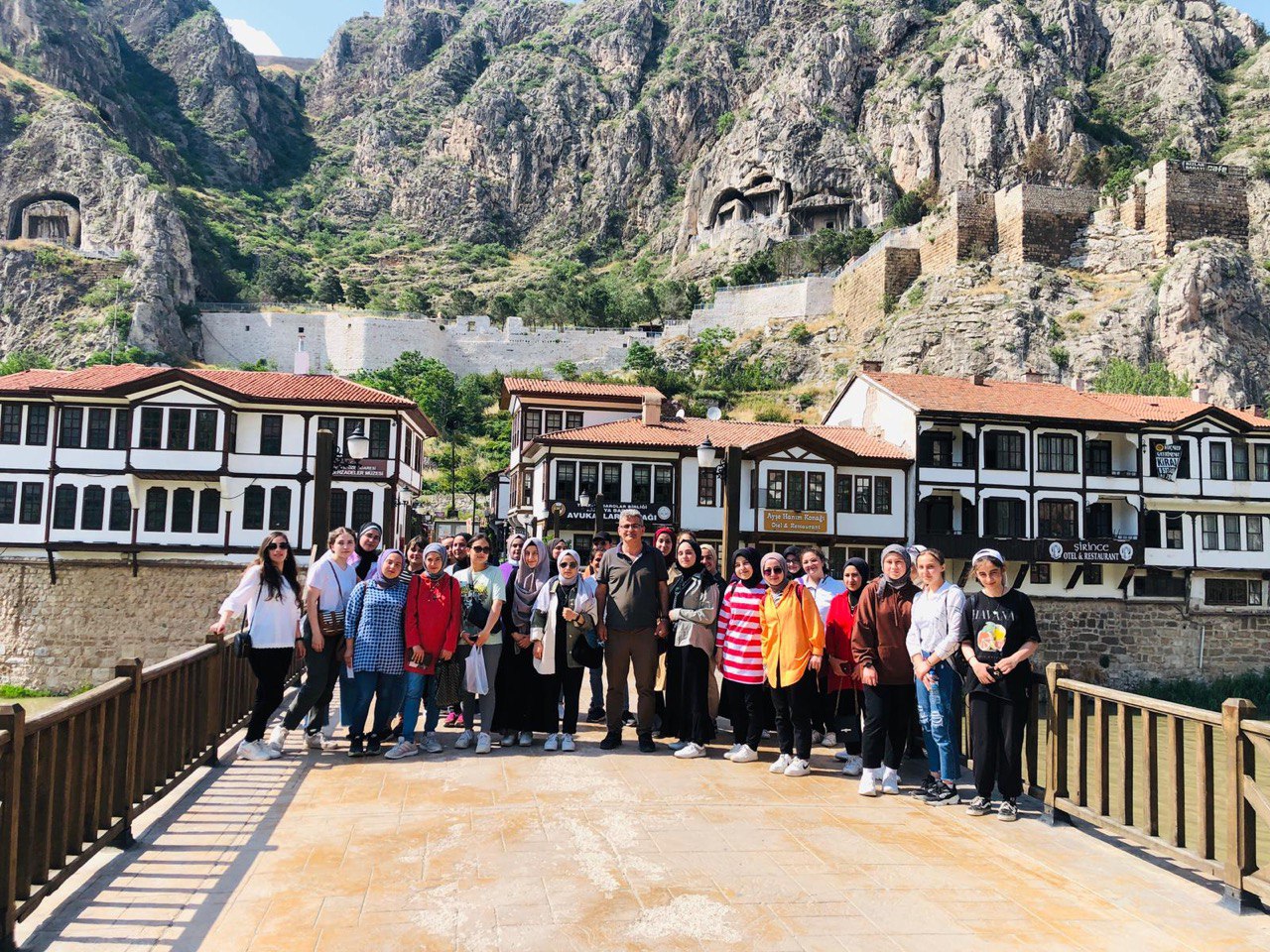 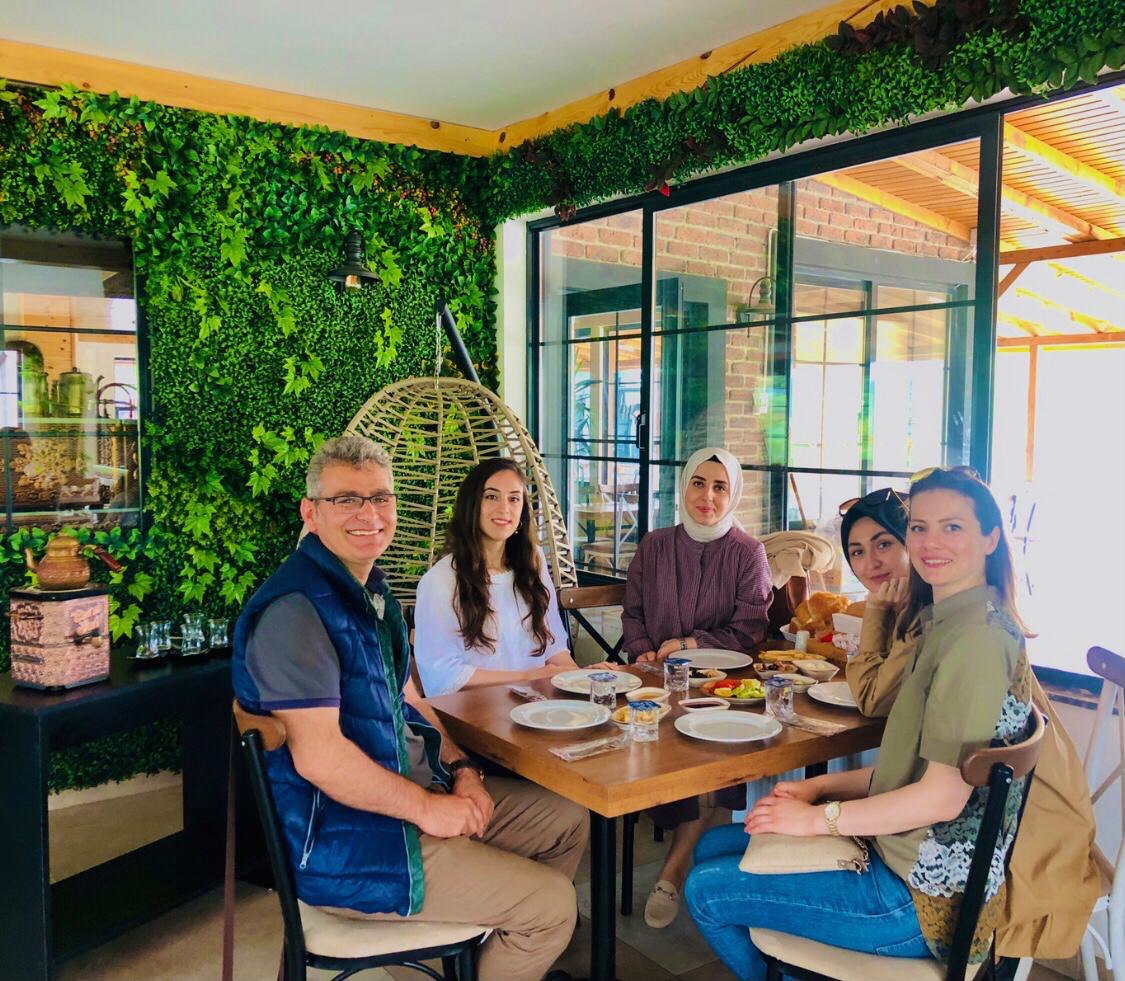 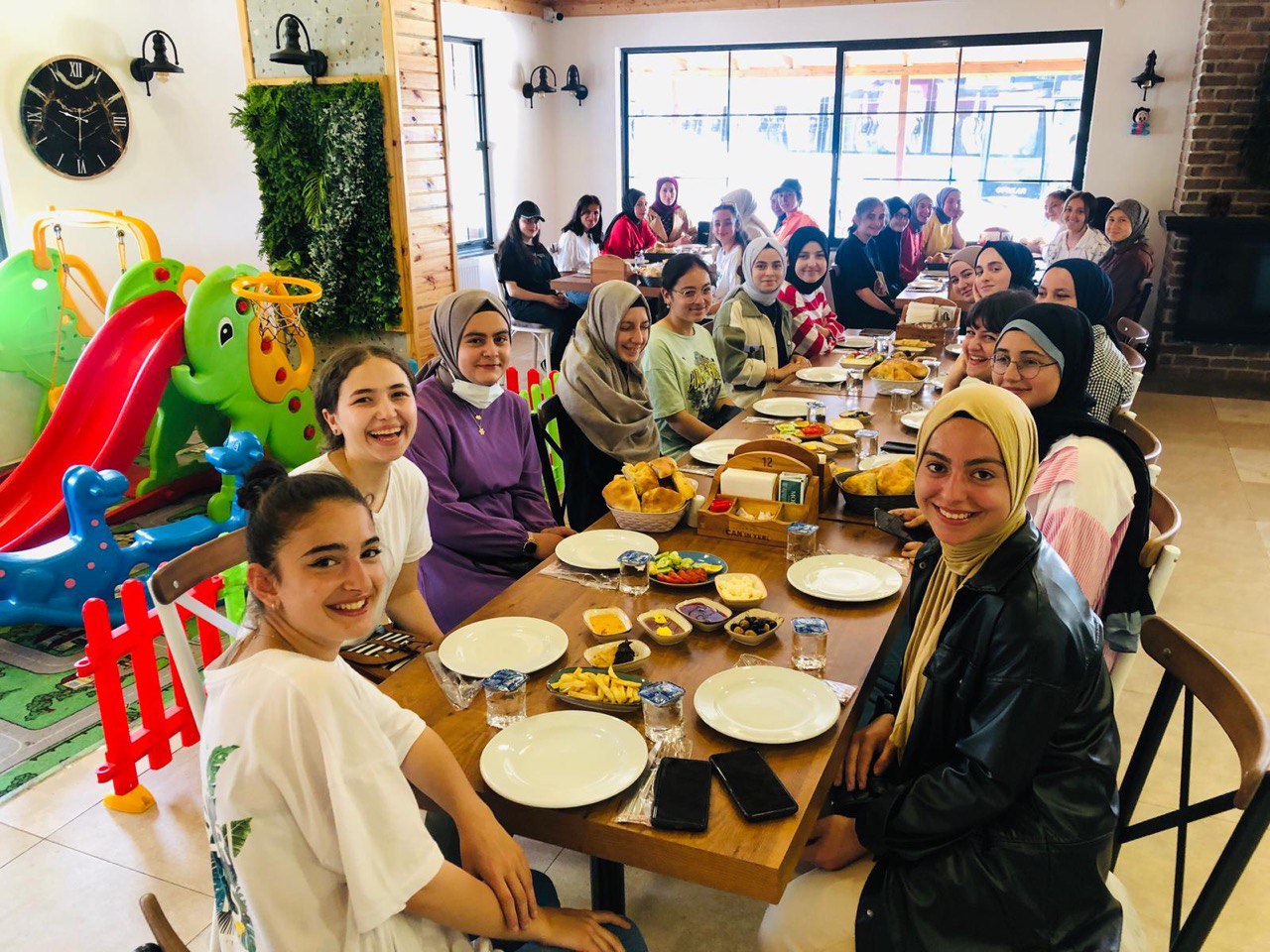 Doğupark’ta  Geleneksel Pikniğimizi düzenledik.
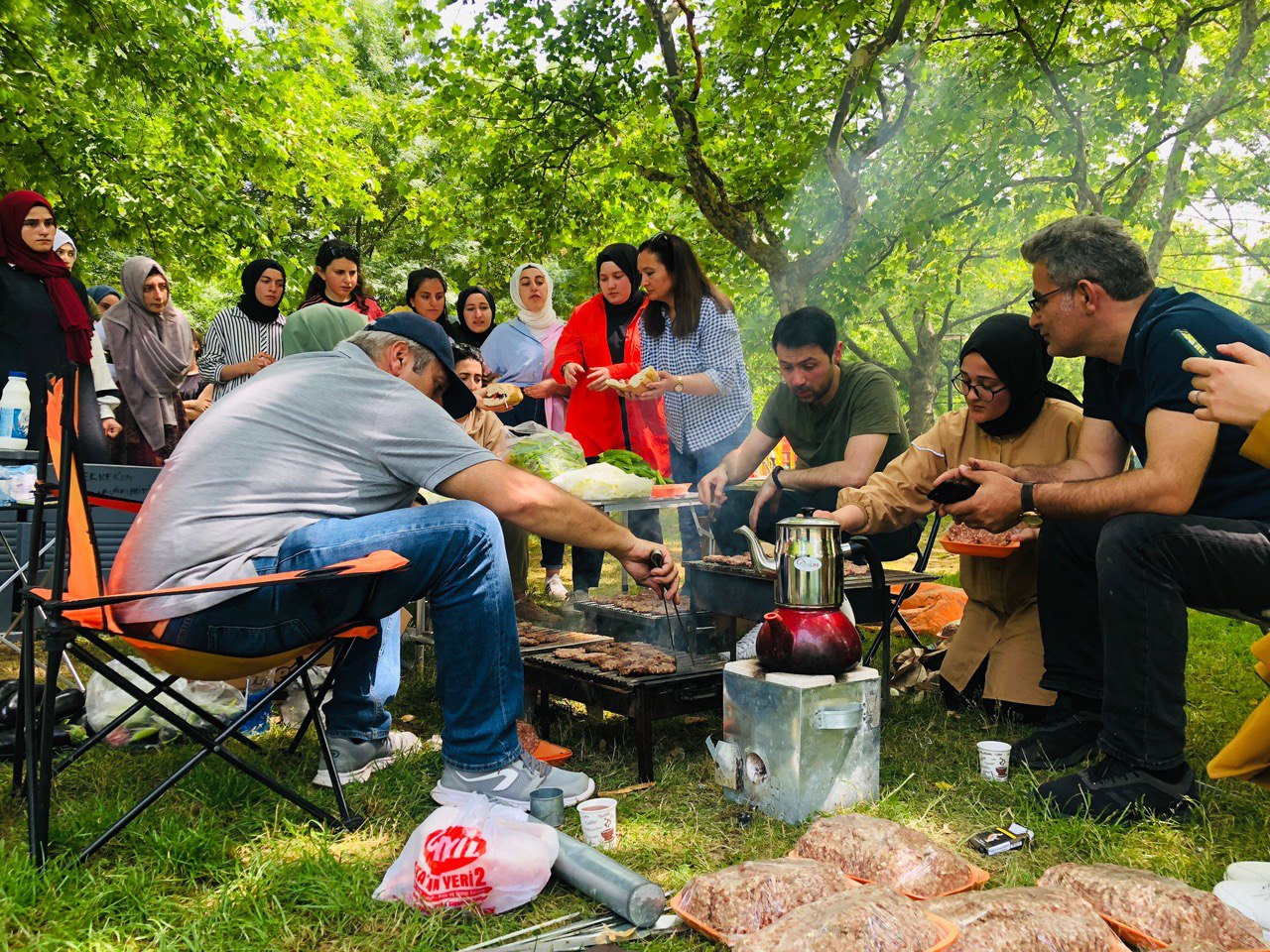 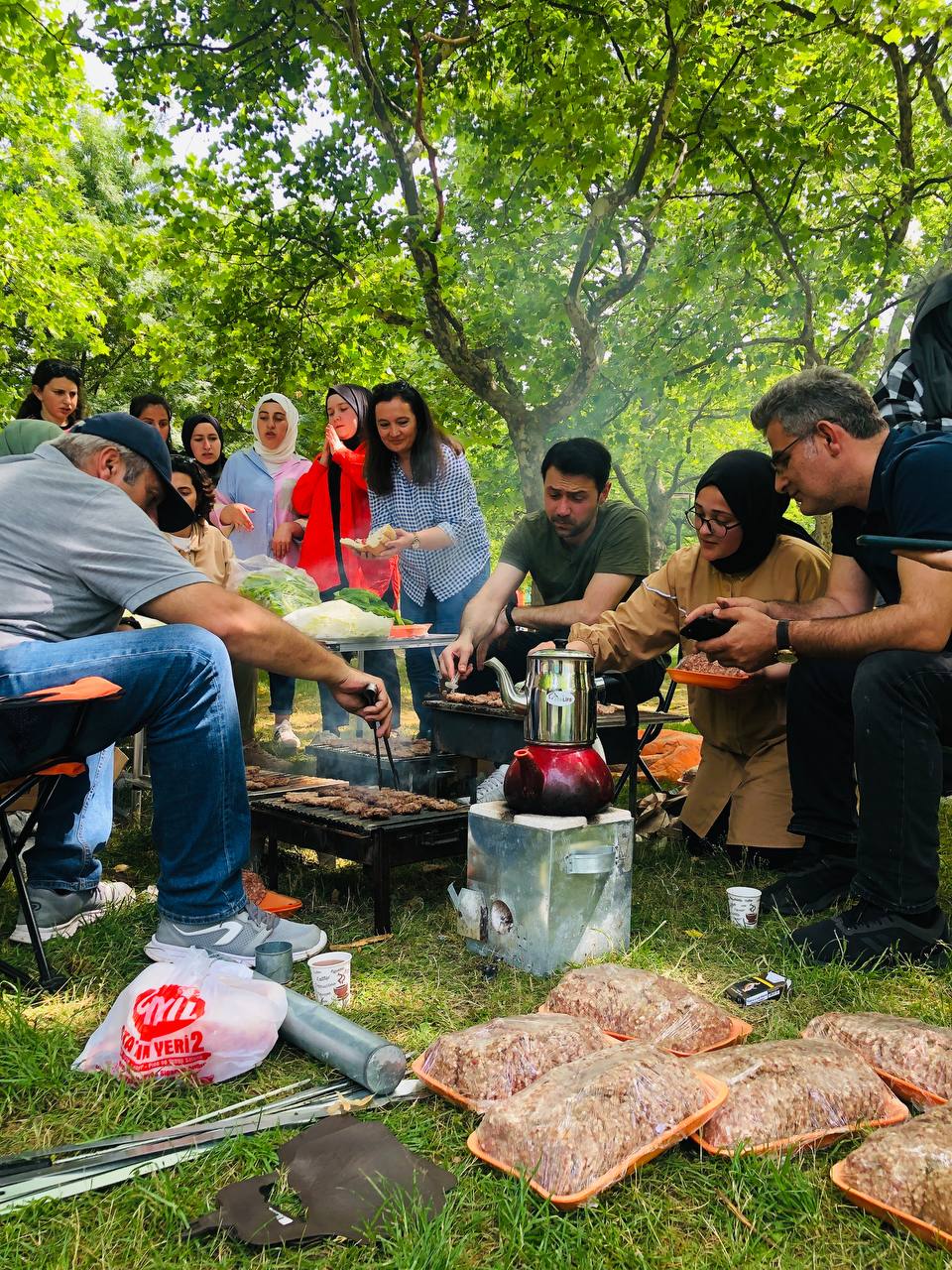 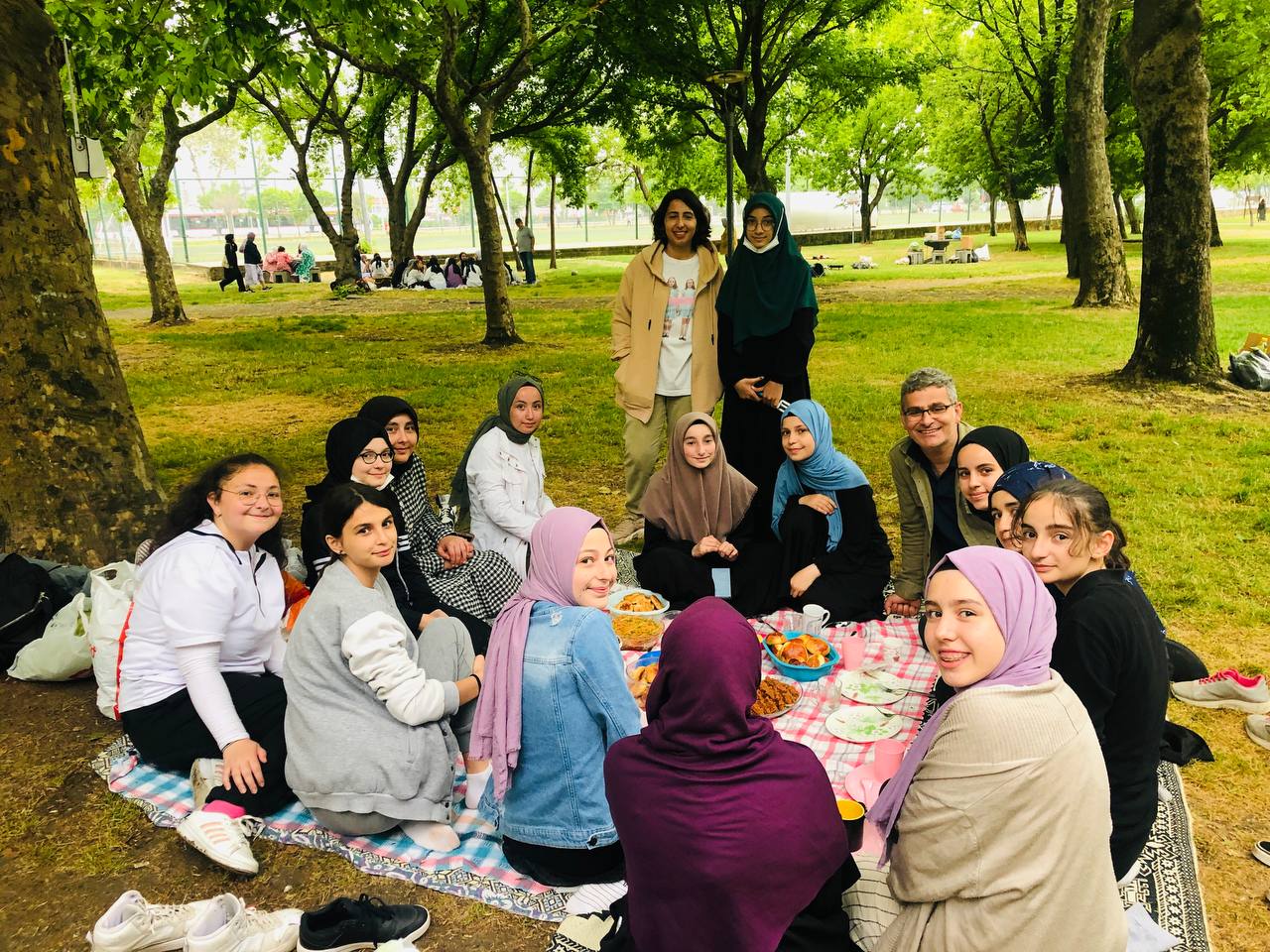 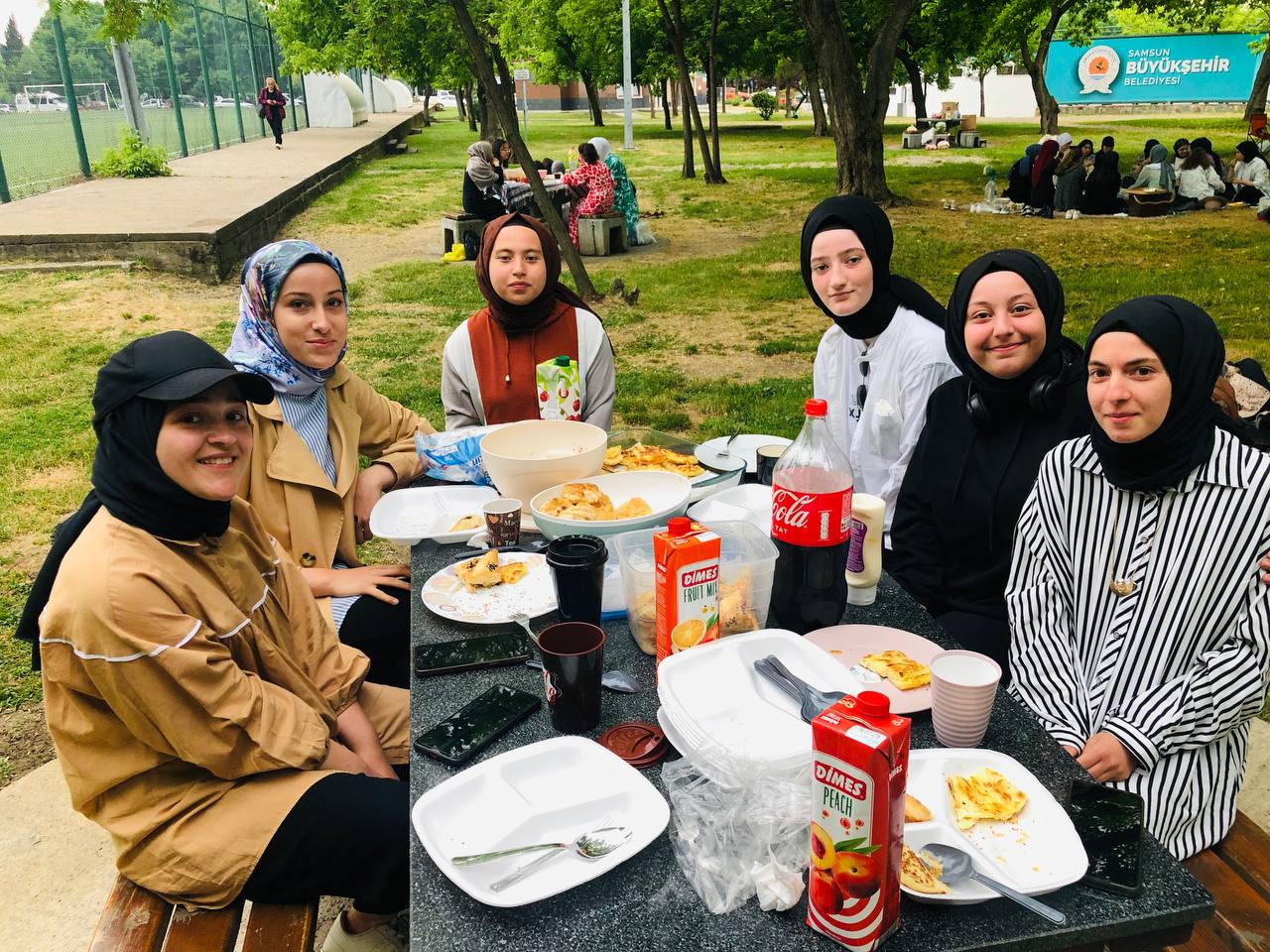 “Sene Sonu Mezuniyeti” düzenledik.
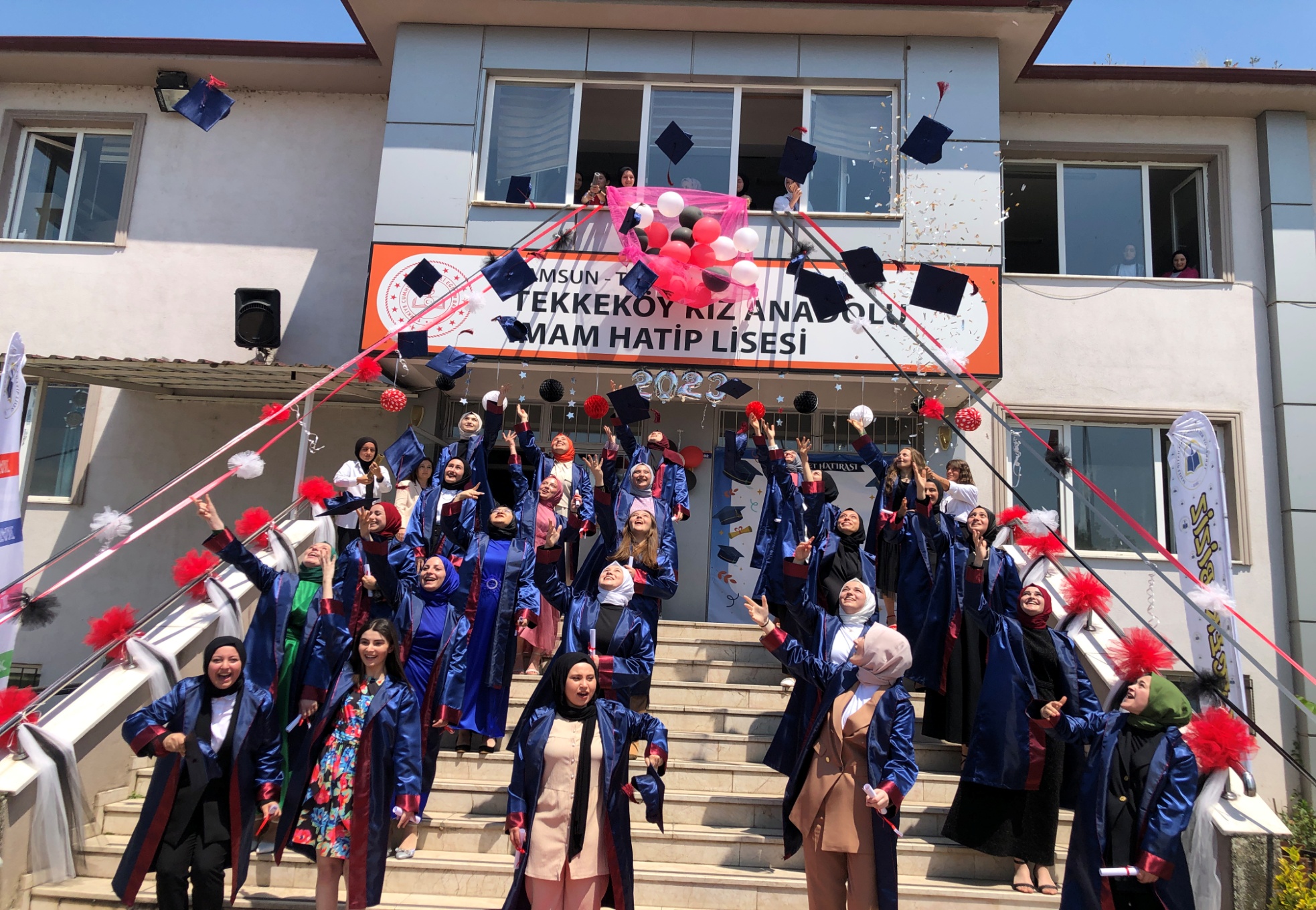 “Sene Sonu Mezuniyeti” düzenledik.
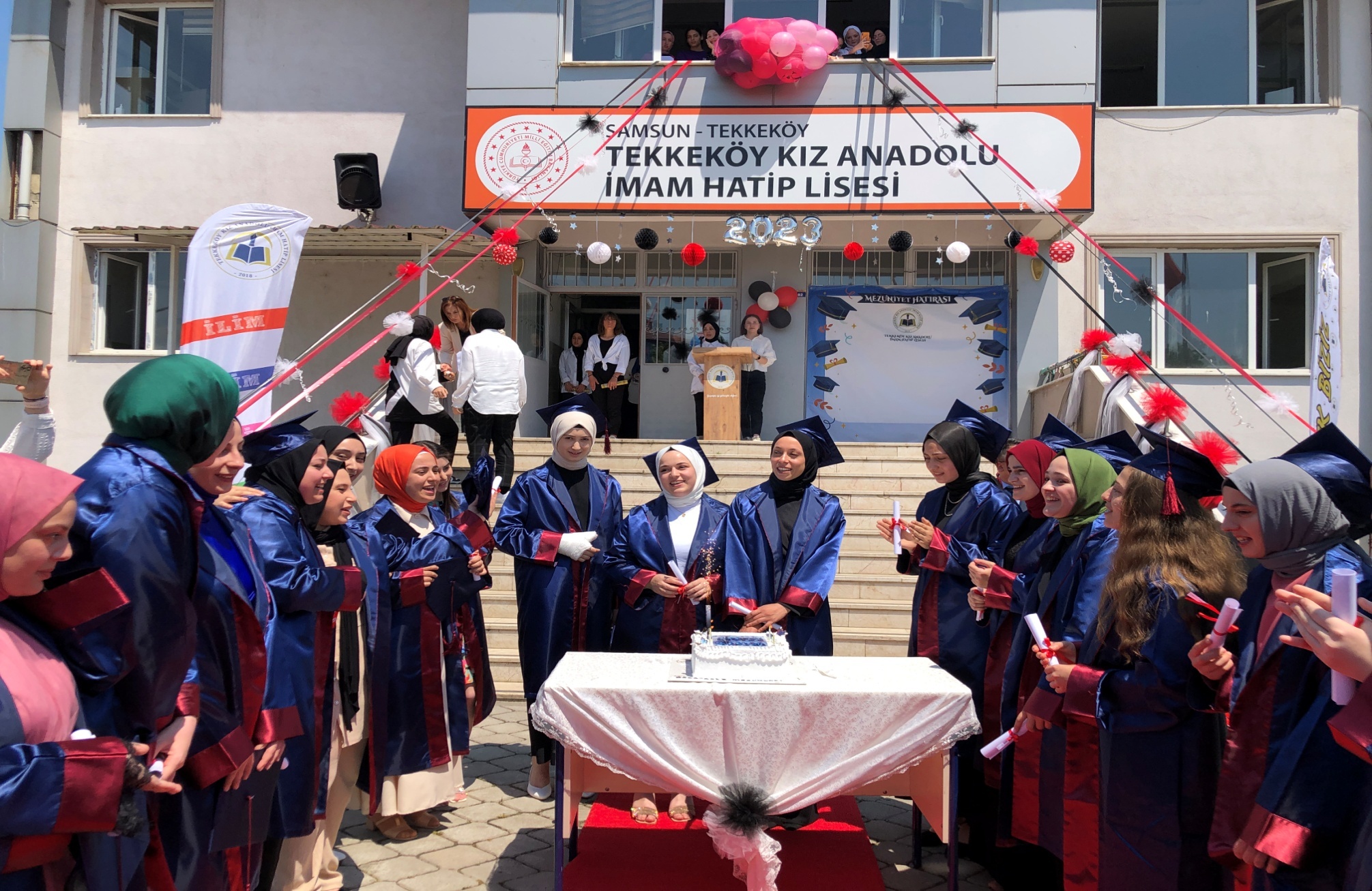 “Sene Sonu Mezuniyeti” düzenledik.
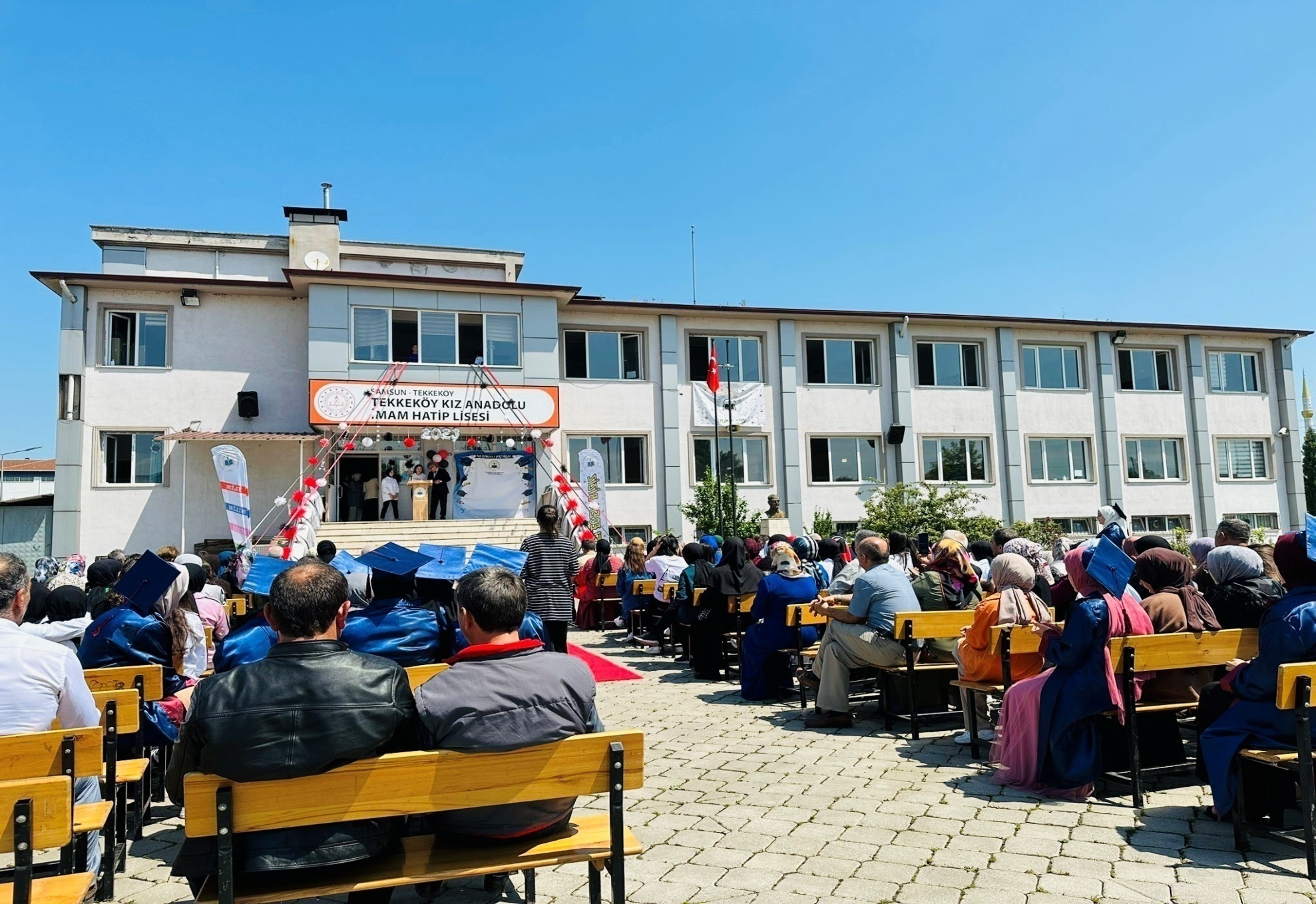 Sene boyunca yapılan çalışmalarımızın sergilendiği “Sene Sonu Sergisi” düzenledik.
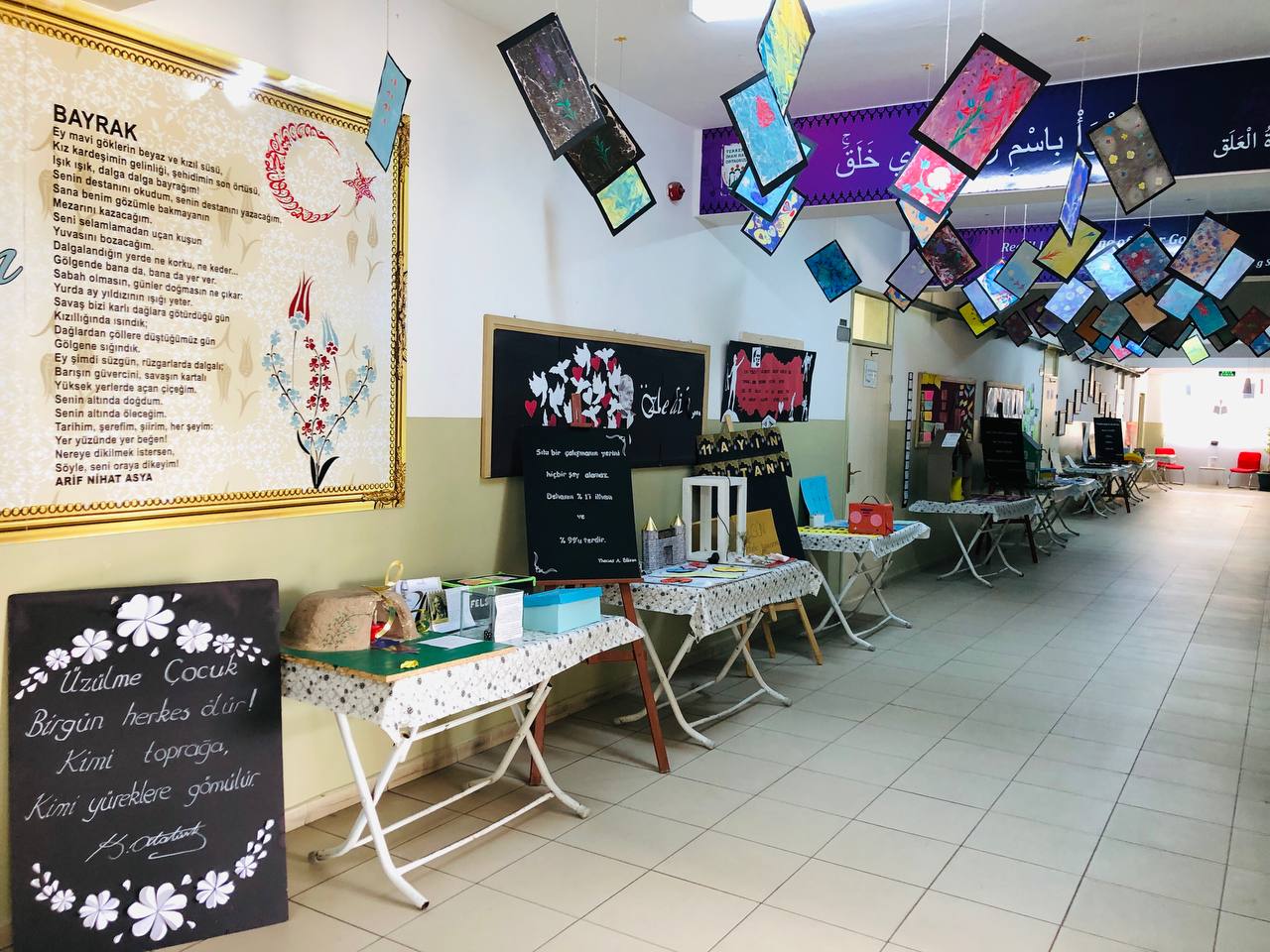 Sene boyunca yapılan çalışmalarımızın sergilendiği “Sene Sonu Sergisi” düzenledik.
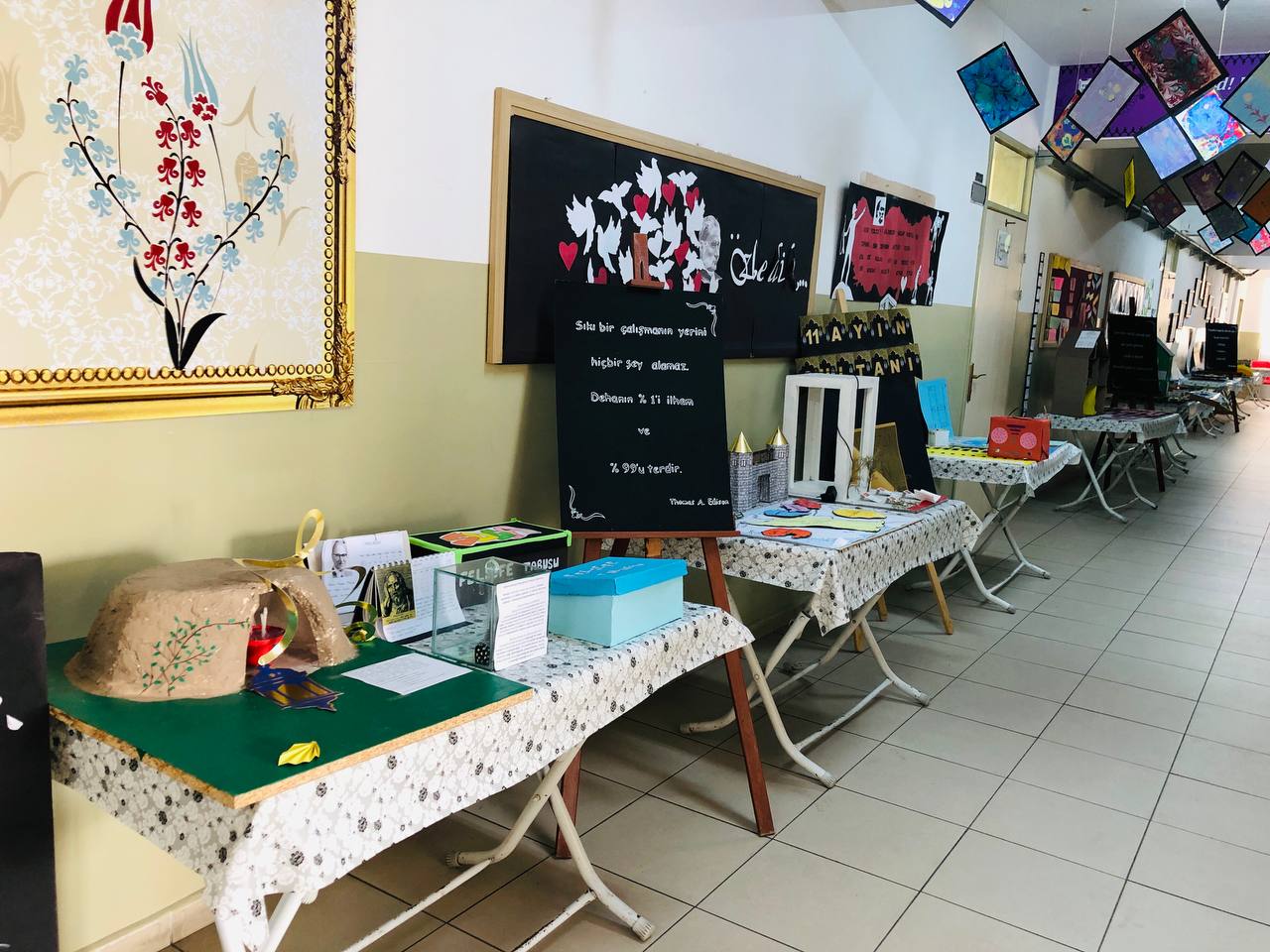 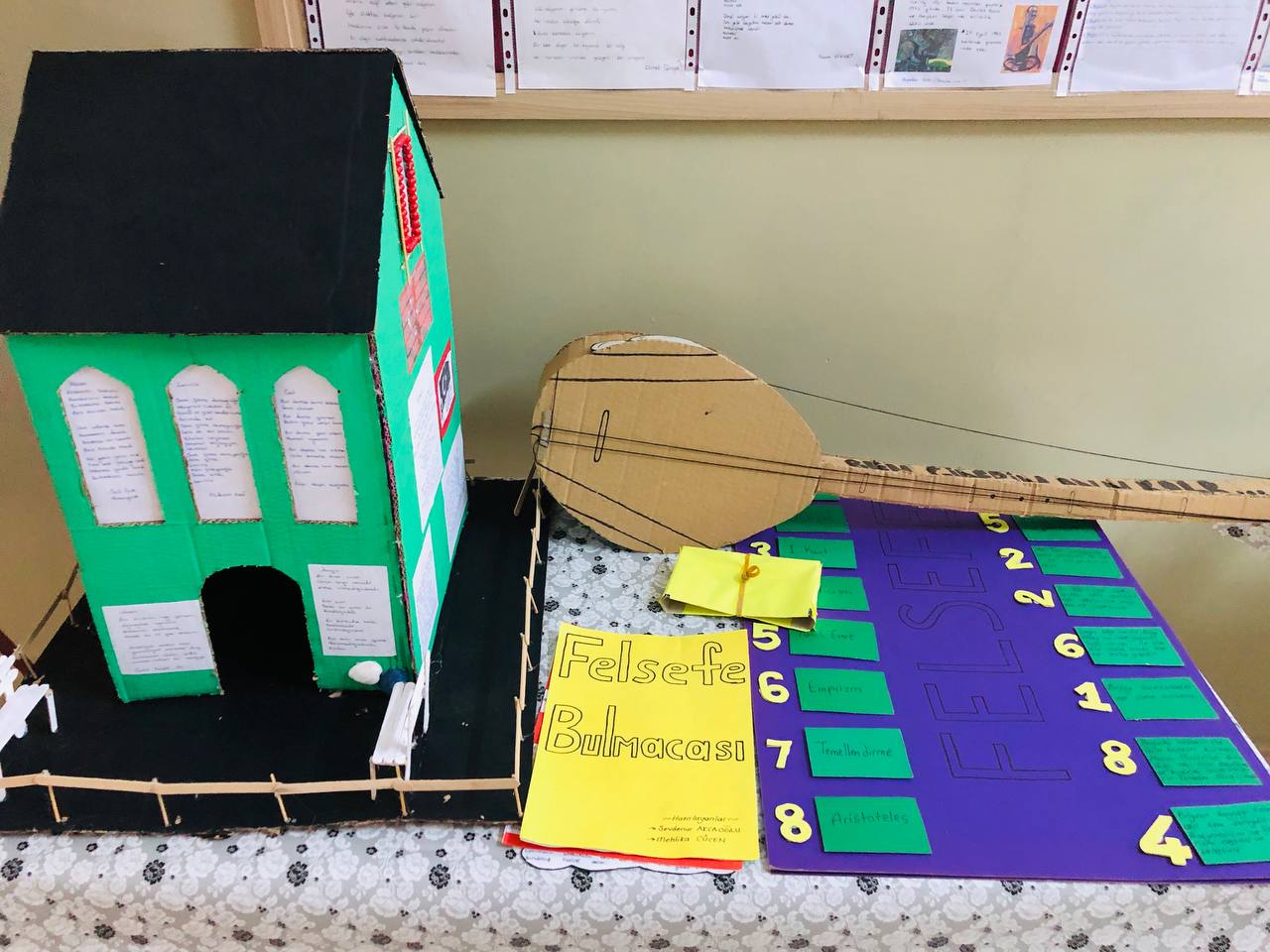 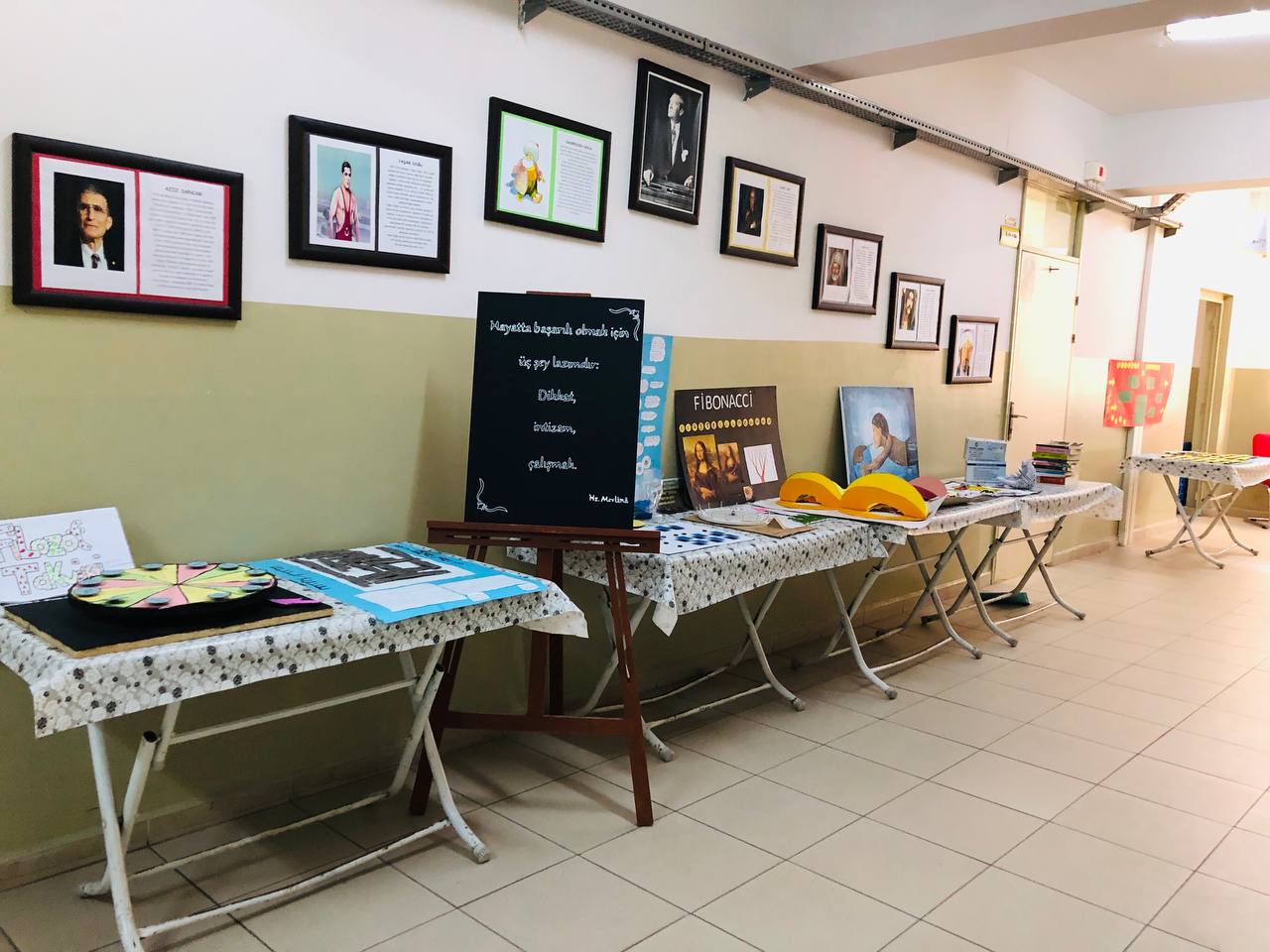 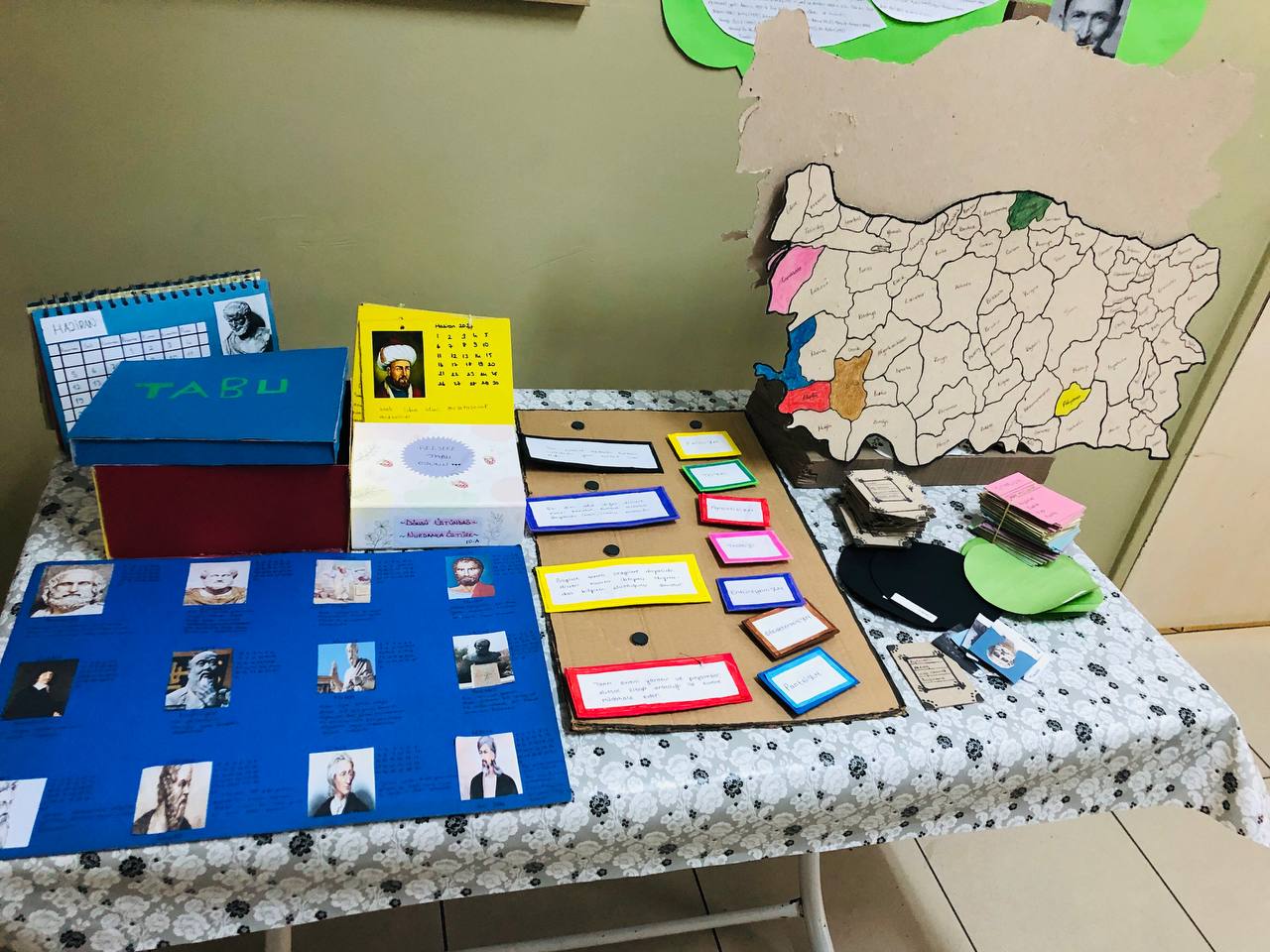 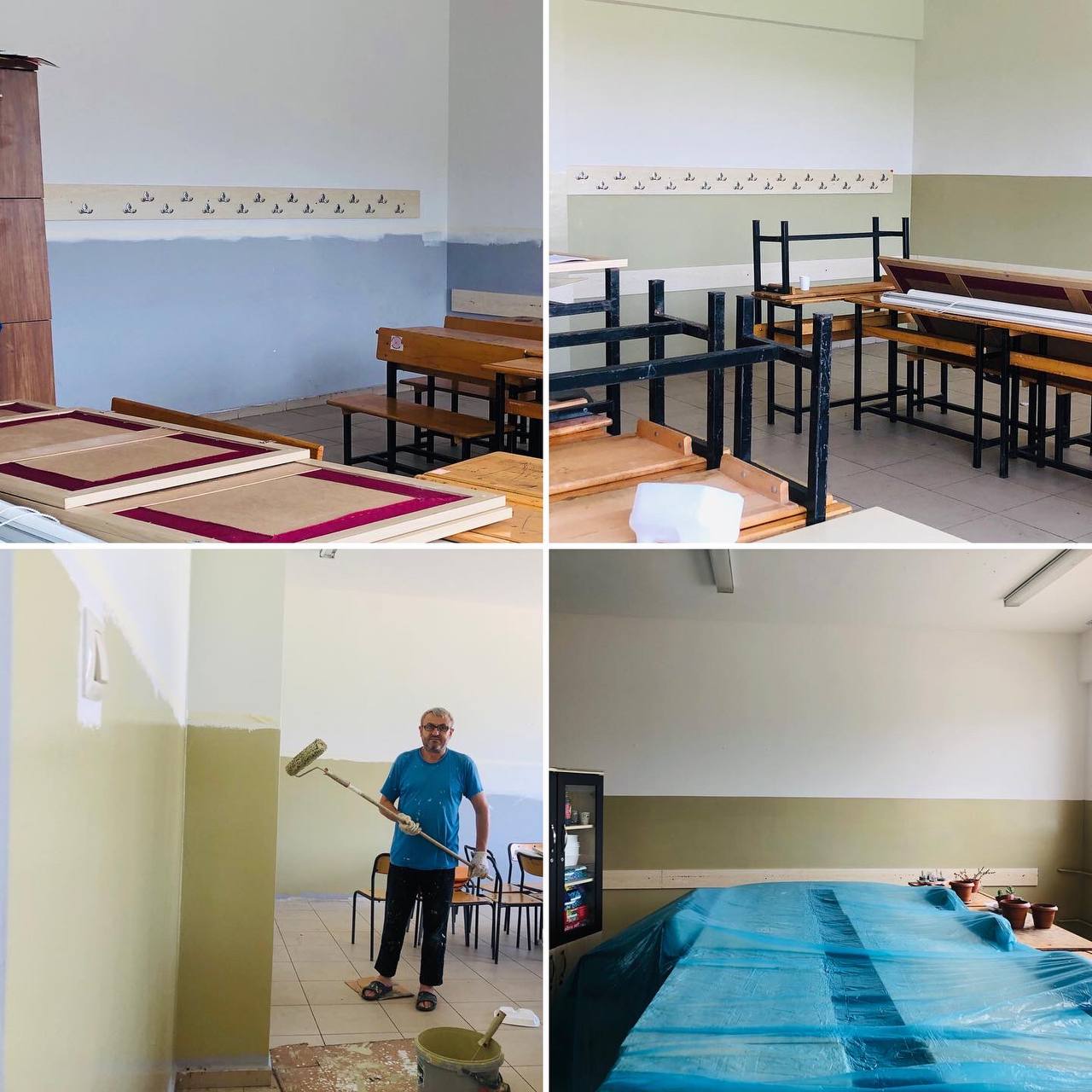 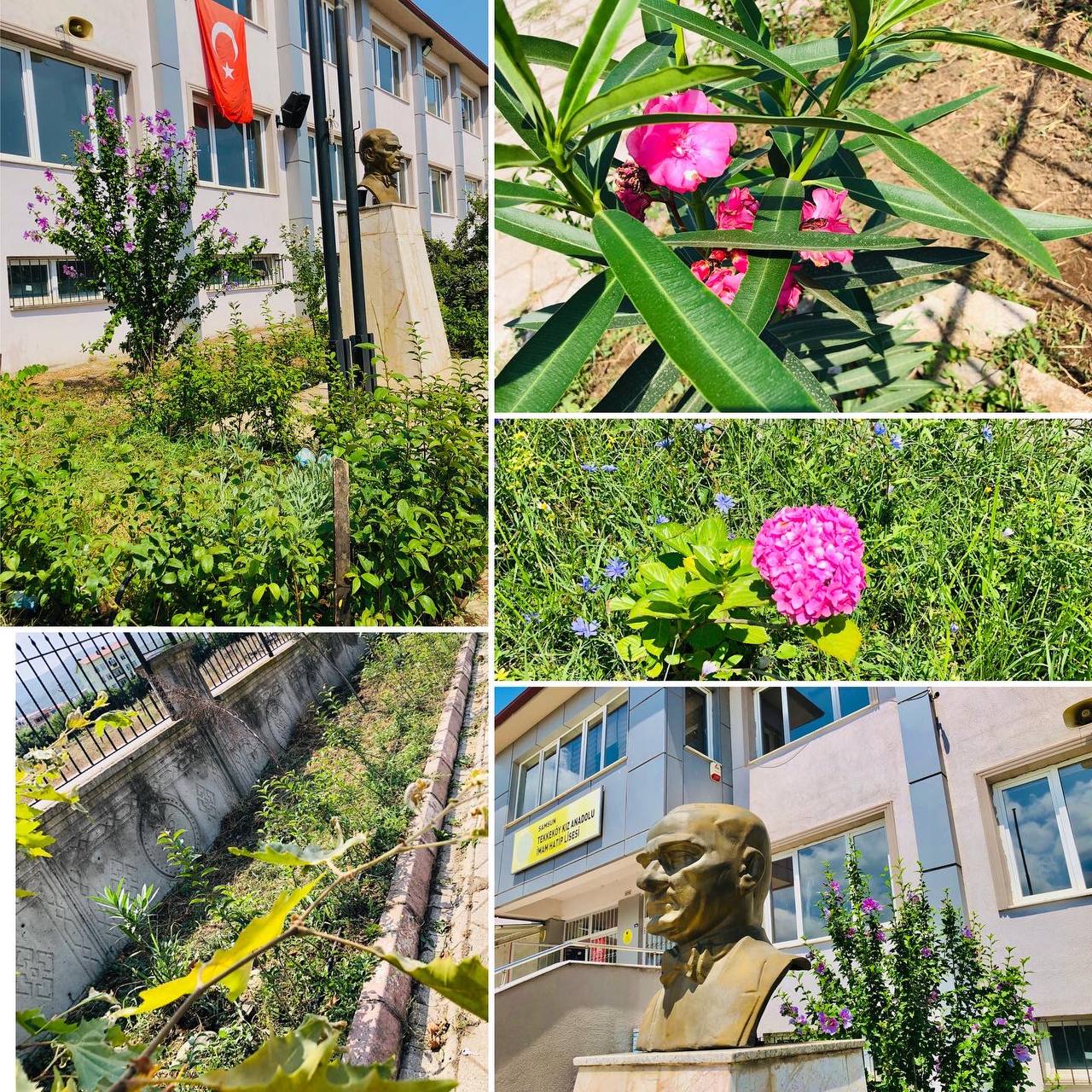 PROJELER-OKUL YENİLEME ÇALIŞMALARI
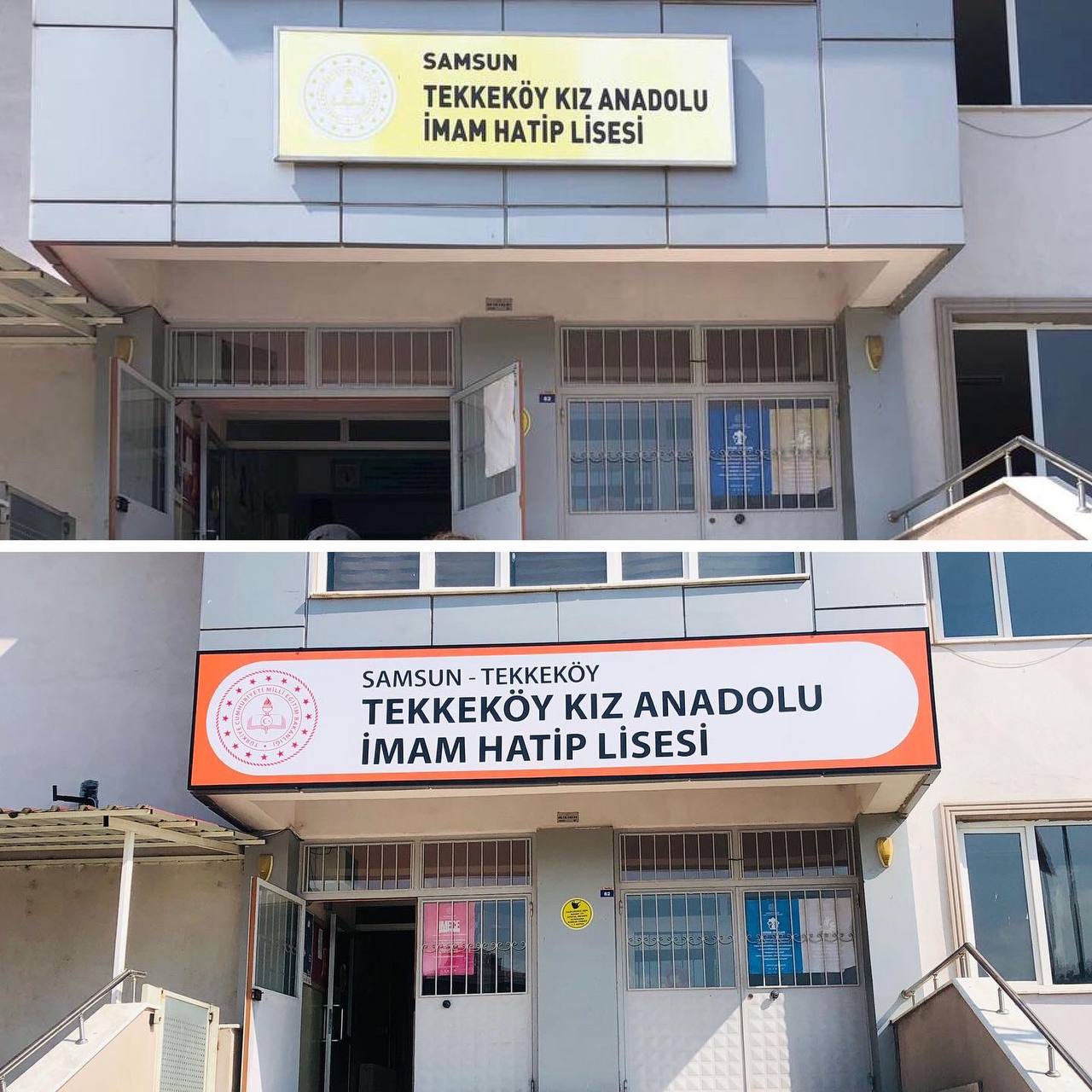 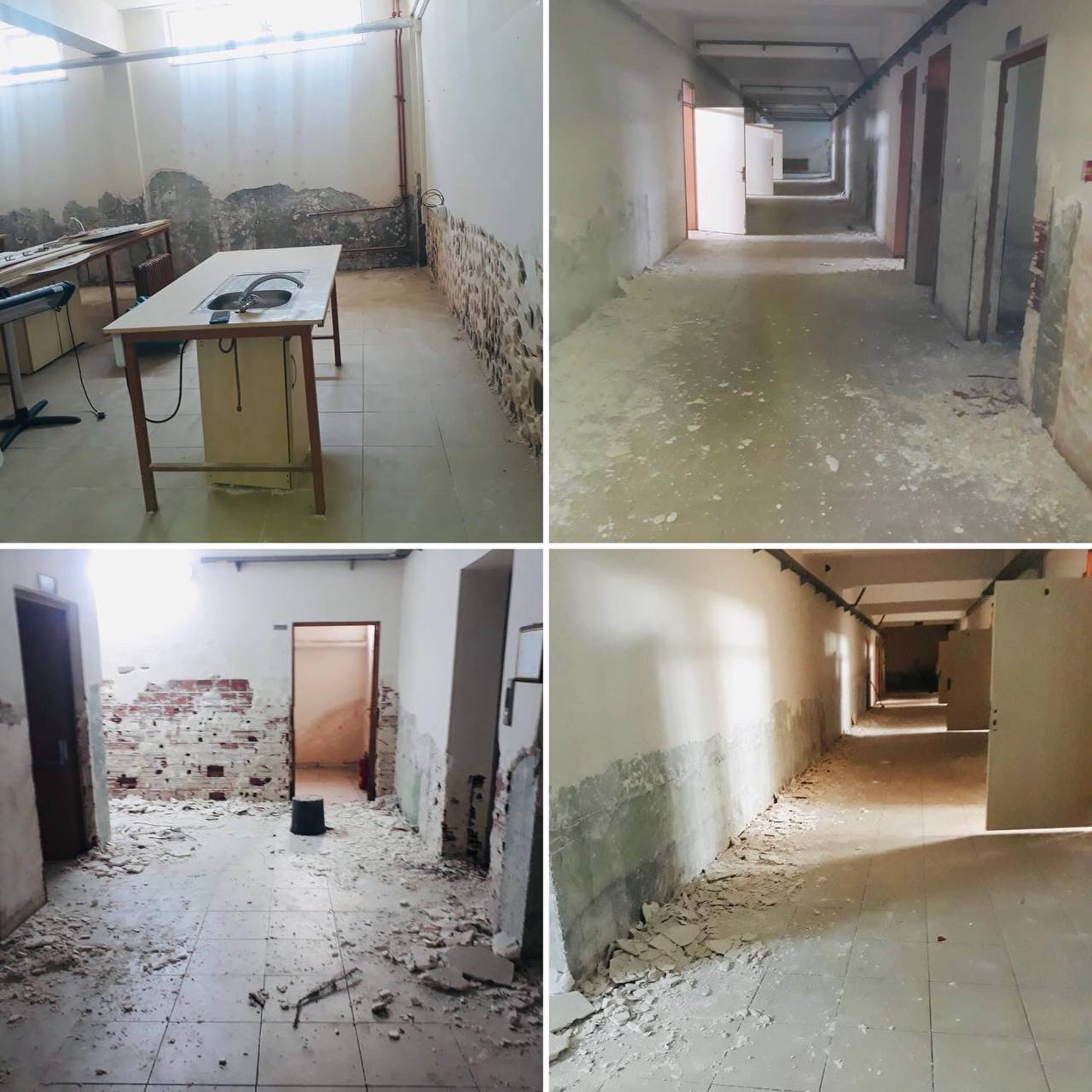 Okul girişimizi düzenledik.Öğrencilerimiz için Oturma alanı oluşturduk.
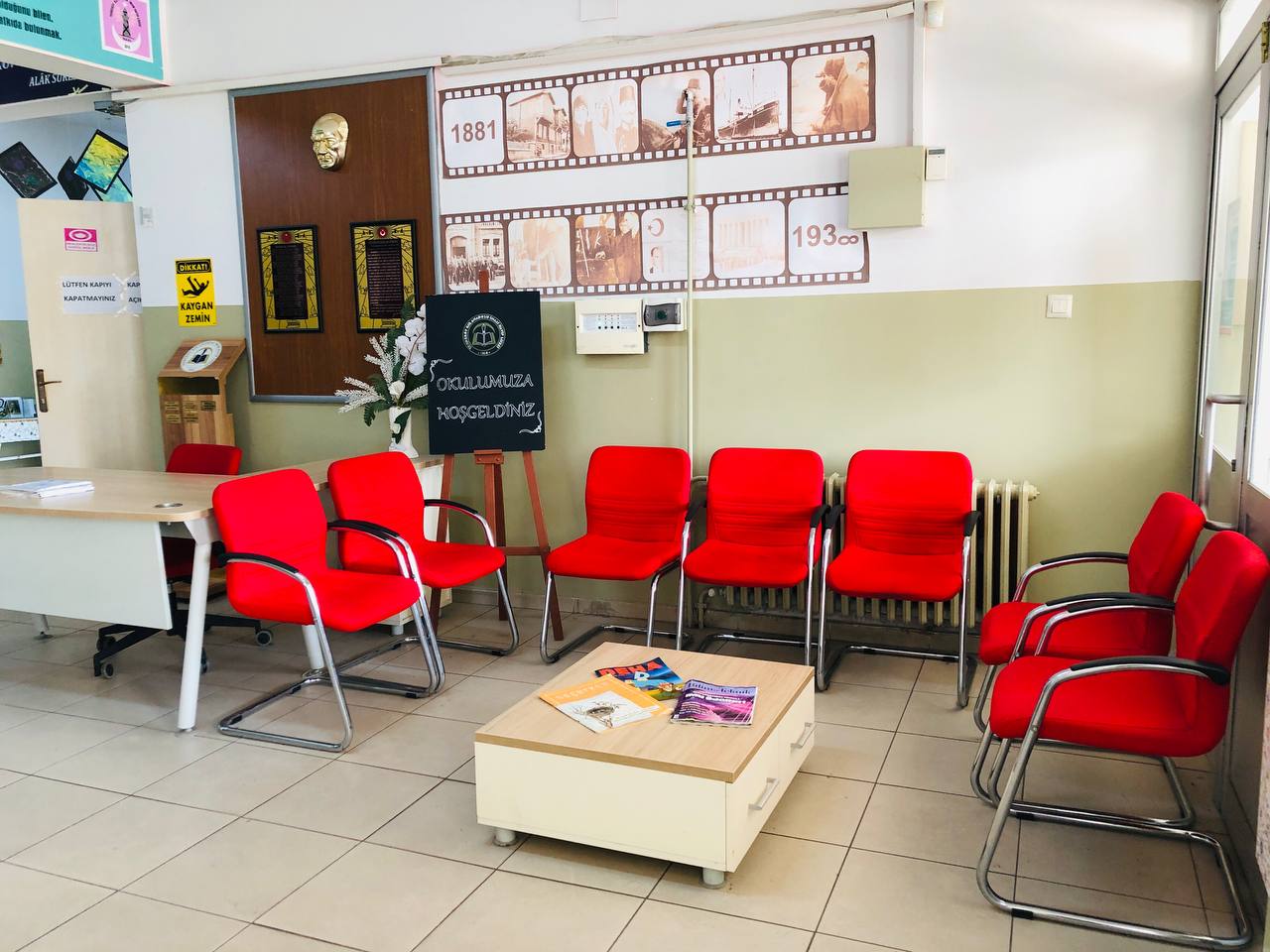 Öğrencilerimizin kaliteli zaman geçirmelerine olanak sağlamak amacıyla Sosyal Etkinlik Sınıfı açtık.Sınıfımıza Masa tenisi ,Koltuklar , masa ve zeka oyun  setleri temin ettik.
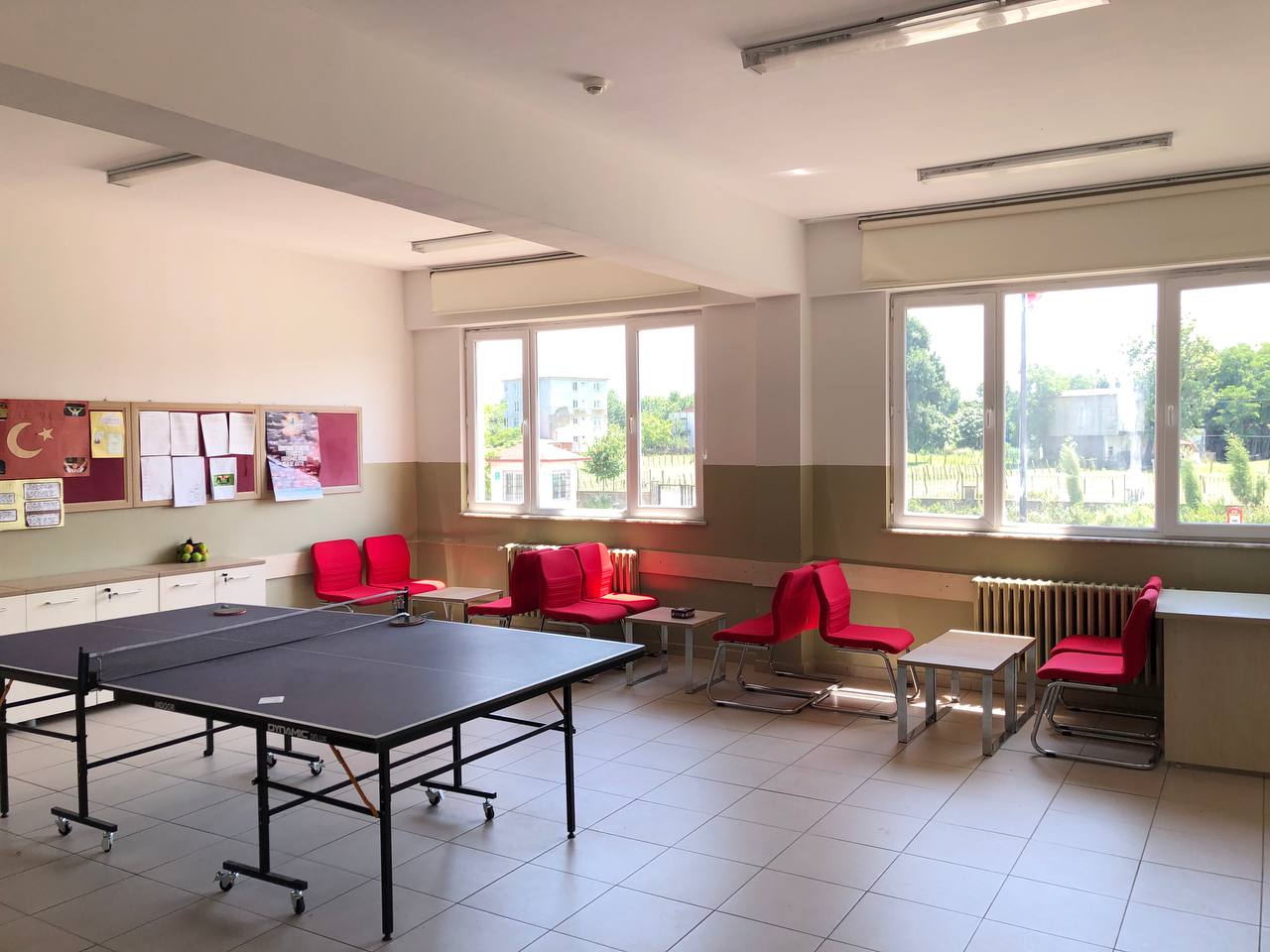 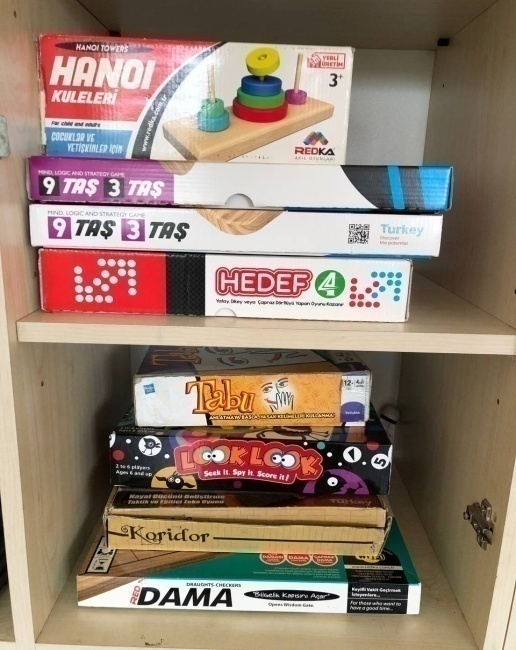 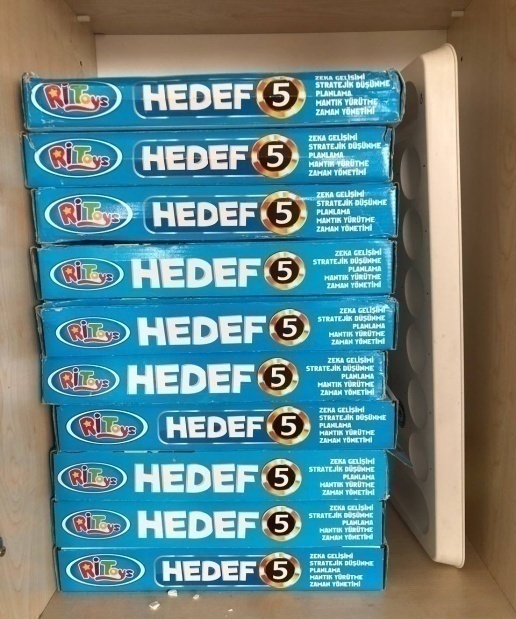 Sosyal Etkinlik Sınıfımız
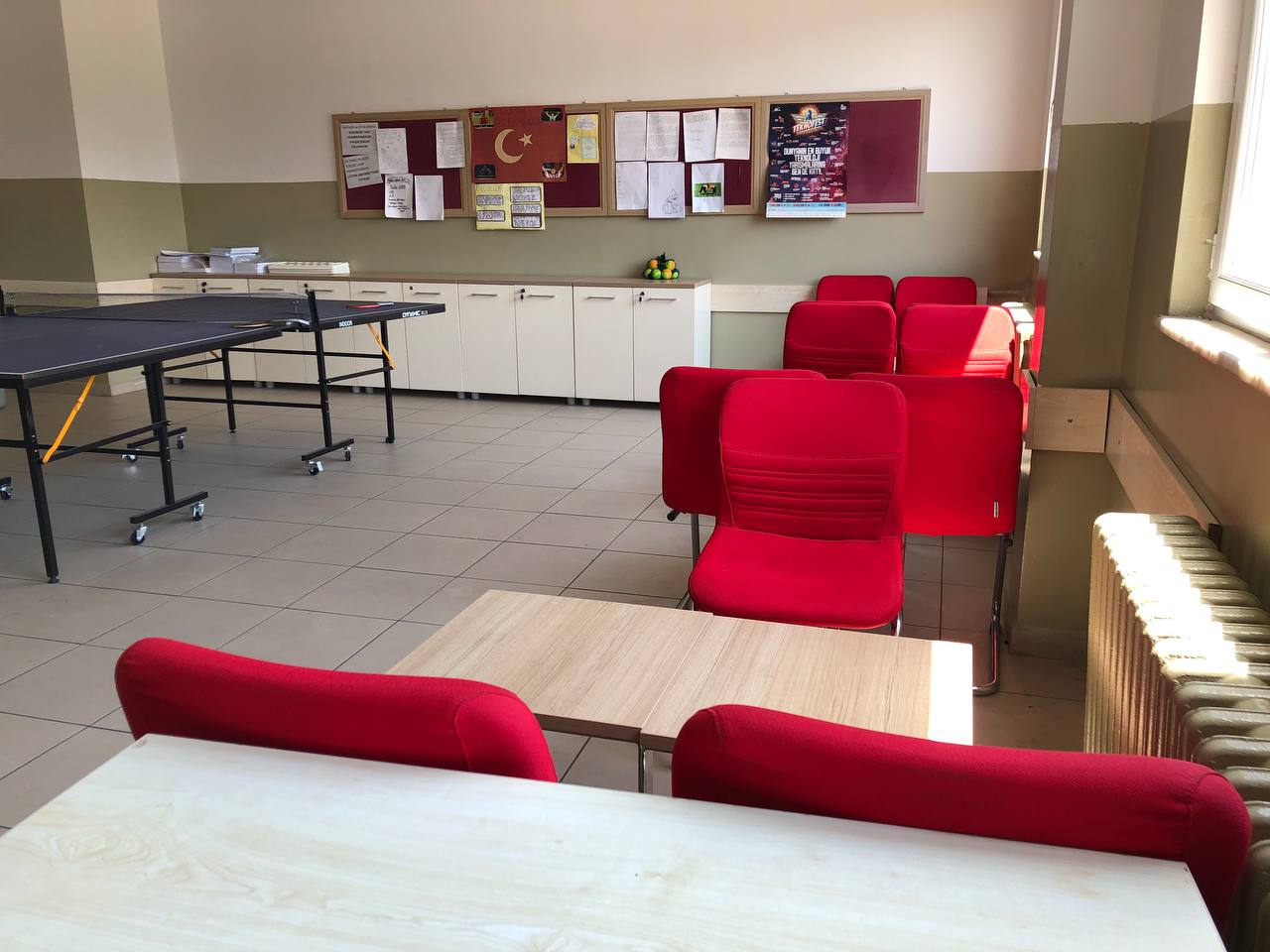 Rehberlik Odası Açtık…
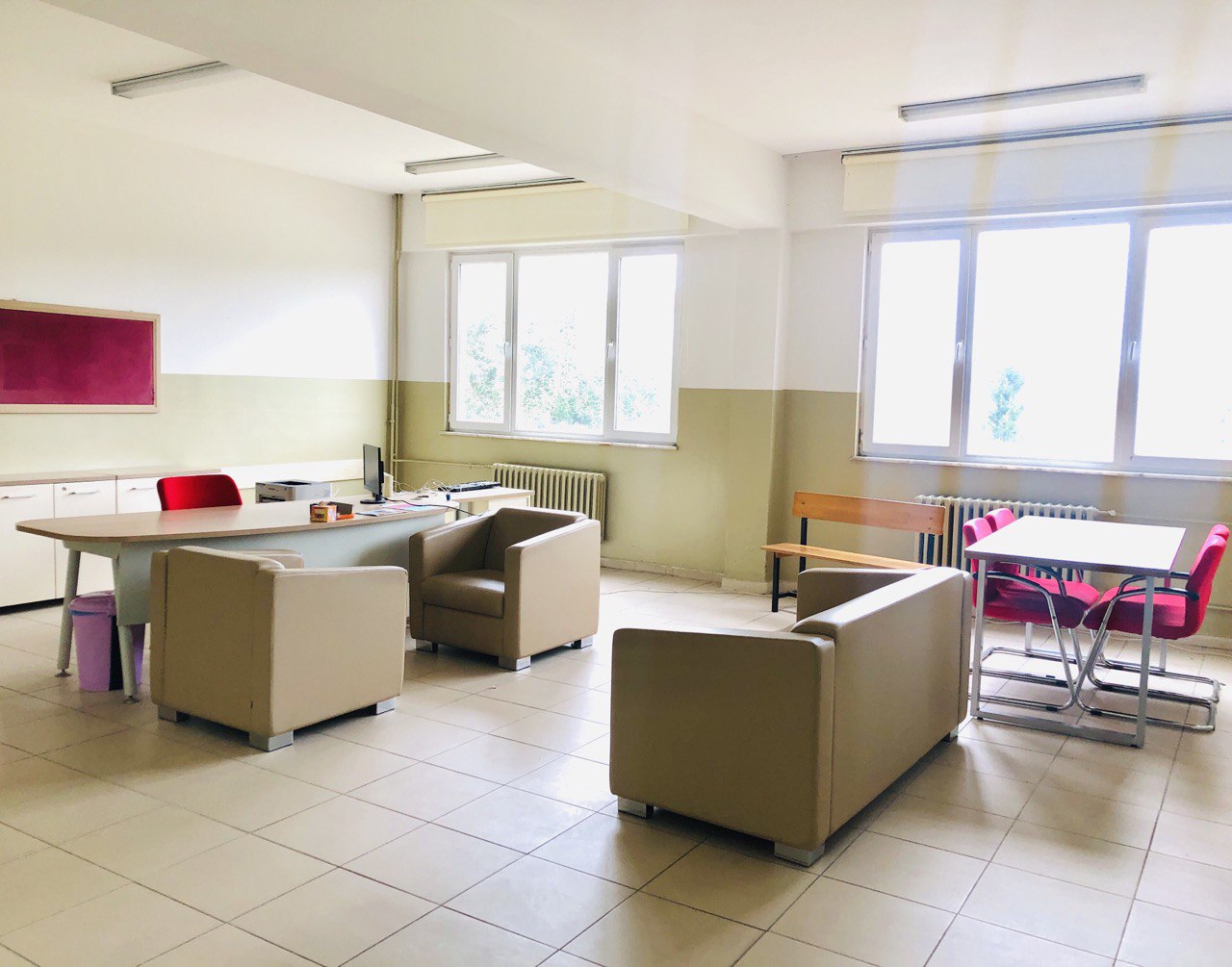 Rehberlik Odası Açtık…
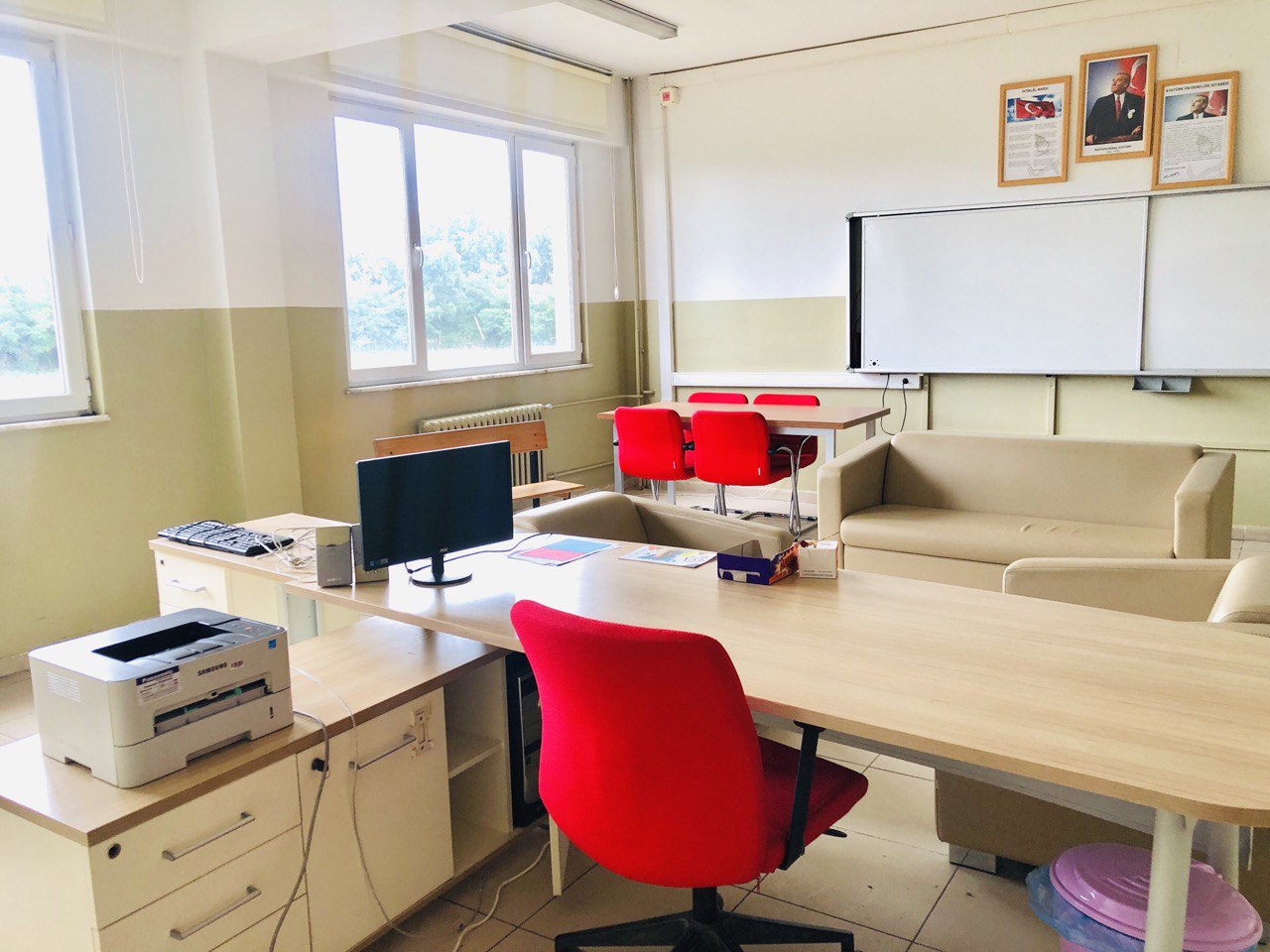 Okul sınıflarımızı ve koridor duvarlarımızı boyadık.
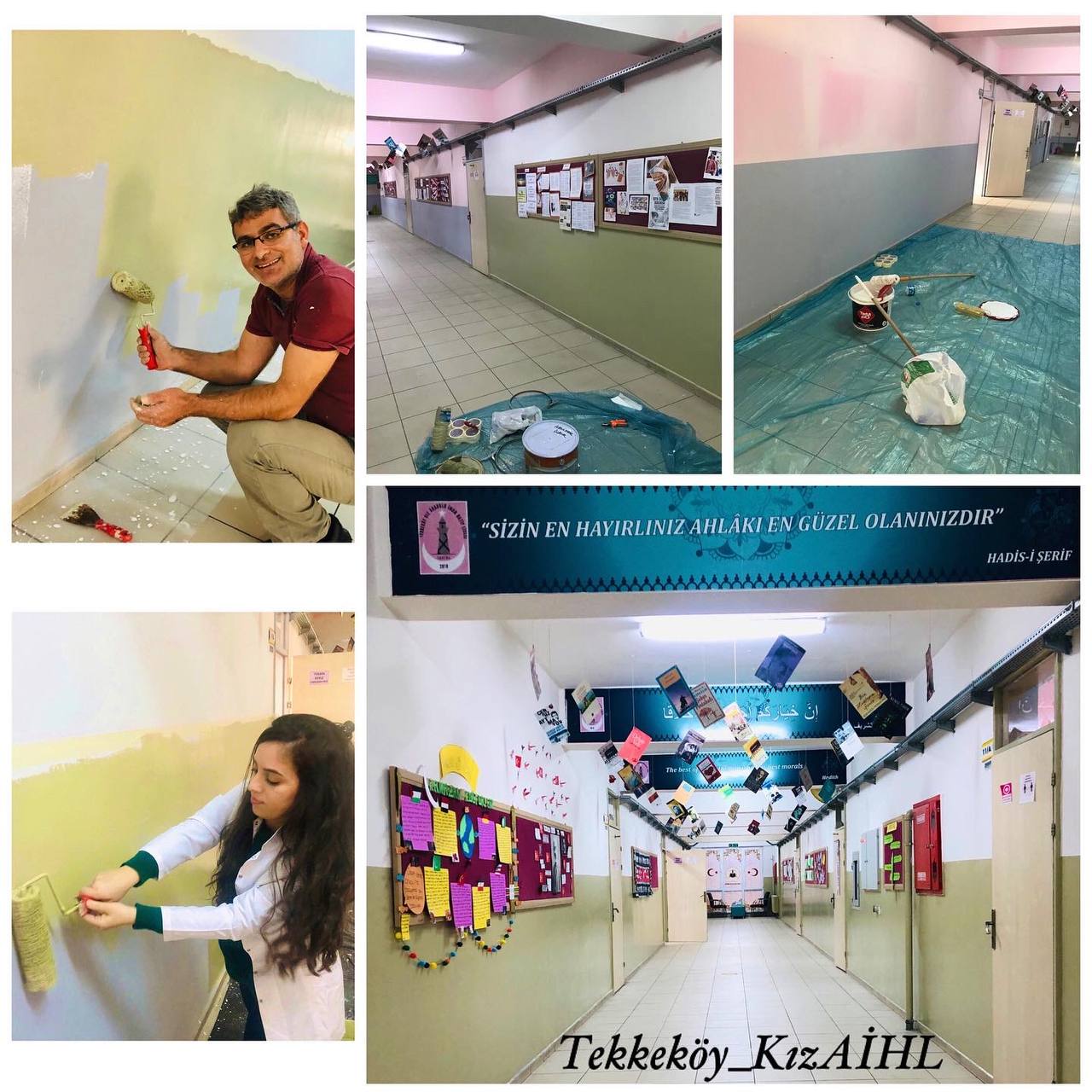 Okul sınıflarımızı ve koridor duvarlarımızı boyadık.
Görsellerle donattık.
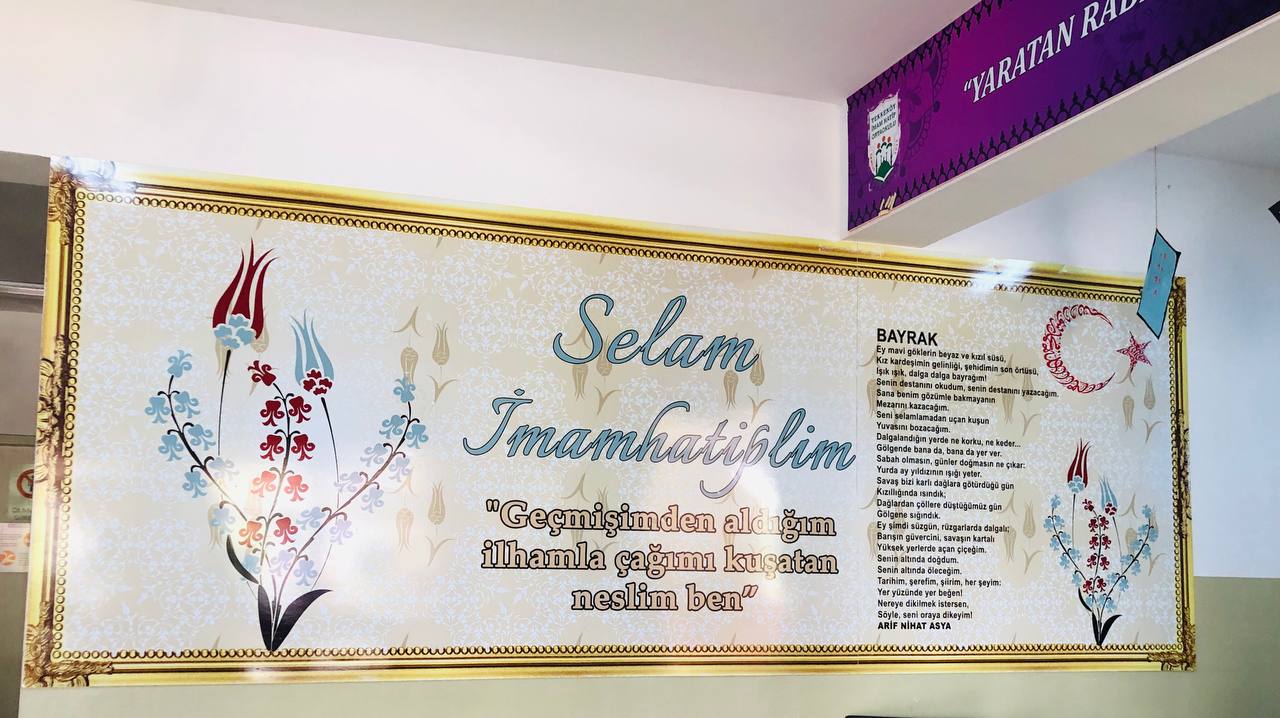 Okul sınıflarımızı ve koridor duvarlarımızı boyadık.
Görsellerle donattık.
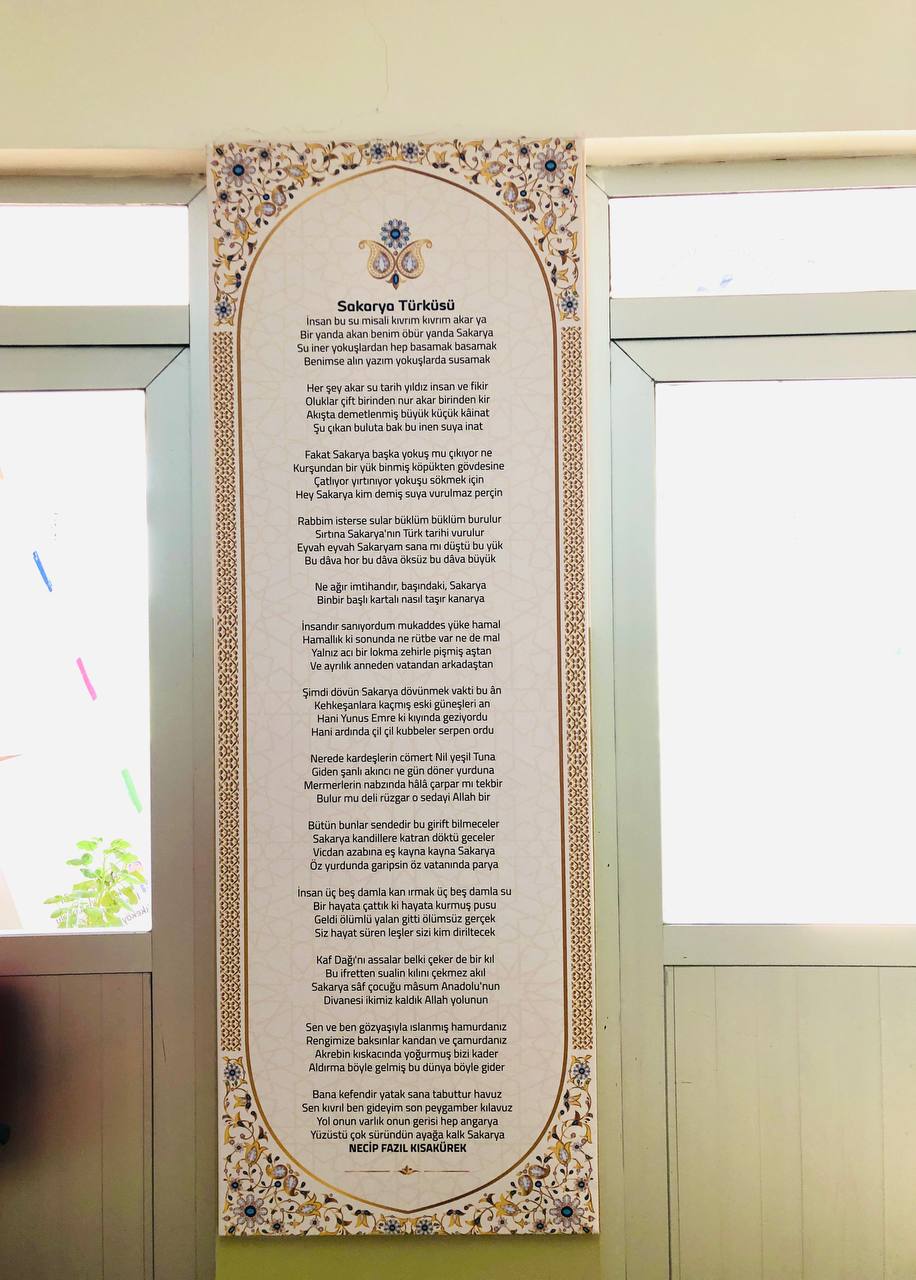 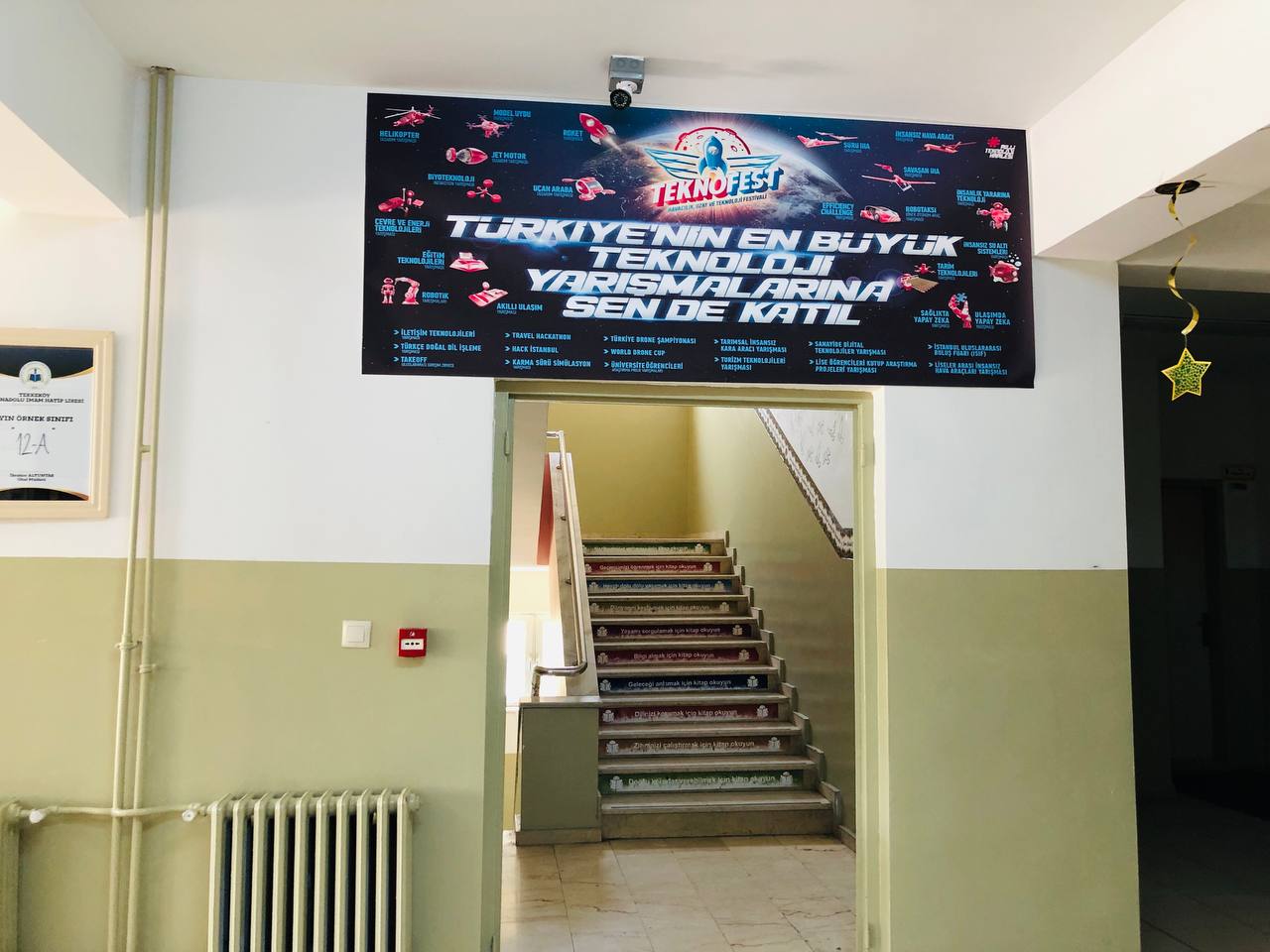 Okul sınıflarımız ve koridor duvarlarımızı boyadık.
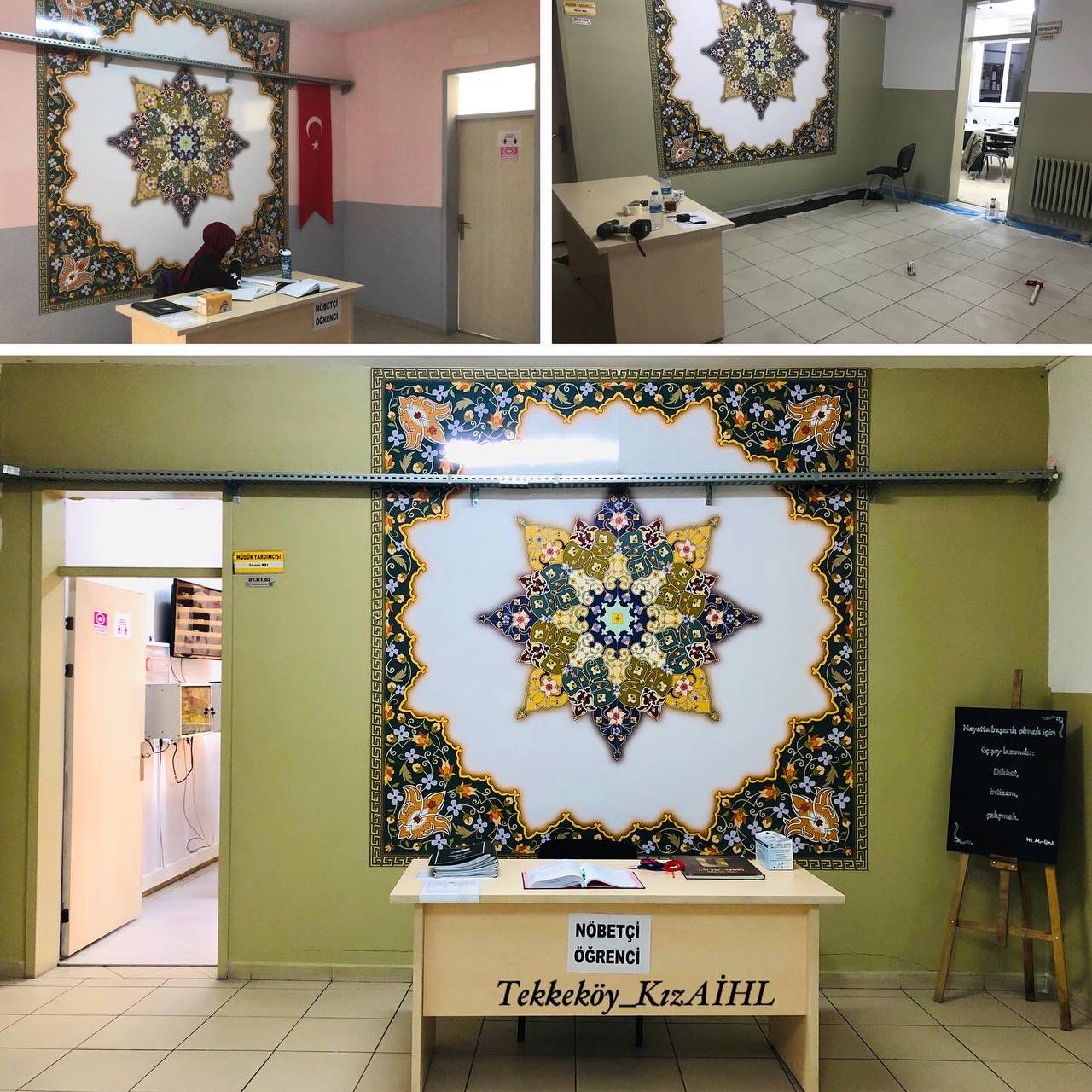 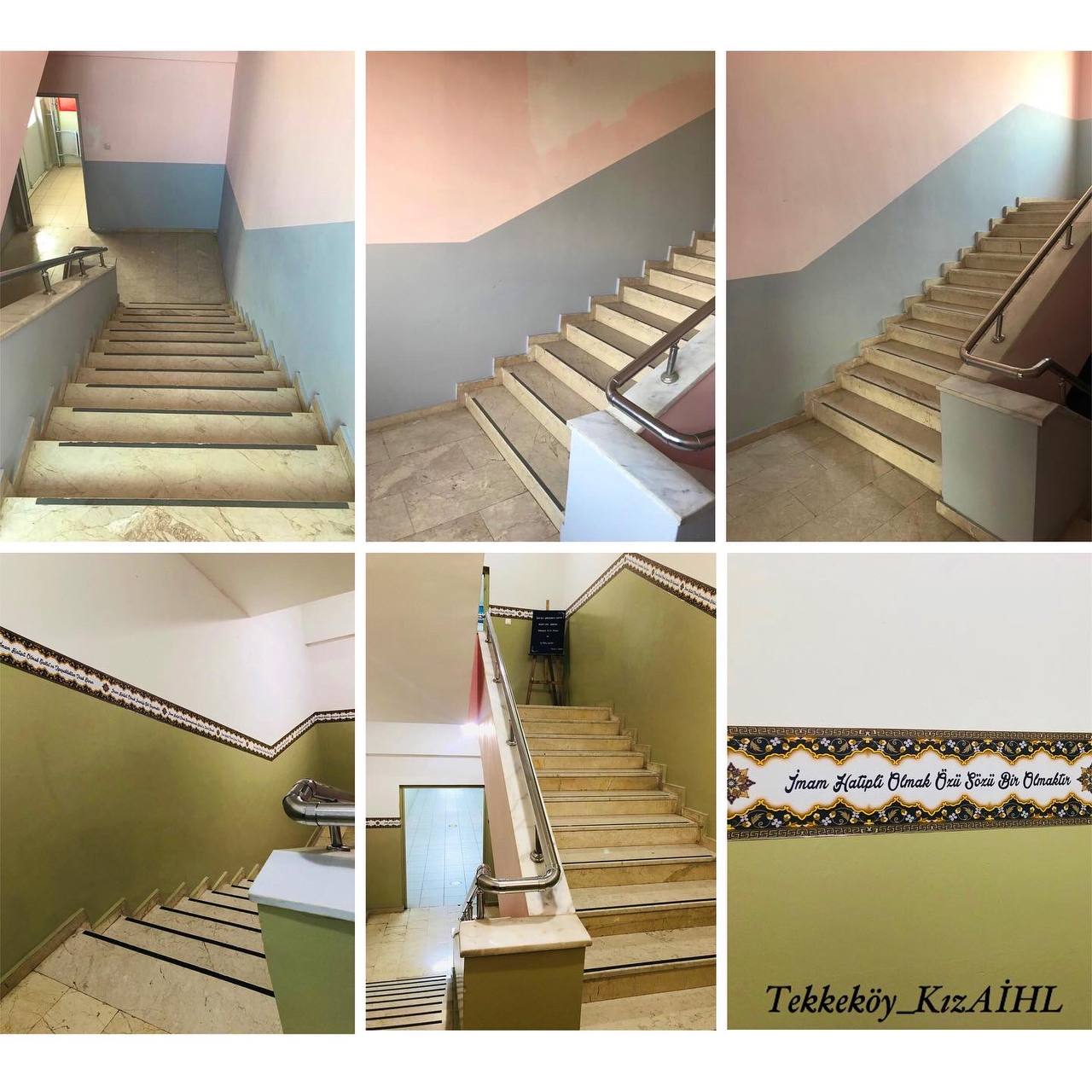 Okul levhamızı yeniledik.
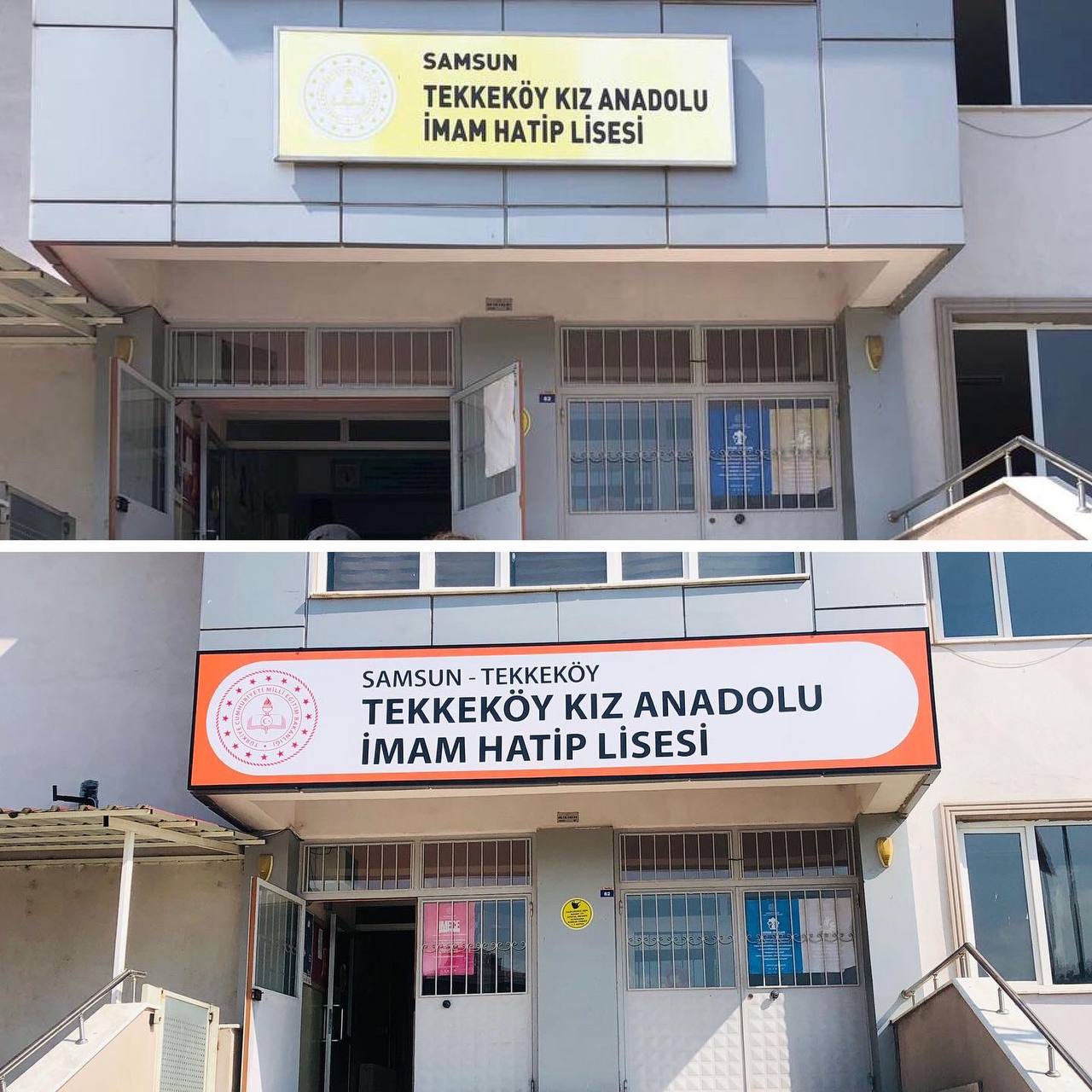 Bodrum katımız sıva, boya badana işlemlerinin ardından faaliyete geçirildi.
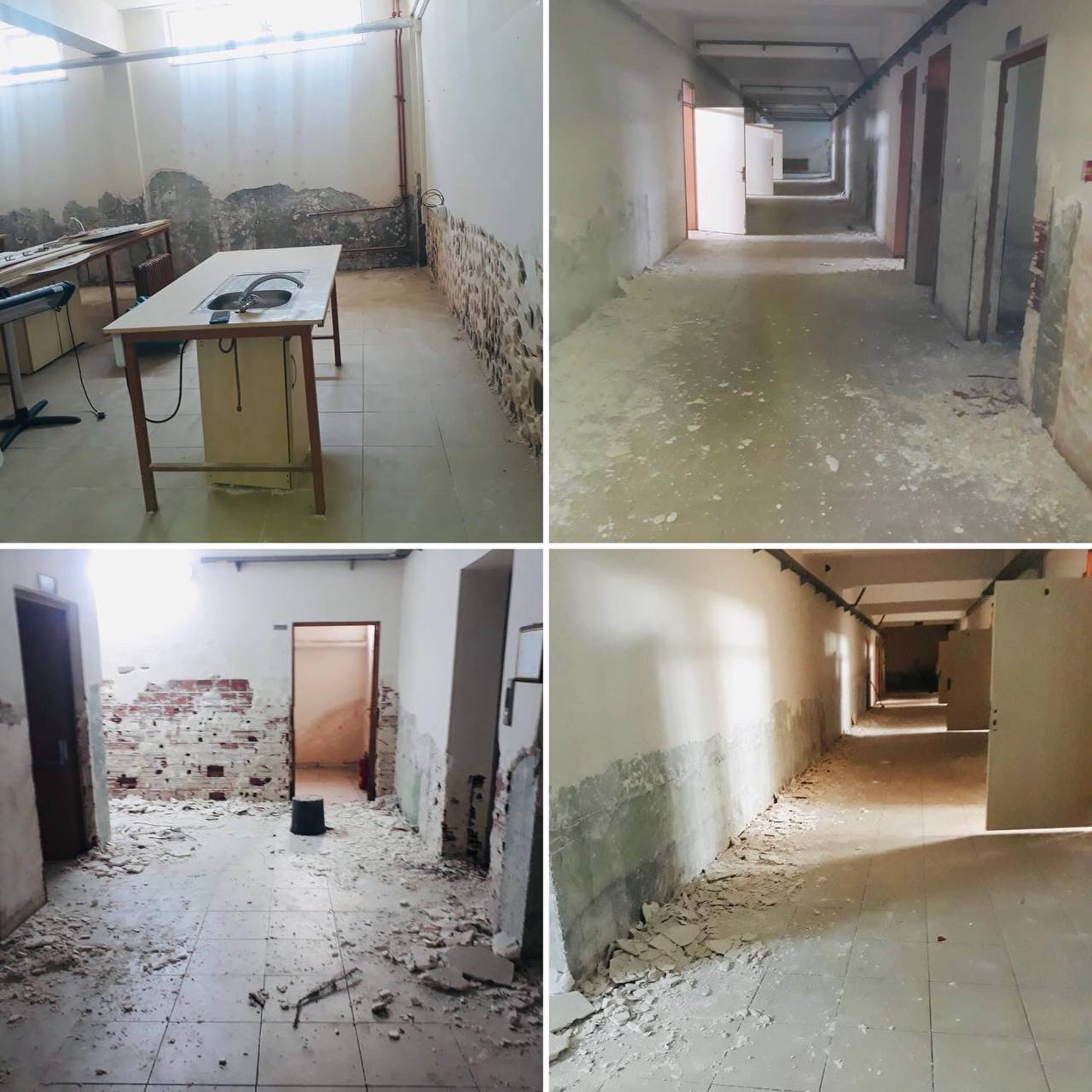 Bodrum katımız sıva, boya badana işlemlerinin ardından faaliyete geçirildi.Öğrenci Yemekhanesi olarak kullanılmaktadır.
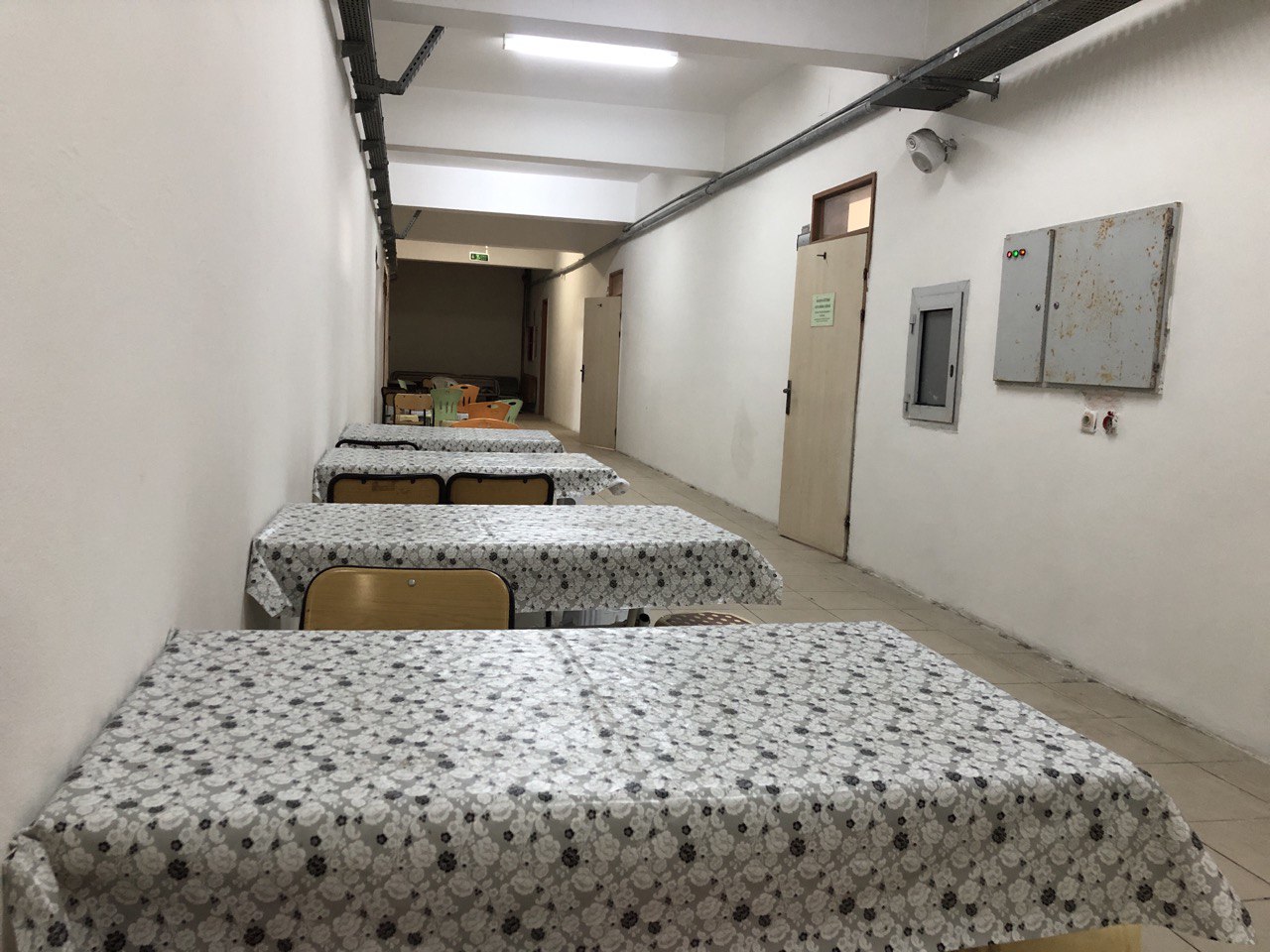 Ebru Çalışmalarımızın tavandan asılarak sergilendiği “Ebru Sokağı” adını verdiğimiz koridorumuzu oluşturduk…
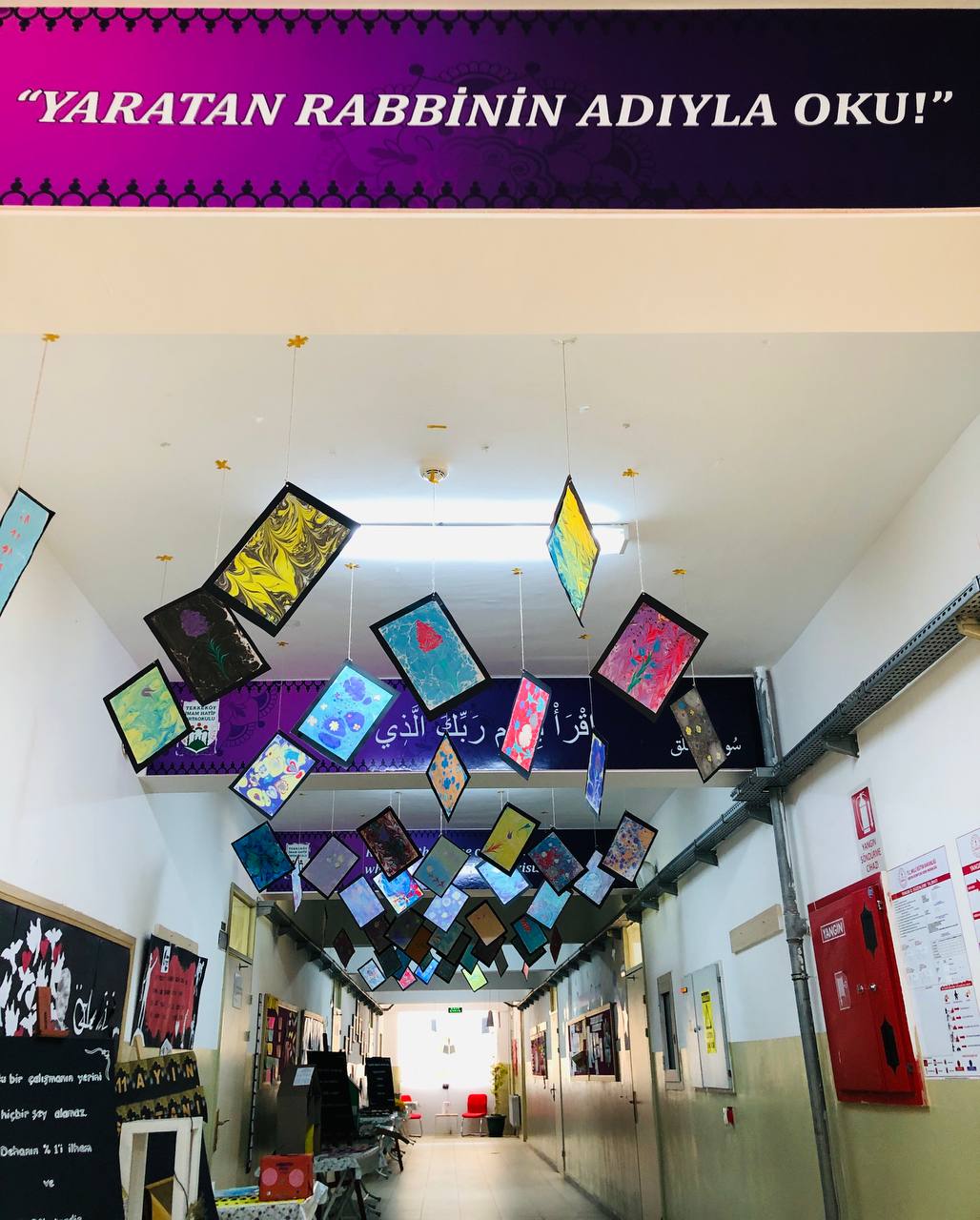 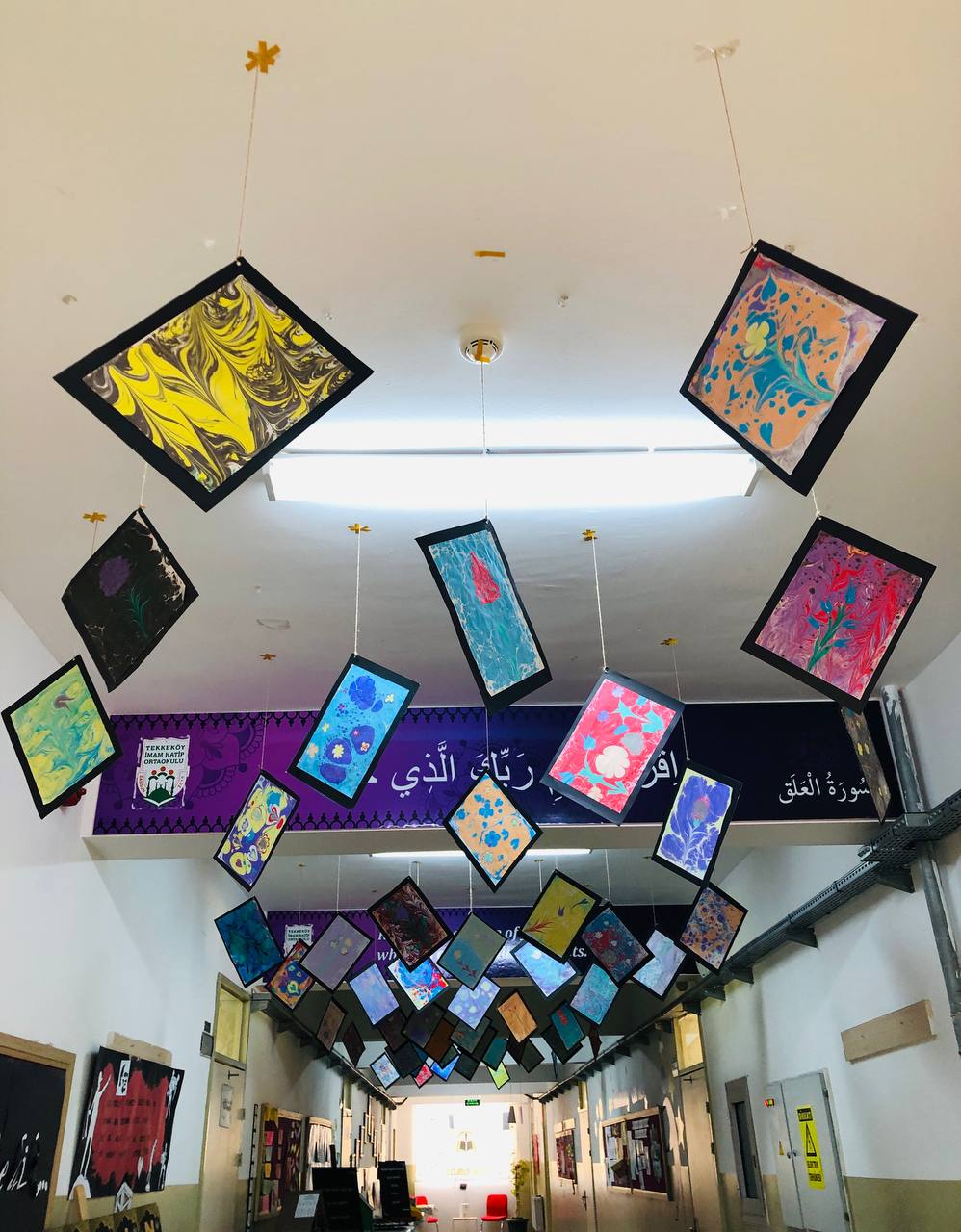 Ebru Çalışmalarımızın tavandan asılarak sergilendiği “Ebru Sokağı” adını verdiğimiz koridorumuzu oluşturduk…
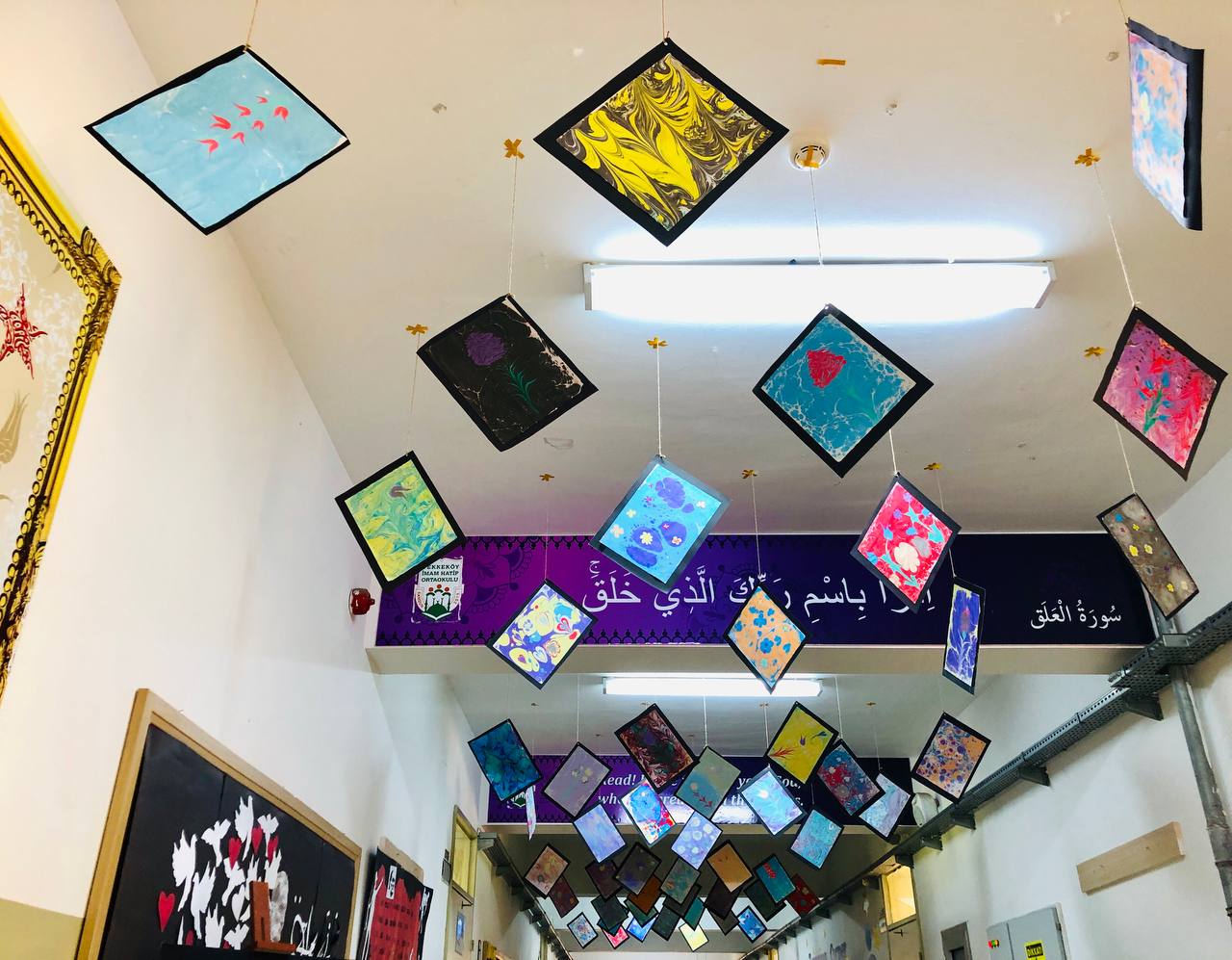 Bahçemize 1600 adet fidan diktik.
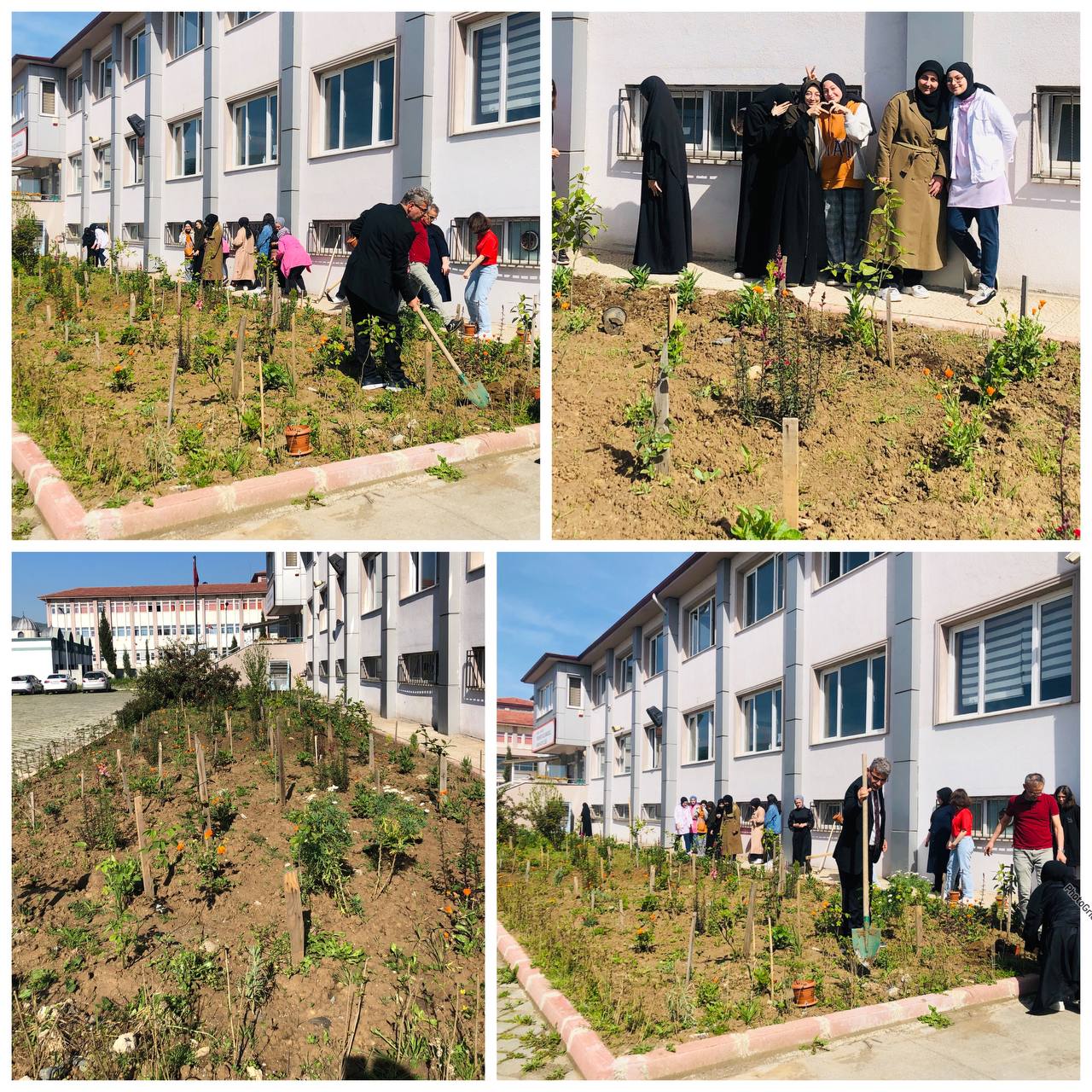 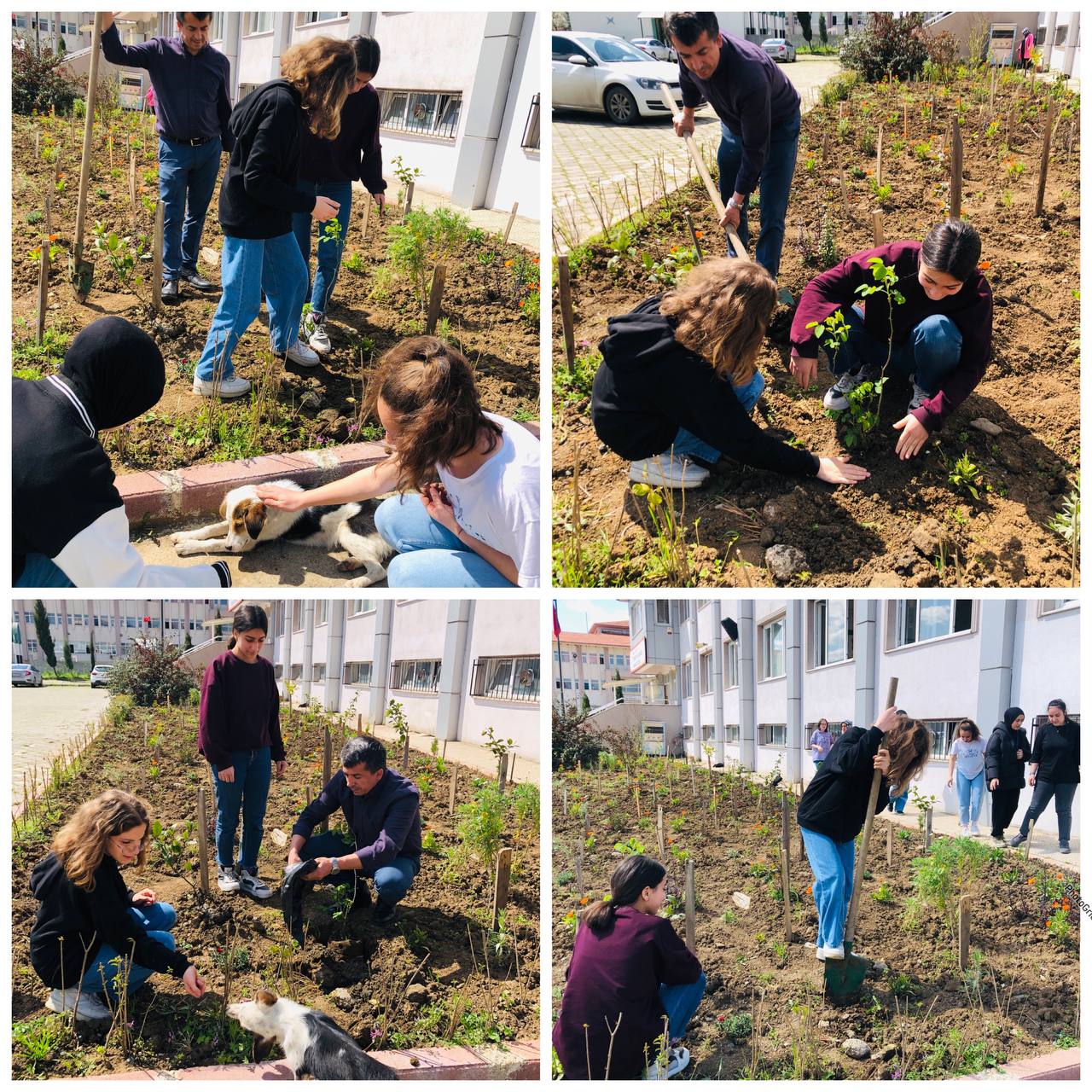 Okulumuzda fidan yetiştirme sınıfı açıldı, yetiştirilen çiçek ve diğer birçok bitki okul bahçesine dikildi.
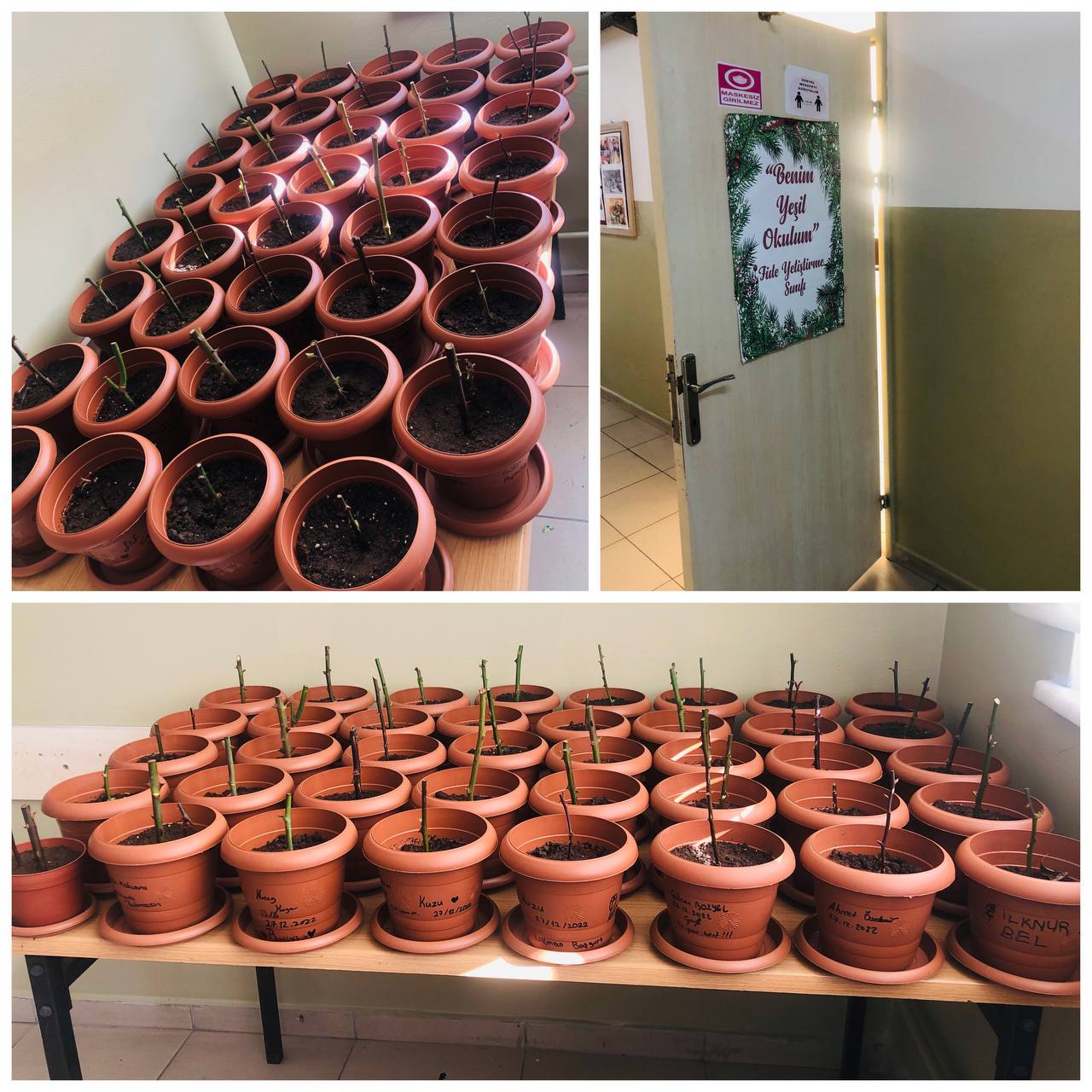 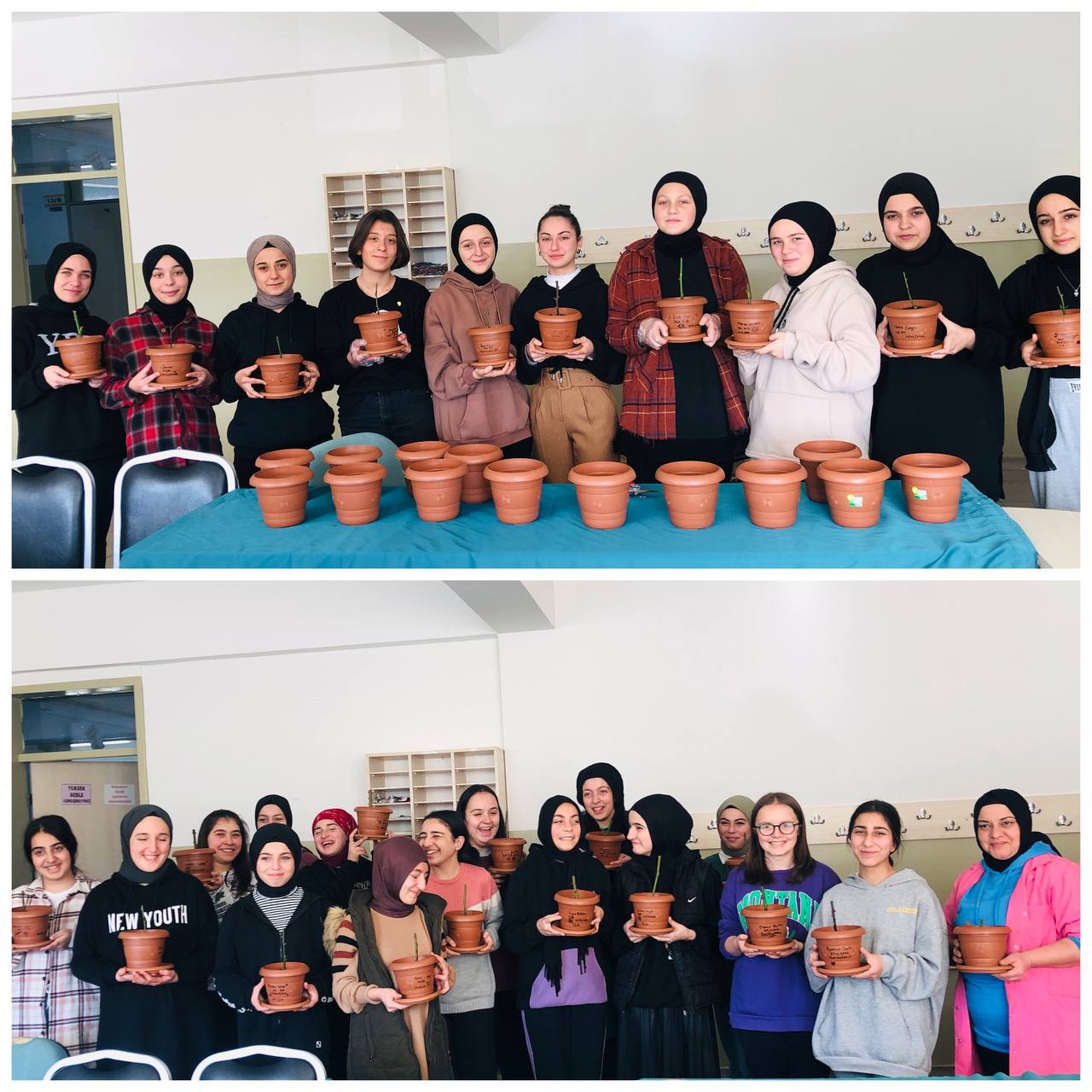 Okulumuzda fidan yetiştirme sınıfı açıldı, yetiştirilen çiçek ve diğer birçok bitki okul bahçesine dikildi.
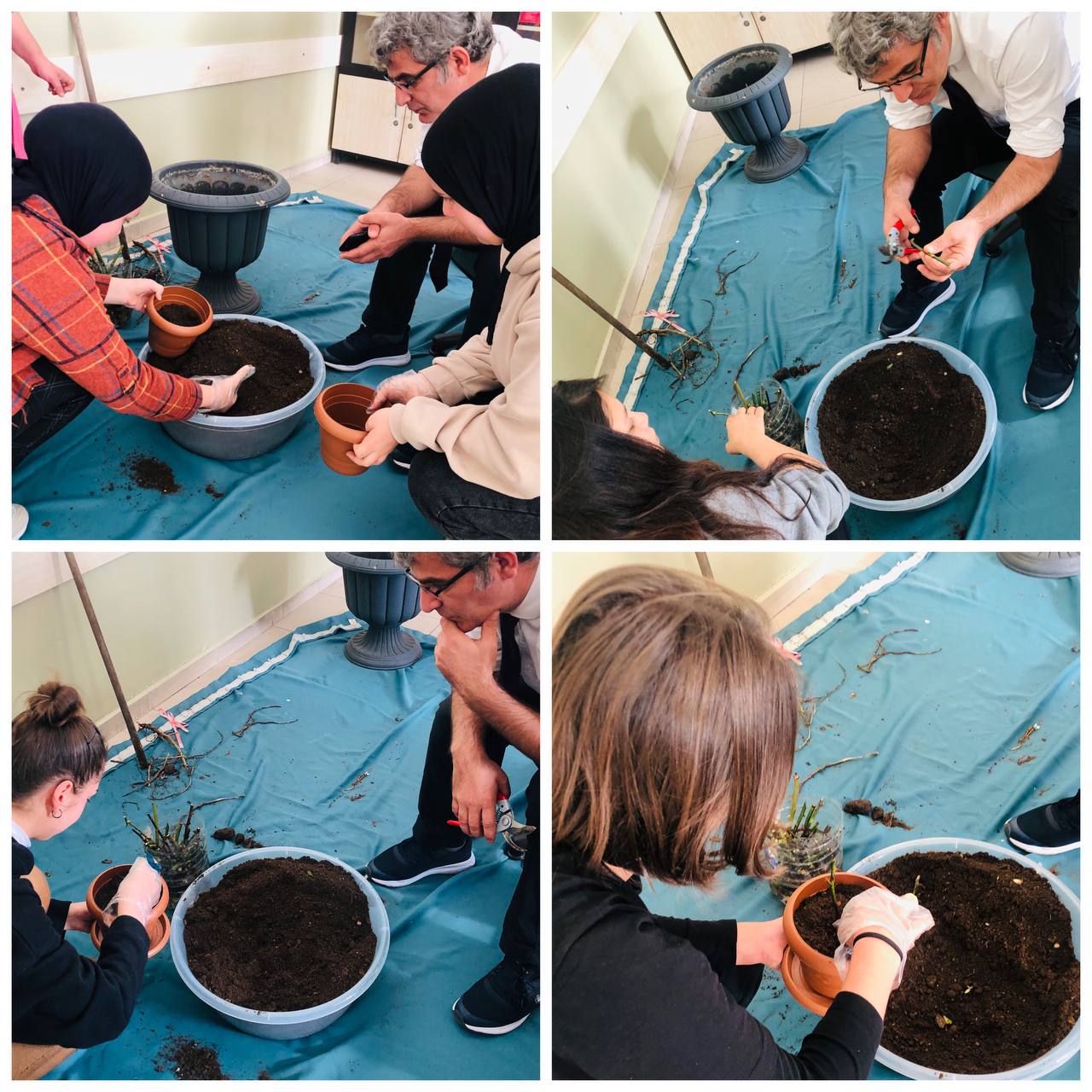 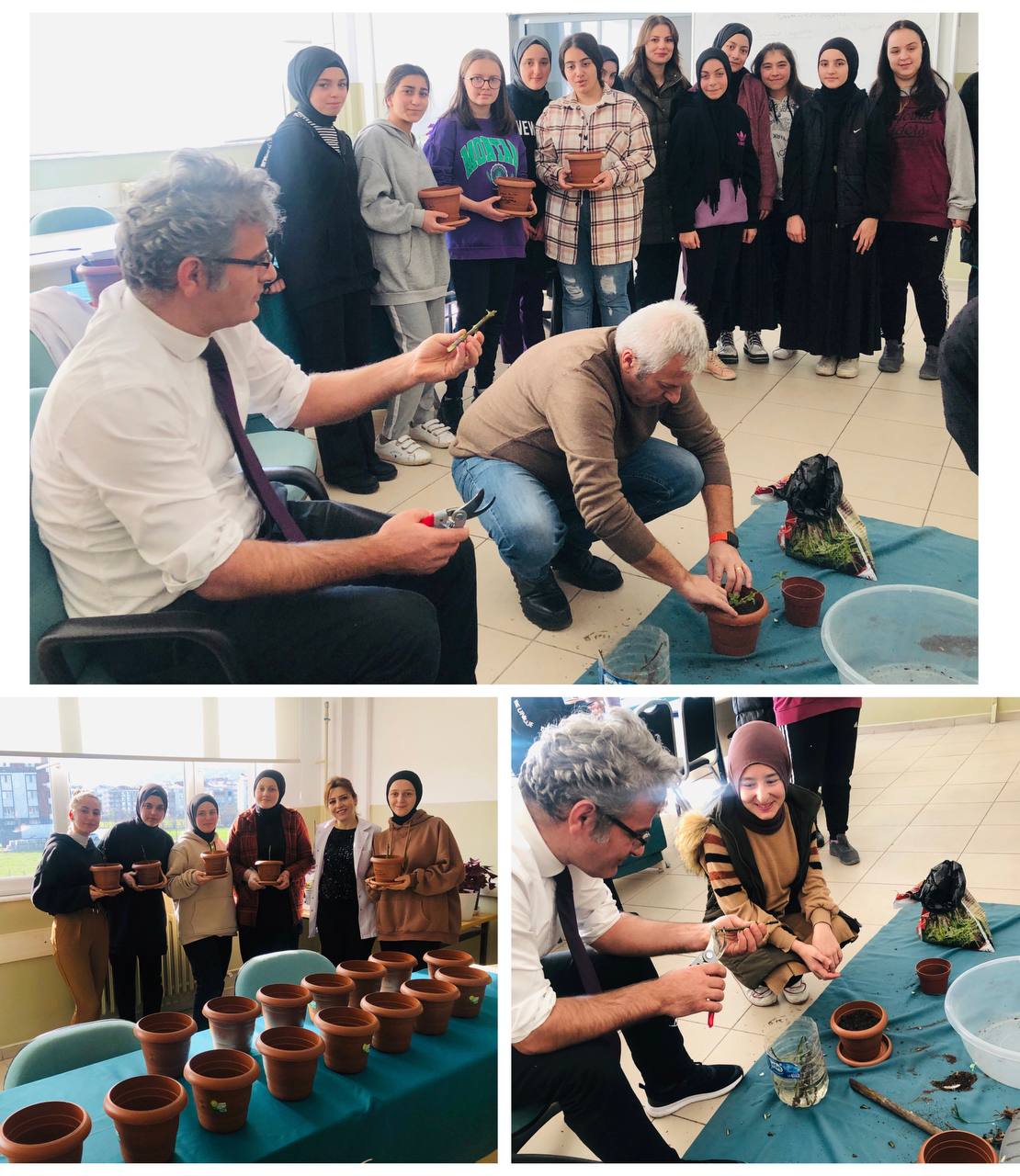 Okulumuzda fidan yetiştirme sınıfı açıldı, yetiştirilen çiçek ve diğer birçok bitki okul bahçesine dikildi.
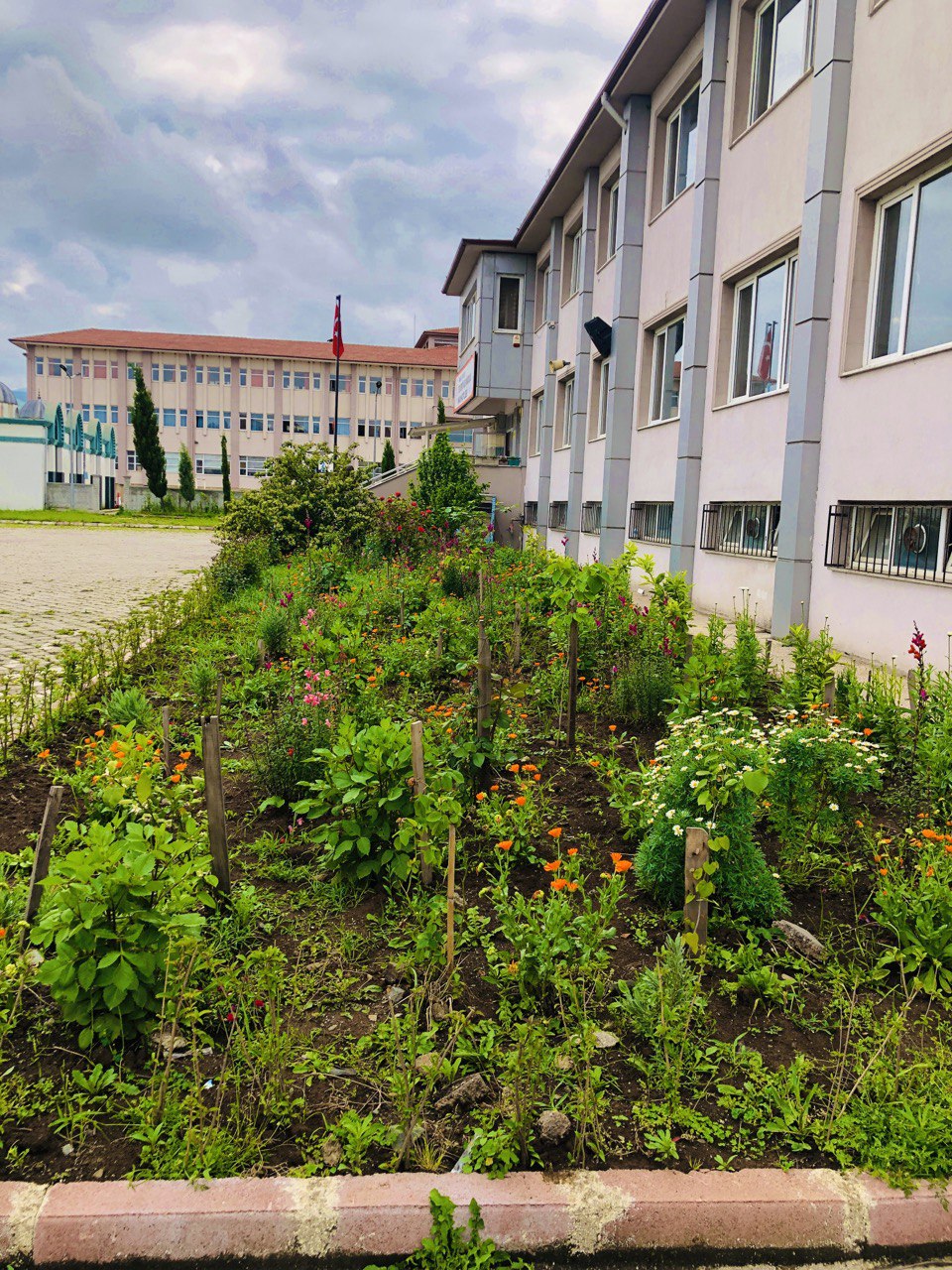 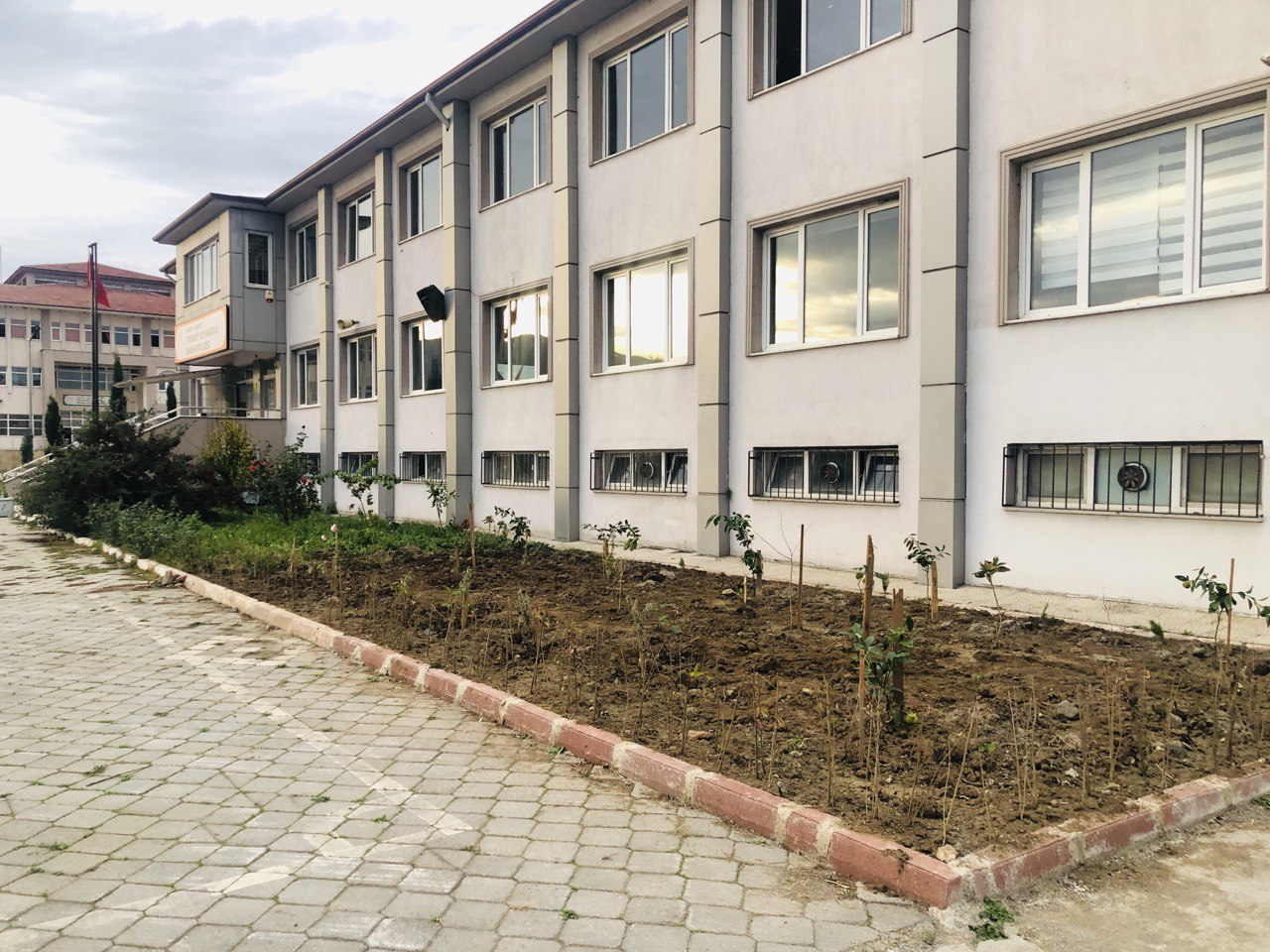 Okulumuzda fidan yetiştirme sınıfı açıldı, yetiştirilen çiçek ve diğer birçok bitki okul bahçesine dikildi.
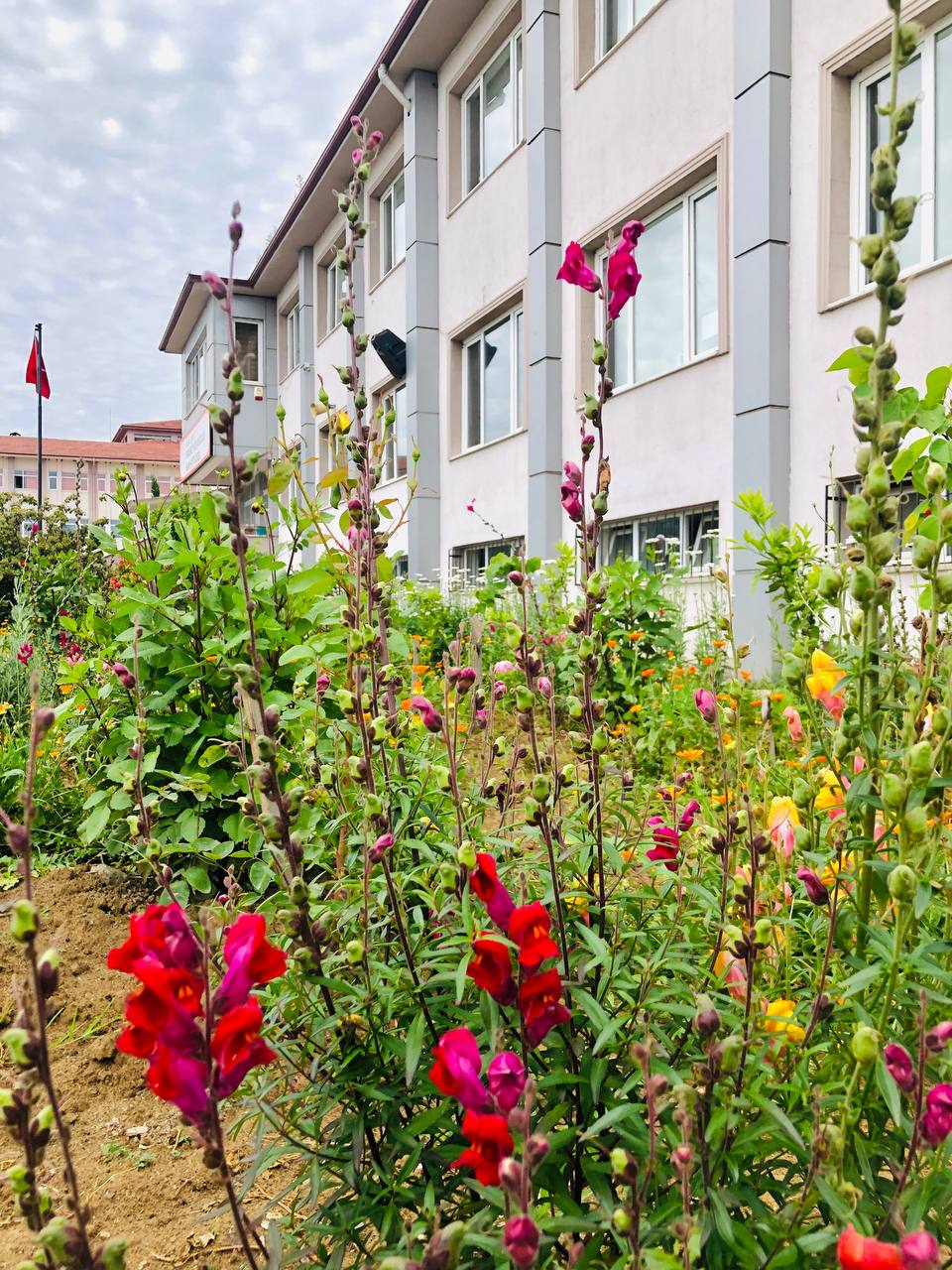 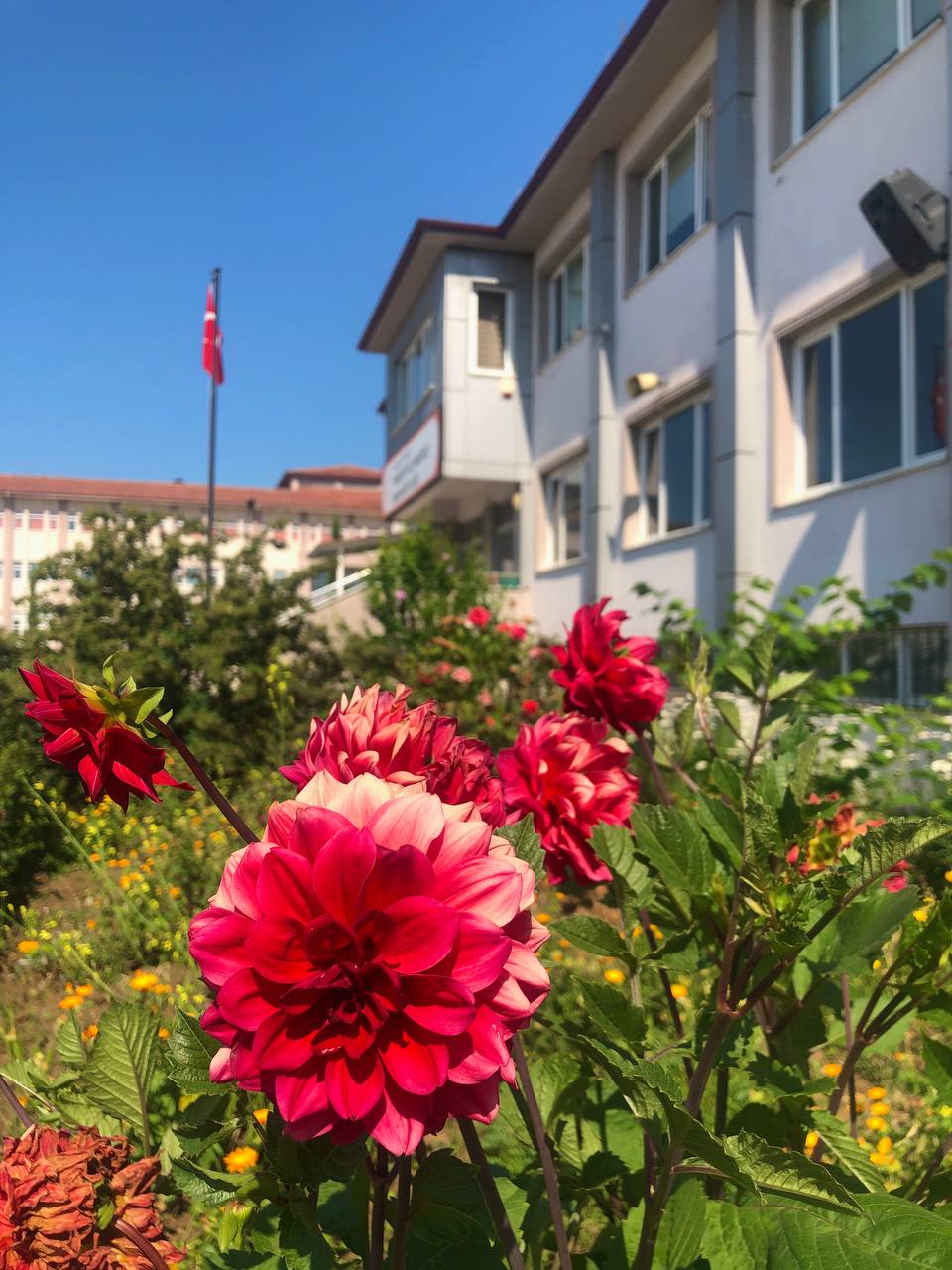 Okulumuzda fidan yetiştirme sınıfı açıldı, yetiştirilen çiçek ve diğer birçok bitki okul bahçesine dikildi.
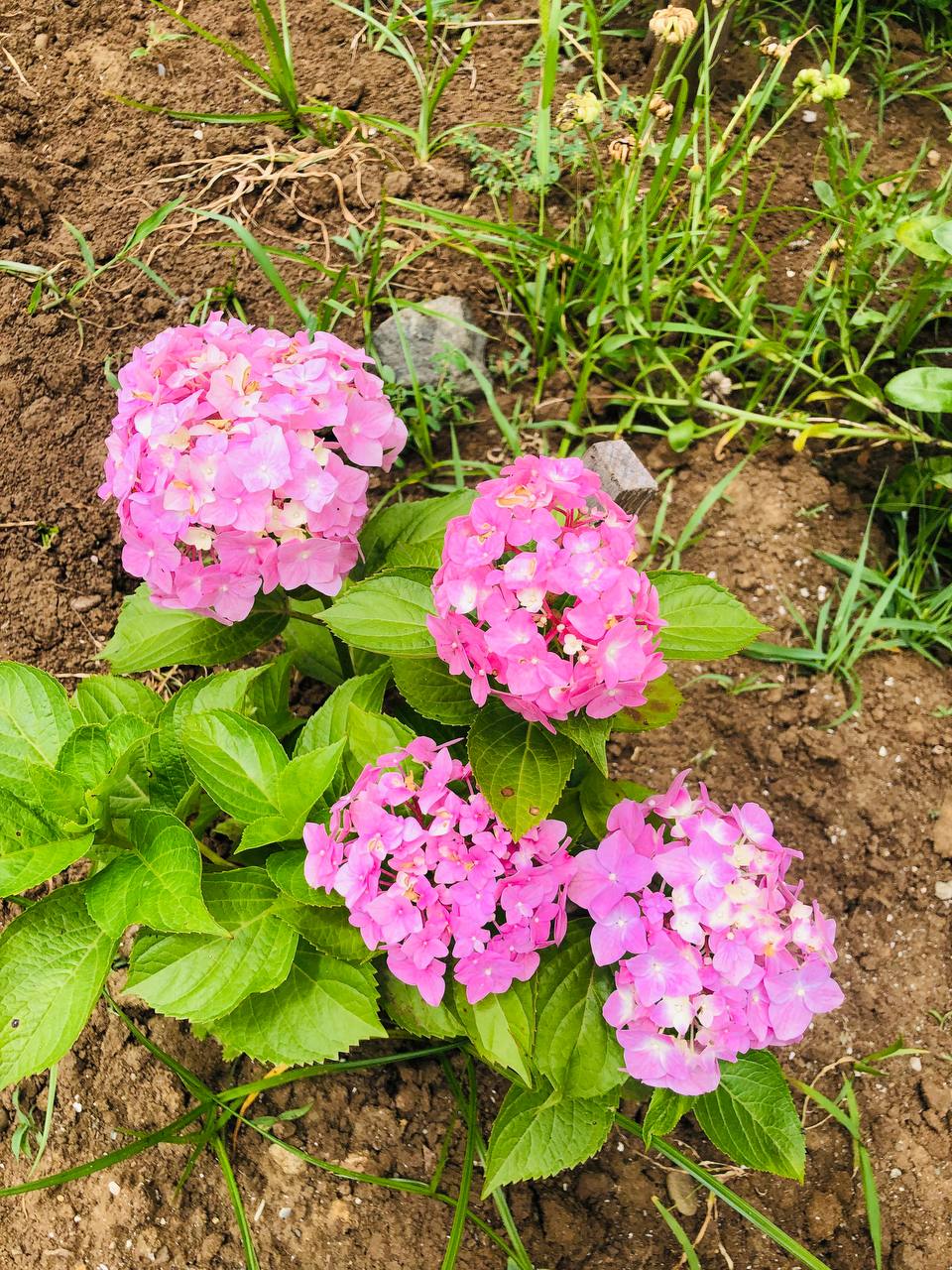 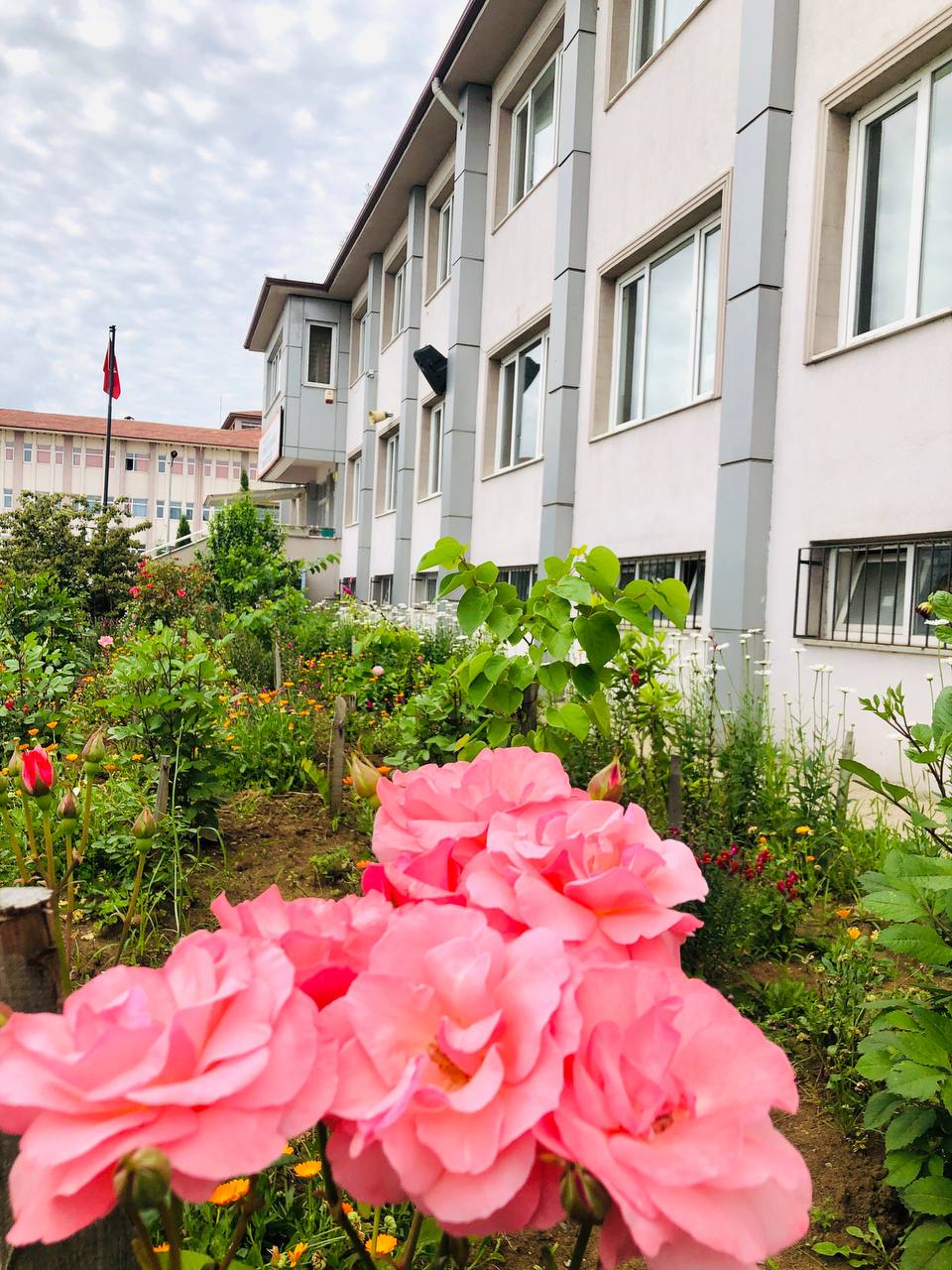 Okulumuzda fidan yetiştirme sınıfı açıldı, yetiştirilen çiçek ve diğer birçok bitki okul bahçesine dikildi.
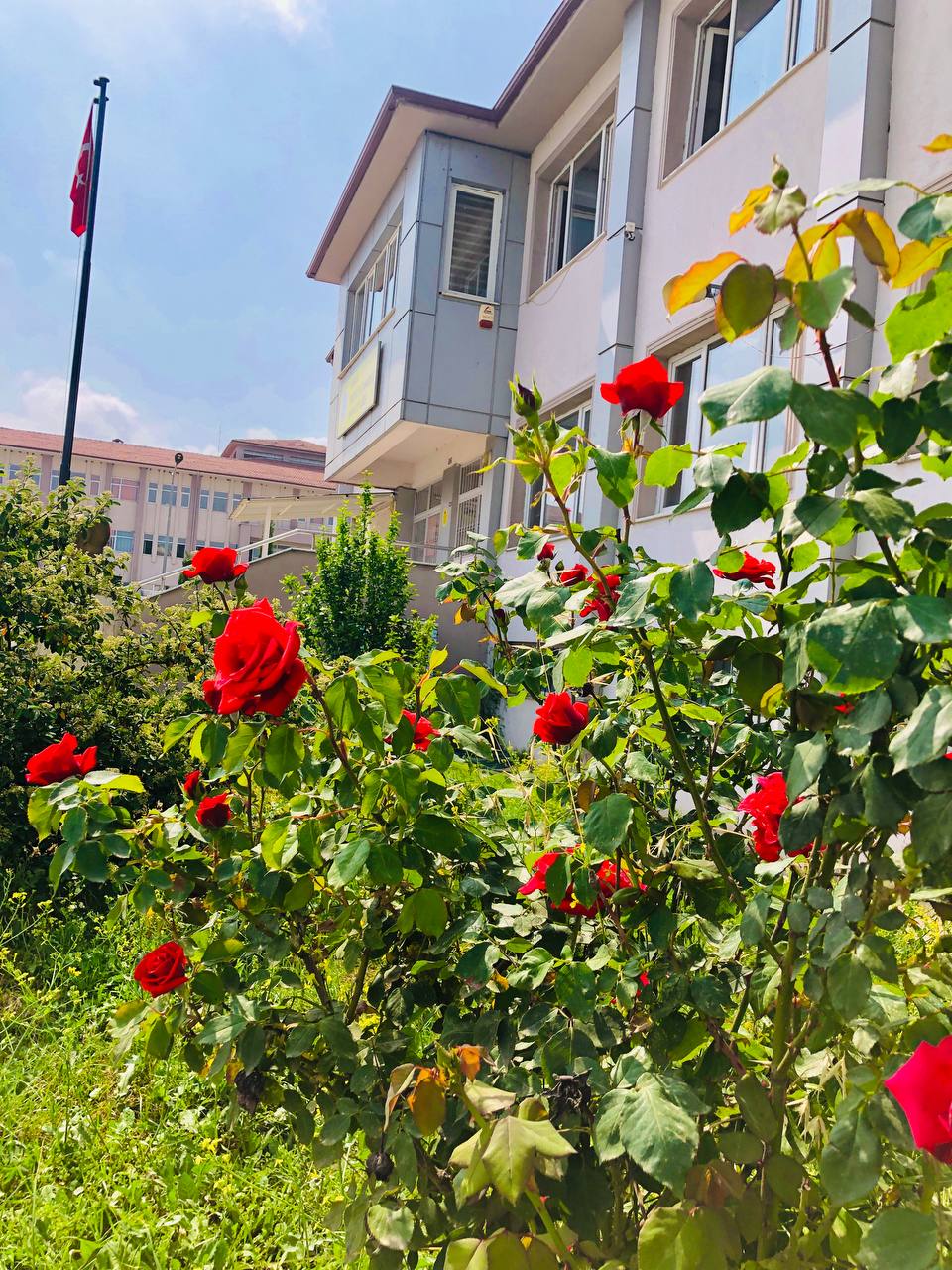 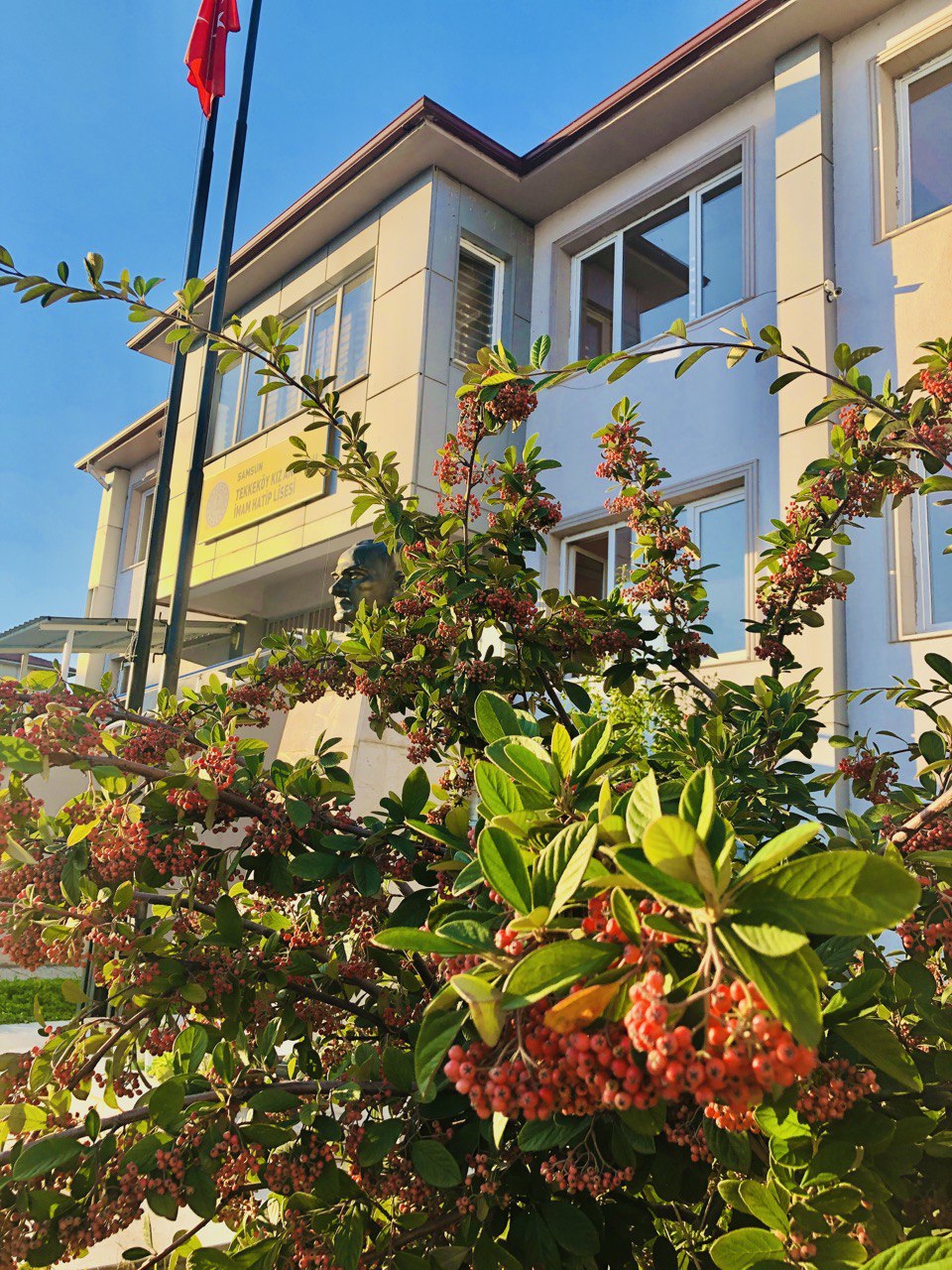 Okul Kütüphanesi Açıldı.200 olan Kitap sayısı 400 e yükseltildi.
5 adet dergi aboneliği yaoıldı (bilim teknik, diyanet,türk dili, atlas tarih, geçerken)
Kütüphanemize bilgisayar ve internet temin ettik.
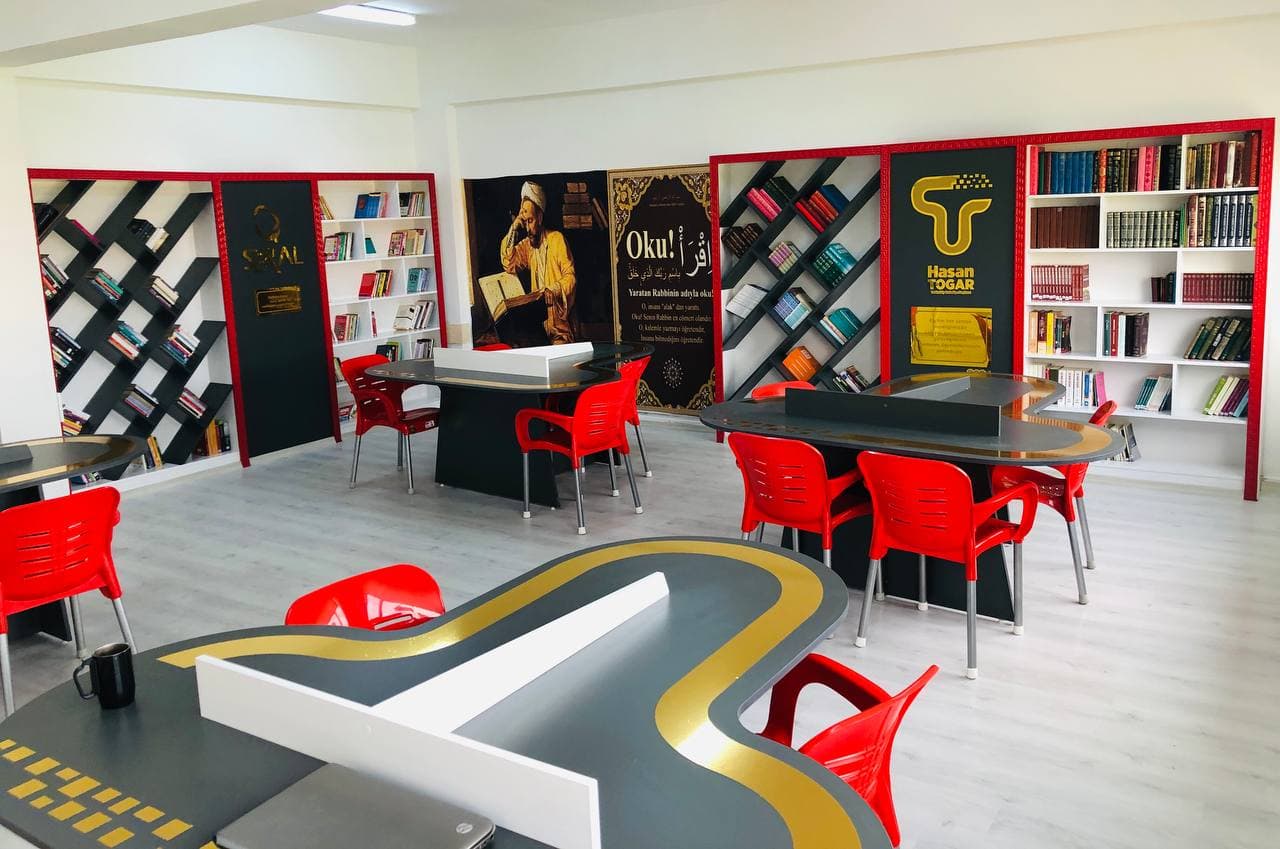 Kitap sayısı 400 e yükseltildi.
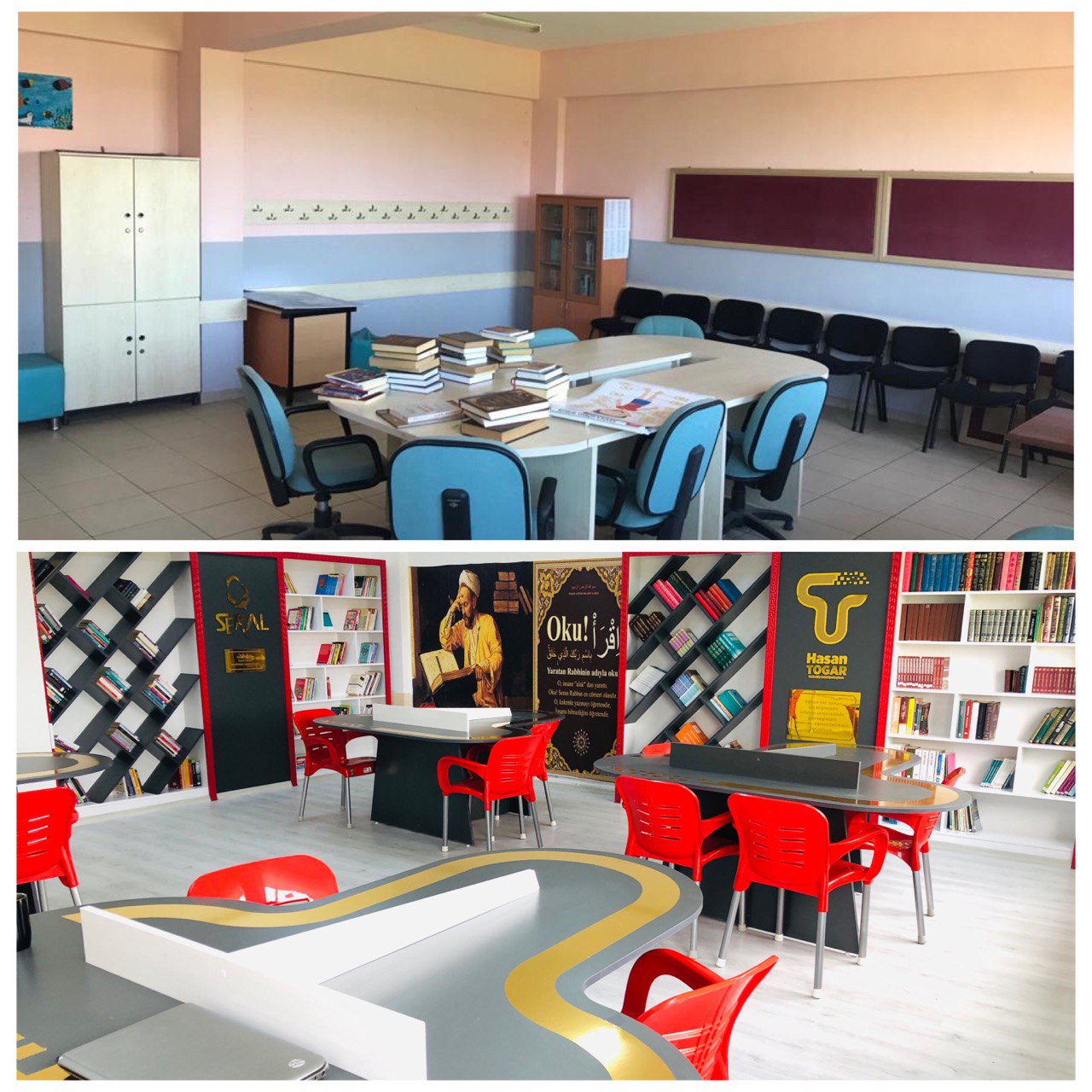 Kitap sayısı 400 e yükseltildi.
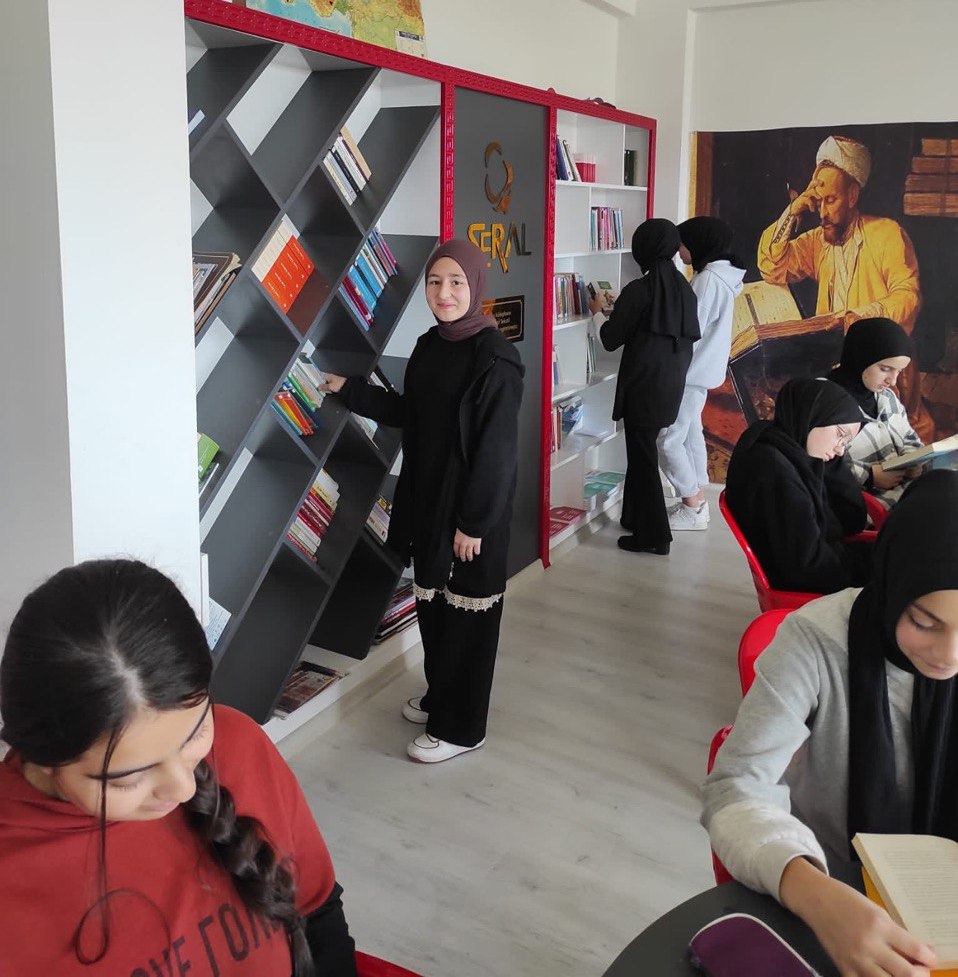 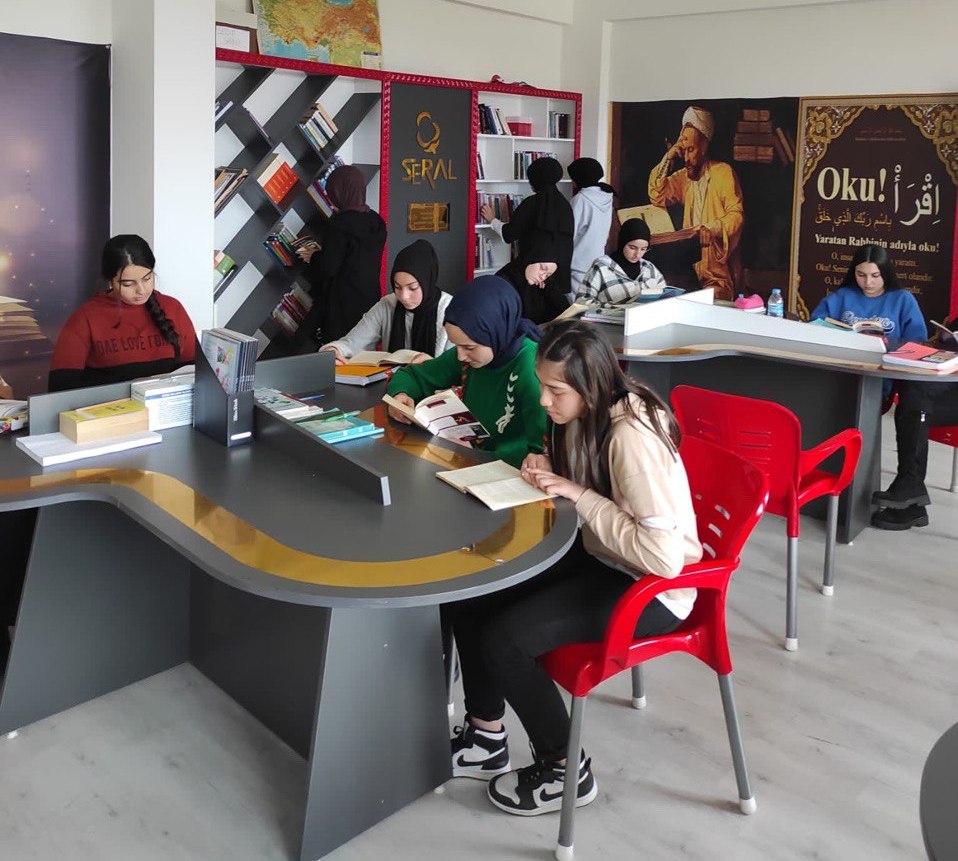 Mezun Öğrencilerimizin isminin yazıldığı “Okul Özgürleştirir” Köşesi oluşturduk..
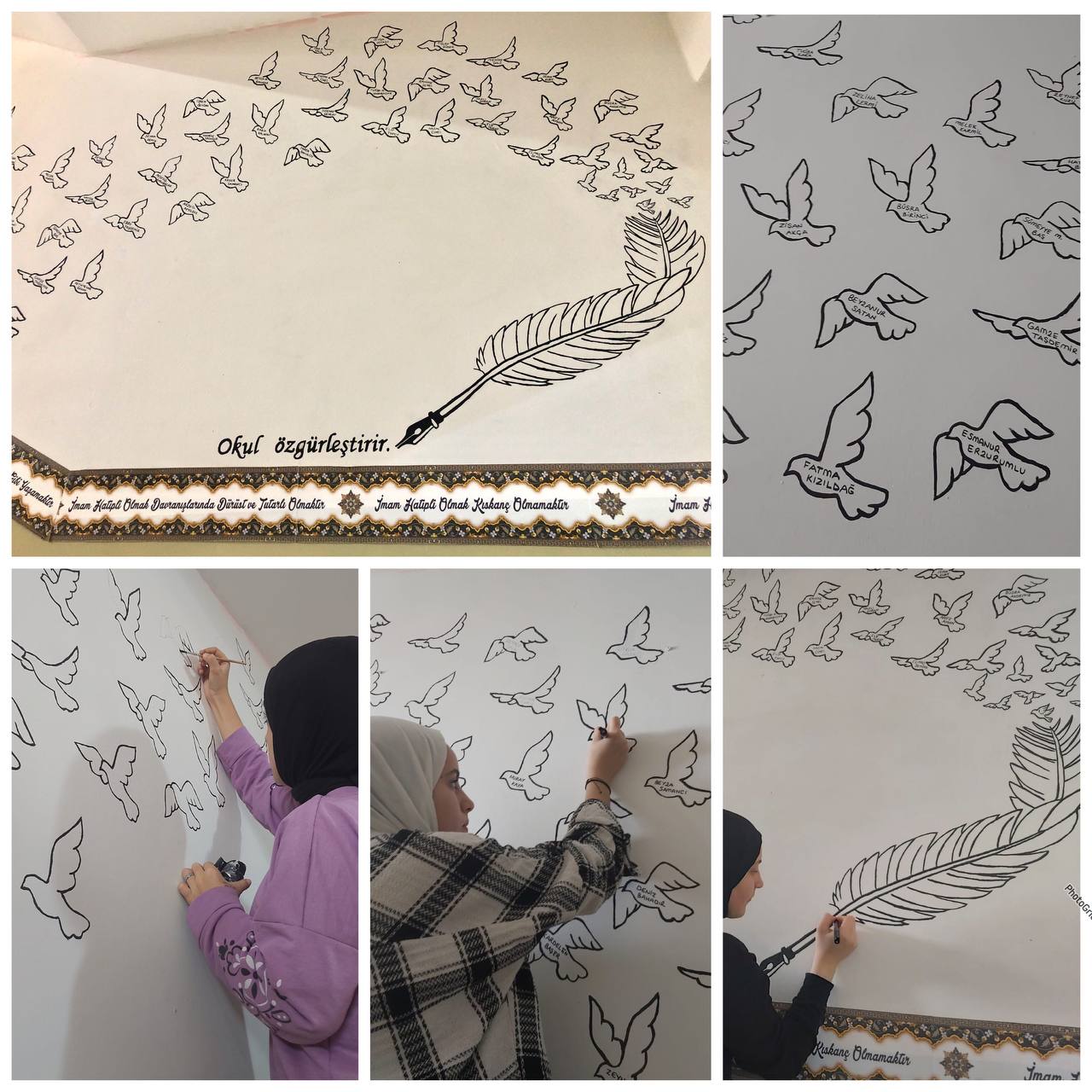 Mezun Öğrencilerimizin isminin yazıldığı “Okul Özgürleştirir” Köşesi oluşturduk..
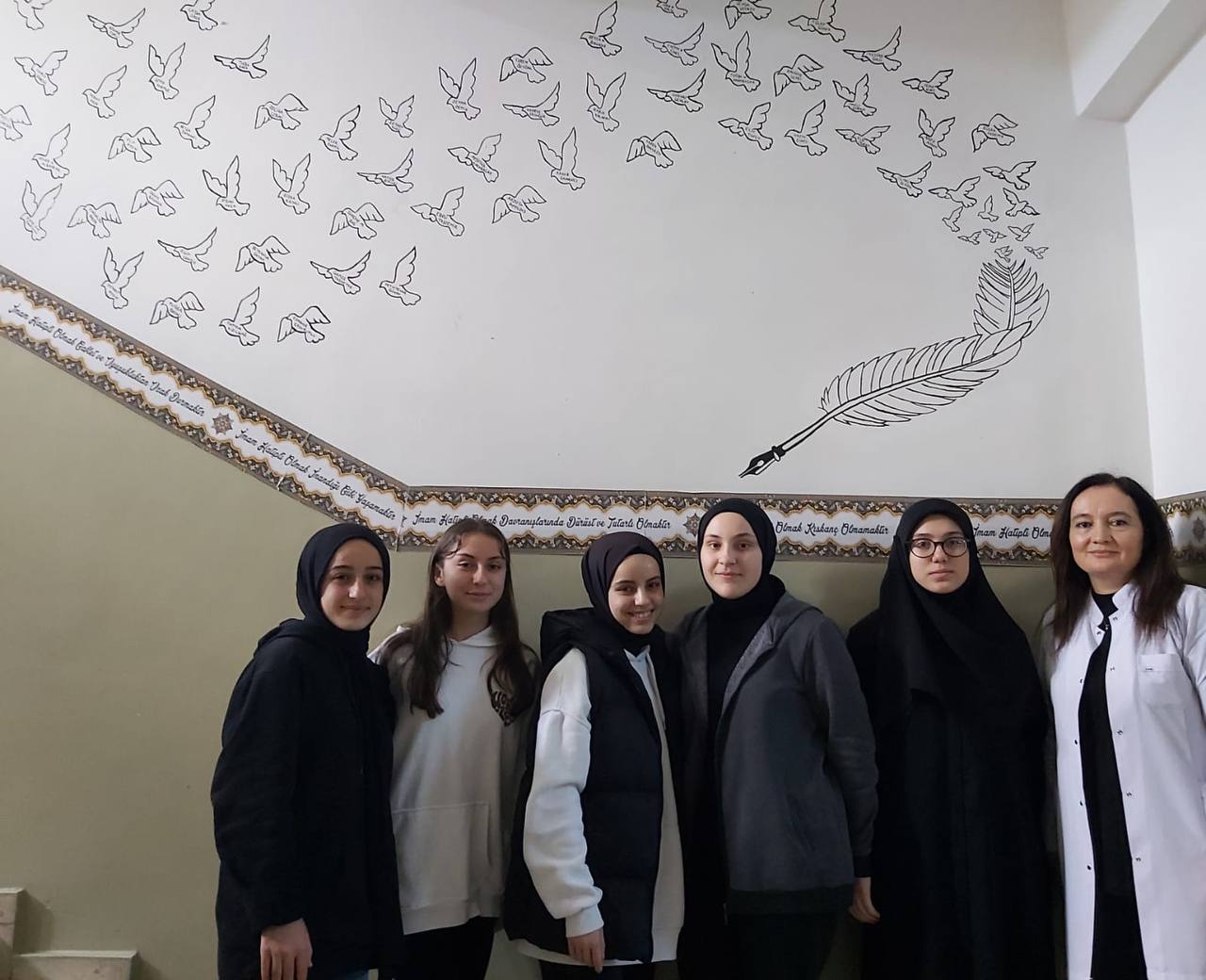 Mezun Öğrencilerimizin isminin yazıdığı “Okul Özgürleştirir” Köşesi oluşturduk..
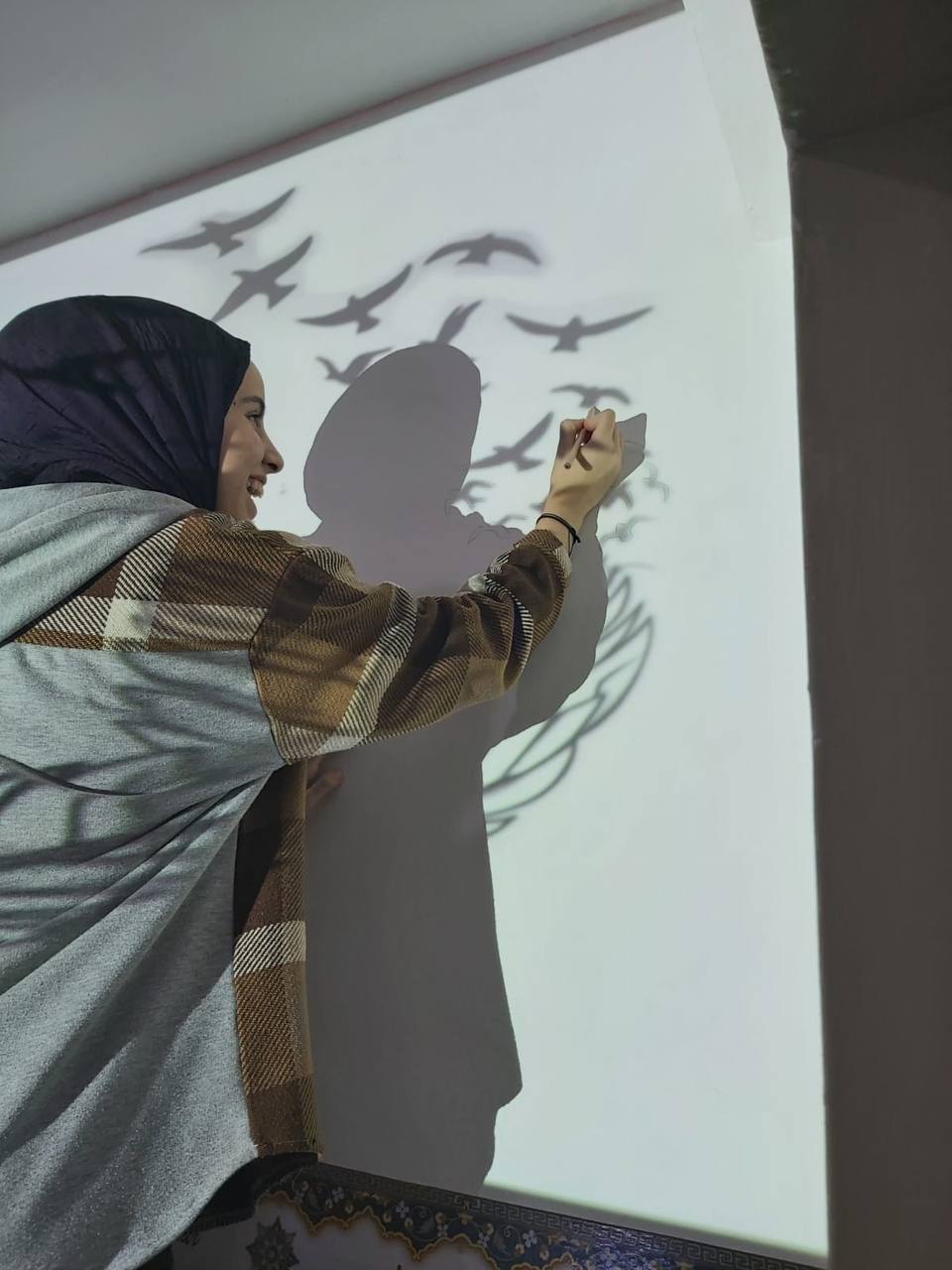 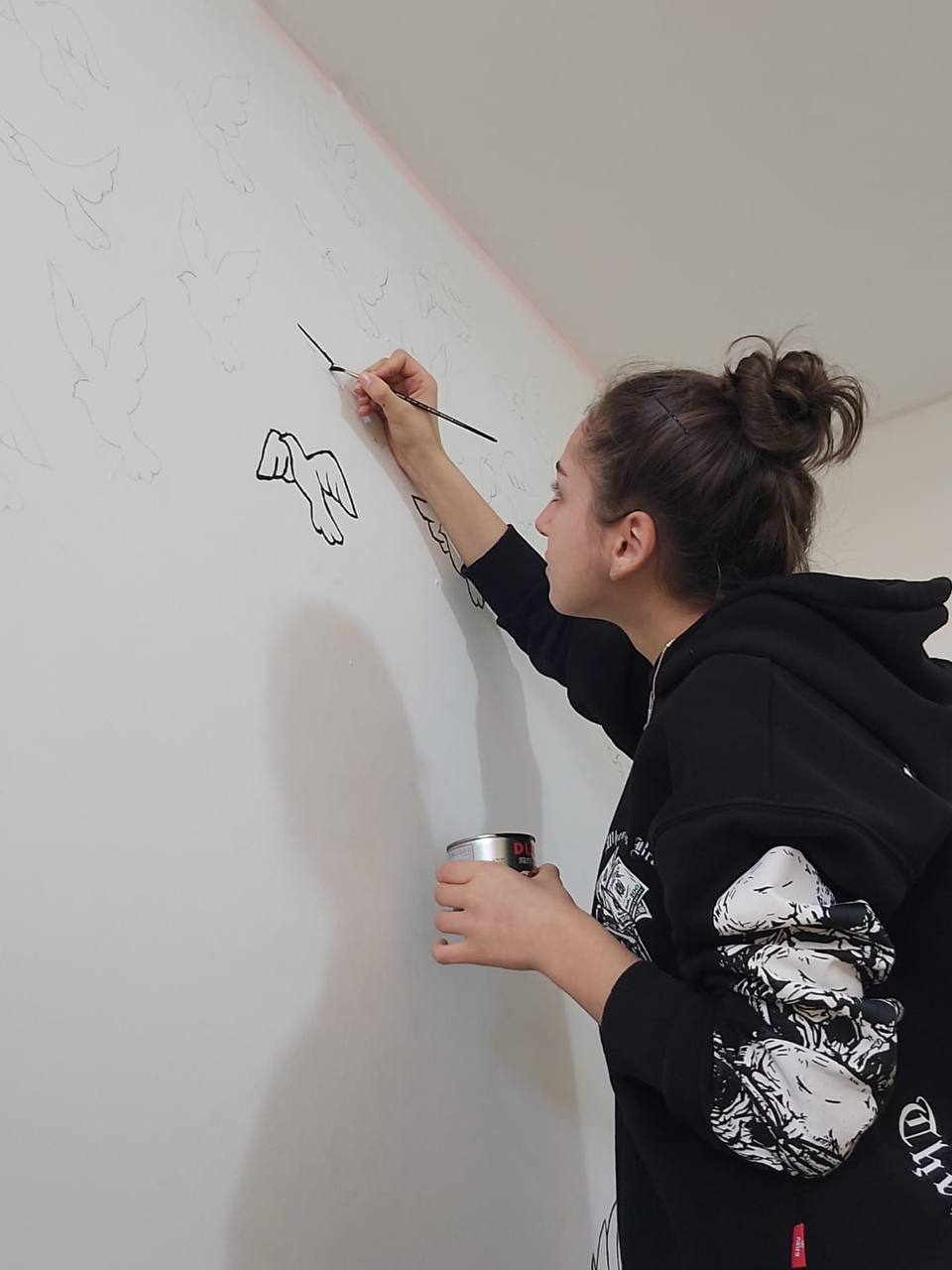 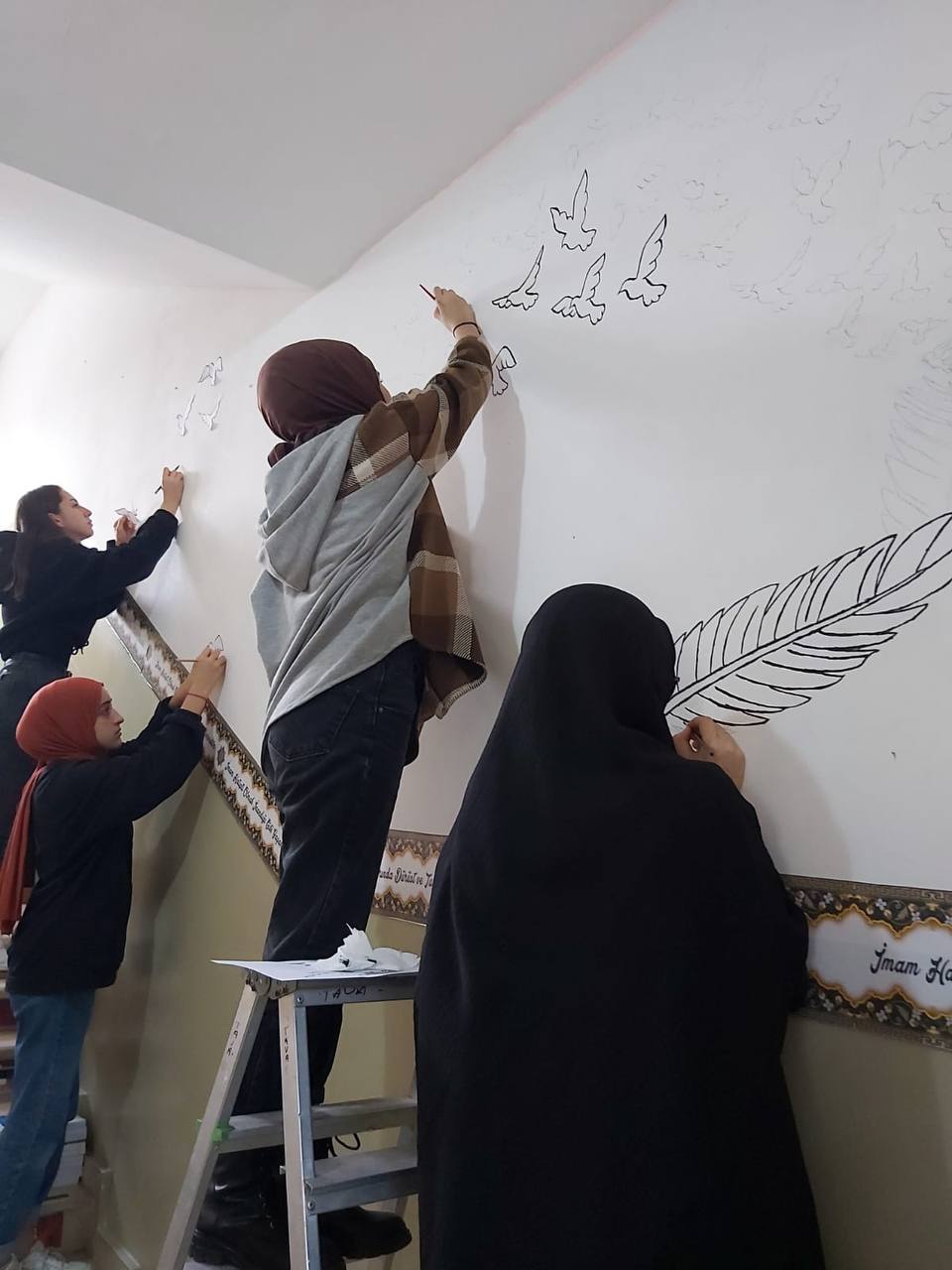 “İslam ve Dünya Düşünürleri” Köşesi Oluşturduk…
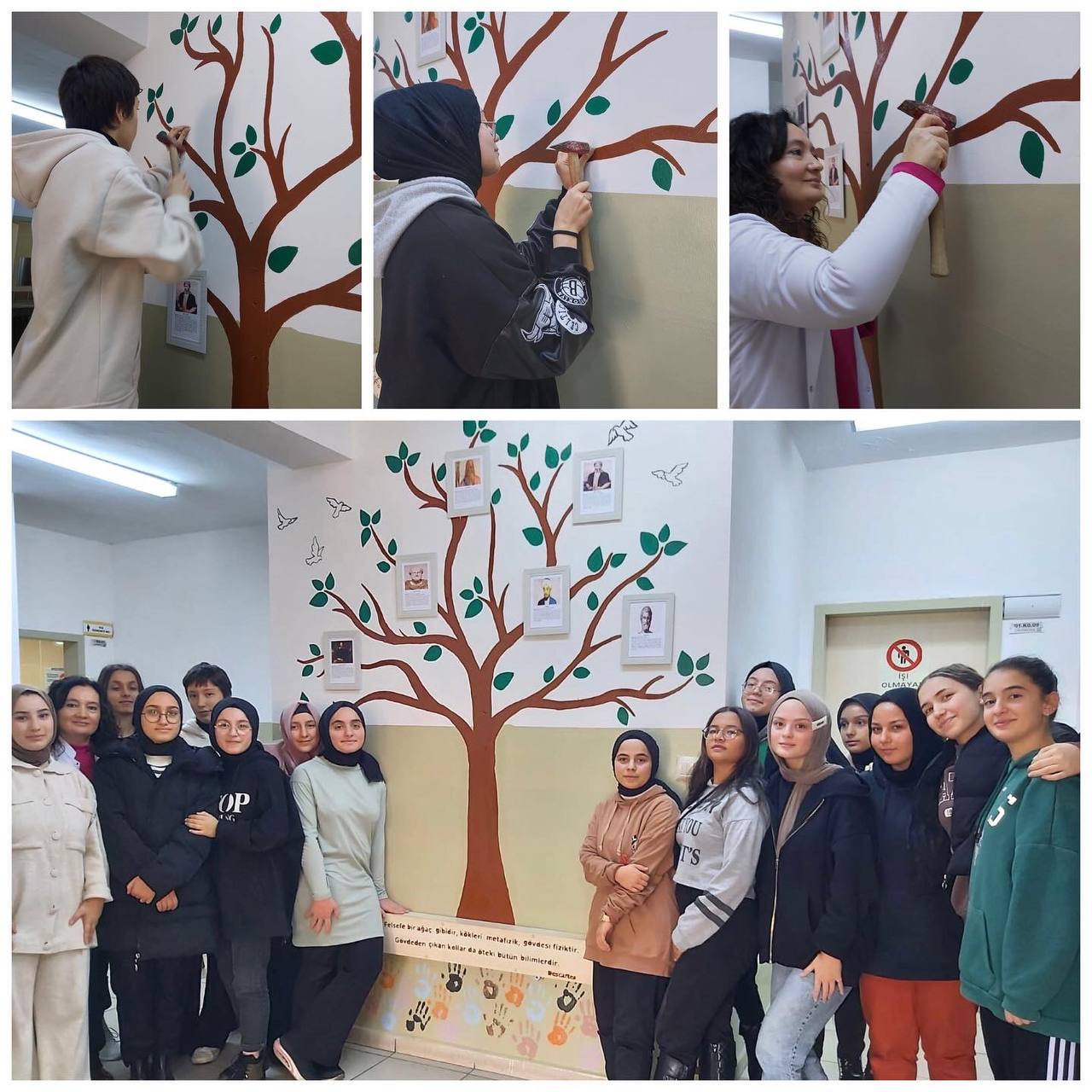 “İslam ve Dünya Düşünürleri” Köşesi Oluşturduk…
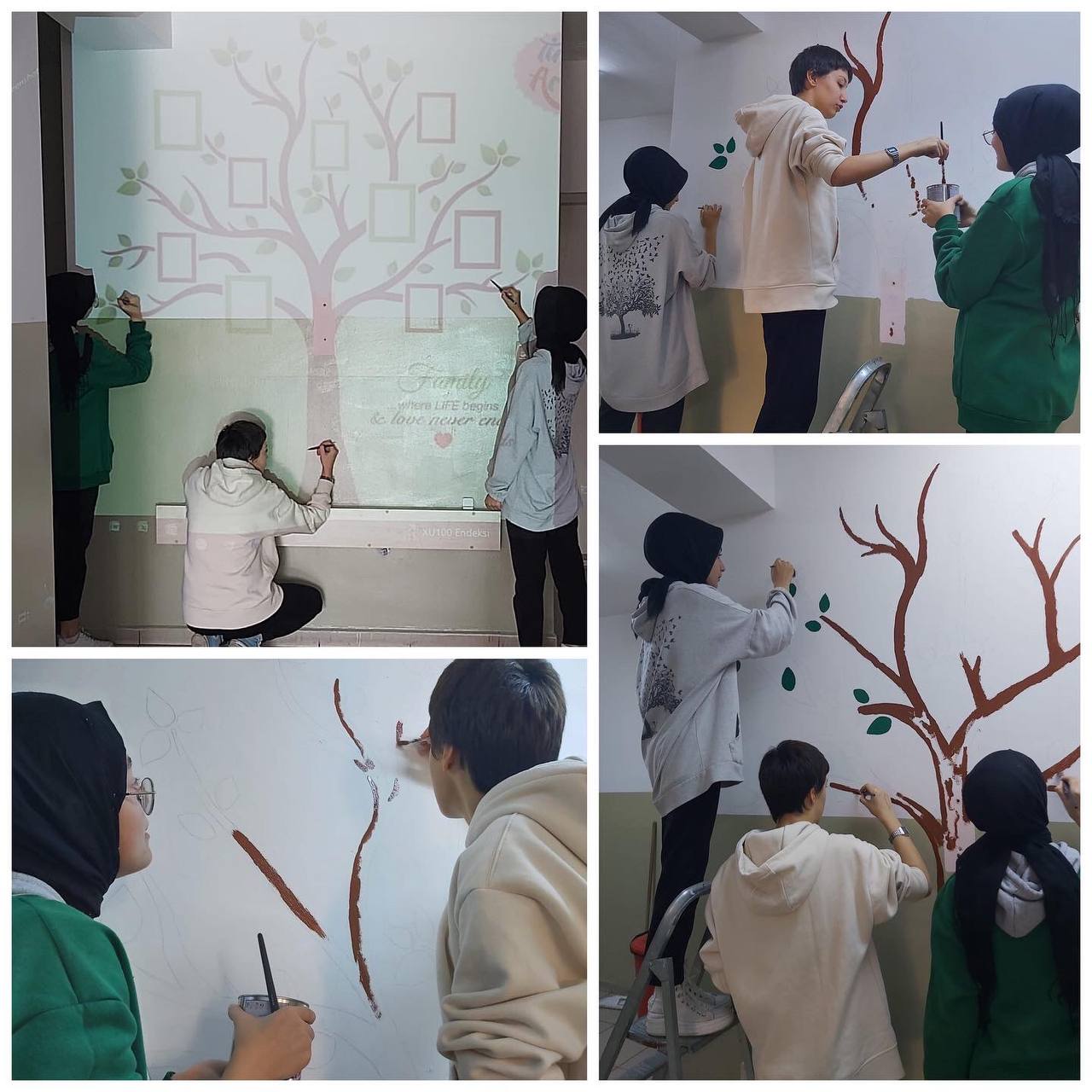 “İslam ve Dünya Düşünürleri”Köşesi Oluşturduk…
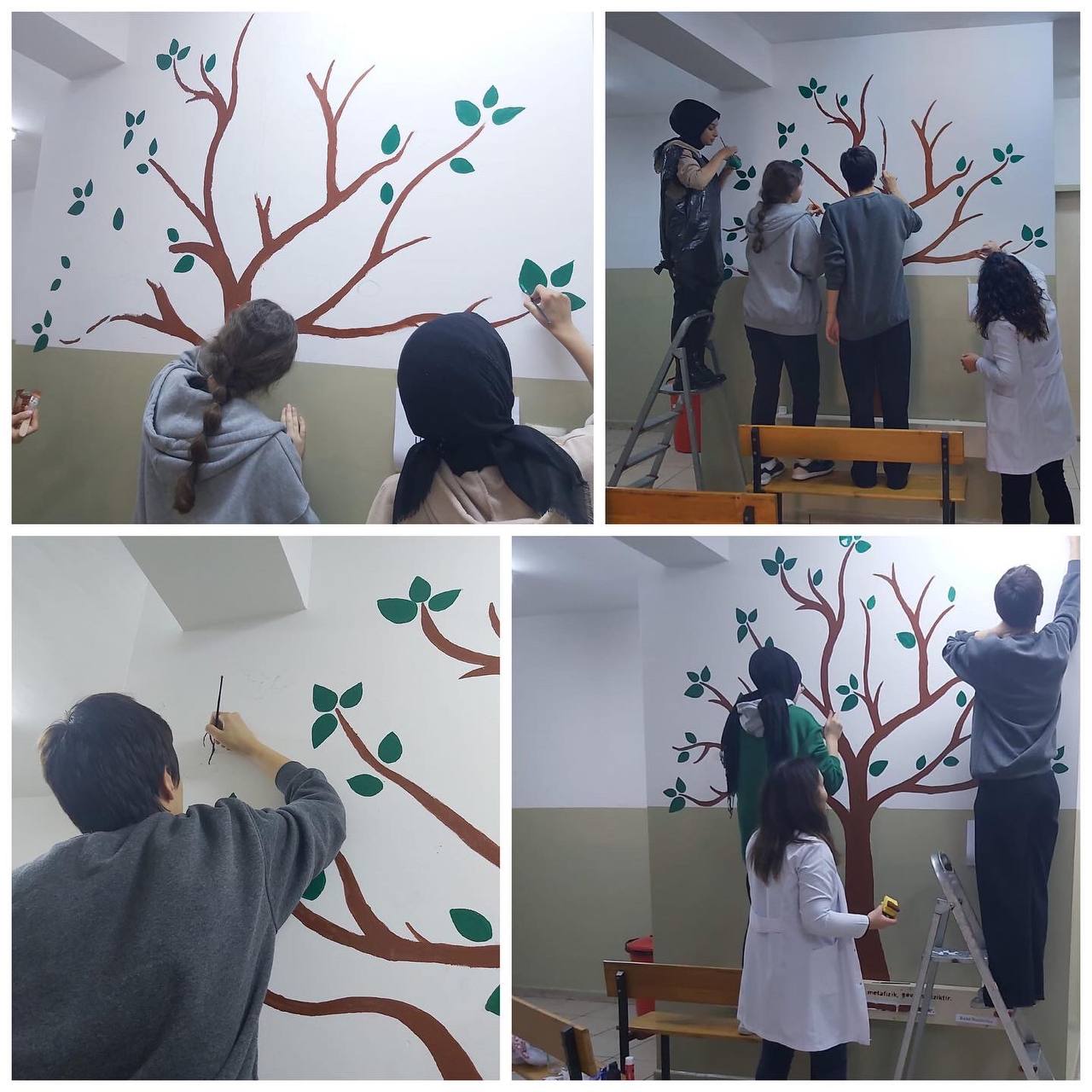 “İslam ve Dünya Düşünürleri” Köşesi Oluşturduk…
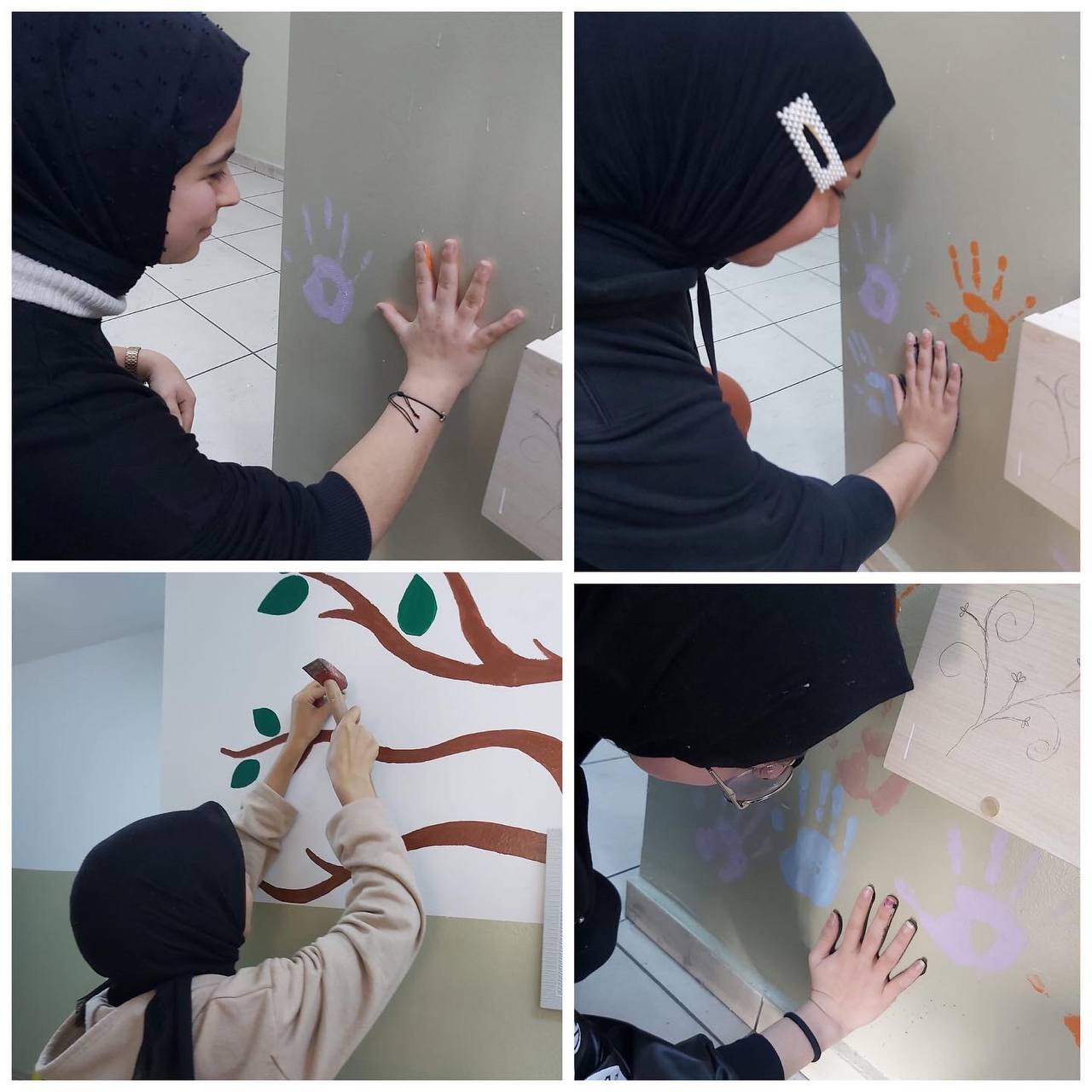 “Örnek Şahsiyetlerin Tanıtılması” Amacıyla Koridorumuzda Özel Bir Köşe Oluşturduk…
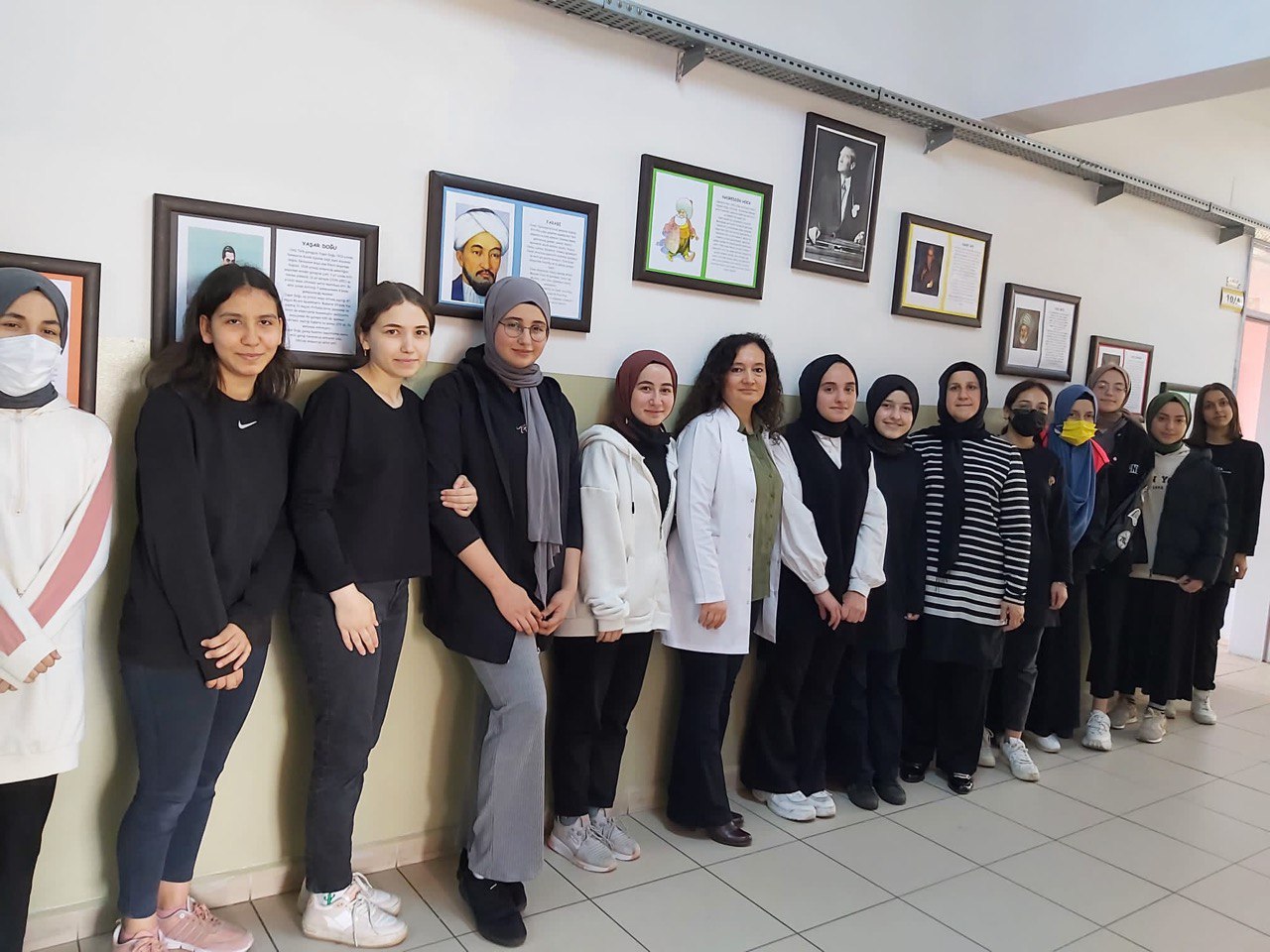 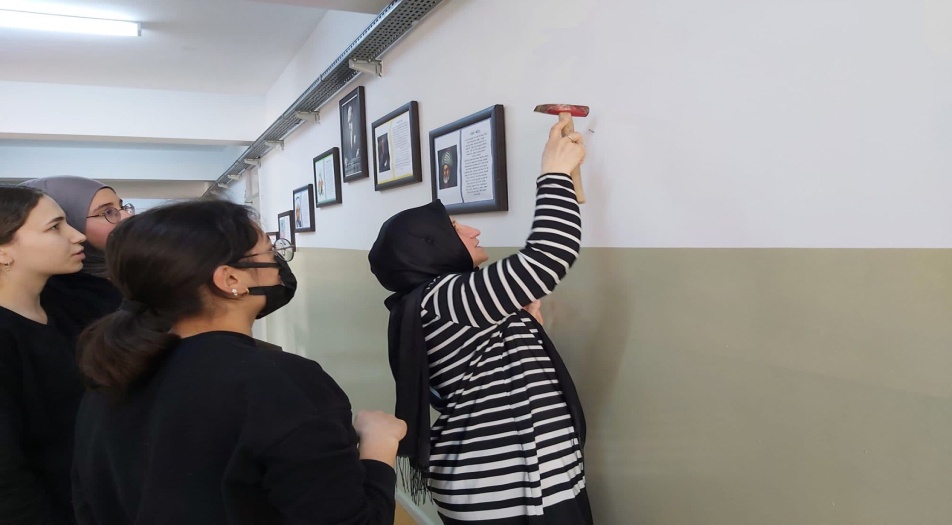 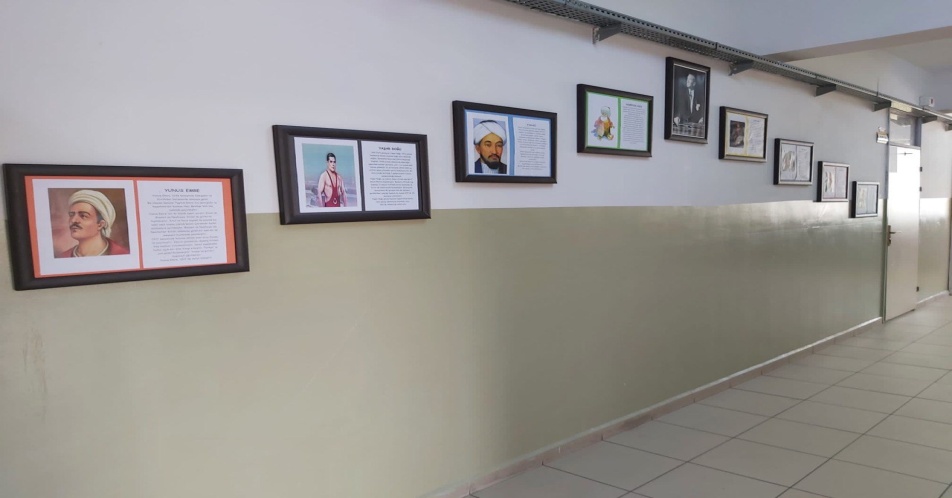 “Matematik Köşesi” Oluşturduk…
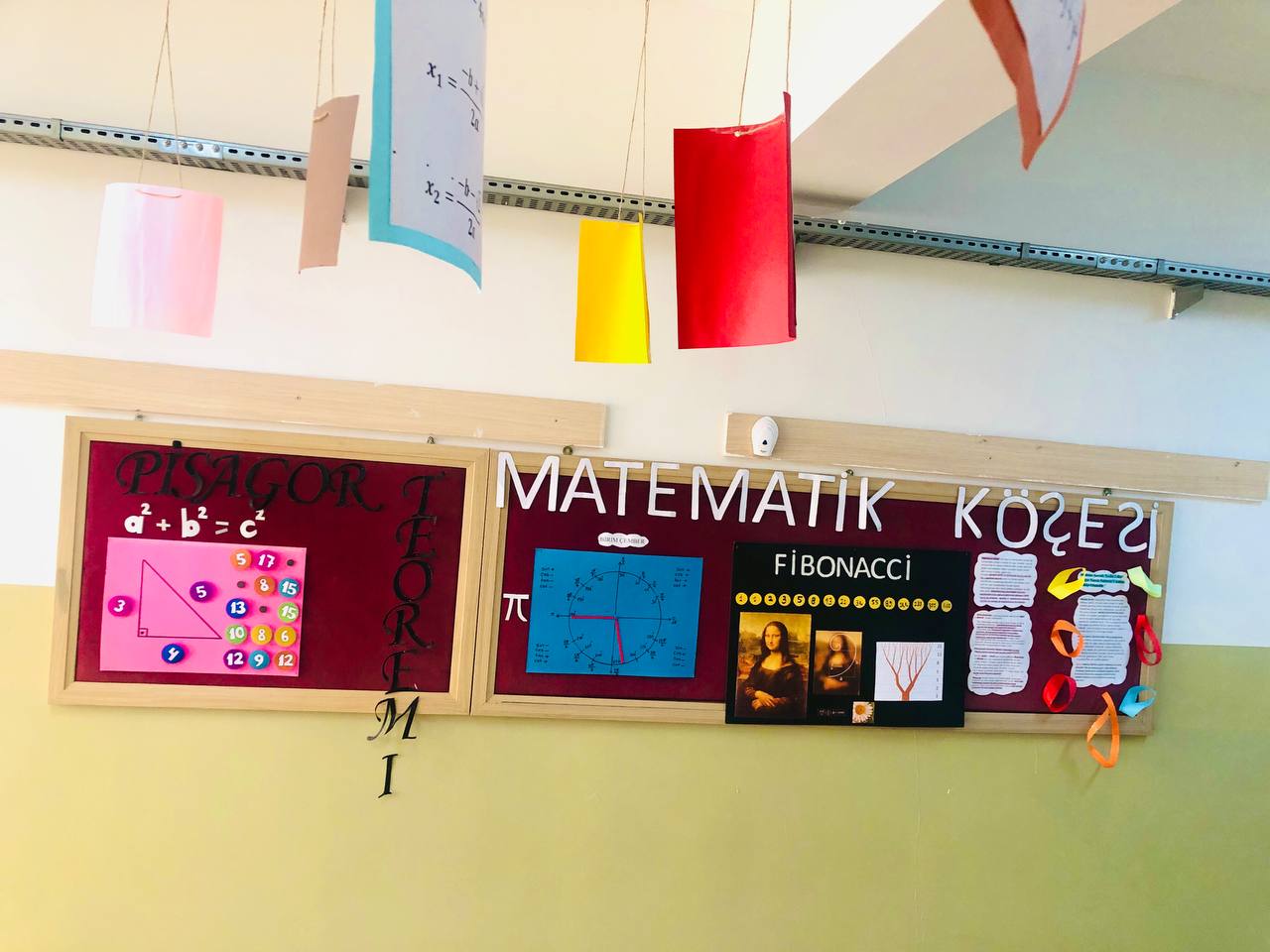 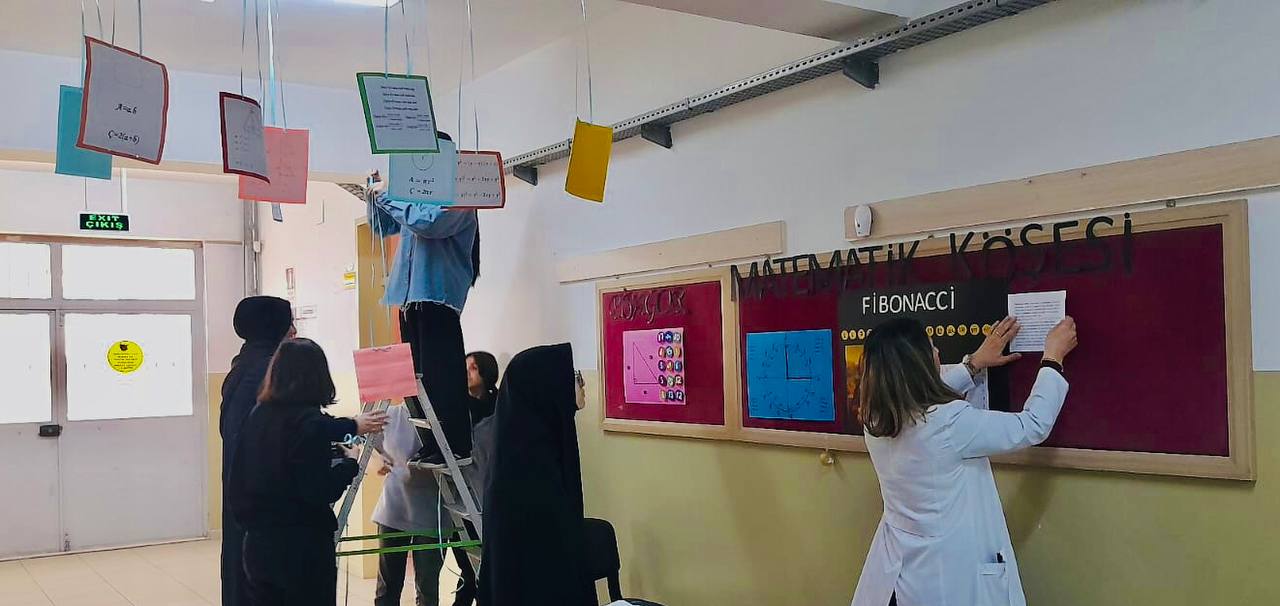 “Matematik Köşesi “Oluşturduk…
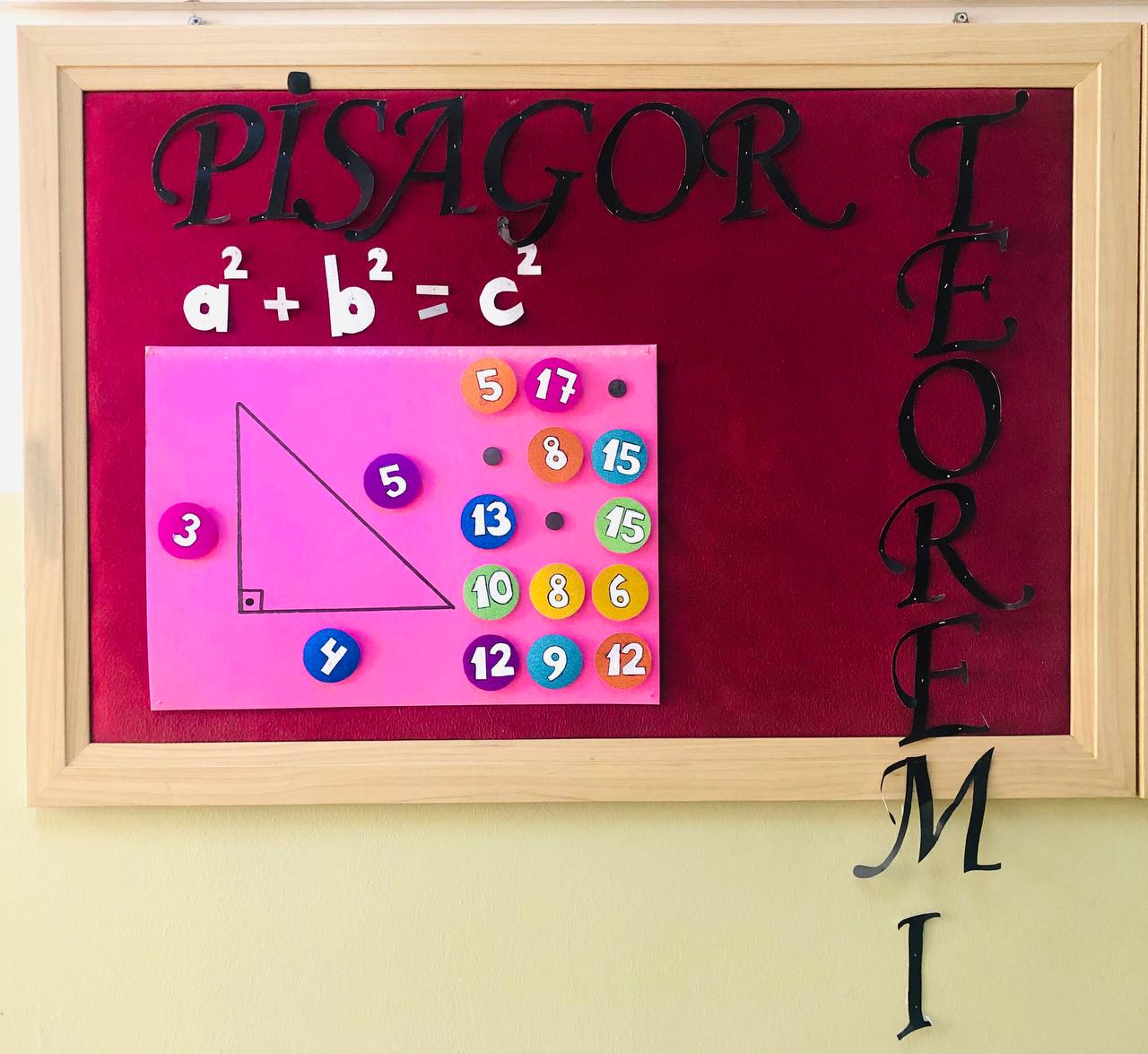 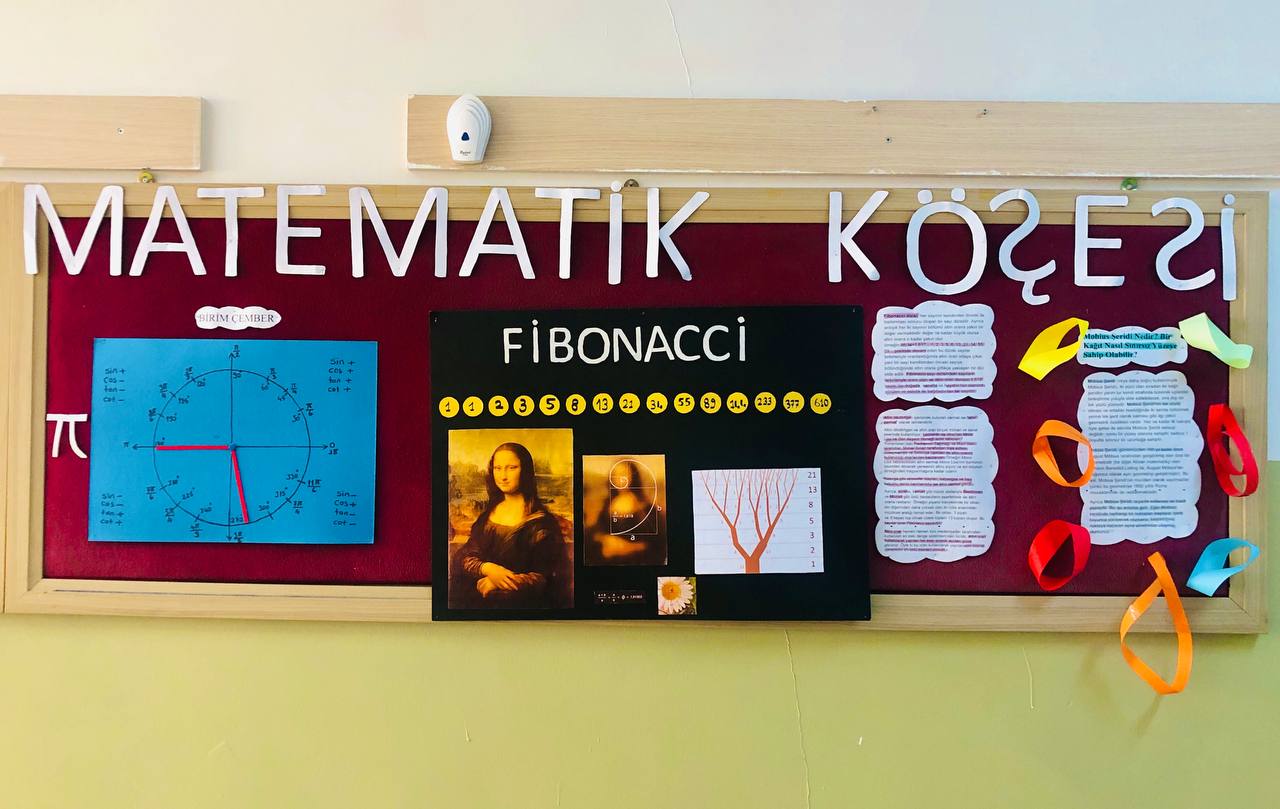 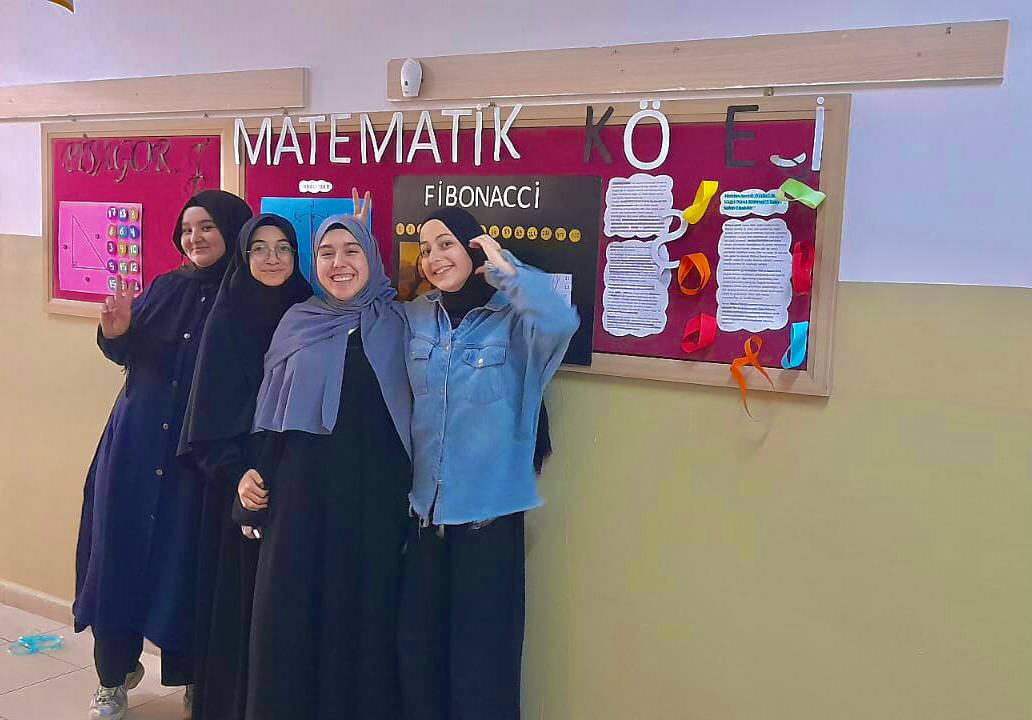 “E-Twinning  Köşesi “Oluşturduk…Yaptığımız proje ile “Avrupa Kalite Etiketi” aldık…

“
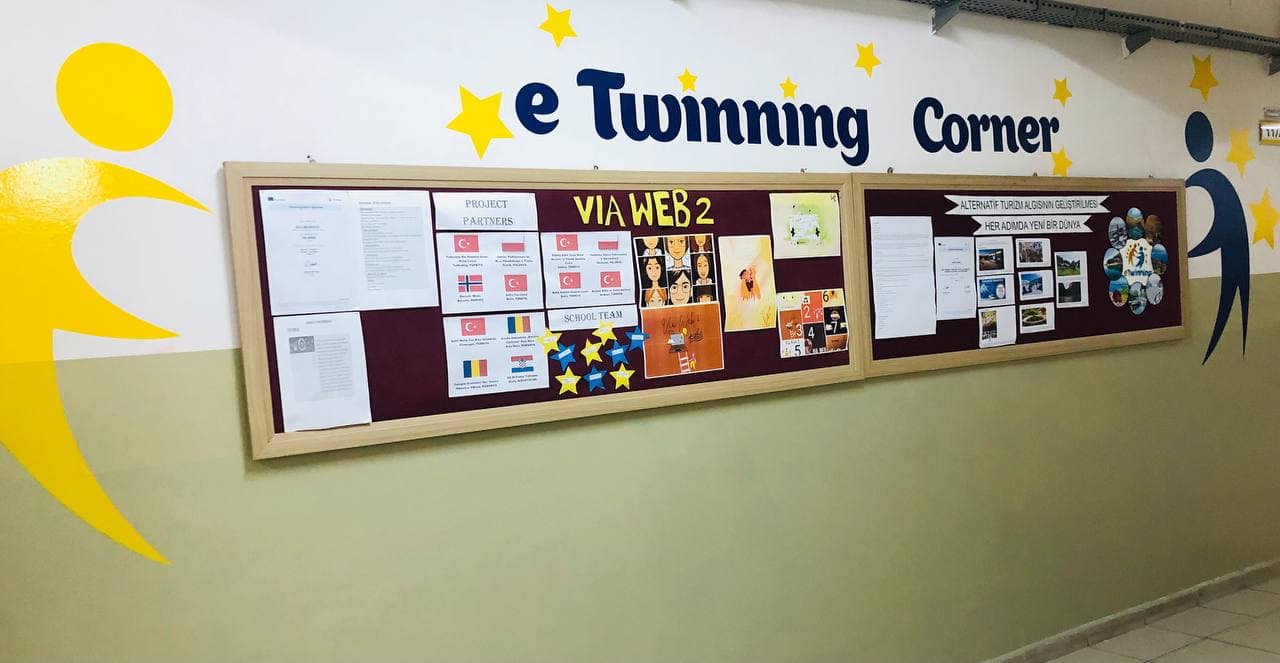 “Erasmus+ Okul Eğitimi” kapsamında  Projemiz sürdürülmektedir.…
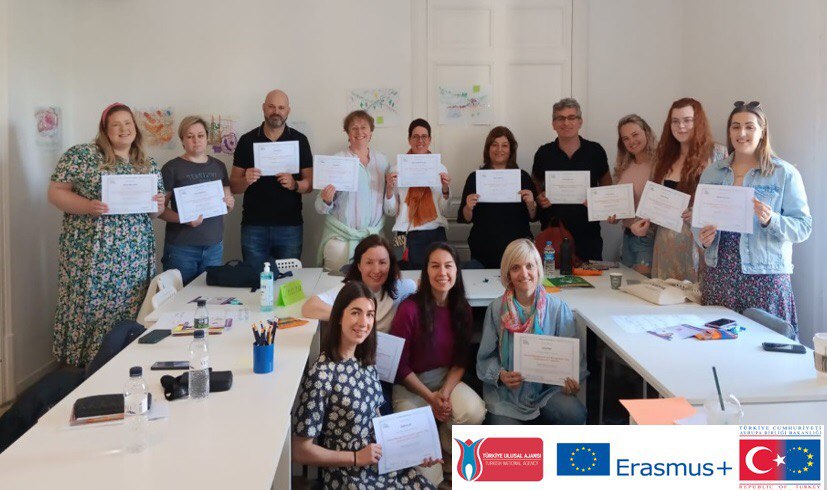 “İngilizce Köşesi “Oluşturduk…
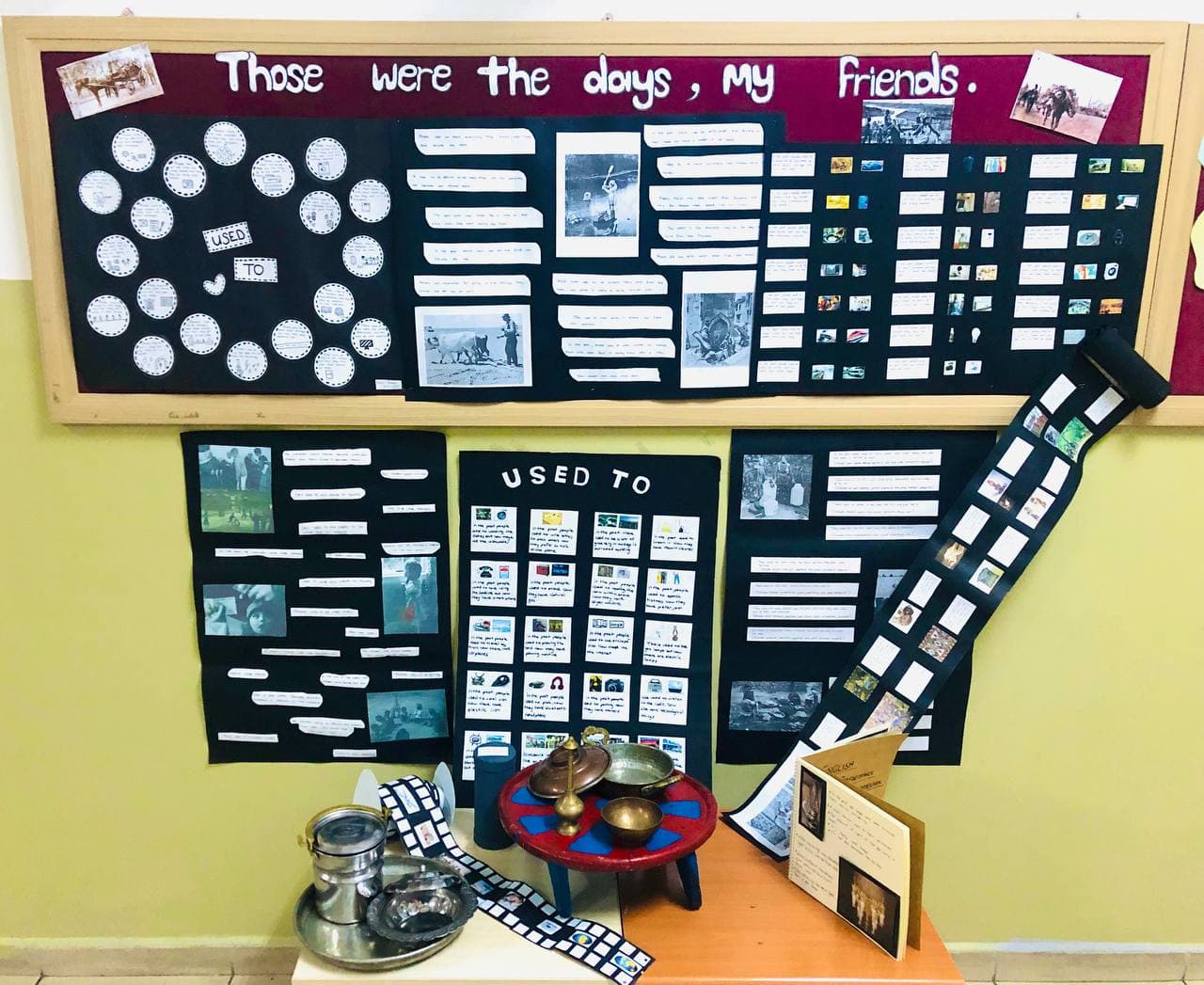 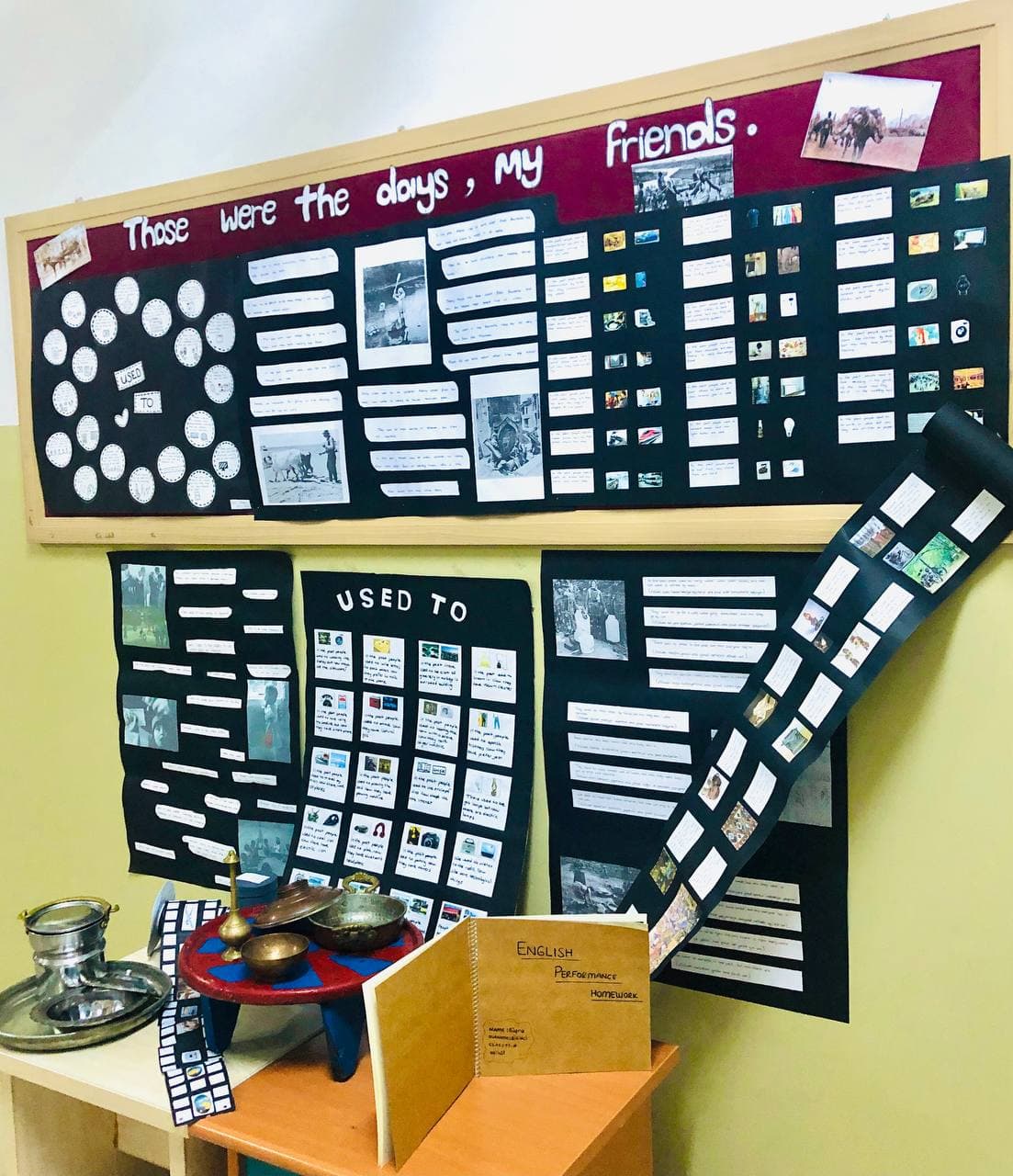 “Kitap Okuma” Köşesi Oluşturduk…
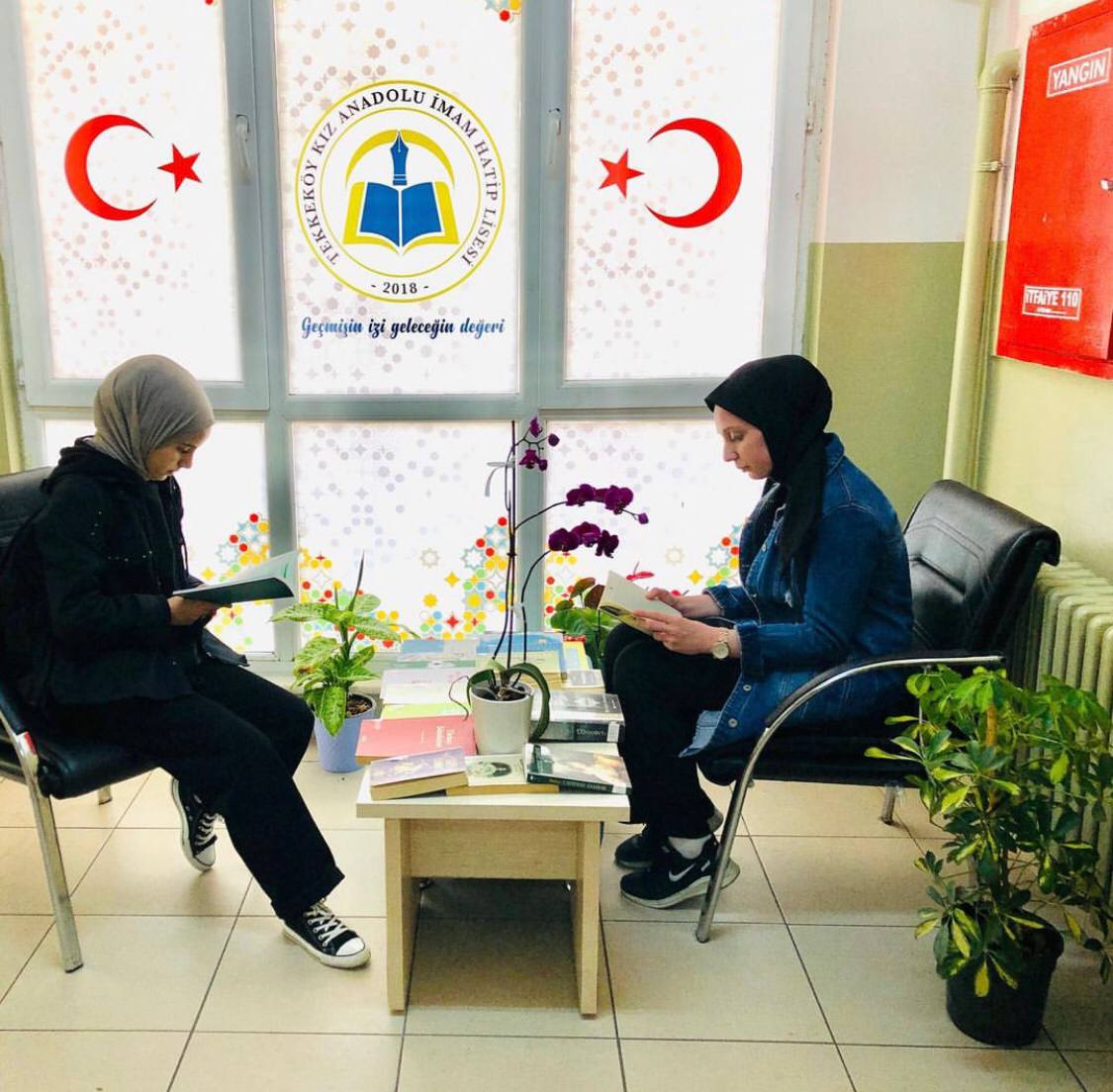 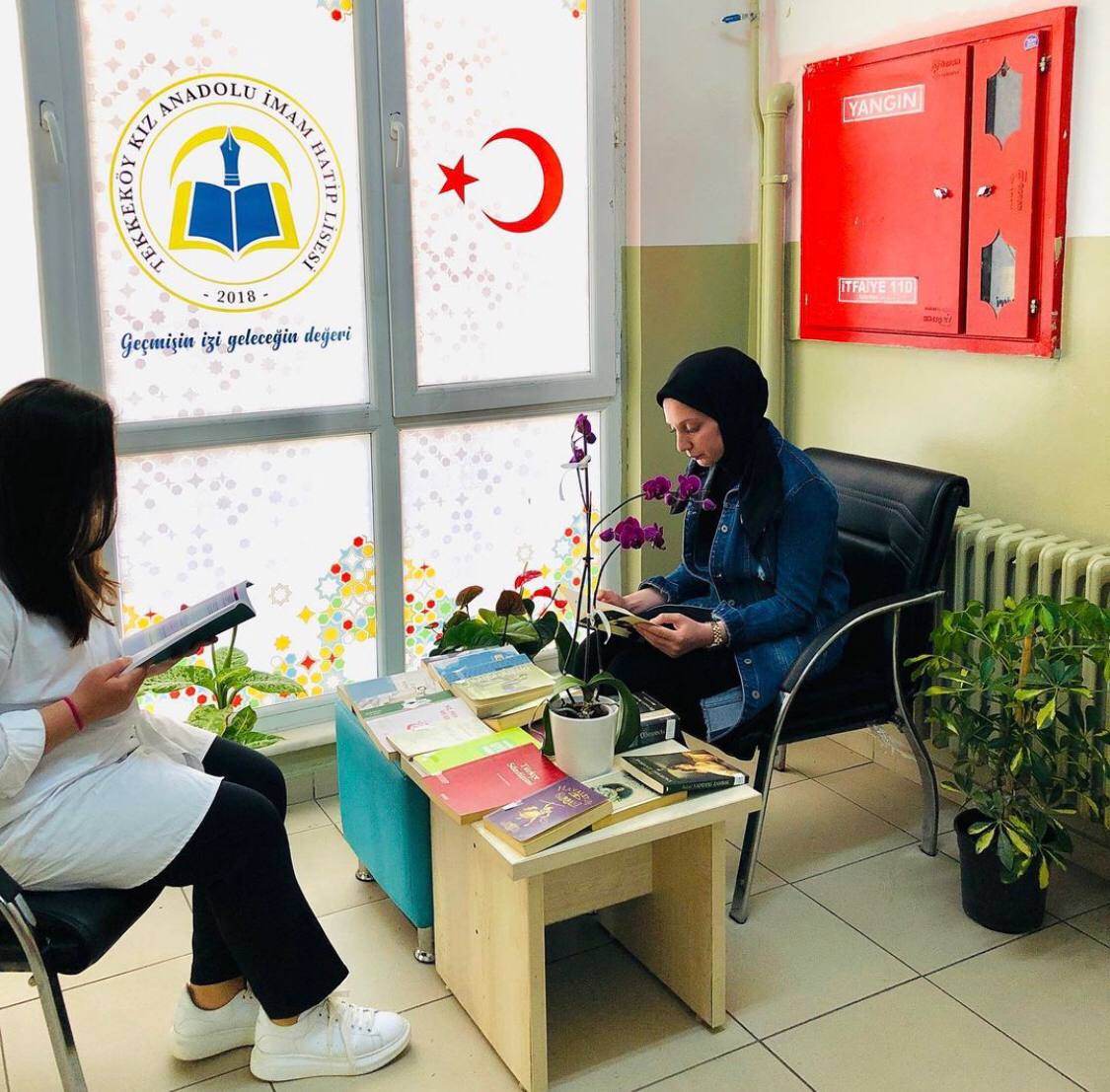 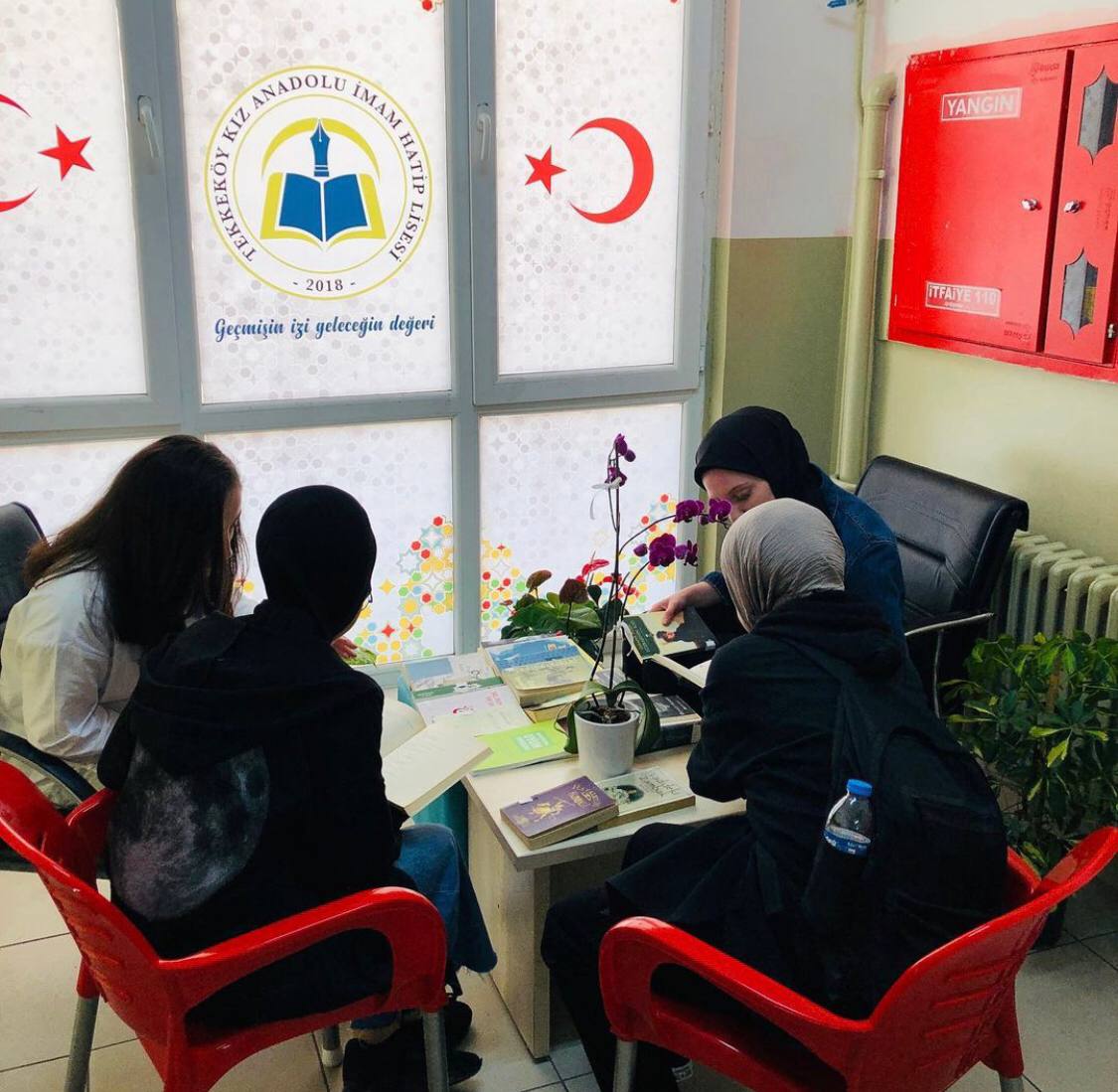 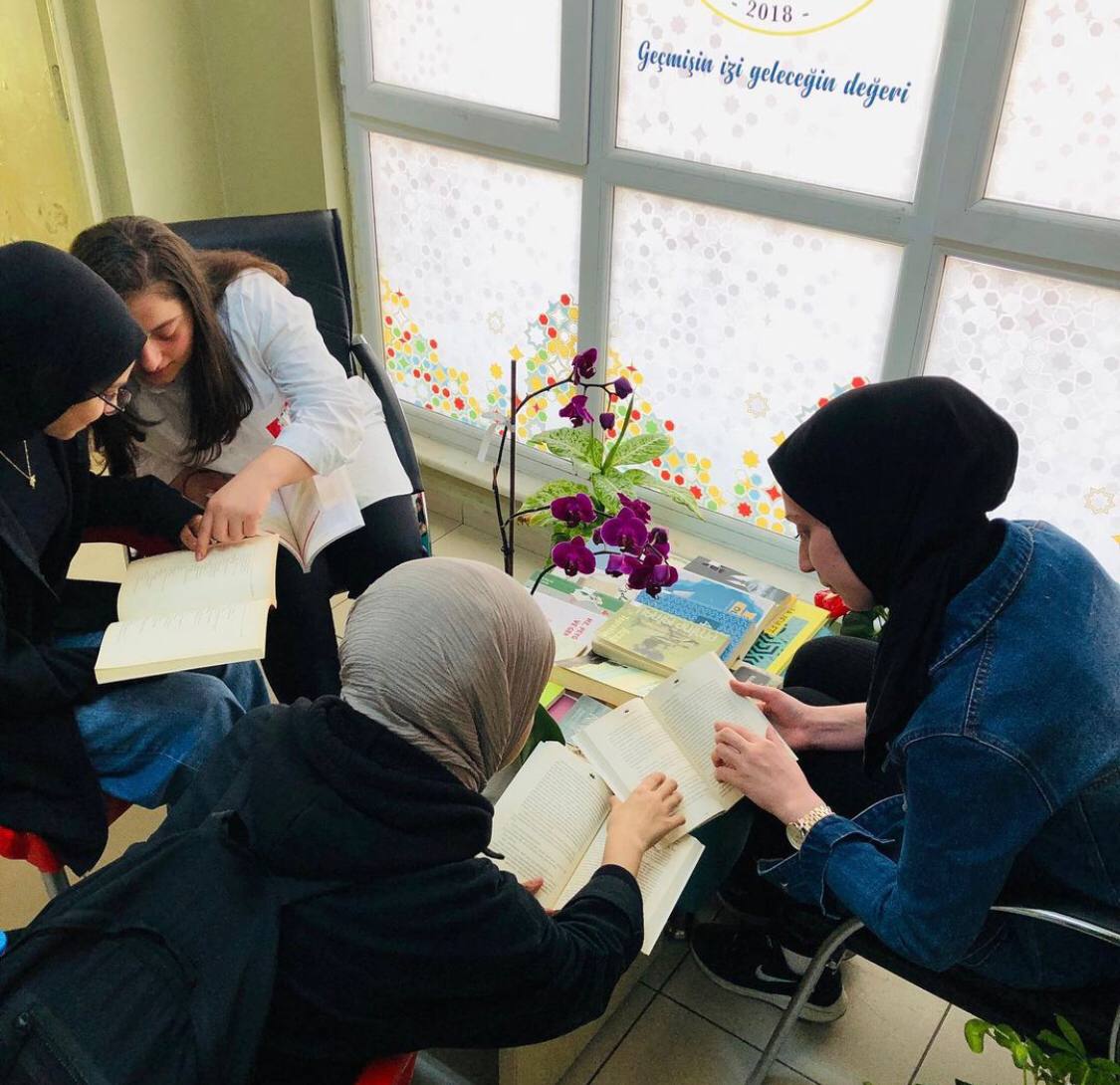 Yapılan tüm çalışmalarımızı okul sitemizde yayınlanmakta, aktif kullanım sağlanmaktadır.

Resmi web sayfamız: 
https://tekkekoykizandihl.meb.k12.tr/

İnstagram ve Faceook sosyal sayfalrımızdan da takip edileblir…
2023-2024 EĞİTİM ÖĞRETİM YILI HEDEFLERİMİZ
Okulumuzun tanınırlığını ve  tercih edilme oranını arttırarak ilimizin sayılı okulları arasında yerimizi almak
Sosyo kültürel çalışmalarını artırarak devam ettirmek, güçlü okul iklimimizi devam ettirmek
Üniversite kazanma başarısının arttırmak(Üniversite kazanma oranı 0 iken ilk yılımızda %33 orana ulaştık.Bu yılki hedefimiz %50 ve seneye %75 e ulaşmak.)
Okul bahçesine dikilen fidan ve çiçeklerin  bakımlarının sağlıklı bir şekilde yapılarak devamlılığını sağlamak
Okul dış cephesinin boyanmasını sağlamak